pGLO Bacterial Transformation
Background and Student Protocol
BIO-RAD is a trademark of Bio-Rad Laboratories, Inc. All trademarks used herein are the property of their respective owner.

© 2023 Bio-Rad Laboratories, Inc.
bio-rad.com/explorer
Slide Deck Overview
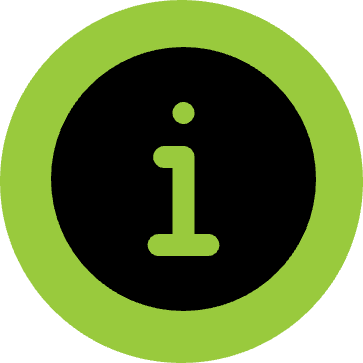 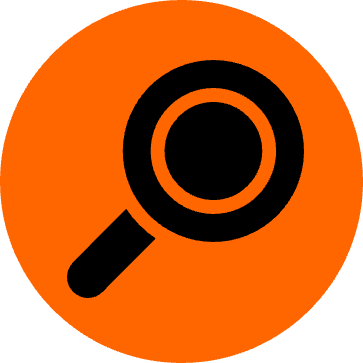 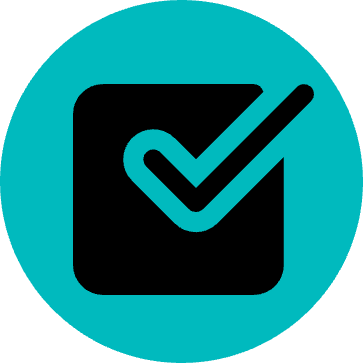 Background
Information
Student 
Lab Protocol
Results and Analysis
Genetic engineering, GFP, plasmids, and bacterial transformation
Antibiotic selection​
Resources
Control of gene expression with arabinose operon
Bacterial transformation steps​
Notes to instructor:
This is your copy of this slide deck. Modify it however you’ would like. 
The font used is Arial Nova Light – you can download it free from Microsoft.
Background slides have green lines at the top, protocol or activity slides have orange lines, and results have blue lines. Rearrange the slides to suit your needs. 
View the slides in presentation mode – some have animations that will not appear in the “normal” view (edit mode). 
Please contact us at explorer@bio-rad.com with any questions, suggestions, or comments. Enjoy!
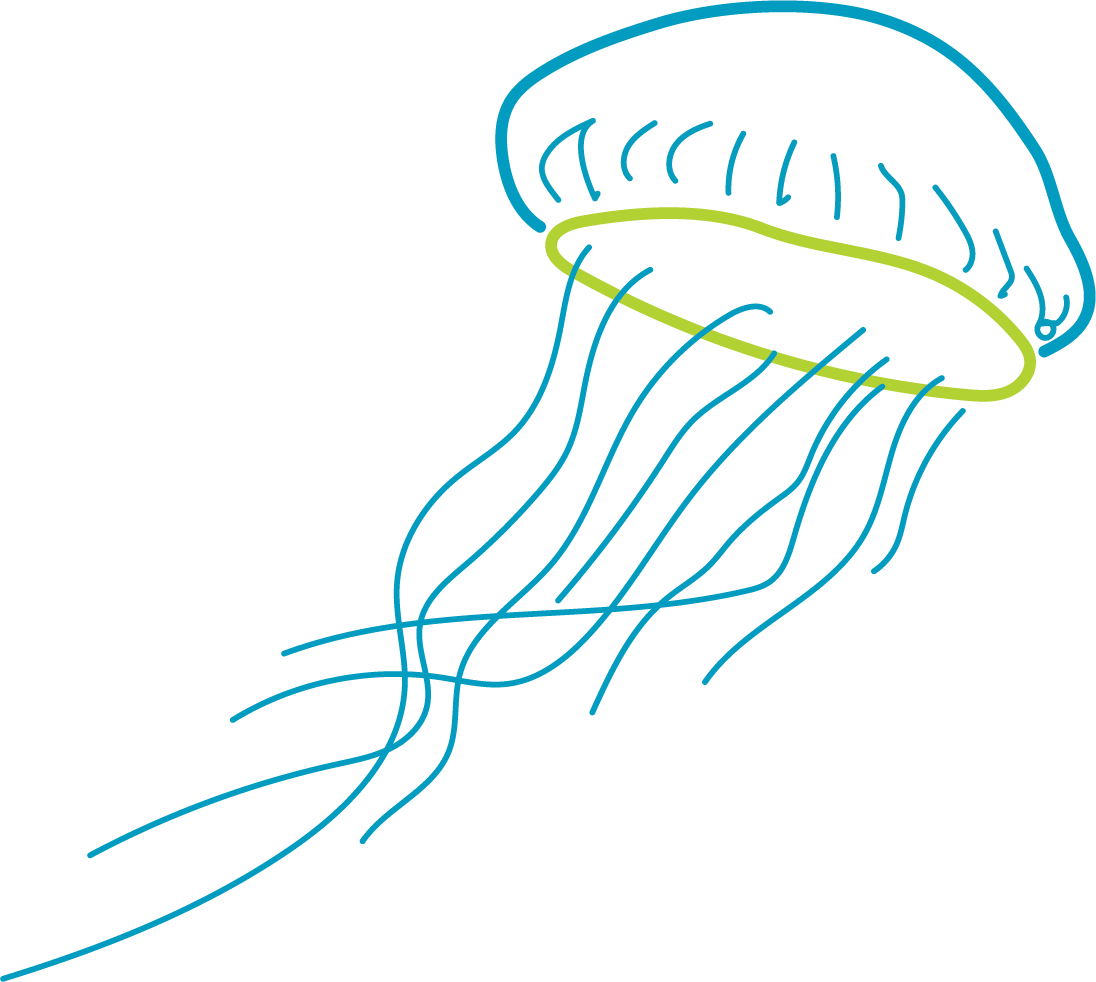 Background Information
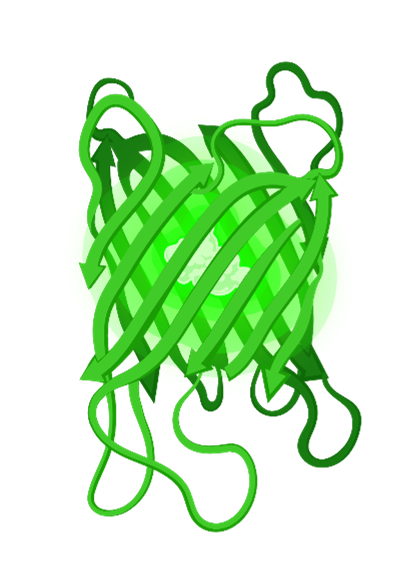 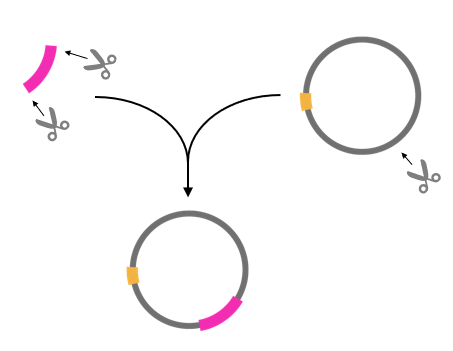 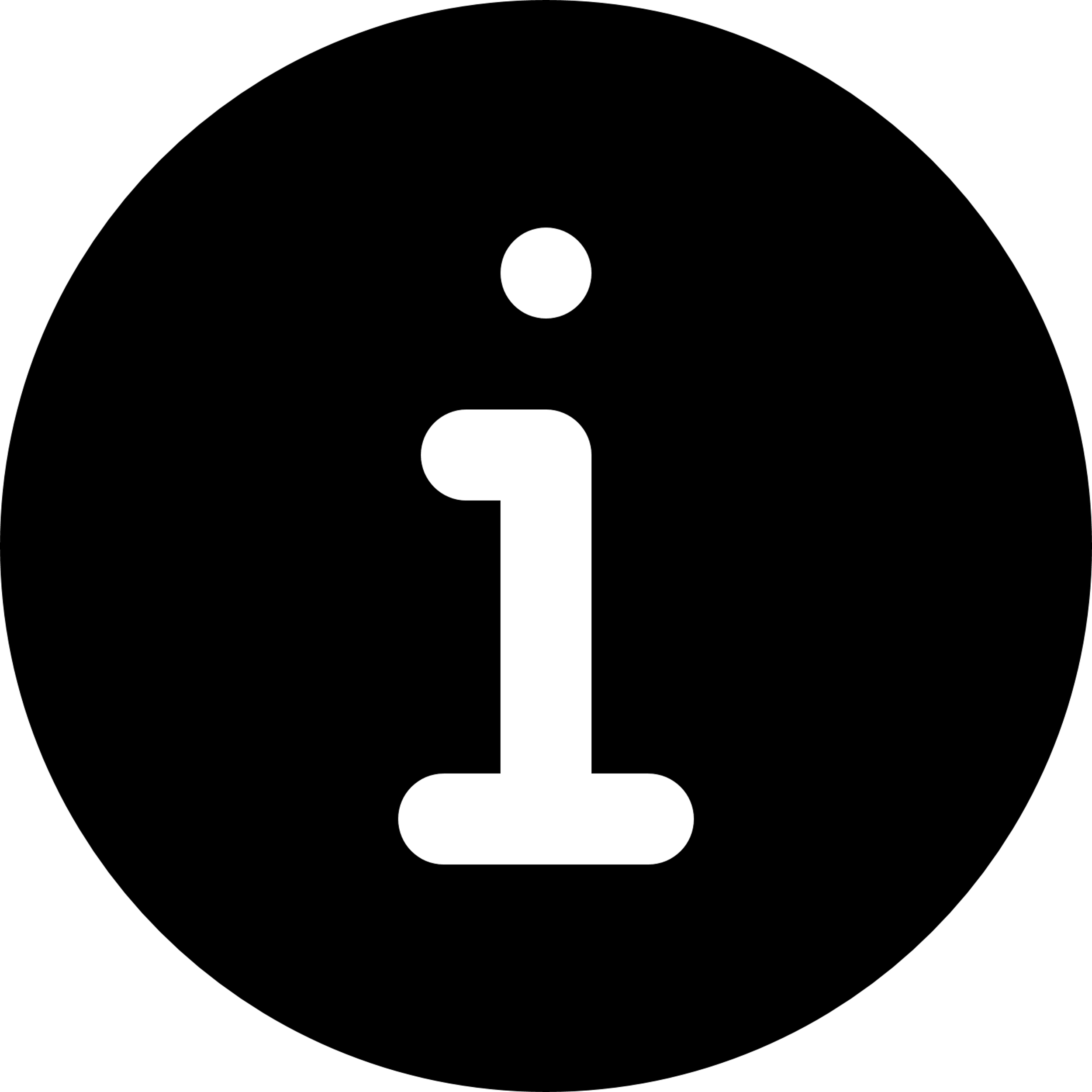 Genetic engineering, GFP, plasmids, and bacterial transformation
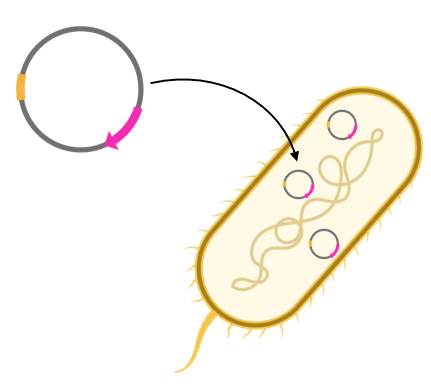 [Speaker Notes: Images created in BioRender]
Setting the stage
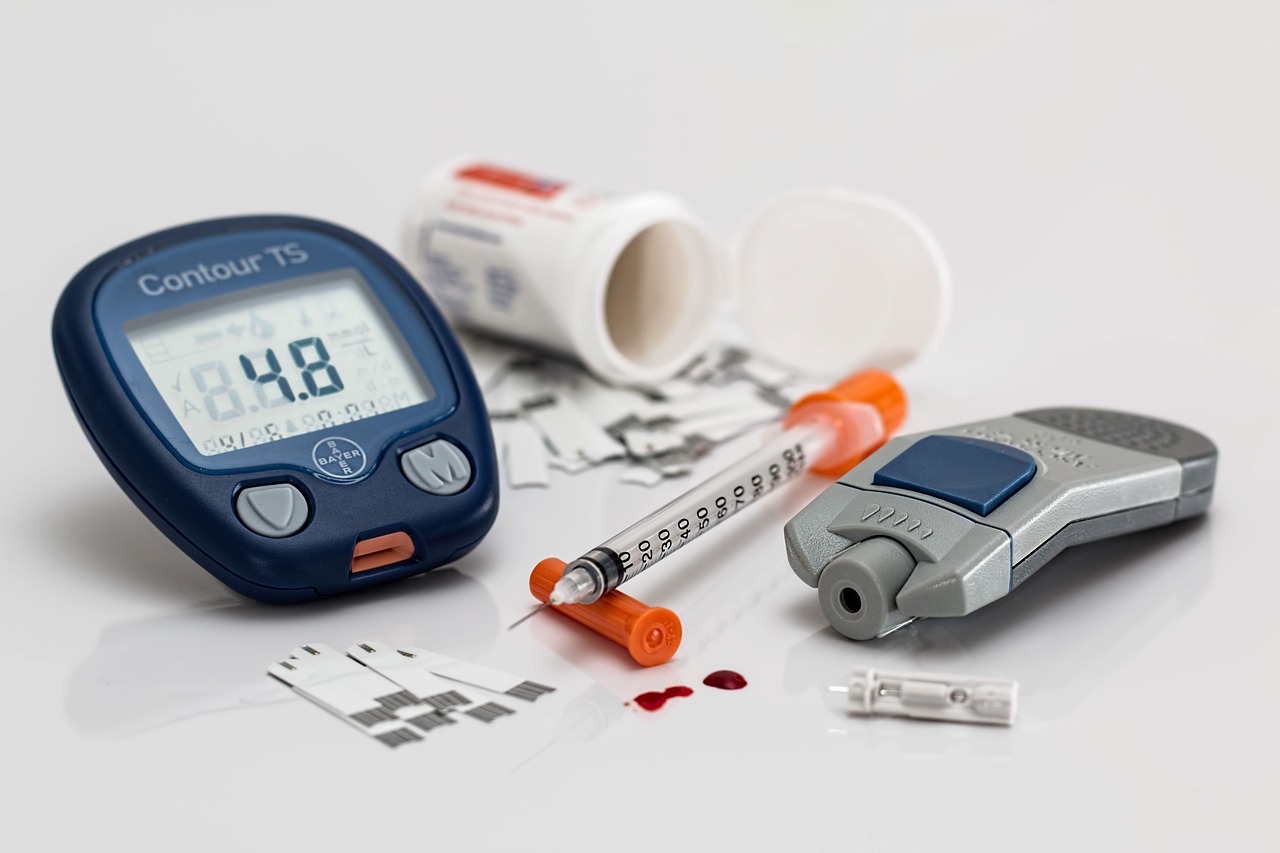 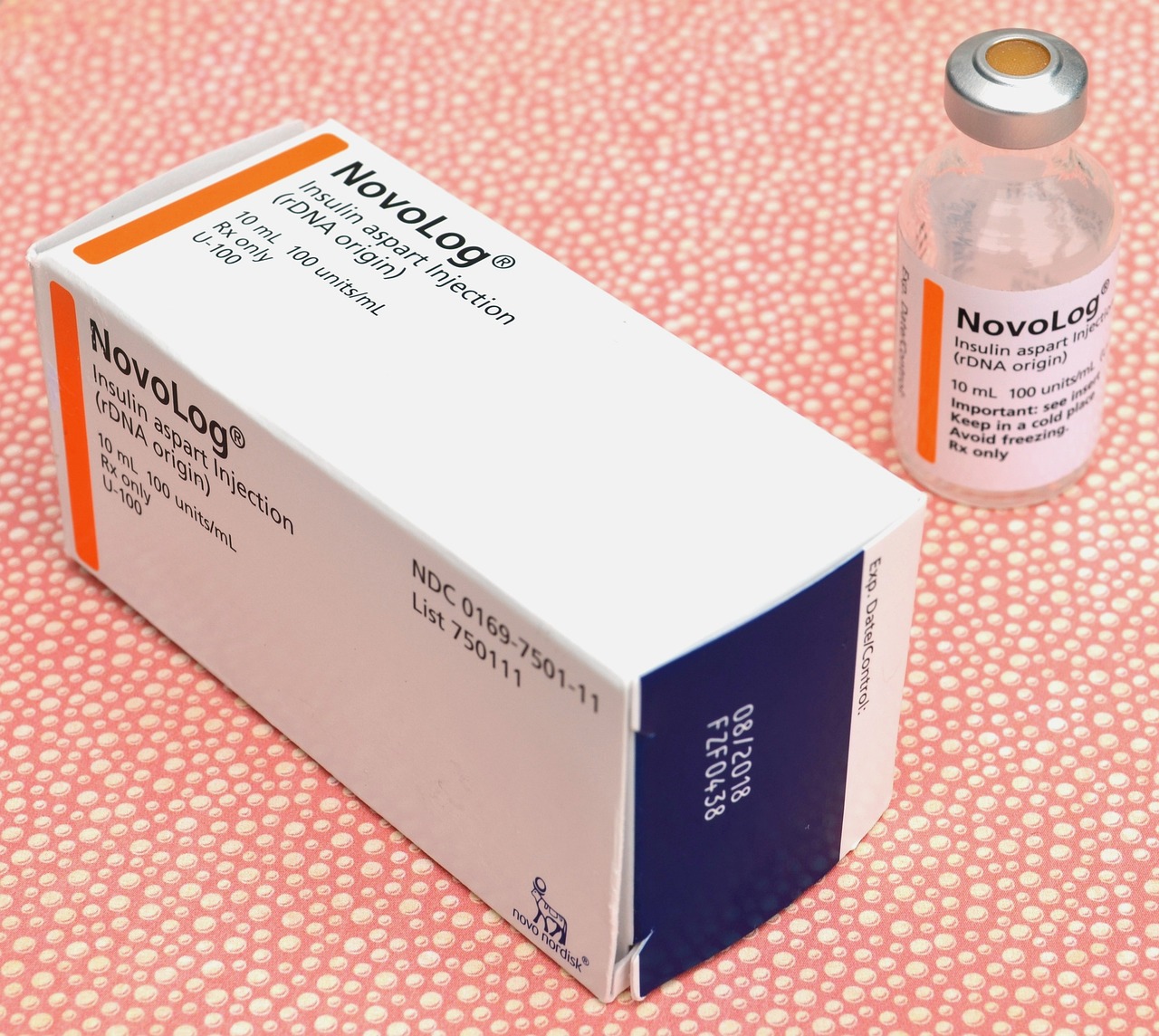 [Speaker Notes: Questions to ask students to stimulate discussion: 
“ How many of you know someone with diabetes?”

“What do diabetics (type 1) take to regulate their blood sugar?”
- insulin

“Where does this insulin come from?”
         -from a biotech company or an animal

“Where did insulin come from before making it in bacteria?”

  = insulin is a protein made in the pancreas; pancreas were harvested from slaughtered pigs or cows

“Why would pig and cow insulin not be the best insulin?”

 = 1 amino acid different than human insulin, enough to cause problems with efficacy and immune reactions when injected into humans
 = takes a long time and resources to grow a pig and cow]
Insulin timeline
First patient (14 years old) is treated with insulin
Previously, diabetes was a death sentence – there was no treatment or cure
Insulin from cow and pig pancreas continues to be used for decades
1921
1923
1978
1922
1930s-1970s
Frederick Banting figures out how to remove insulin from a dog’s pancreas

John Macleod refines insulin from cow pancreas
Eli Lilly begins production of commercial insulin
 
Banting and Macleod 
receive Nobel Prize
First genetically engineered synthetic human insulin produced in E. coli at Genentech

Humulin brought to market by Eli Lilly in 1982
[Speaker Notes: (Animated slide)

https://diabetes.org/blog/history-wonderful-thing-we-call-insulin

(Animated slide)]
Cost per gram
[Speaker Notes: Proteins like insulin are the products of biotech!

0.0347mg of insulin per unit
Cost of insulin = $0.30 per unit (2023 prices)
$0.30 / 1 unit x 1 unit / .000034 g = $8800

Human Growth Hormone 
$7000 / 12 mg x 1 mg / .001 g = $580,000

Neulasta (Pegfilgrastim / G-CSF)
$6418 / 6 mg dose x 1 mg / .001g = $1 million +]
Other Recombinant Drugs
[Speaker Notes: https://www.ncbi.nlm.nih.gov/pmc/articles/PMC4748523/]
How do we produce drugs like insulin?
Clone human insulin gene into plasmid
Transform bacteria with plasmid
Select transformed
bacteria
Culture bacteria and 
induce gene expression
1
2
3
4
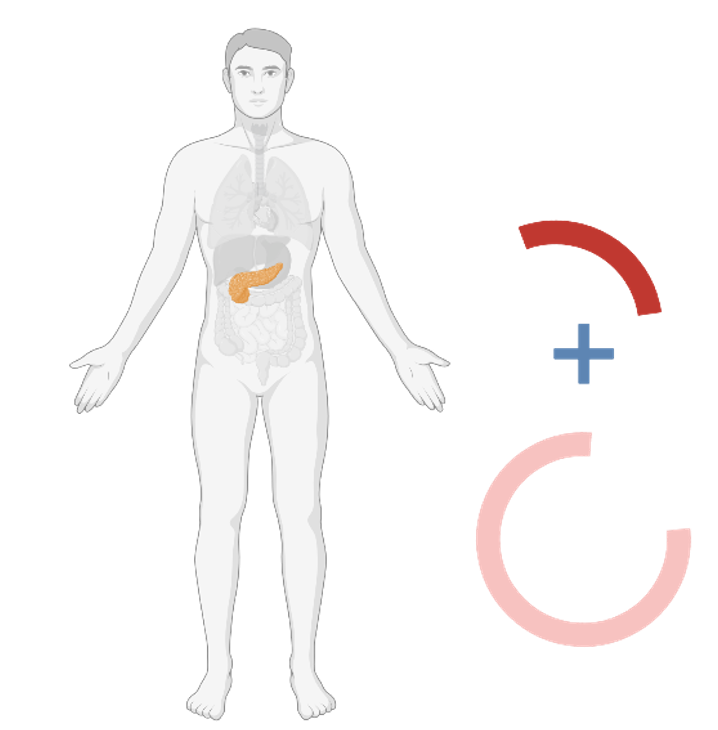 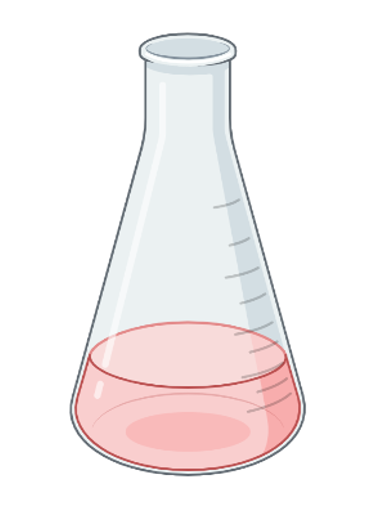 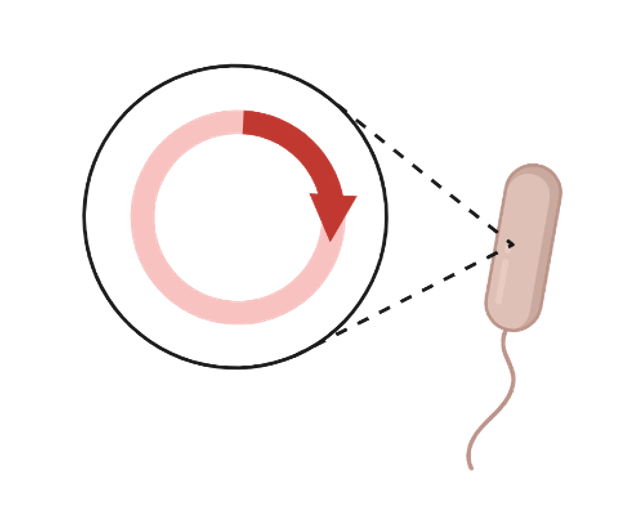 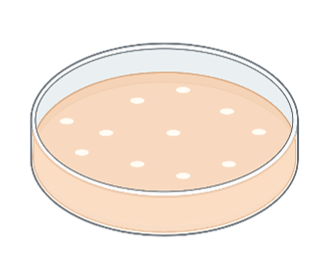 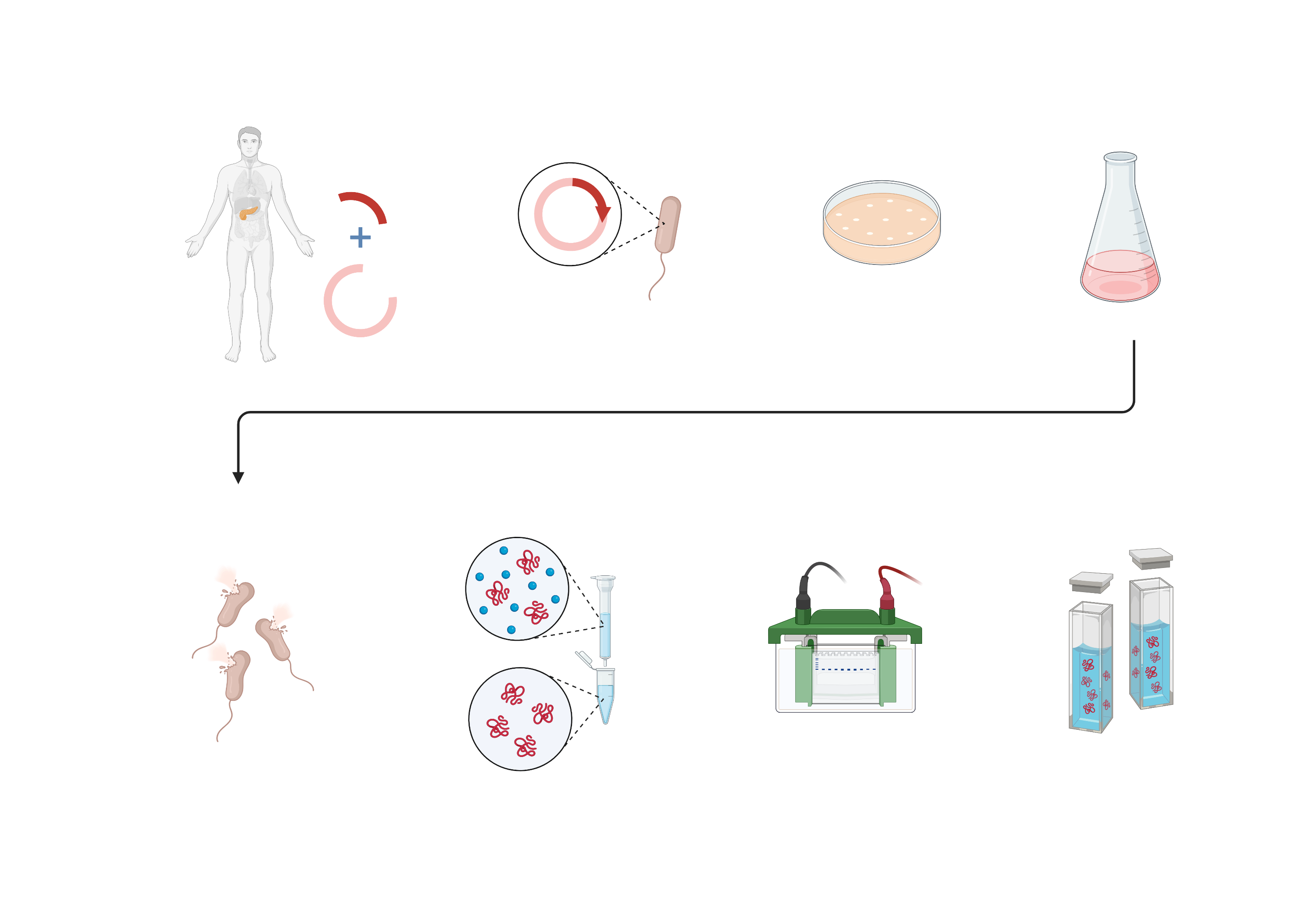 Analyze purification 
with SDS-PAGE
Purify protein with
chromatography
5
6
7
8
Assay protein activity
Lyse cells
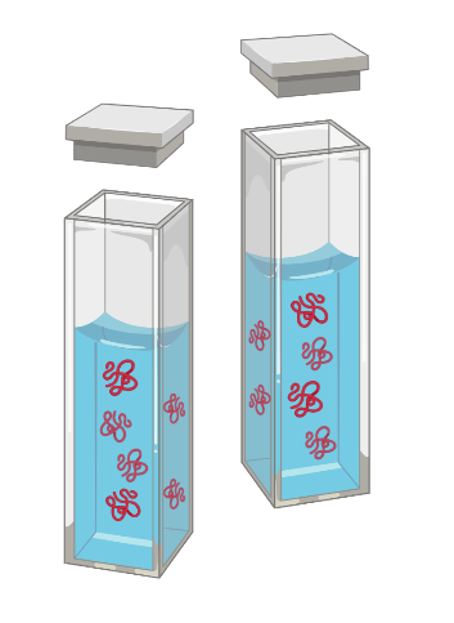 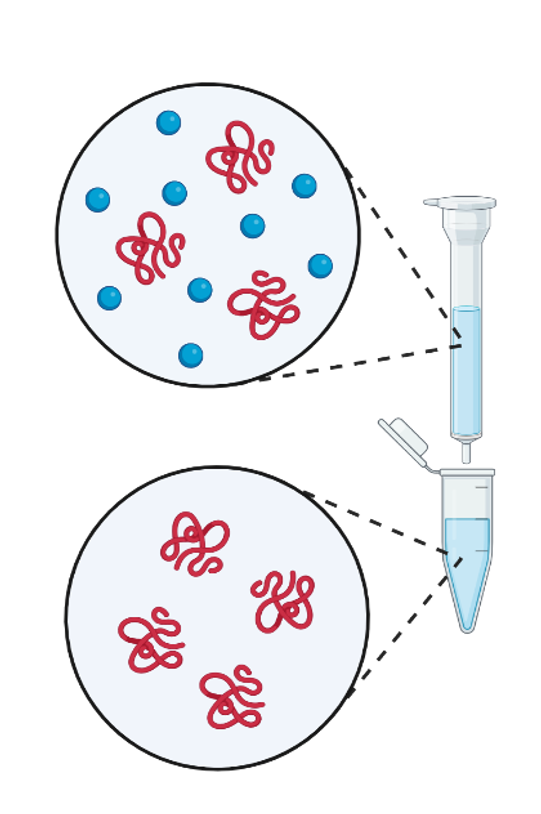 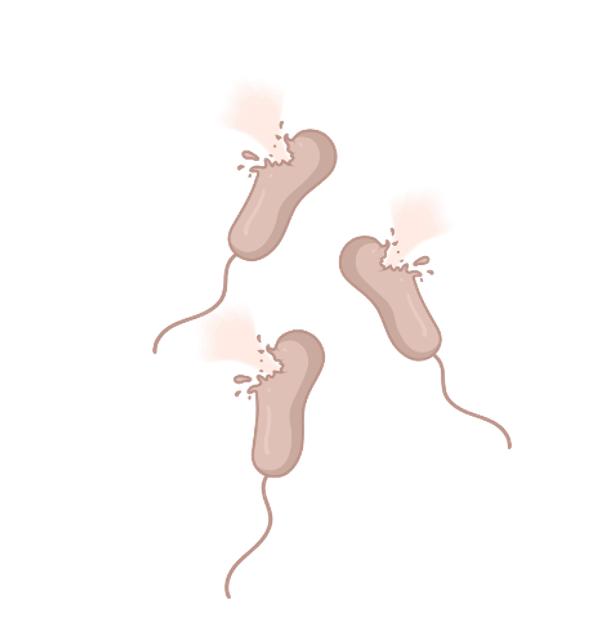 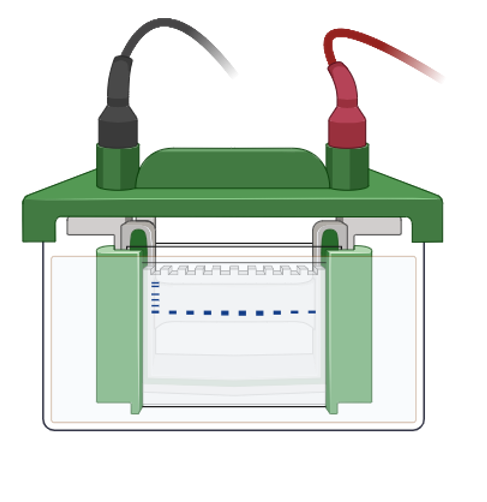 [Speaker Notes: (Animated slide)
This slide walks through a high-level view of how we make synthetic human insulin from bacteria. Students will do steps 2, 3, and 4 (transformation, selection, and induction) using a plasmid with a gene for a different protein – Green Fluorescent Protein or GFP.]
What did you notice?
www.bio-rad.com/glow
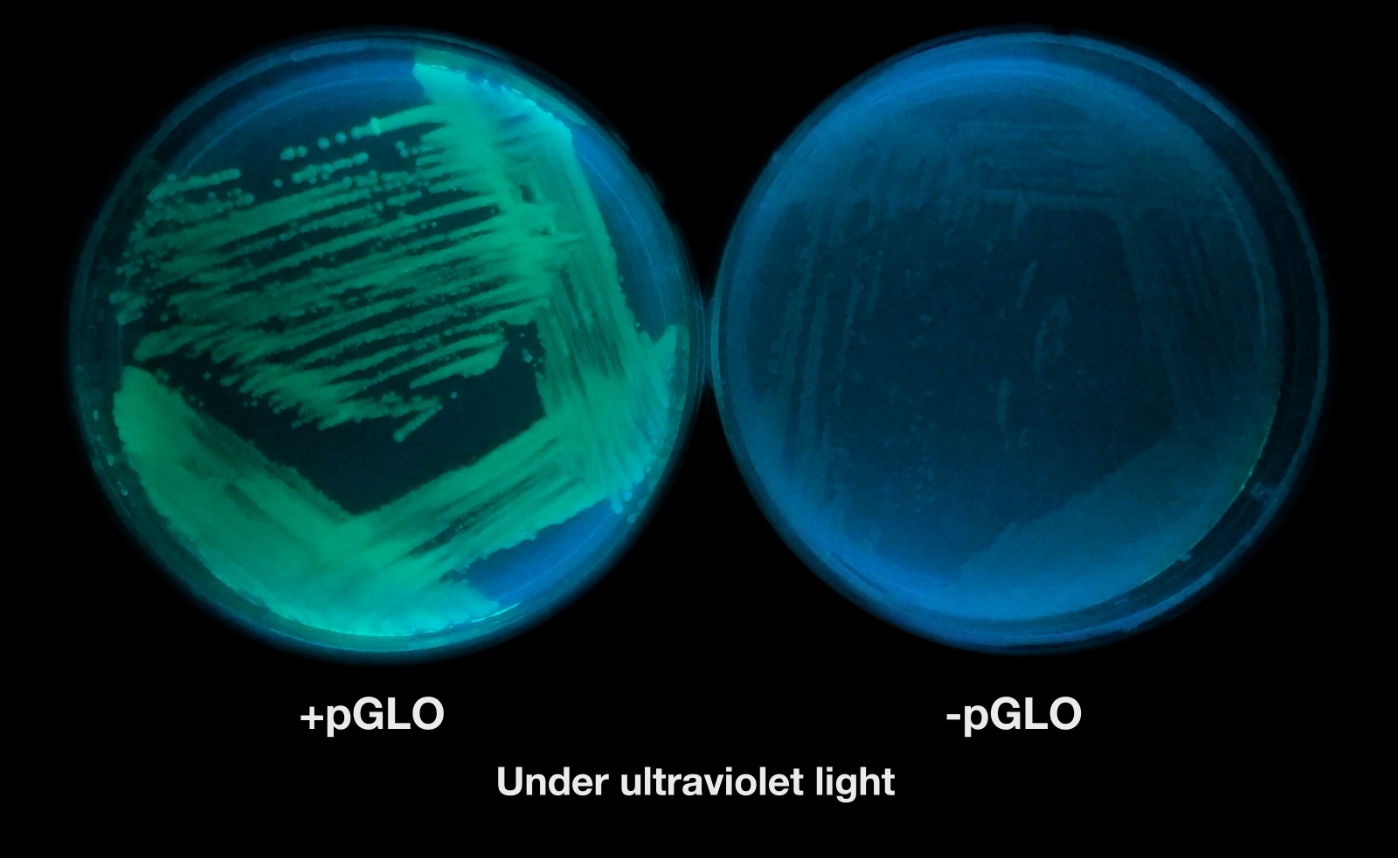 About the bacteria under the UV light?


About the difference between the +pGLO and –pGLO bacteria?
[Speaker Notes: Have students watch the short video of the 2 bacterial plates over 24 hr and ask them what they noticed. They may say things like:
They looked the same until the UV light came on
1 plate glowed and the other didn’t
One plate had more bacterial growth than the other]
E. coli colonies
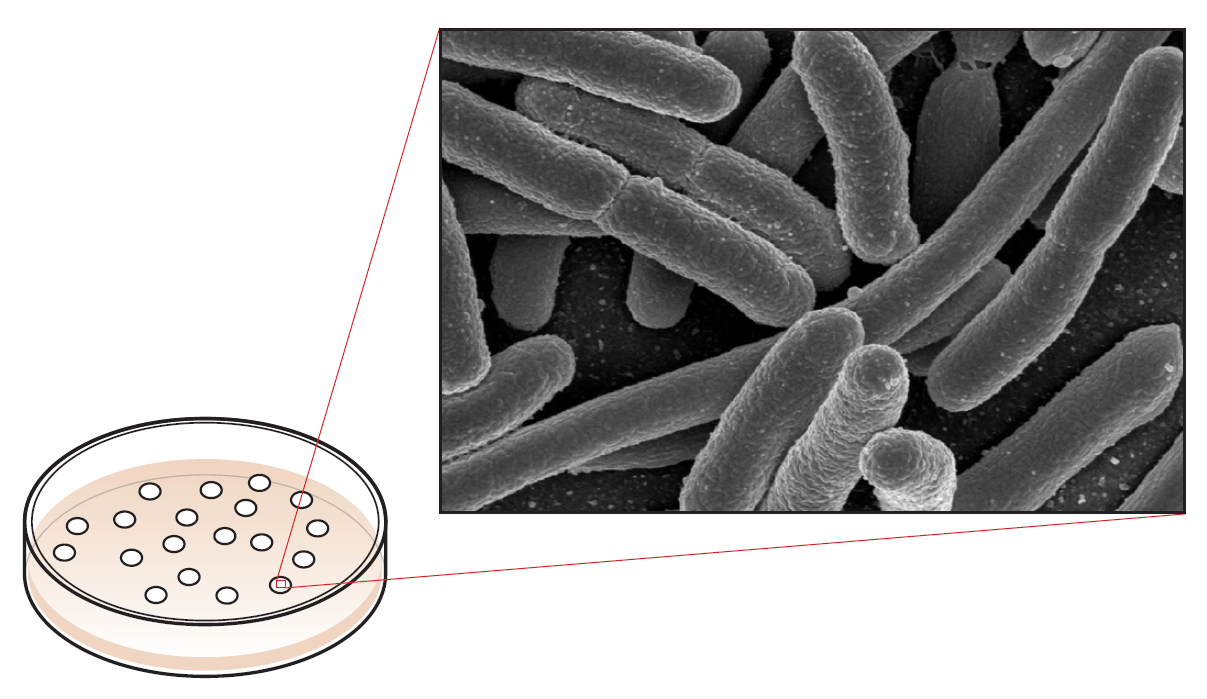 The bacterial growth you see on the plate is made of millions of individual bacterial (E. coli) cells.
[Speaker Notes: Colonies have millions of cells that are all clones from one bacterium.]
Aequorea victoria
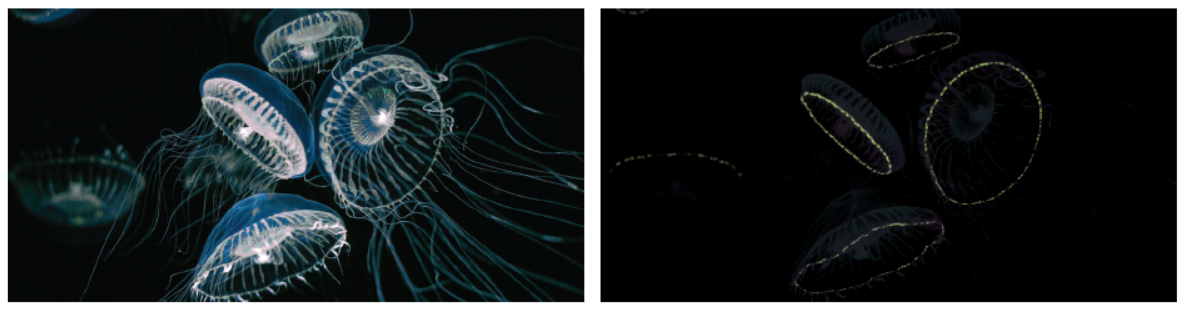 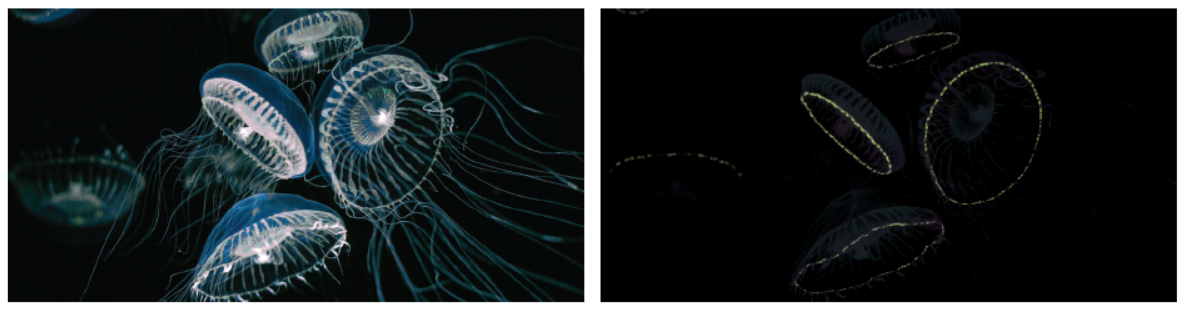 Similarities and differences between these glowing jellyfish and bacteria?

How do you think jellyfish make green fluorescent protein (GFP)?
UV light
Visible light
[Speaker Notes: Students may have seen jellyfish under UV light and noticed their glow. The glow is caused by the Green Fluorescent Protein (GFP). The GFP gene was isolated from the Aequorea victoria jellyfish, and the three scientists who discovered and worked on GFP were awarded the Nobel Prize in Chemistry in 2008. Talk to students about how they think jellyfish make green fluorescent protein (there is a gene that encodes for it).]
Green Fluorescent Protein (GFP)
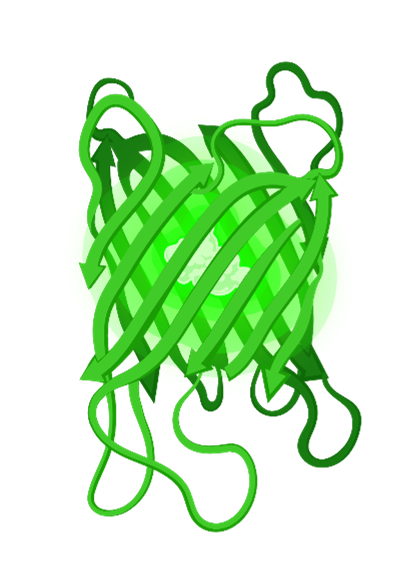 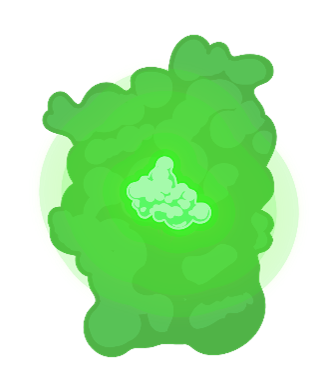 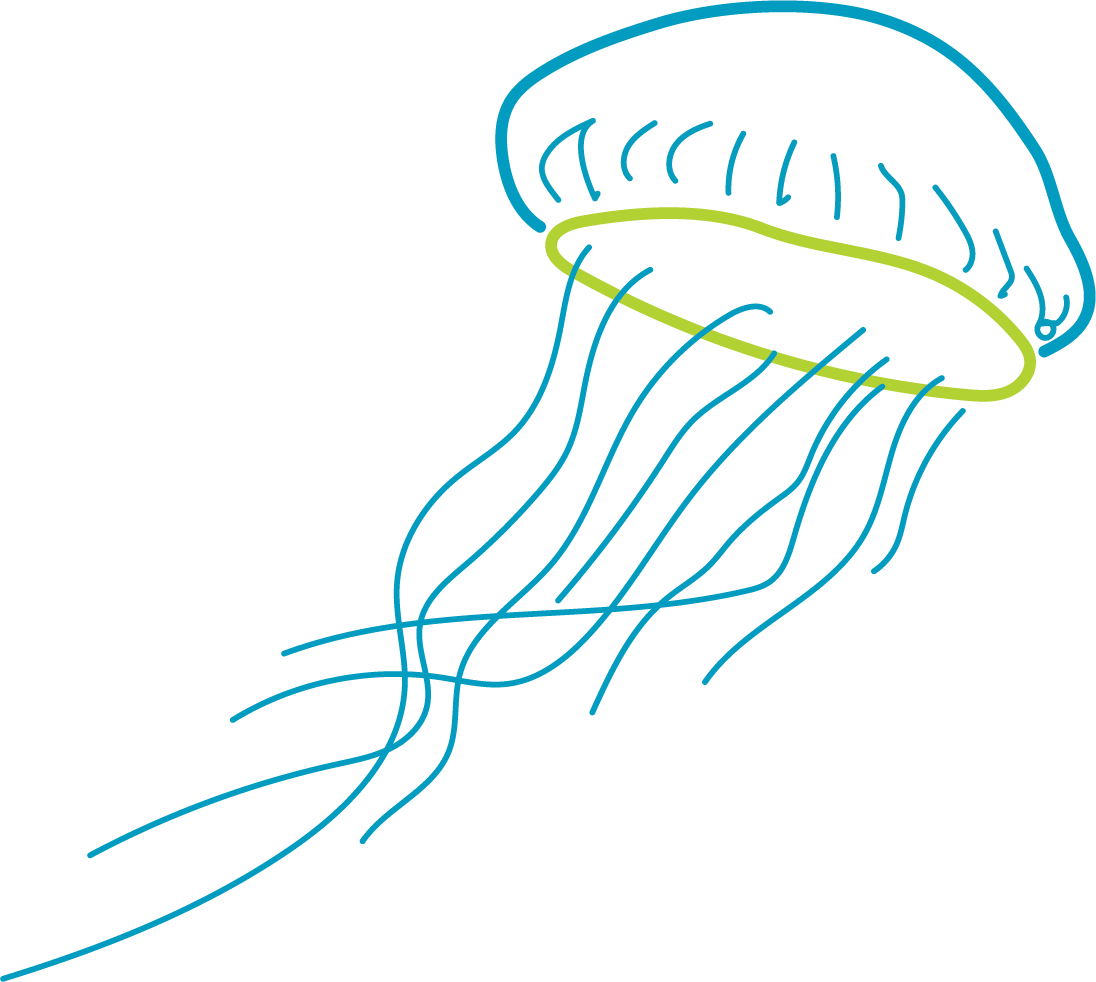 GFP allows us to visualize protein expression with UV light
[Speaker Notes: The discovery of GFP revolutionized cell biology. GFP can be fused to other proteins to enable scientists to localize proteins in living cells, tissues, organs, and organisms, something that had been impossible before the discovery of GFP.]
GFP as a visual tracer / marker
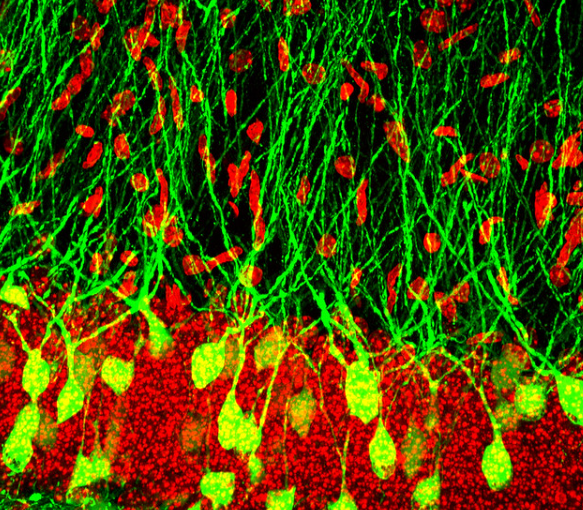 Study of biological processes (such as protein synthesis)
Localization and regulation of gene expression
Cell movement
Cell fate during development
Formation of different organs
Screenable marker to identify transgenic organisms
Cellular localization of drugs
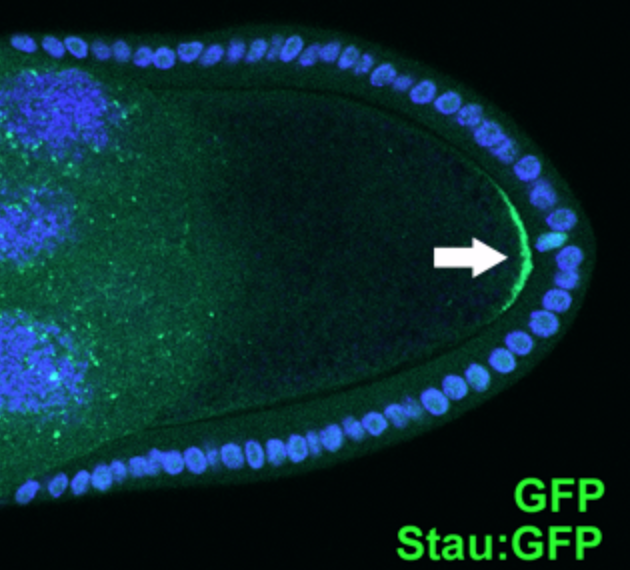 Sparse granule cells | infected with HSV, expressing gfp | Jason Snyder | Flickr
Stauffen protein localization in Drosophila stage 9 oocytes
GFP as a visual tracer
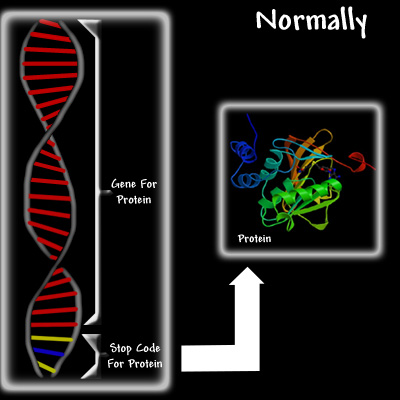 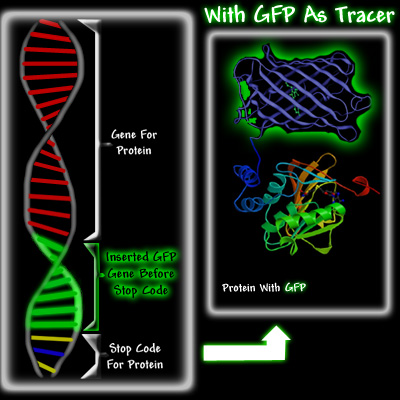 http://www.conncoll.edu/ccacad/zimmer/GFP-ww/prasher.html
With permission from Marc Zimmer
GFP (and other variants) animal – GloFish!
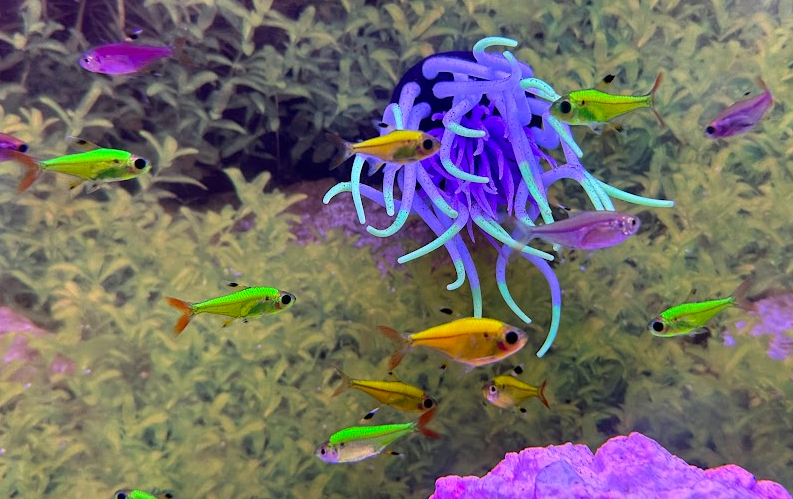 Genetic engineering / transformation
Medicine
Research
Agriculture
transgenic bacteria to produce DNA and proteins
corn, Hawaiian papaya, soybeans, cotton, sugar beets, canola, alfalfa
synthetic insulin, human growth hormones, vaccines, CAR-T
[Speaker Notes: Why are we learning about transformation? Genetic transformation is an essential technique to all of biotechnology. 
In research, scientists use transformation for producing proteins (like GFP in this lab) and for making large quantities of DNA. 
In agriculture, genes coding traits such as resistance to frost, pests, or drought can be genetically transformed into plants. 
In bioremediation, bacteria can be genetically transformed with genes enabling them to digest oil spills. 
In medicine, diseases caused by defective genes are beginning to be treated by gene therapy; that is, by genetically transforming a sick person’s cells with healthy copies of the defective gene that causes their disease. 

We make insulin and other drugs using genetically transformed bacteria, yeast, and mammalian cells. We’re even reprogramming human immune cells to attack cancer cells (CAR-T therapy).]
Genetic engineering using plasmids
bacterium
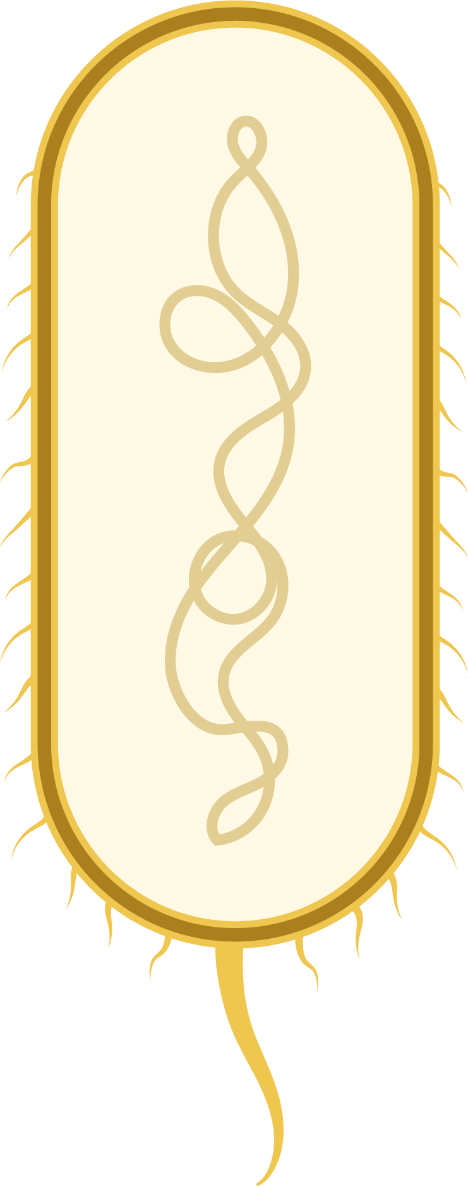 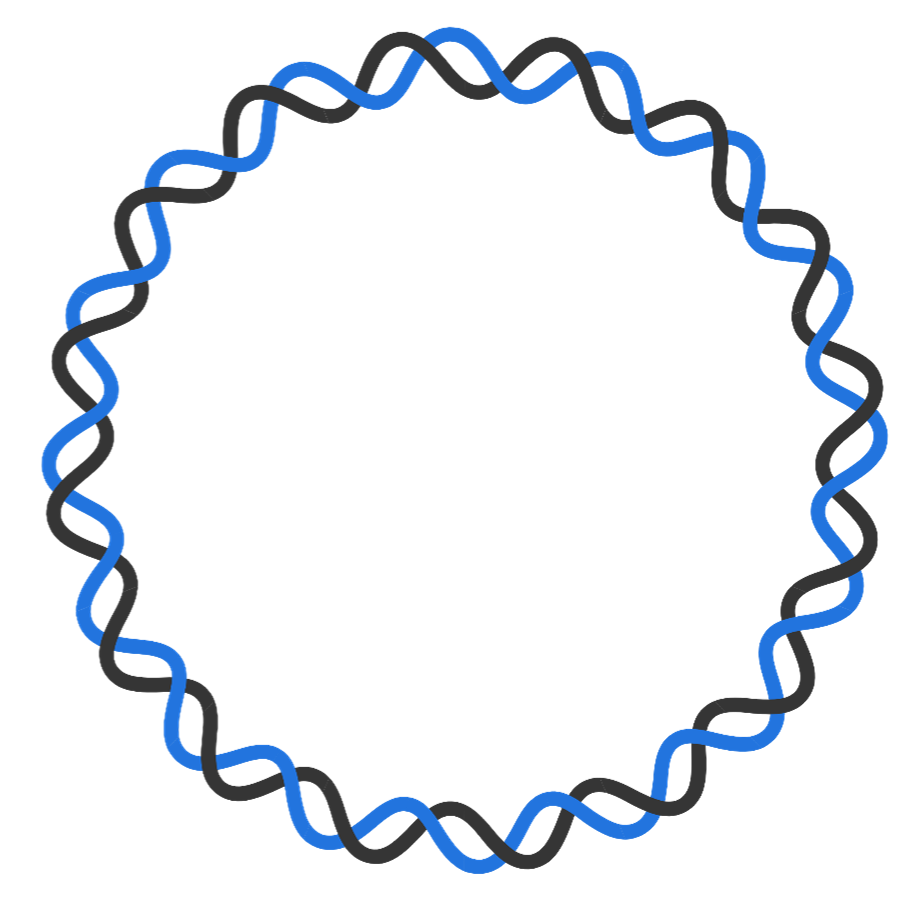 chromosome
plasmids
[Speaker Notes: Many bacteria have small circular pieces of DNA in addition to their chromosomes. These pieces of DNA are called plasmids, and they often carry extra genes that confer some sort of selective advantage, such as a gene for antibiotic resistance. 
Plasmids allow a gene to be moved from one organism and expressed in another. They can be engineered by scientists to carry specific genes. They can be used with bacterial, plant, and even mammalian cells. The gene that codes for human insulin was initially genetically engineered into a plasmid and expressed in bacteria in 1978 by scientists at Genentech. This was the first-ever recombinant protein developed for a pharmaceutical application.]
Generic plasmid
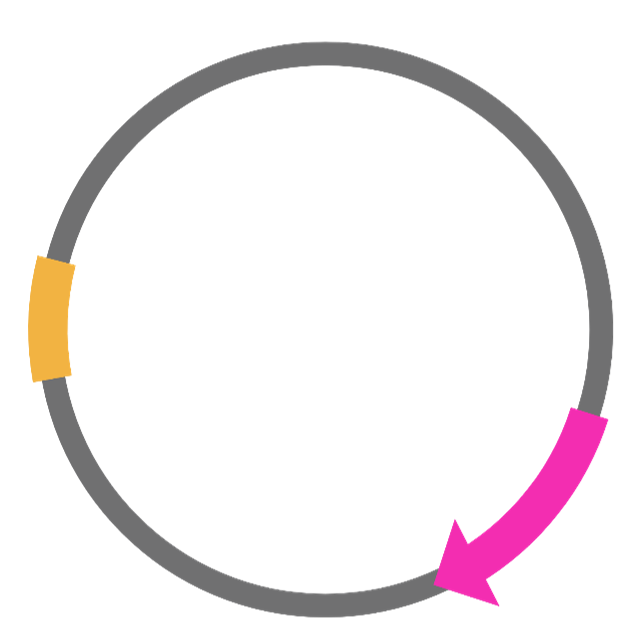 ori                
origin of replication allows bacteria to make copies of plasmid
pGeneric
gene
    gene of interest cloned 
into plasmid
[Speaker Notes: Here’s a diagram of a generic plasmid. To copy themselves in the cytosol, plasmids need a starting point for replication, called the origin of replication, or “ori”. The ori has recognition sites for DNA polymerases that replicate DNA and enable the plasmid to be cloned (copied) as the bacterium divides. Genes are represented as arrows. In this plasmid, a gene that a scientist is interested in has been cloned into the plasmid.]
Cloning a gene
Isolate gene of interest and cut with restriction enzymes (or use PCR)
1
Cut plasmid with same restriction enzymes
2
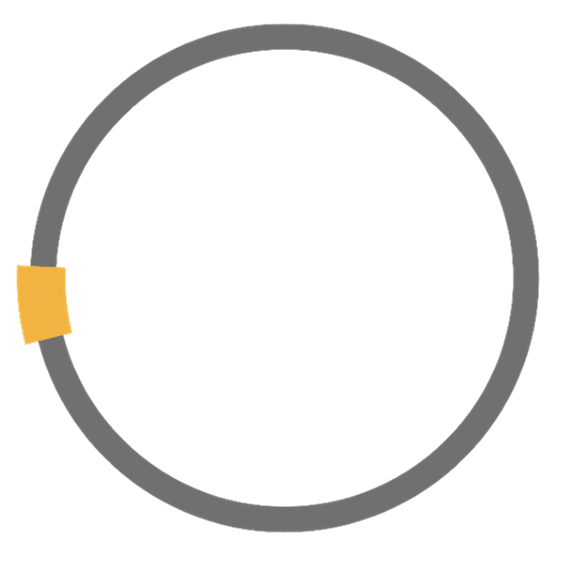 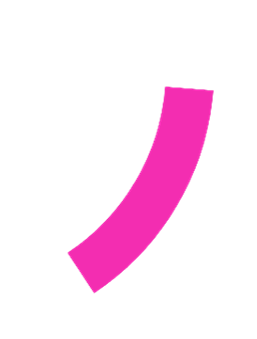 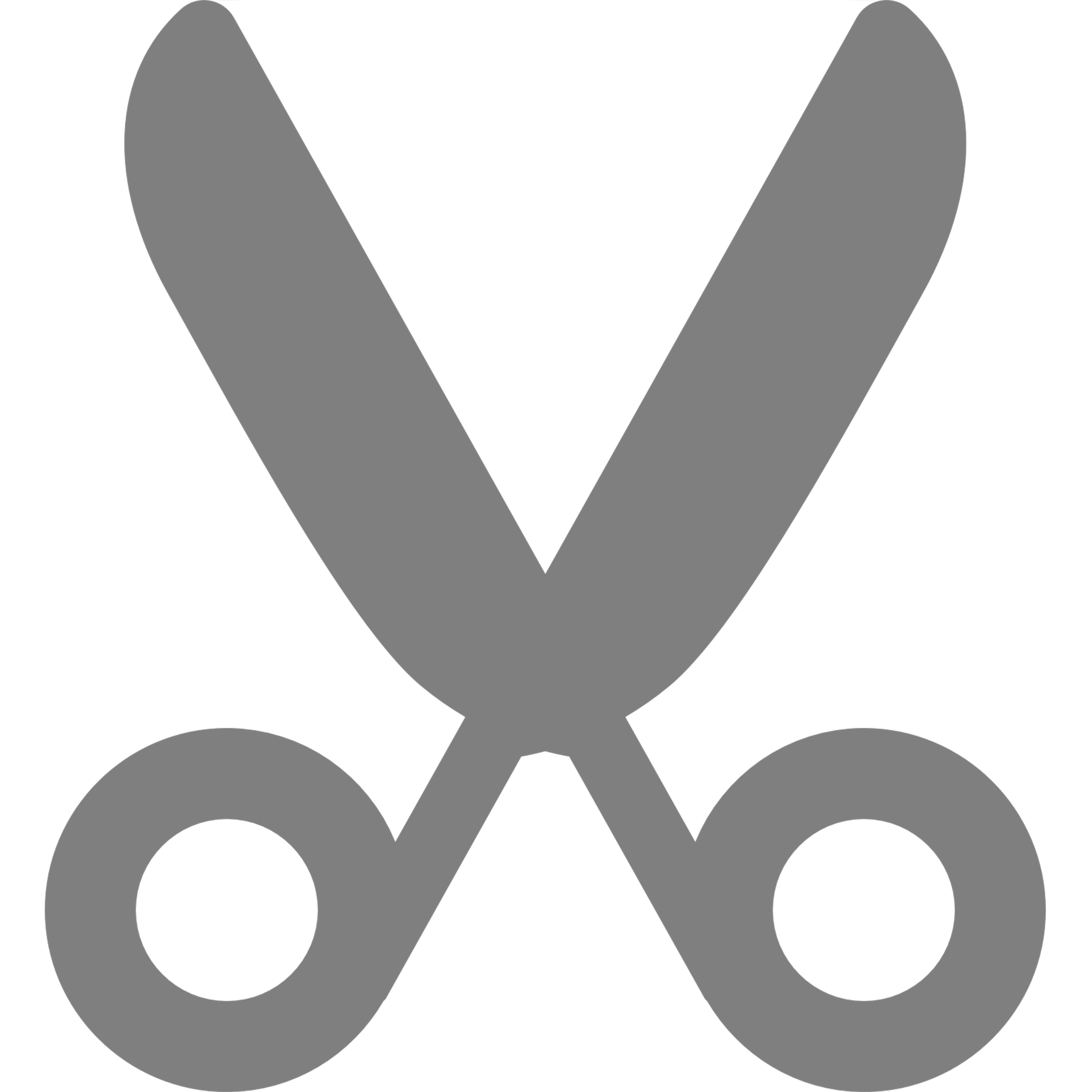 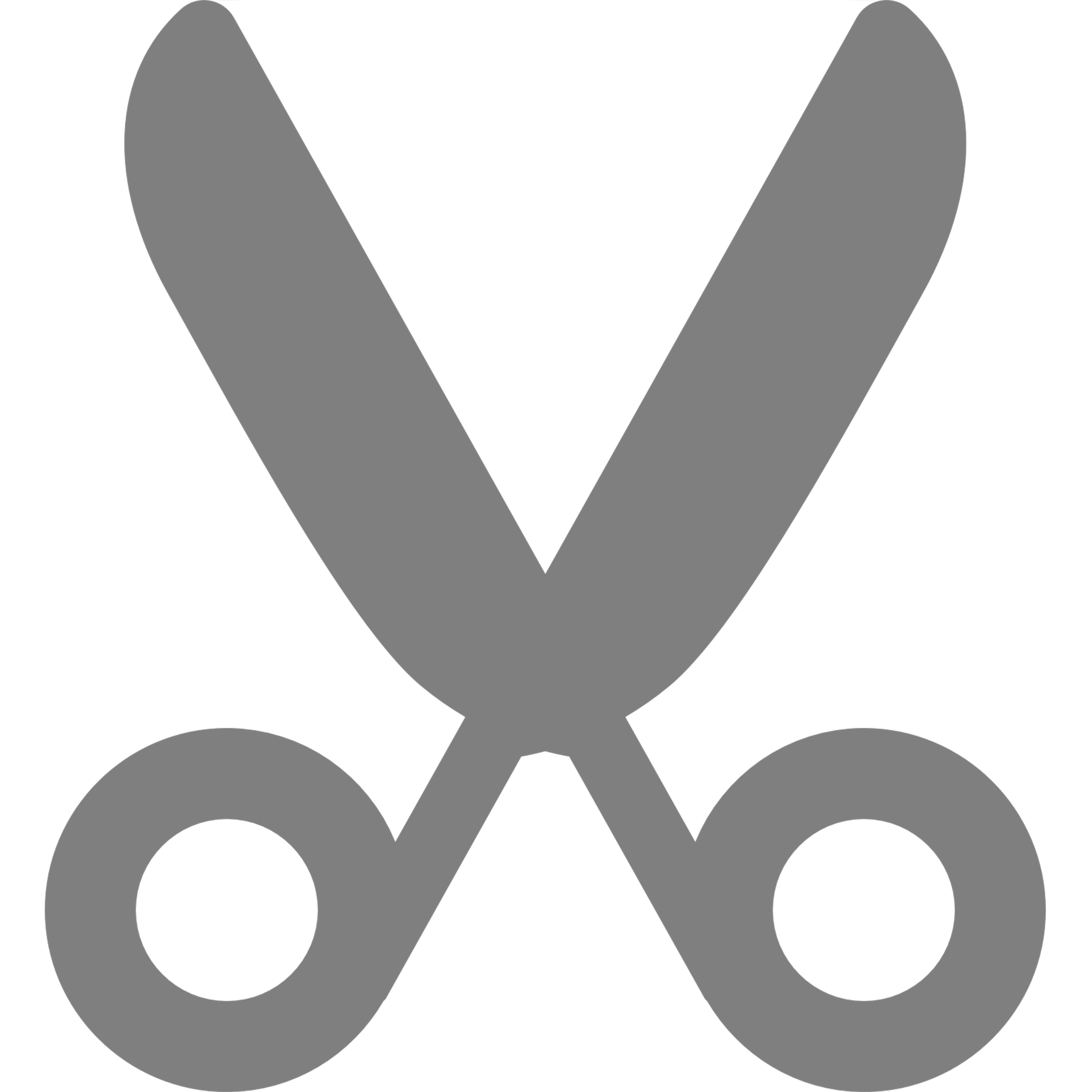 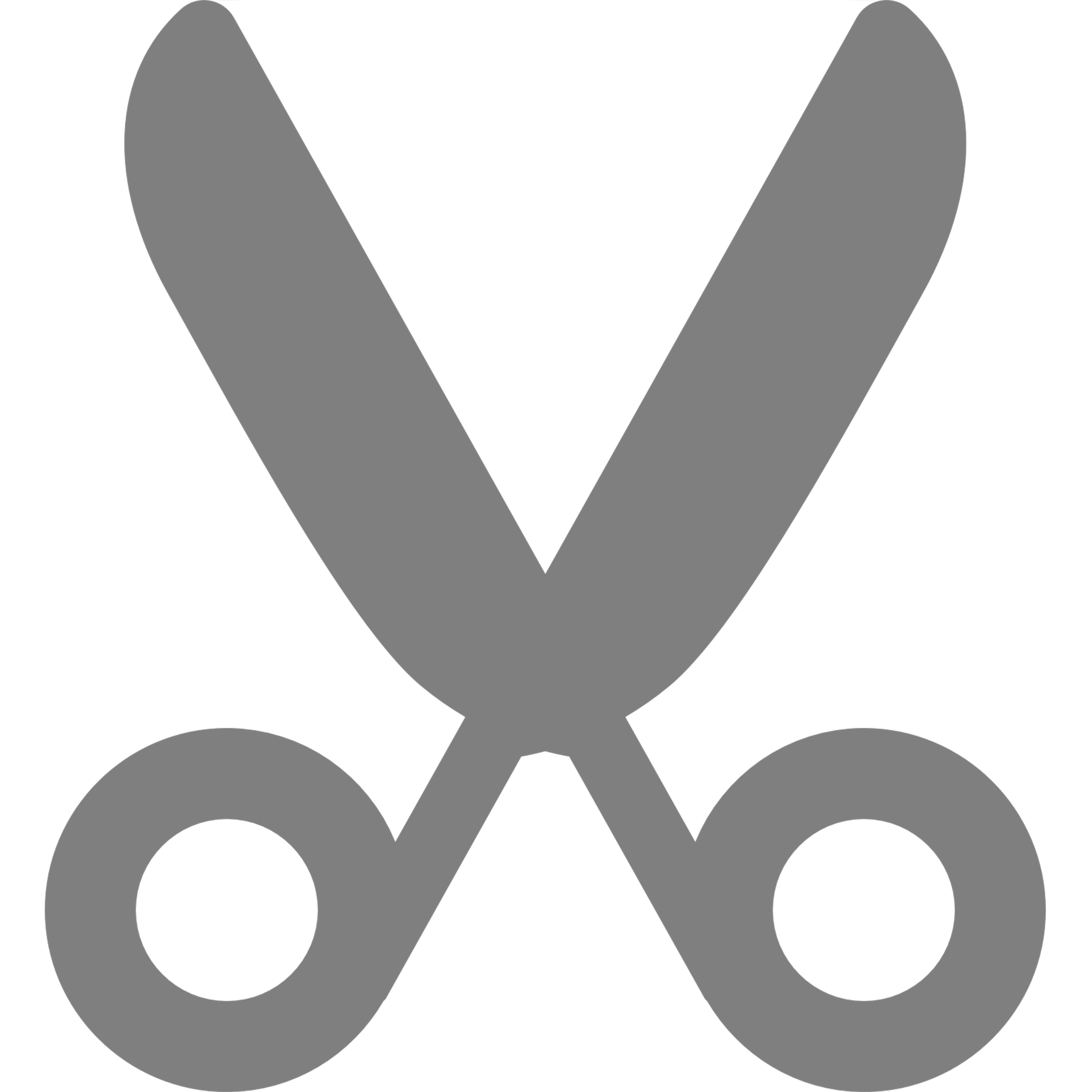 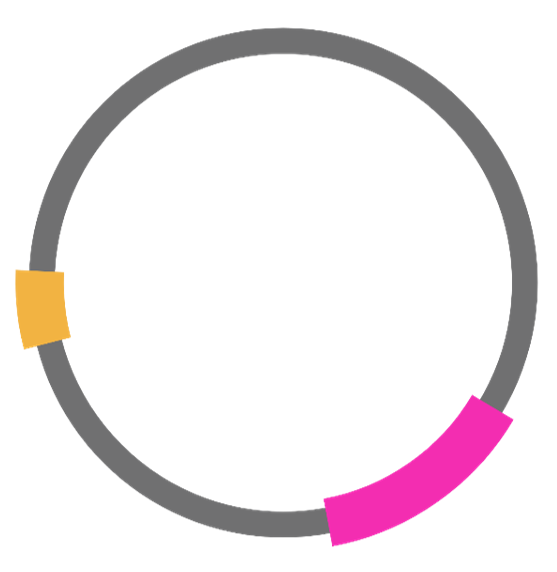 Insert gene into plasmid using DNA ligase
3
[Speaker Notes: Cloning a gene makes an exact copy of the DNA sequence of the gene. (The term cloning is also used in cell biology when an exact copy of a cell is made.) 

Historically, genes were cloned using restriction enzymes that break DNA at specific locations to cut out a target gene from the original organism. Now, PCR (polymerase chain reaction) is used to make copies of the gene directly from the genome of the original organism. The plasmid is then cut with restriction enzymes to open the circle of DNA. The gene of interest is then linked, or ligated, into the plasmid using ligase. During ligation, the sugar phosphate bonds are reformed between the base pairs and the plasmid again forms a circle of DNA. 

Modern lab-generated plasmids are designed to make cloning as easy as possible. These plasmids have an area called a multiple cloning site (MCS), which is a string of unique restriction enzyme recognition sites. The MCS is used to open the plasmid so that it is ready to receive the gene of interest. Because there are many restriction sites in the MCS, it is likely that there will be a site that matches the sticky ends of the DNA fragment or the gene of interest.]
Cloning a gene
1
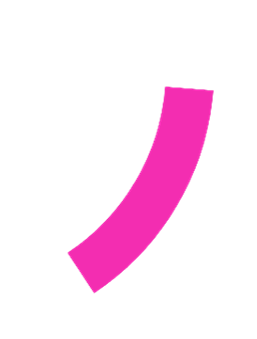 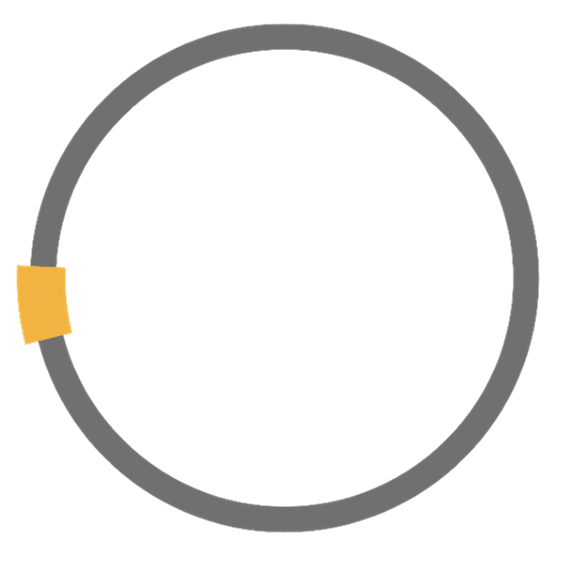 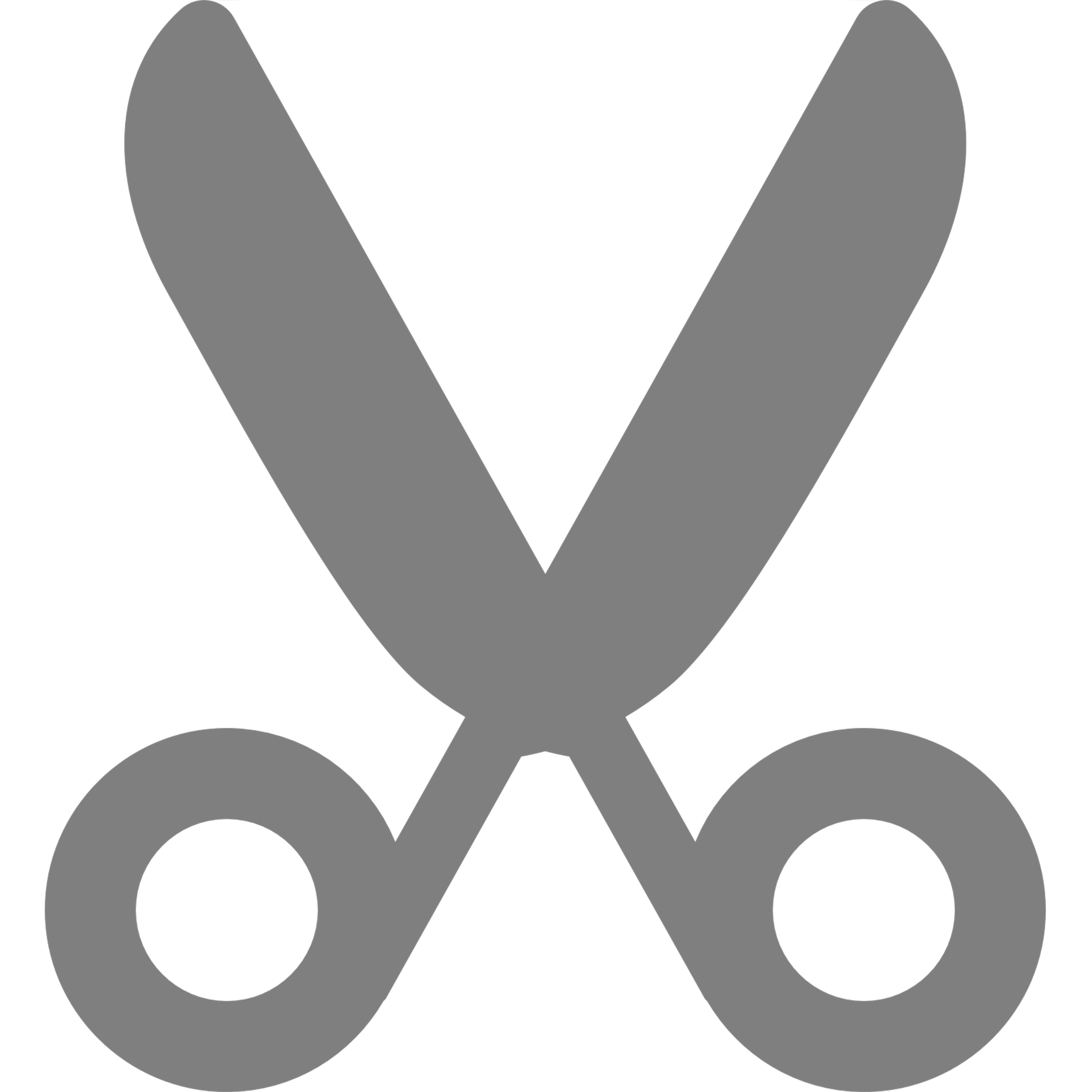 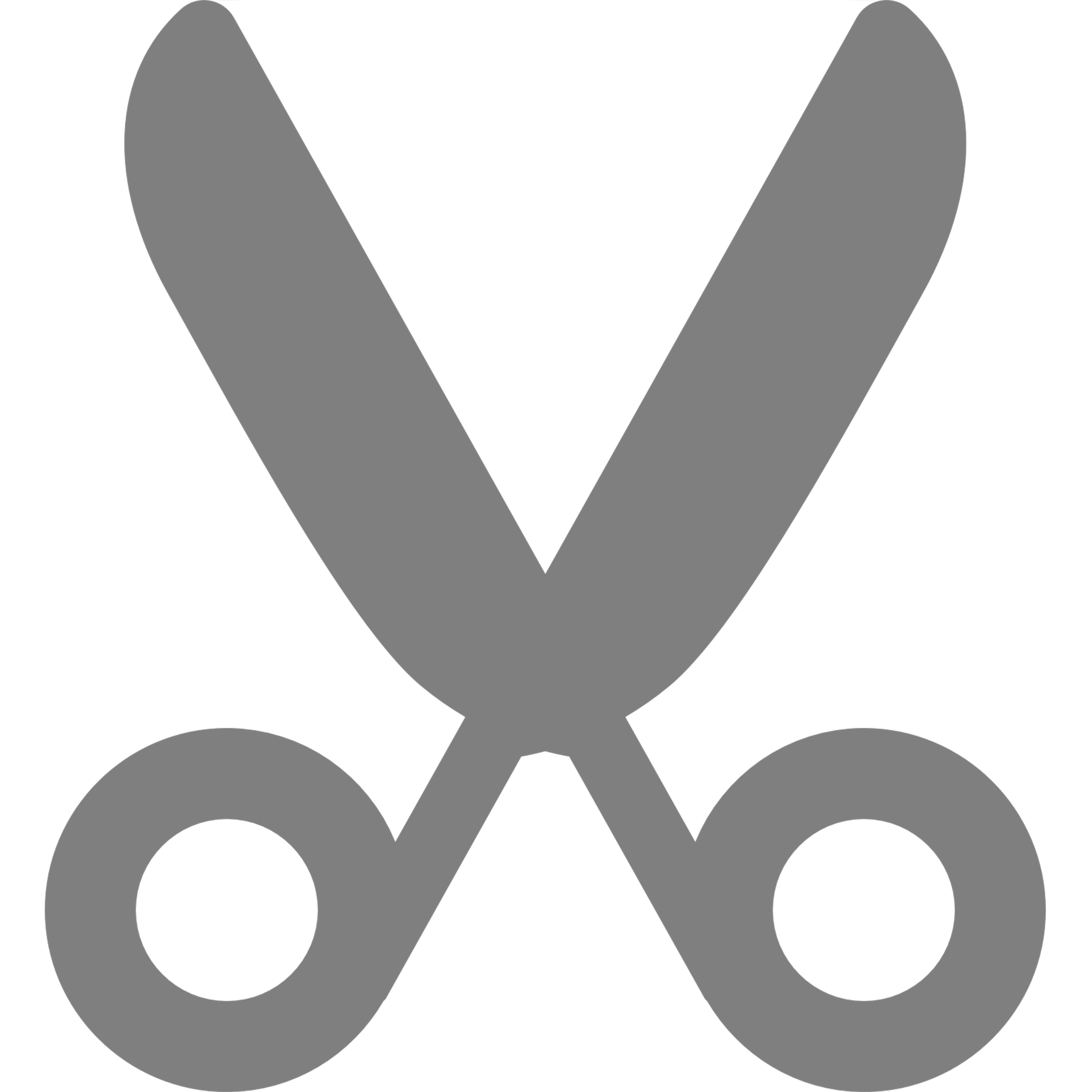 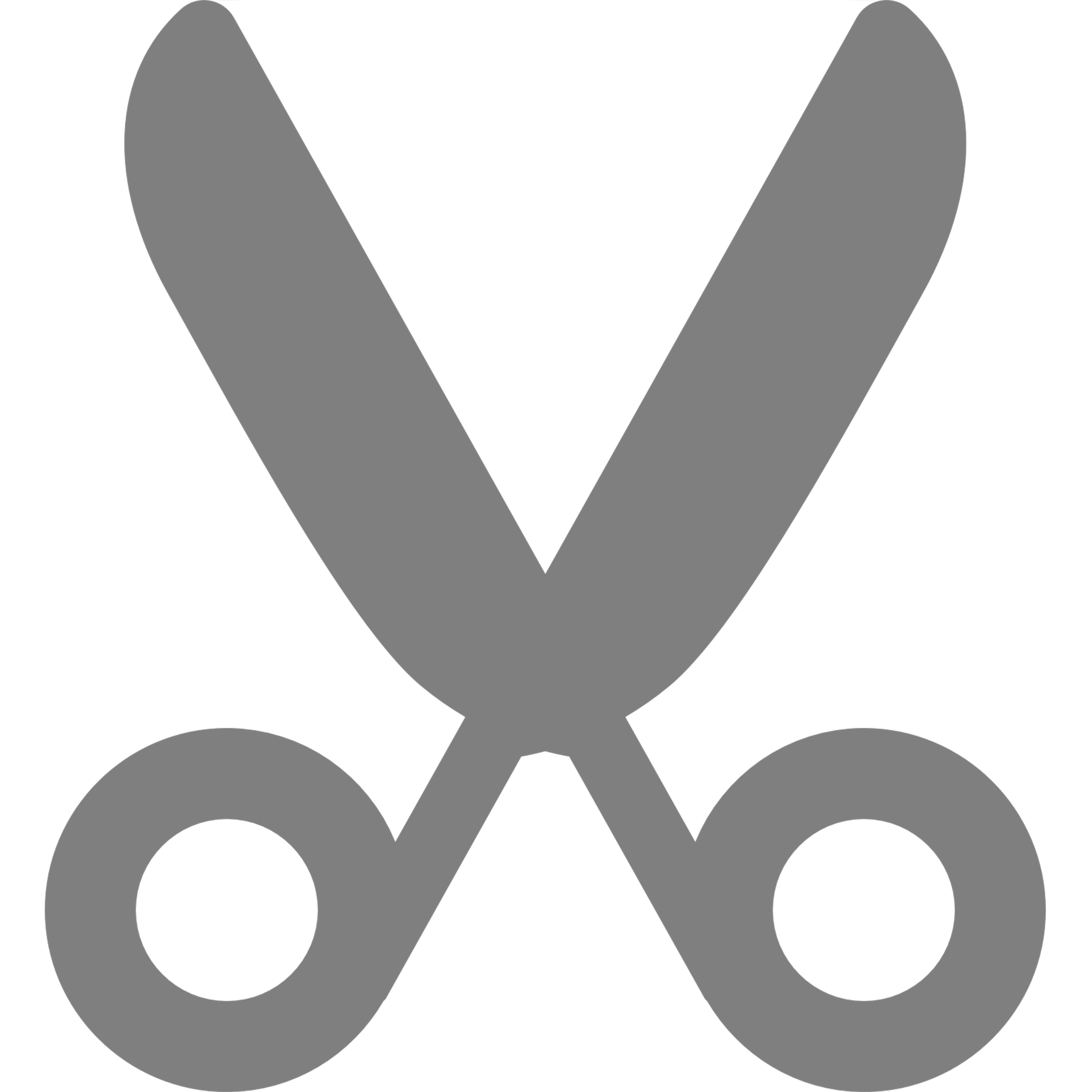 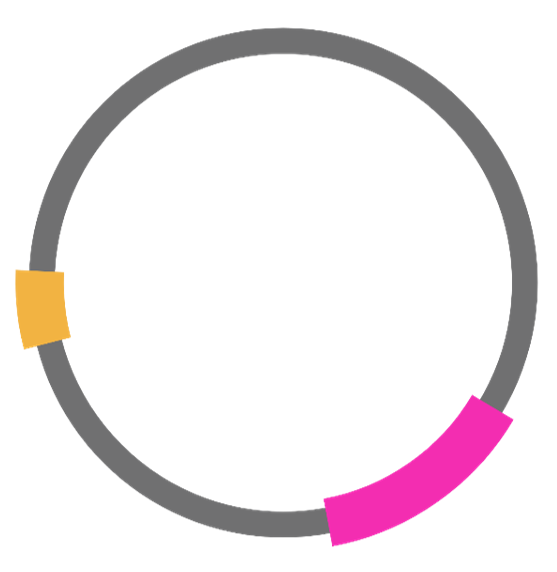 [Speaker Notes: Cloning a gene makes an exact copy of the DNA sequence of the gene. (The term cloning is also used in cell biology when an exact copy of a cell is made.) 

Historically, genes were cloned using restriction enzymes that break DNA at specific locations to cut out a target gene from the original organism. Now, PCR (polymerase chain reaction) is used to make copies of the gene directly from the genome of the original organism. The plasmid is then cut with restriction enzymes to open the circle of DNA. The gene of interest is then linked, or ligated, into the plasmid using ligase. During ligation, the sugar phosphate bonds are reformed between the base pairs and the plasmid again forms a circle of DNA. 

Modern lab-generated plasmids are designed to make cloning as easy as possible. These plasmids have an area called a multiple cloning site (MCS), which is a string of unique restriction enzyme recognition sites. The MCS is used to open the plasmid so that it is ready to receive the gene of interest. Because there are many restriction sites in the MCS, it is likely that there will be a site that matches the sticky ends of the DNA fragment or the gene of interest.]
Bacterial transformation
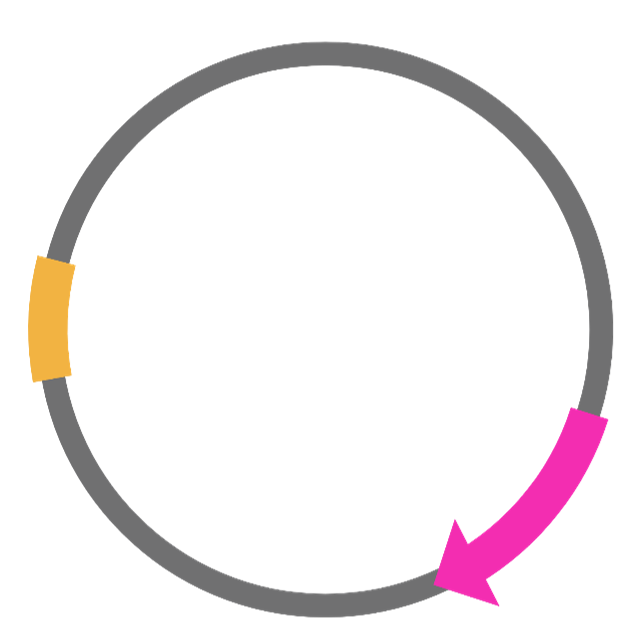 Genetic transformation occurs when a cell takes up DNA and expresses the genes on that DNA. 

Many different types of cells can be transformed – plant, animal, human, bacterial.
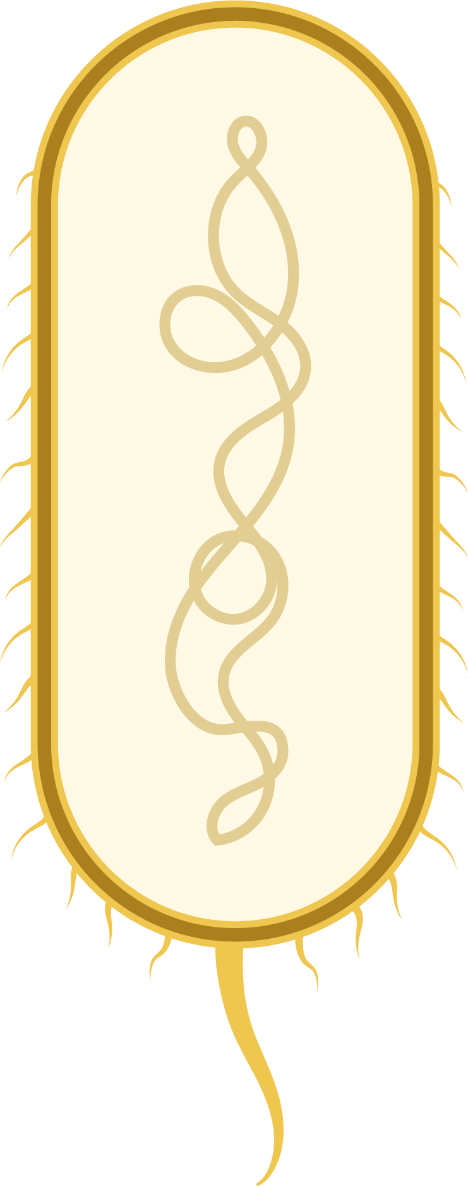 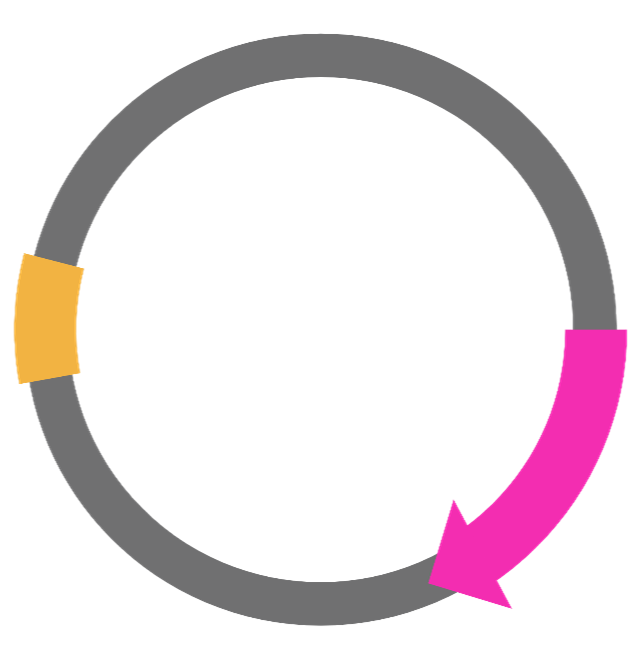 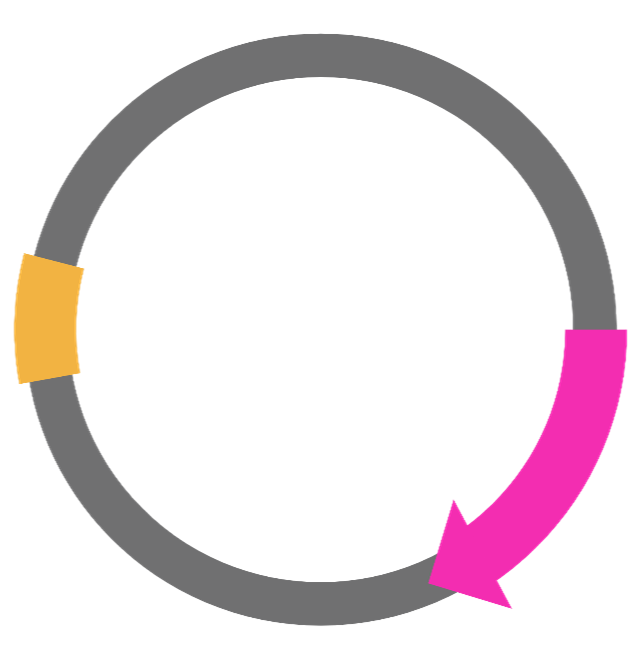 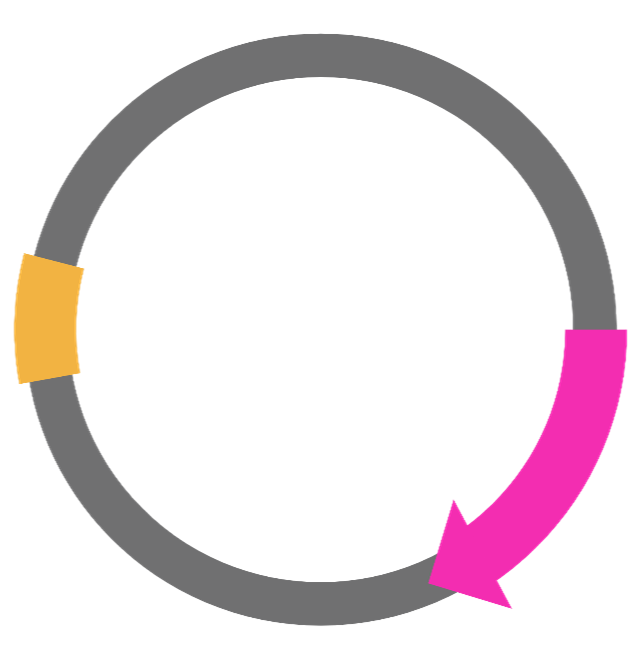 [Speaker Notes: Different cell types often require different types of transformation procedures. This lab activity focuses on one method used in bacteria called heat shock transformation.]
Bacteria divide, and new bacteria get plasmids
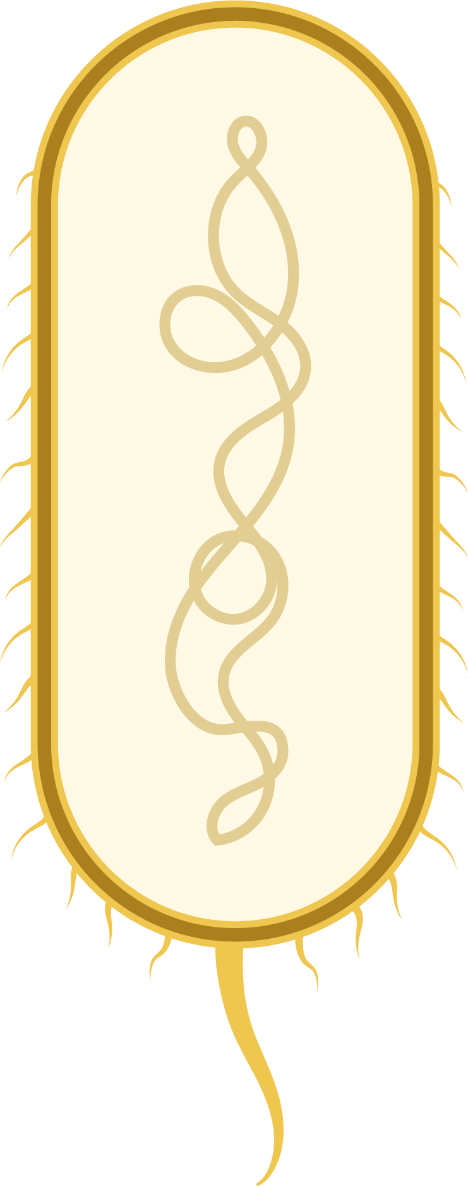 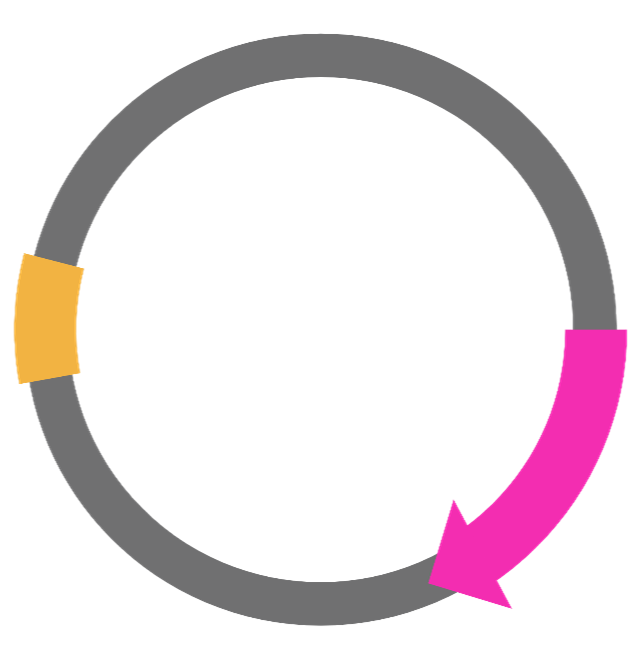 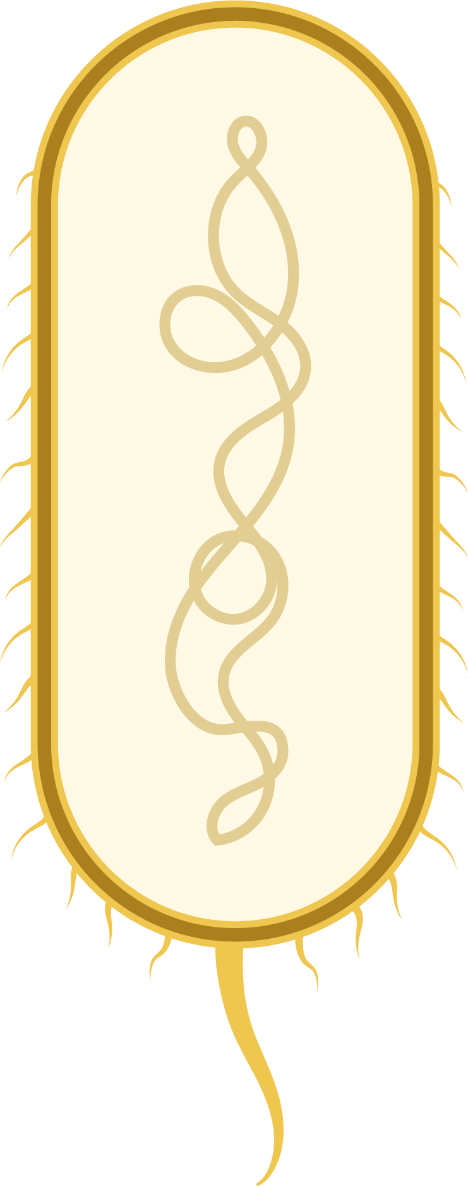 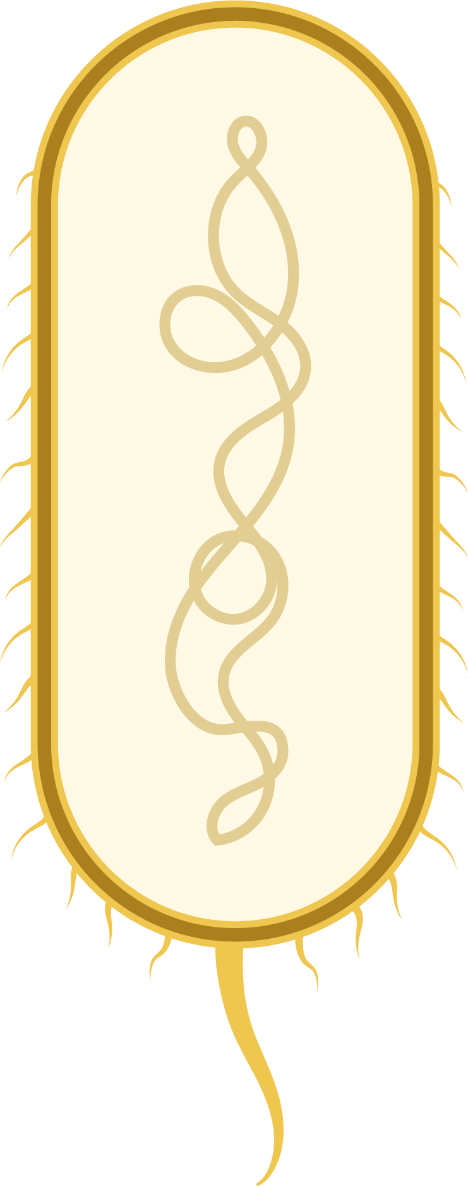 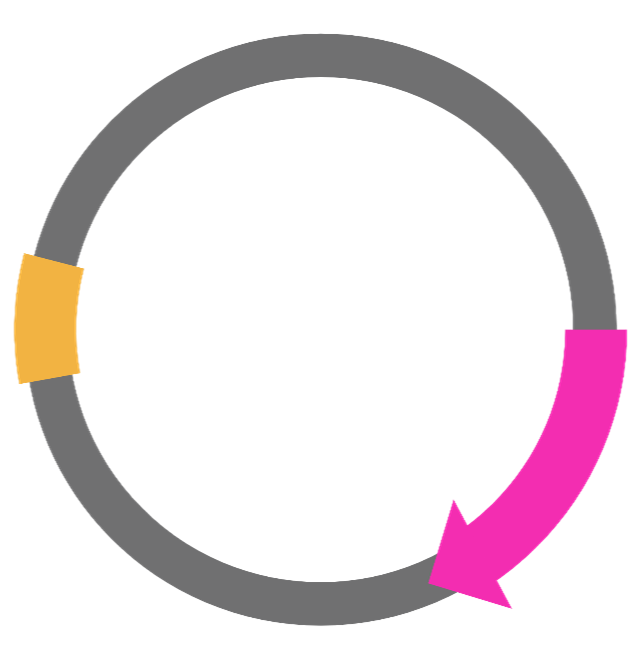 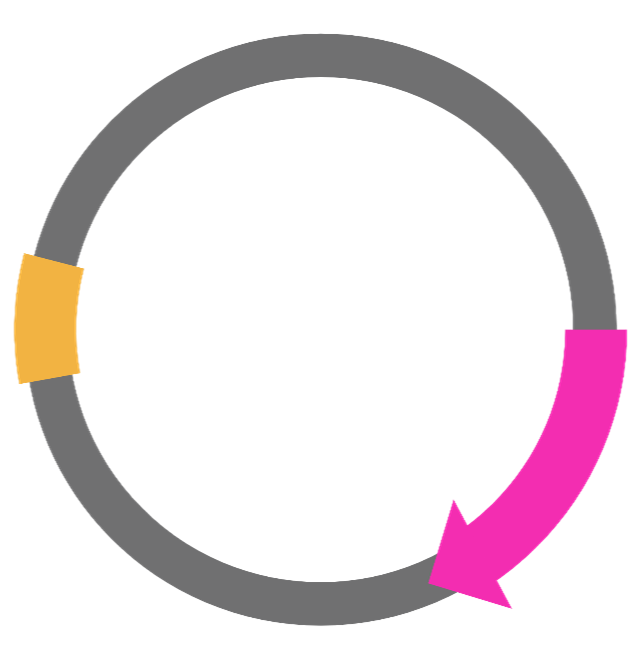 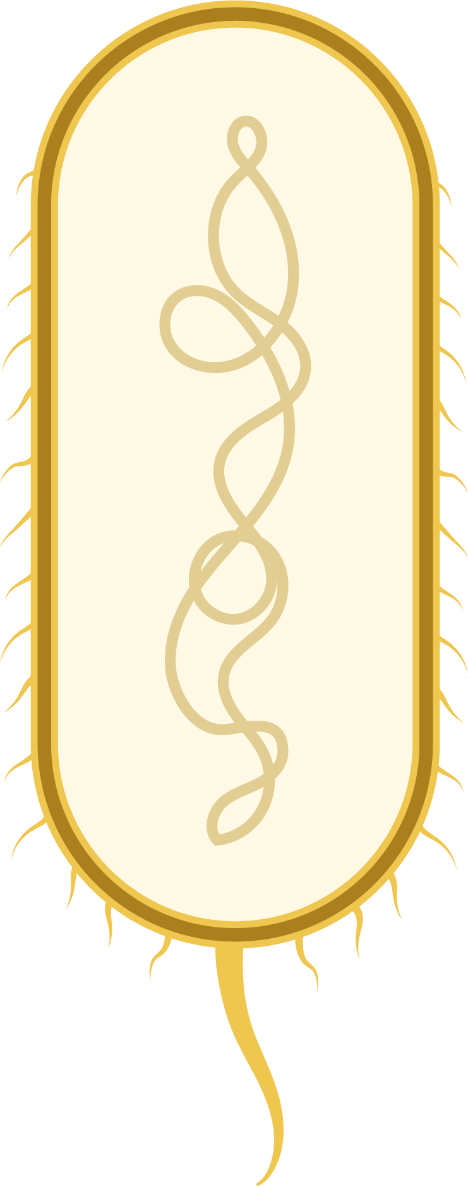 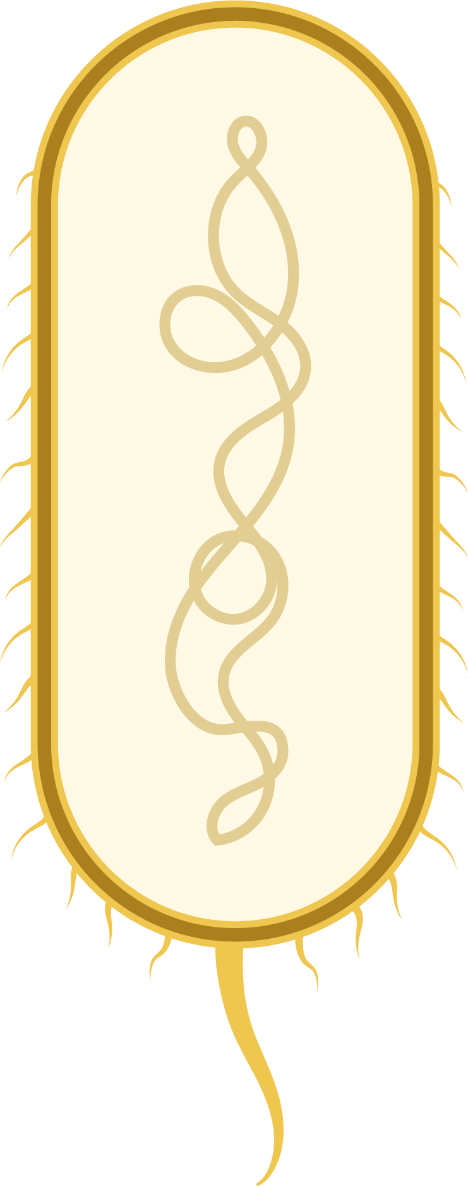 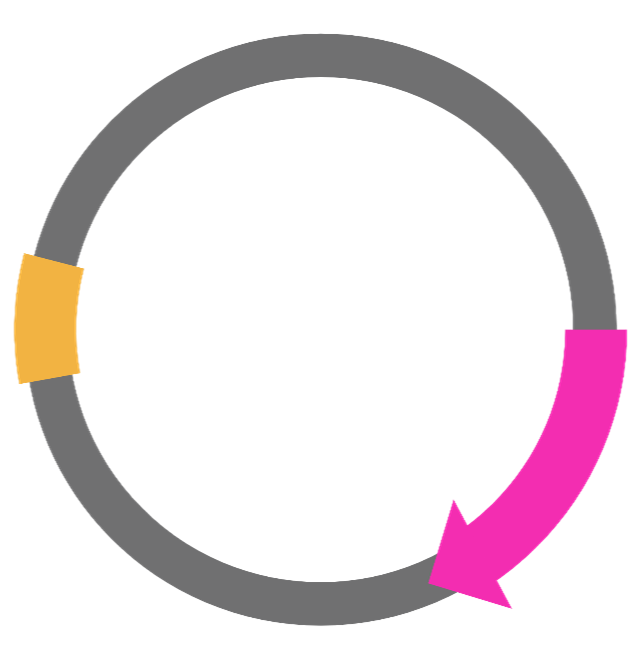 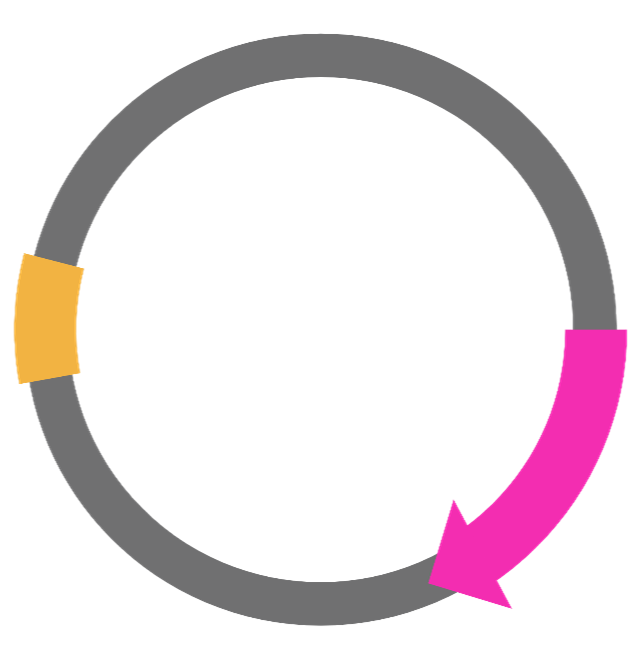 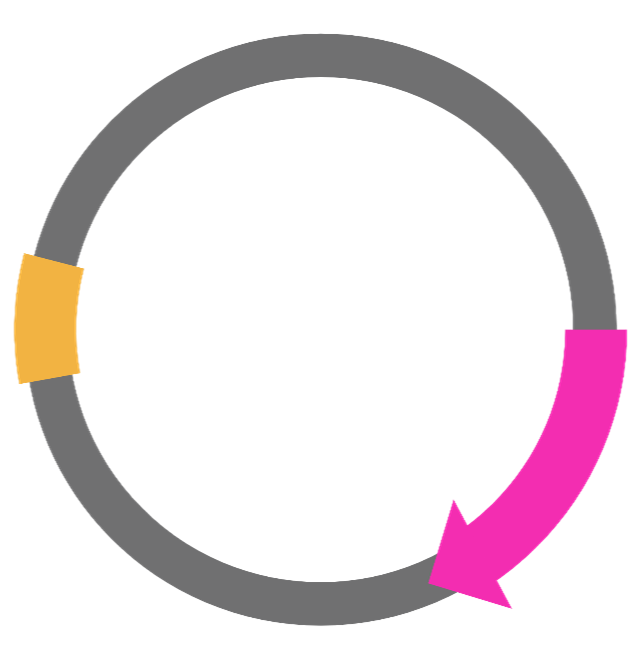 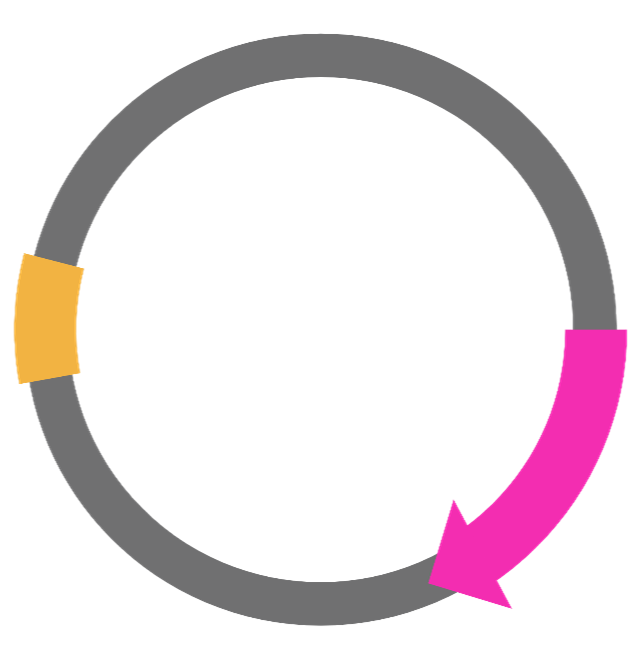 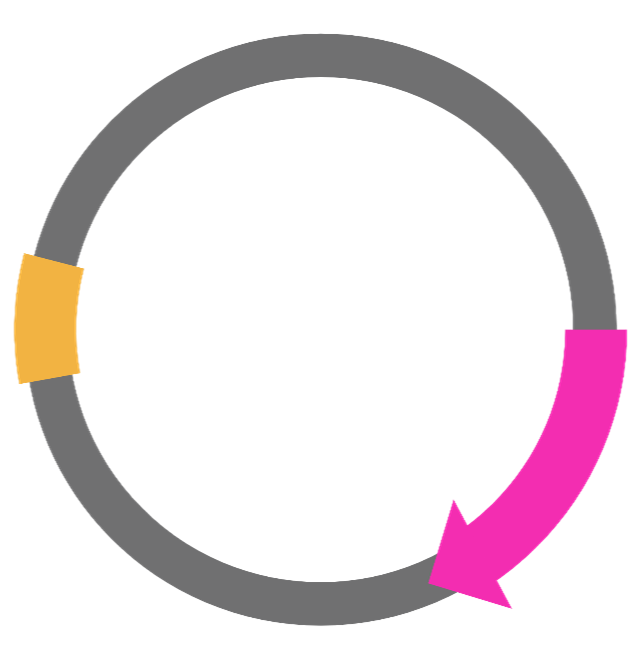 [Speaker Notes: When bacteria divide, each new bacterium gets a share of the plasmids. The number of plasmids per bacterial cell is referred to as the copy number and can vary from 5 to more than 1,000. 
The ori determines the copy number of plasmids. 
Plasmids that are present in relatively low numbers in the cells are referred to as low copy number plasmids, while plasmids that are present in much higher numbers are referred to as high copy number plasmids.]
Genes are transcribed and translated
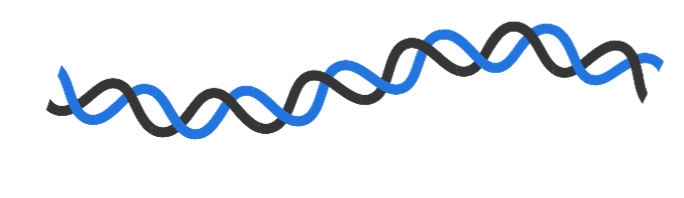 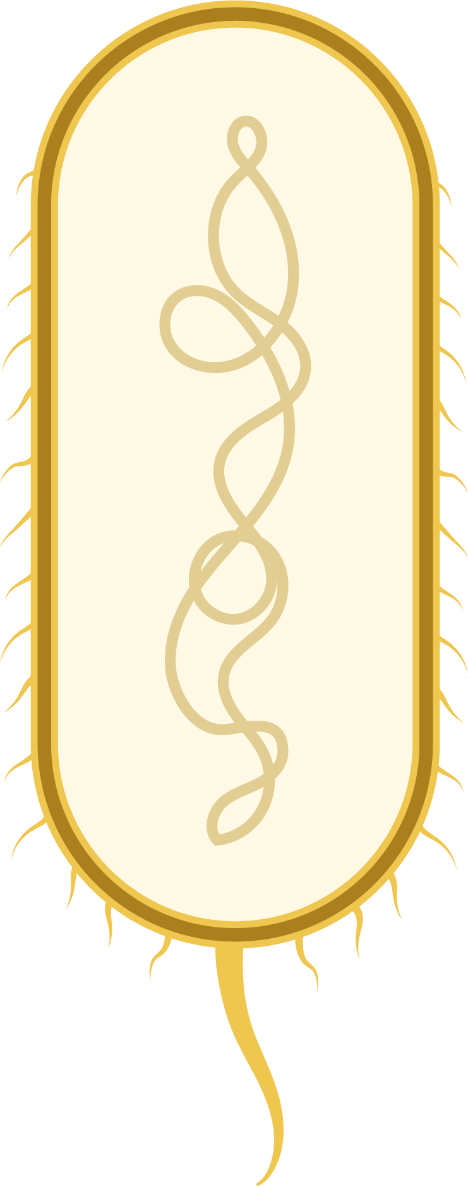 transcription
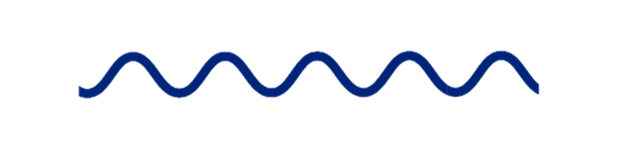 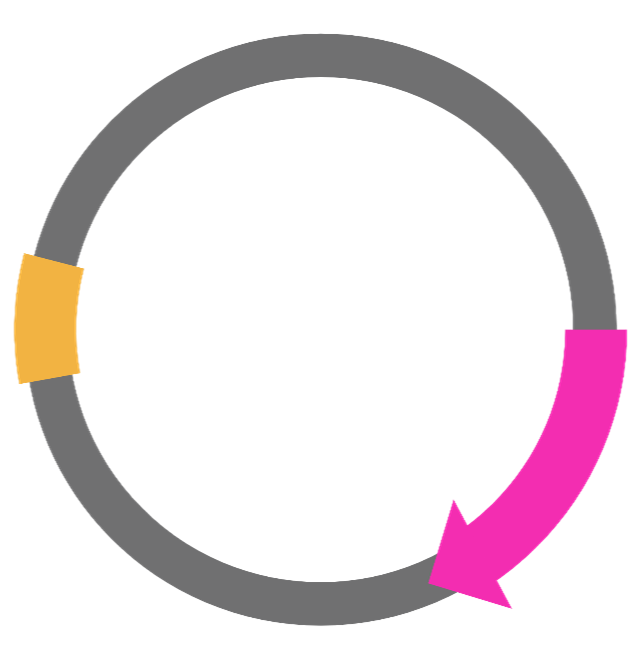 translation
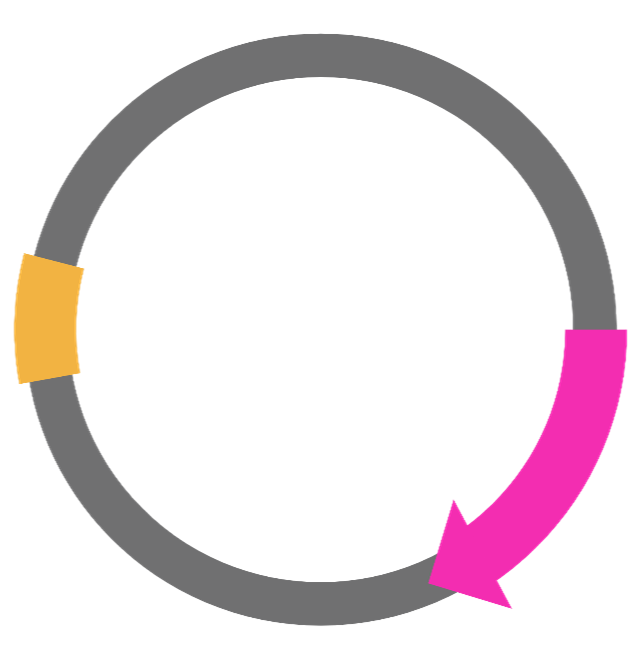 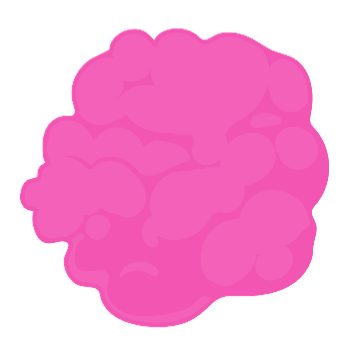 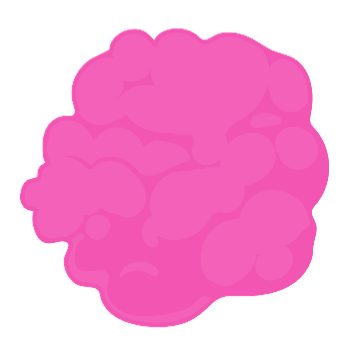 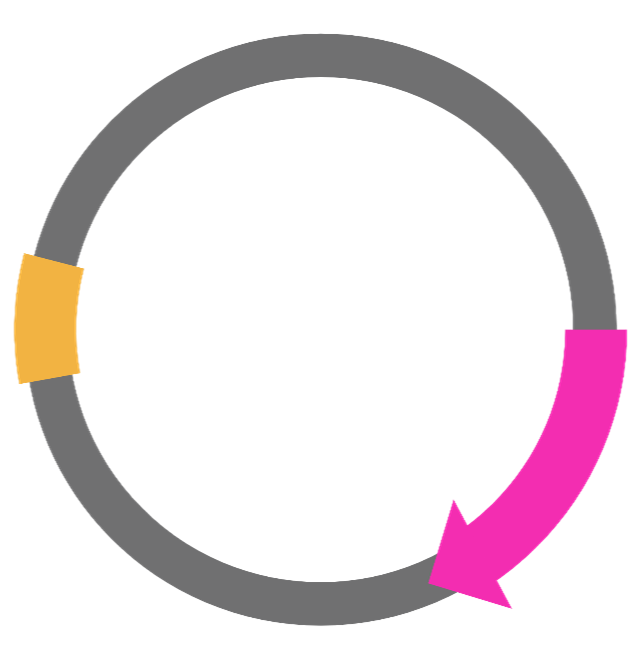 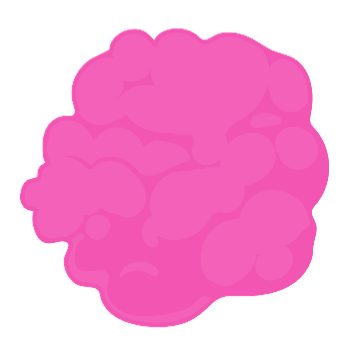 protein
[Speaker Notes: Once the plasmid is inside the bacterium, the bacterial machinery transcribes and translates the genes on the plasmid (as well as the genes on the bacterial chromosome). This essentially turns bacteria into little protein factories, where they are producing the protein from the gene that was inserted into the plasmid.]
Activity: Model recombinant GFP bacteria
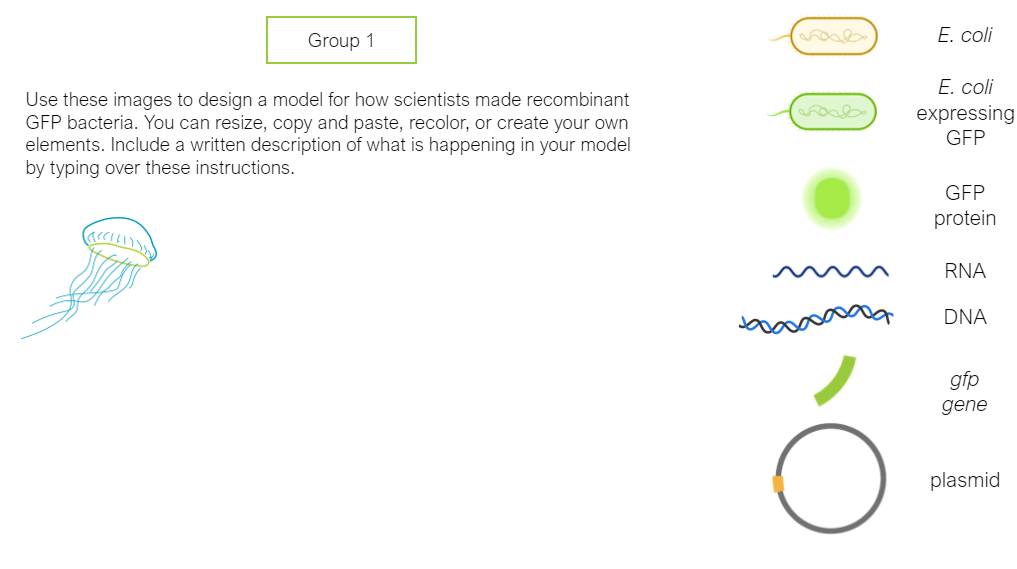 [Speaker Notes: Click on the image to go to the modeling slides at the end of this deck. Duplicate slides as needed for multiple lab groups. 

Student Activity: 
Students can move the images on the right around to put what they’ve learned together and create a model for recombinant bacteria expressing GFP, starting with a jellyfish. 
There is no “right” way this should look, but the activity will likely uncover some misconceptions that can be addressed. 
It may be helpful to create a “consensus” class model once each group has been given a chance to create their own.]
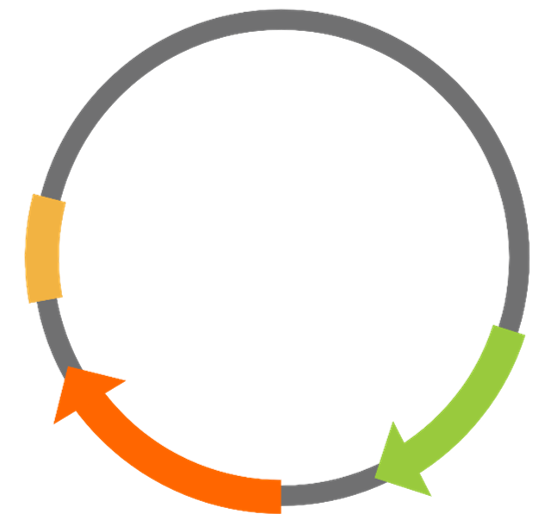 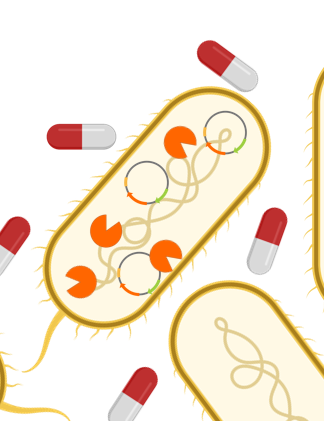 Background Information
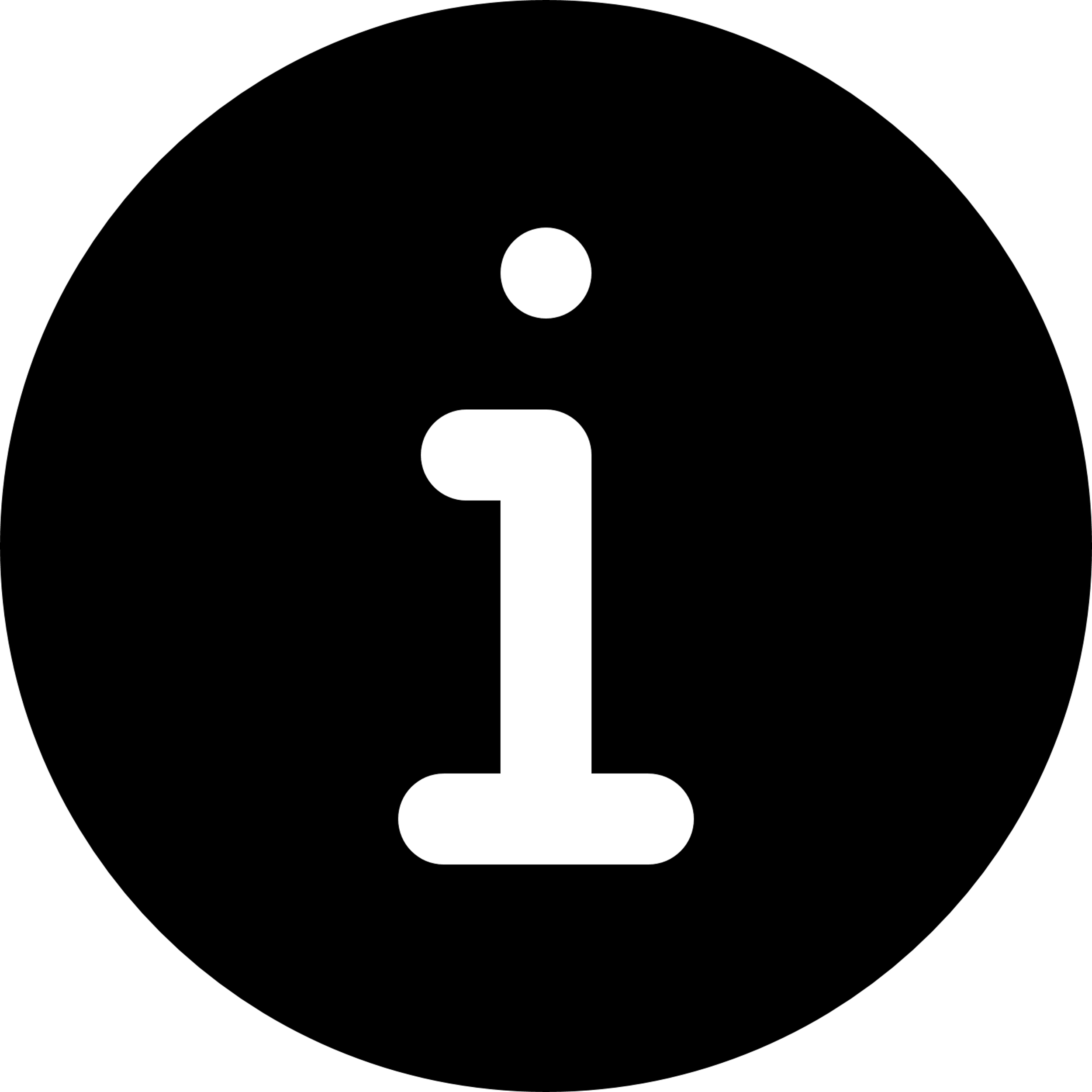 Antibiotic selection
[Speaker Notes: Images created in BioRender]
Plasmid with gene for GFP
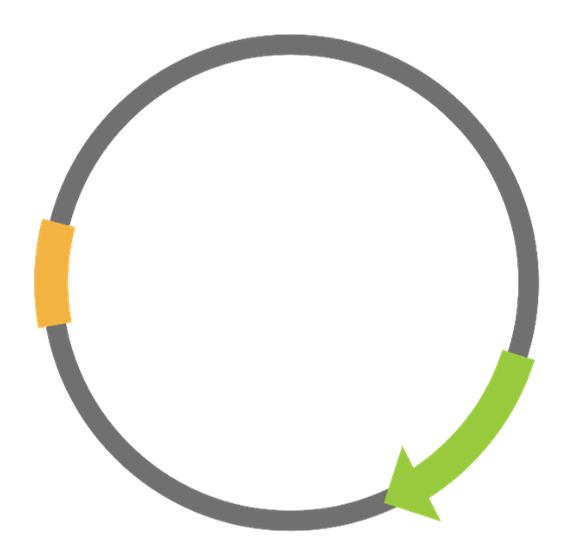 ori                
origin of replication allows bacteria to make copies of plasmid
gfp gene
    encodes Green Fluorescent Protein (GFP)
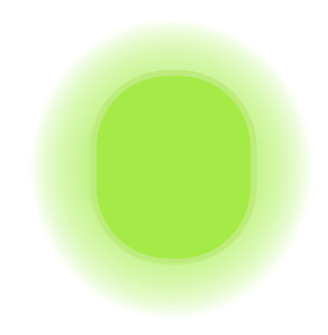 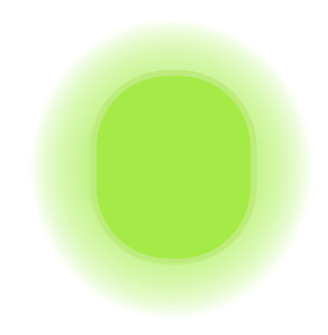 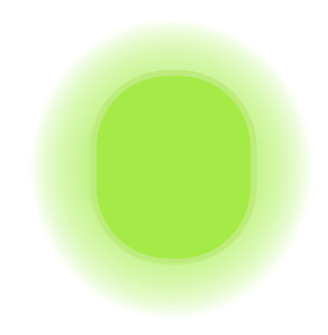 [Speaker Notes: Here’s a plasmid with the Ori and a gene for GFP.]
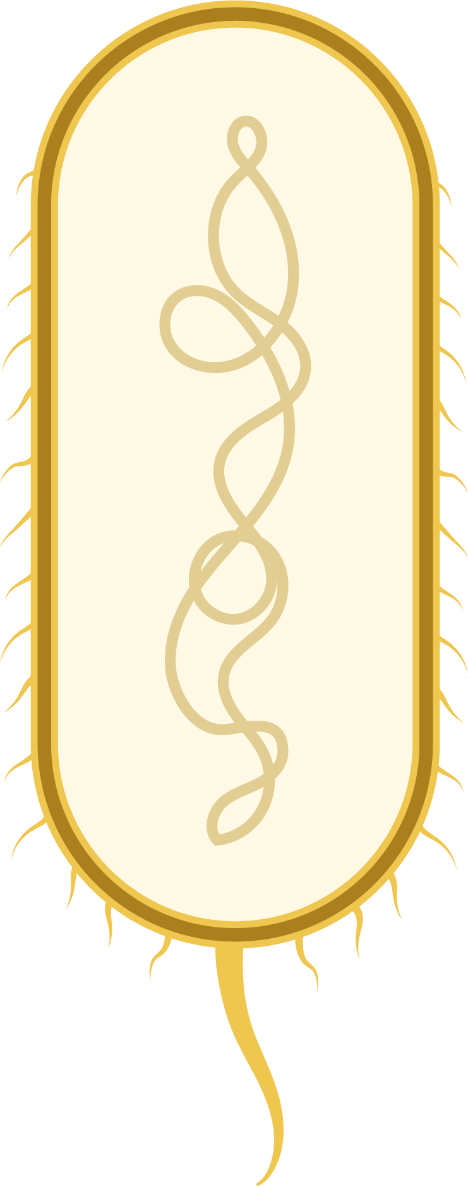 Selection of transformed bacteria
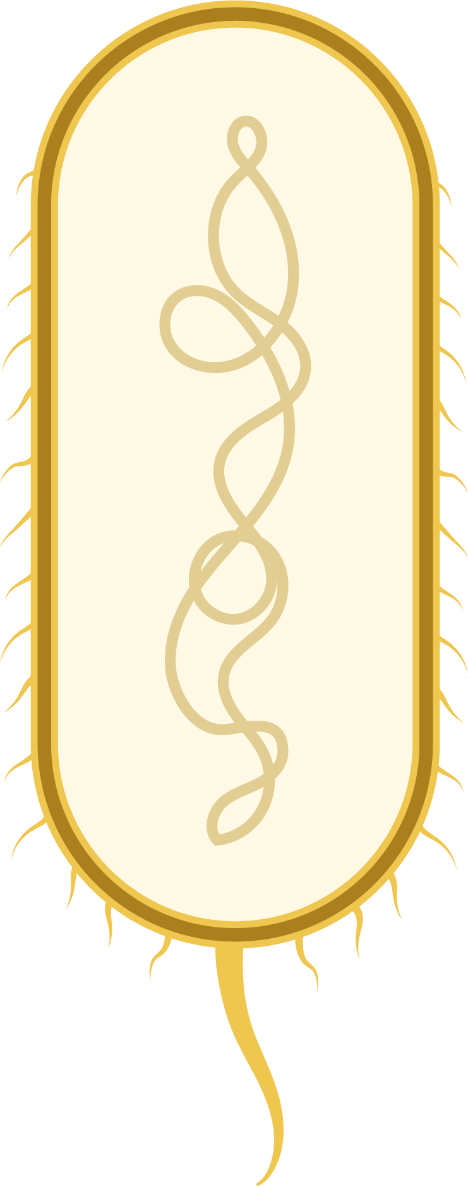 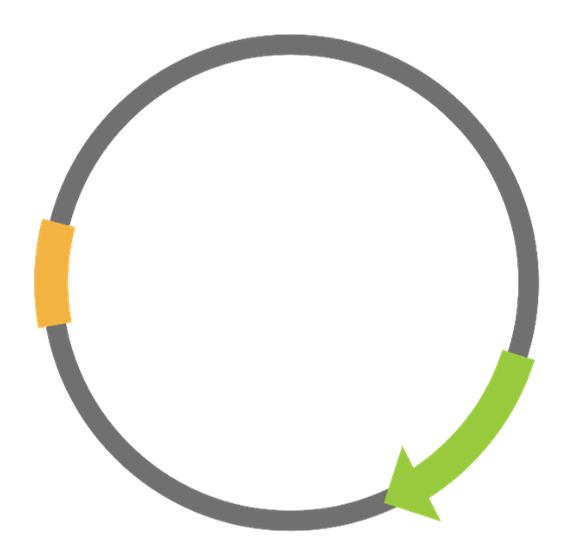 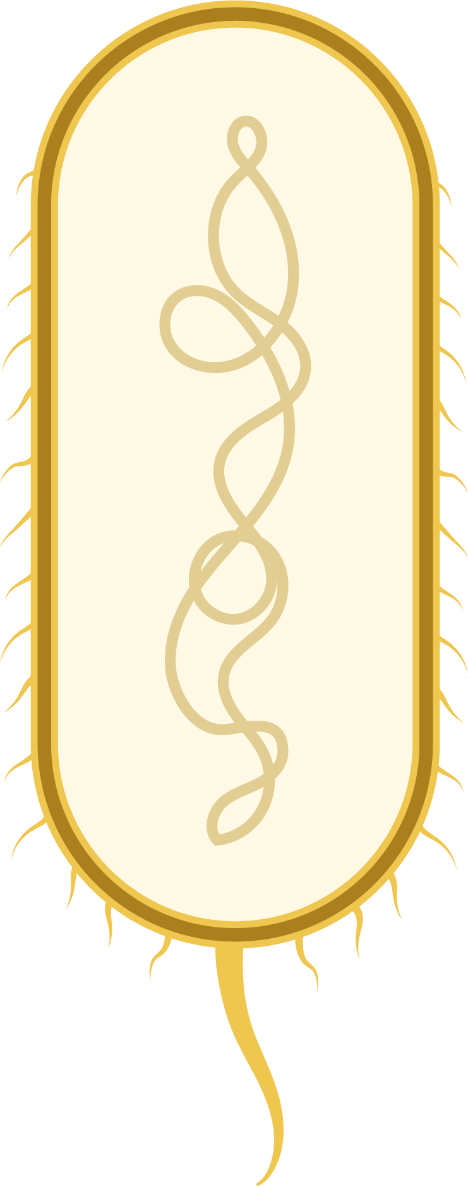 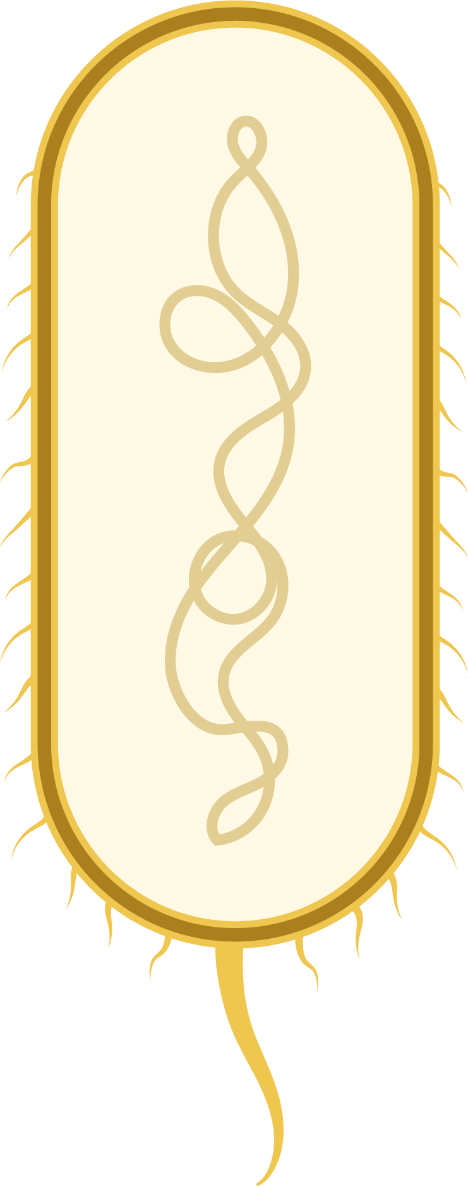 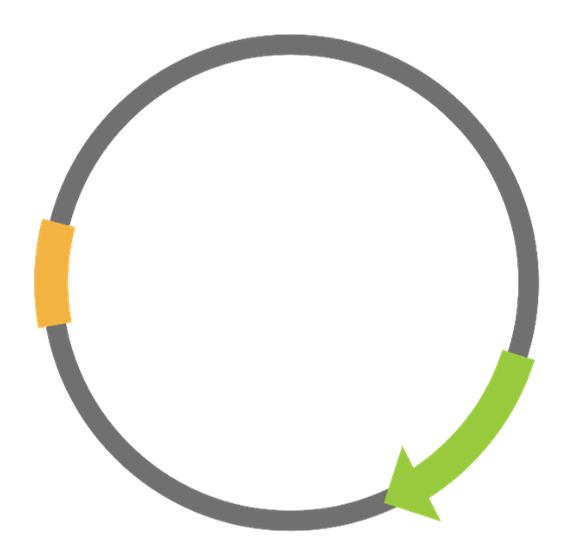 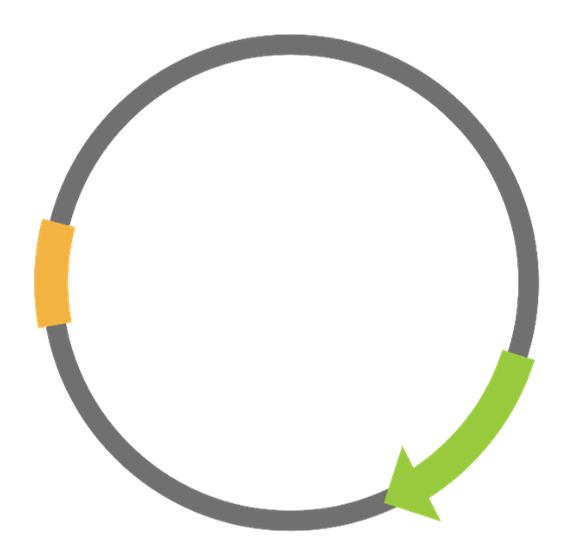 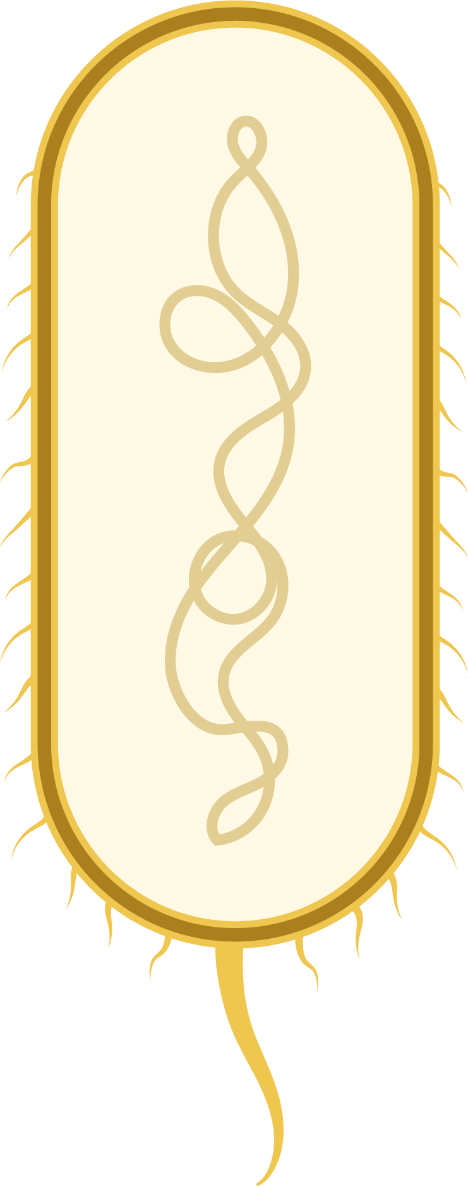 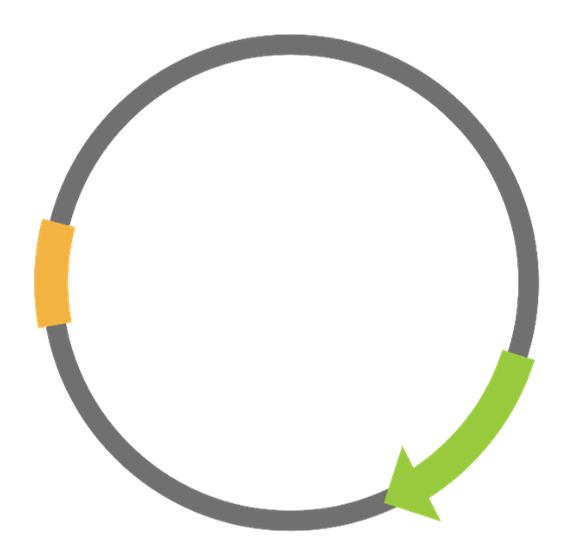 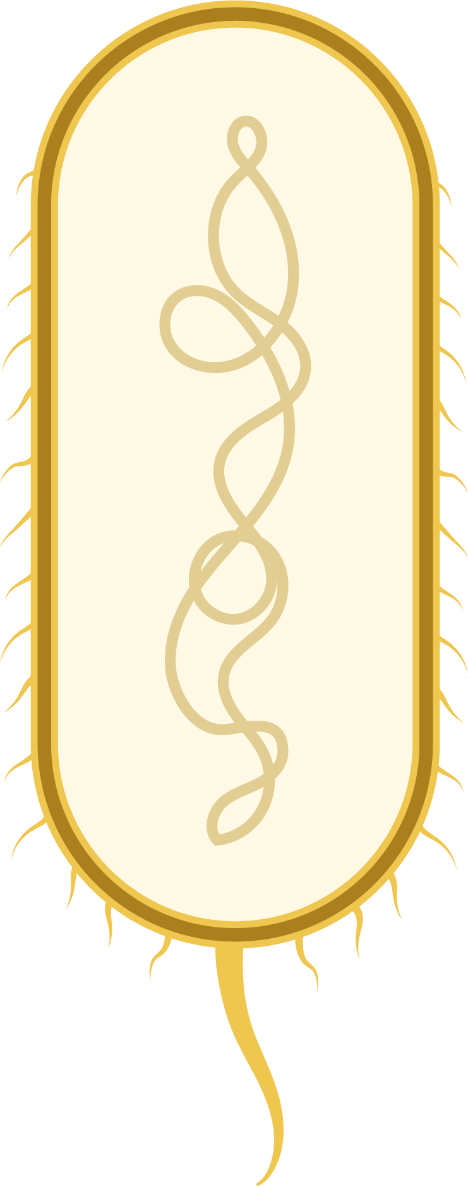 [Speaker Notes: Transformation efficiency is fairly low – during the process, only a small percentage of bacteria receive the plasmid. \
If we are trying to get a lot of protein (or plasmid DNA) from our bacteria, we ONLY want to grow the bacteria that were transformed. How can we select those bacteria?]
Plasmids can carry multiple genes
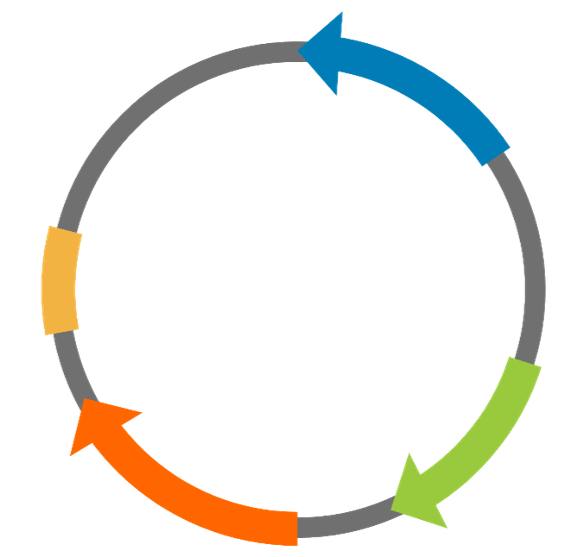 [Speaker Notes: Luckily, plasmids can carry multiple genes! This is a plasmid with an ori and 3 genes. Arrows that go in different directions indicate genes that are coded for on the other strand of DNA.]
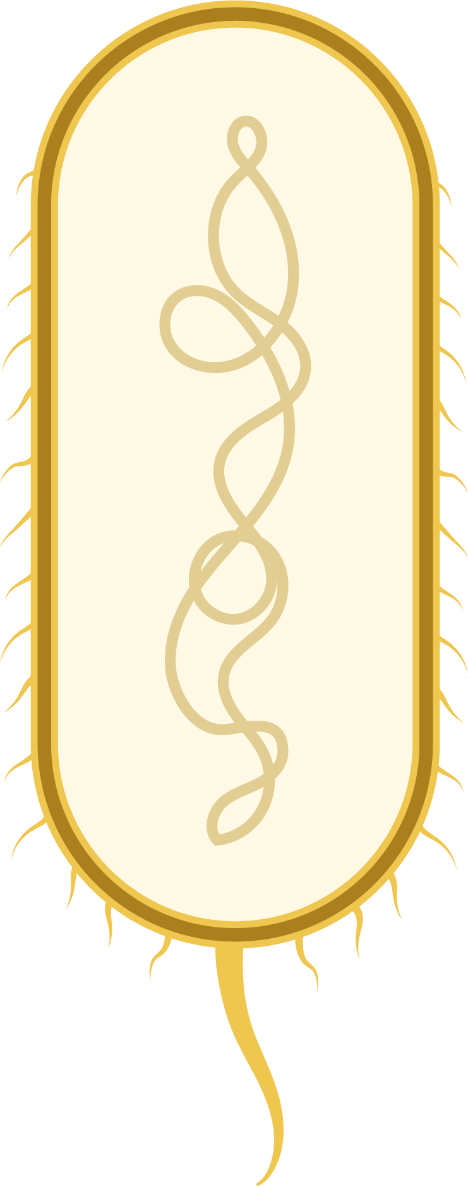 Selection of transformed bacteria
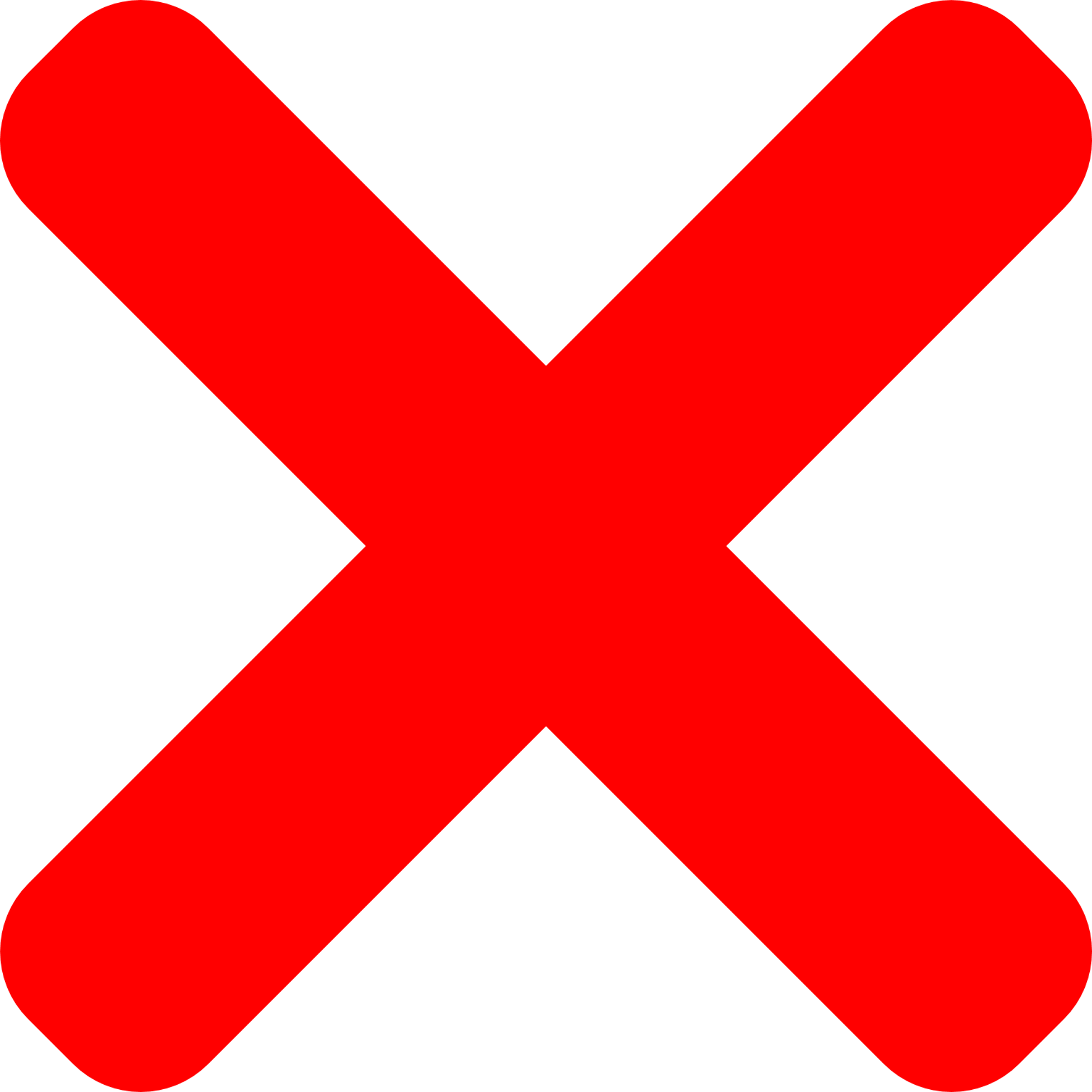 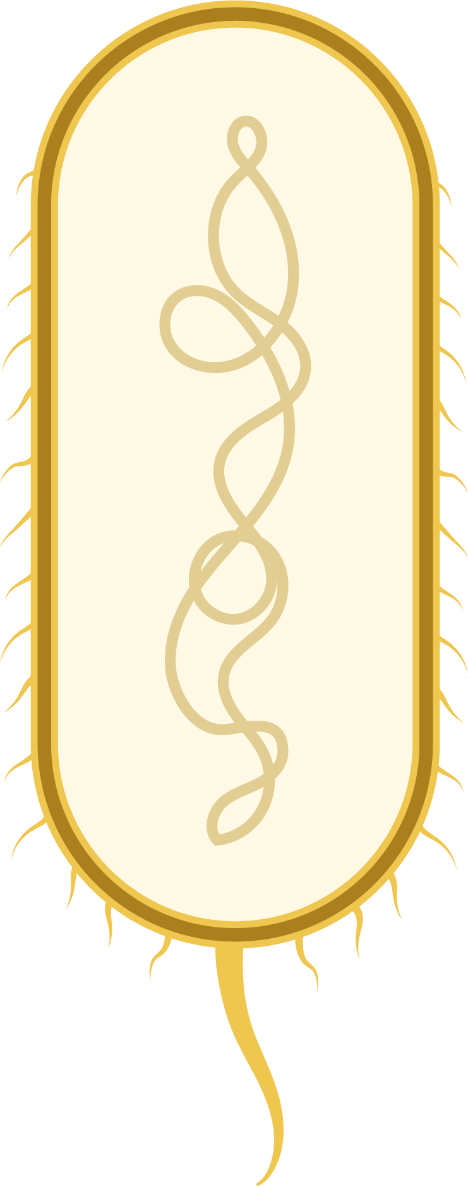 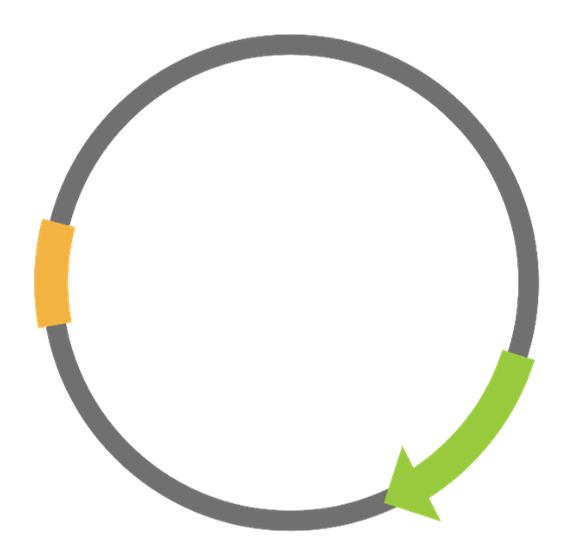 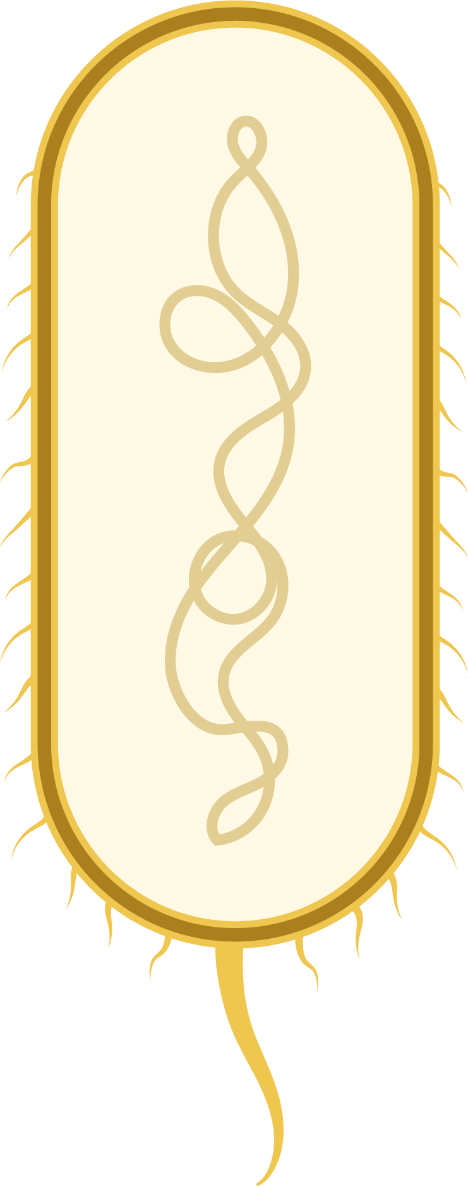 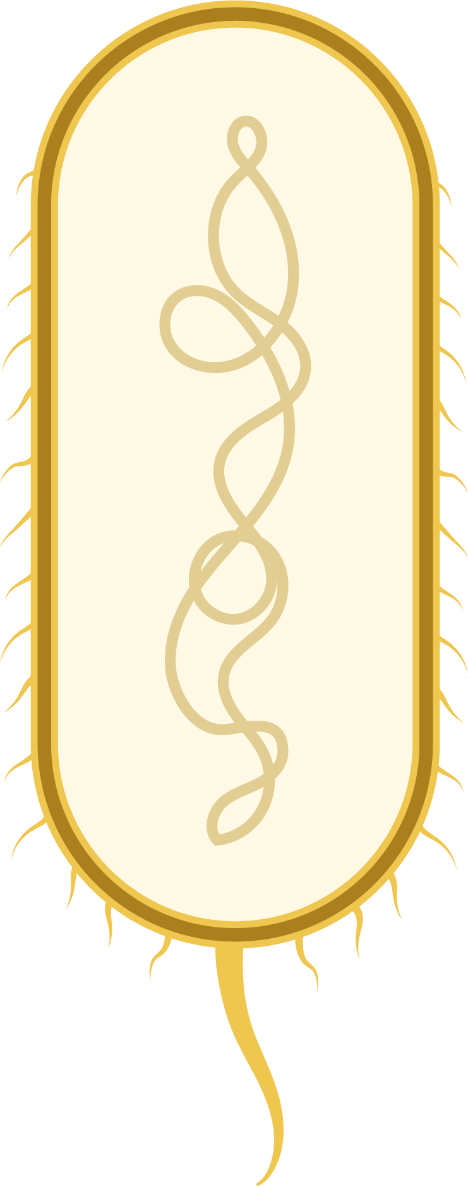 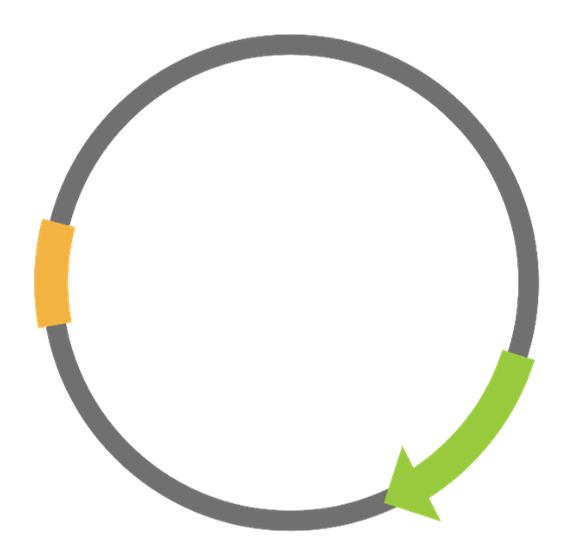 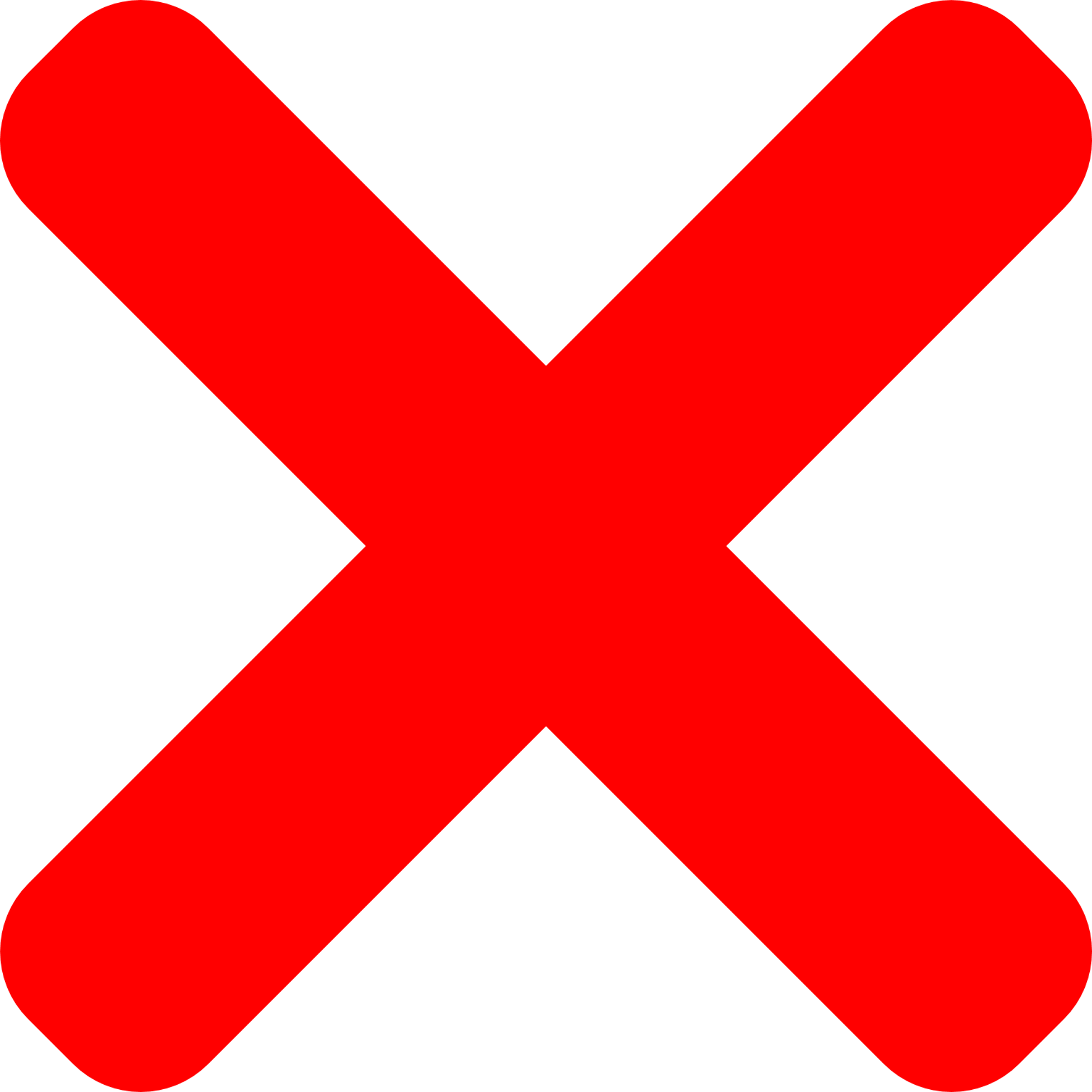 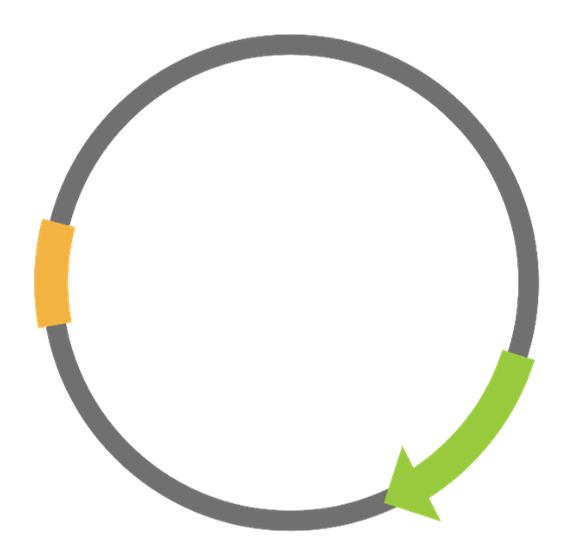 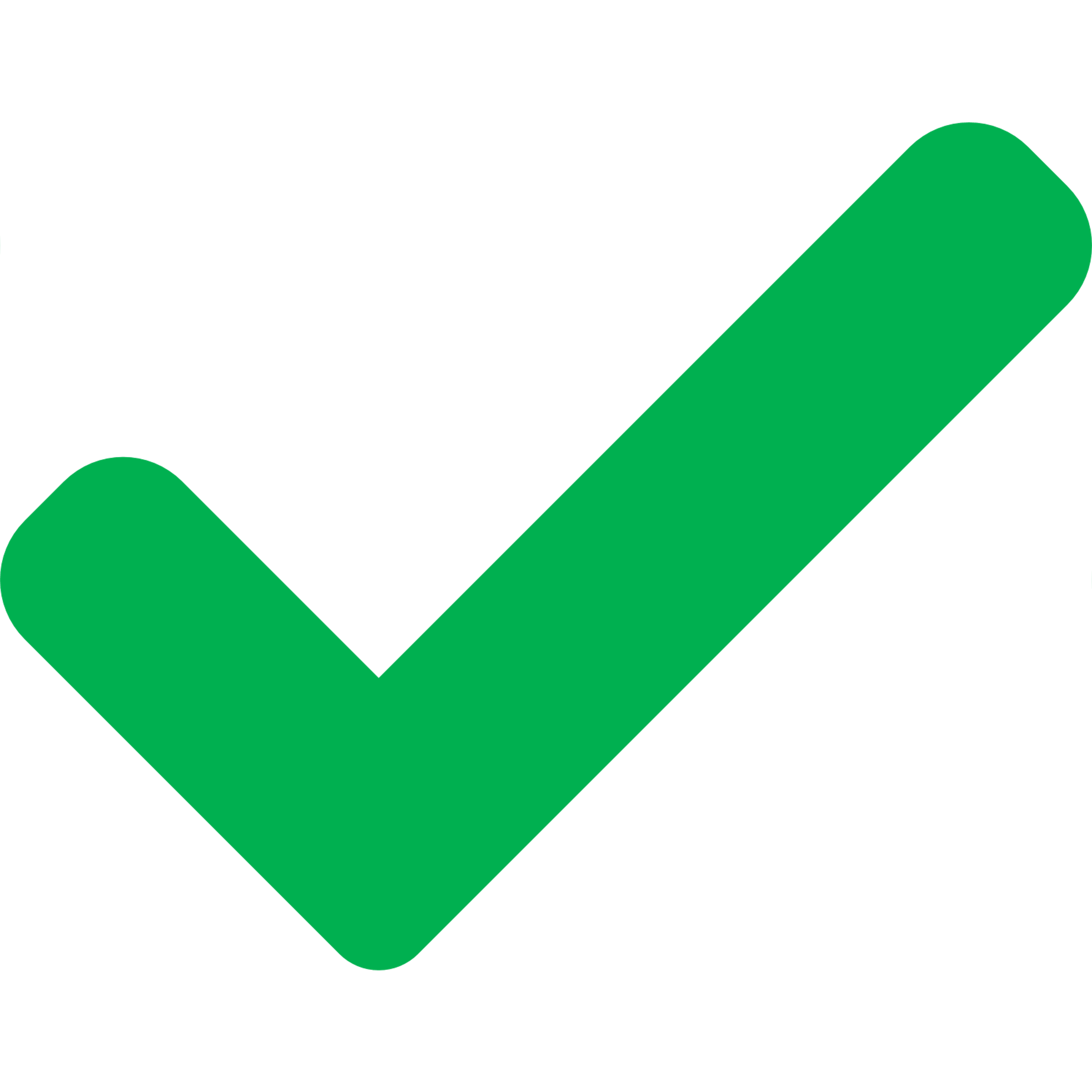 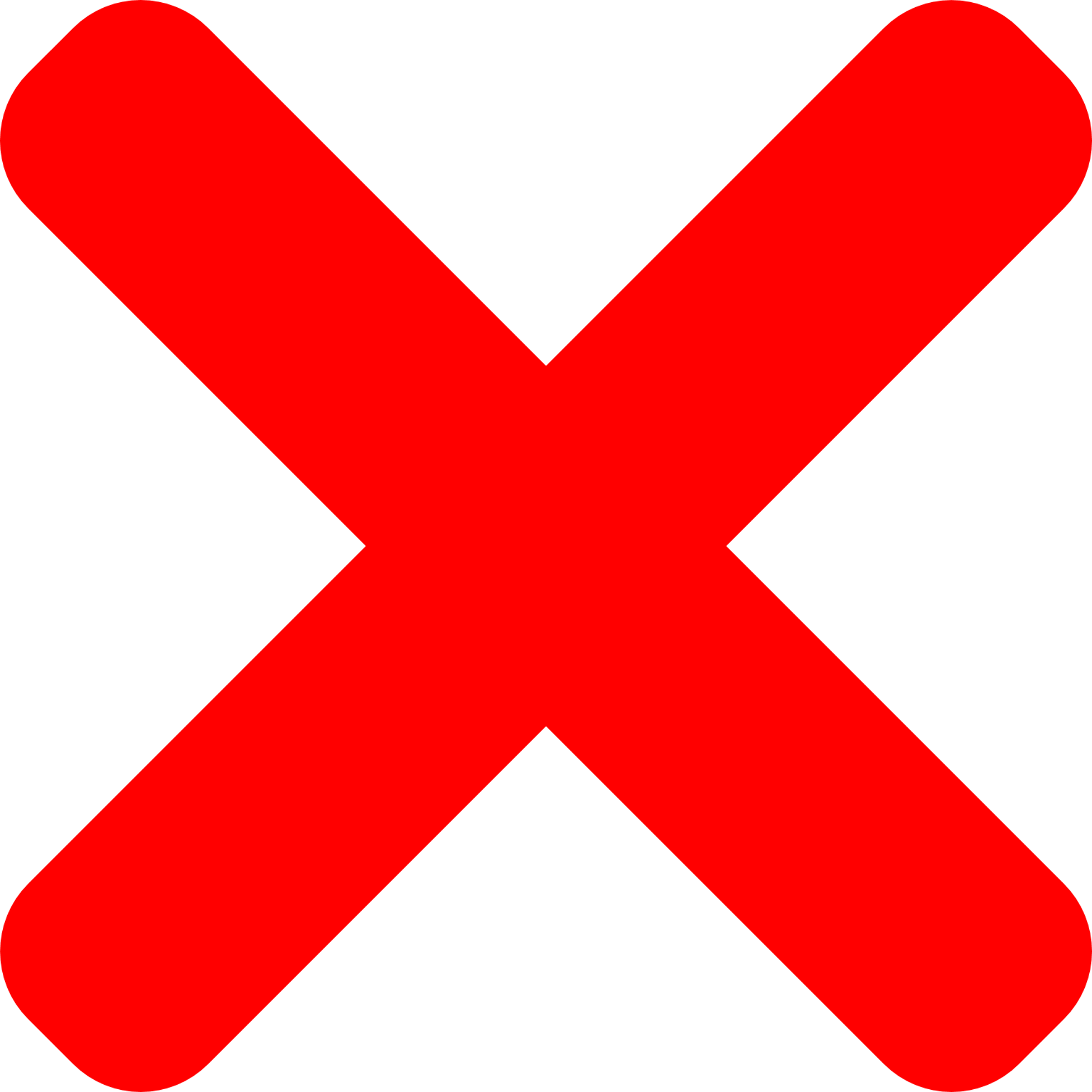 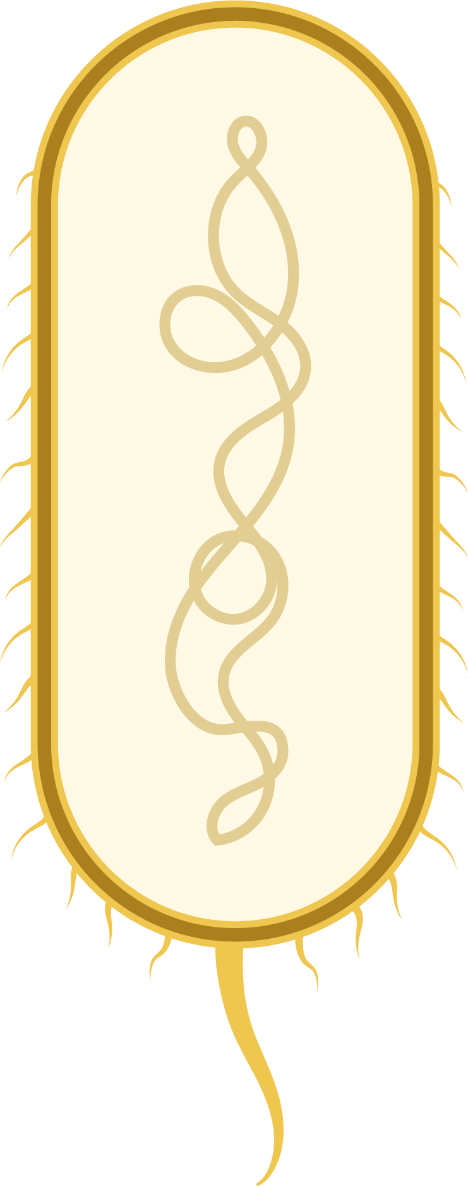 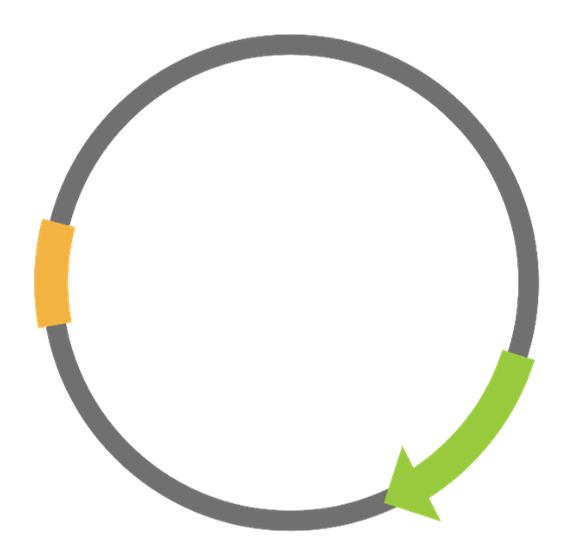 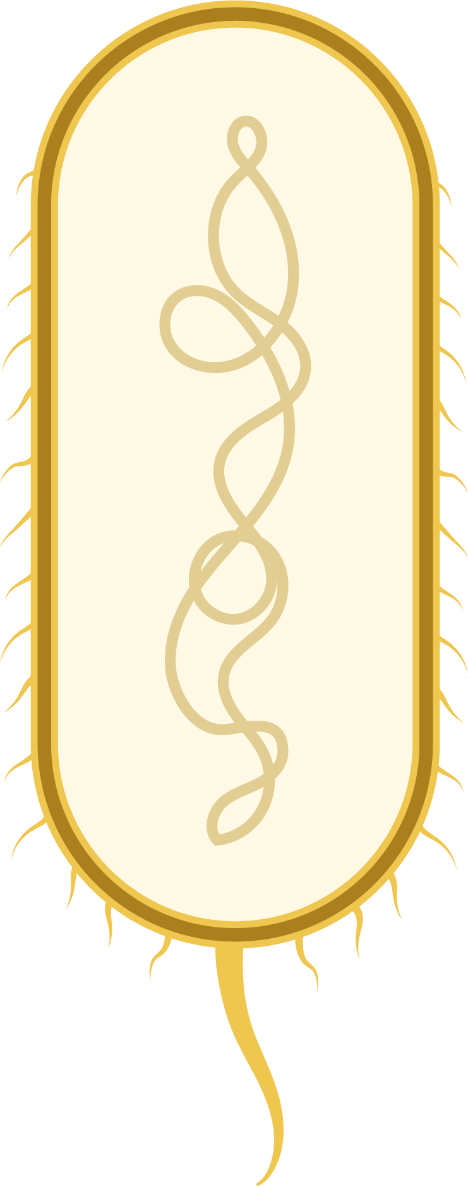 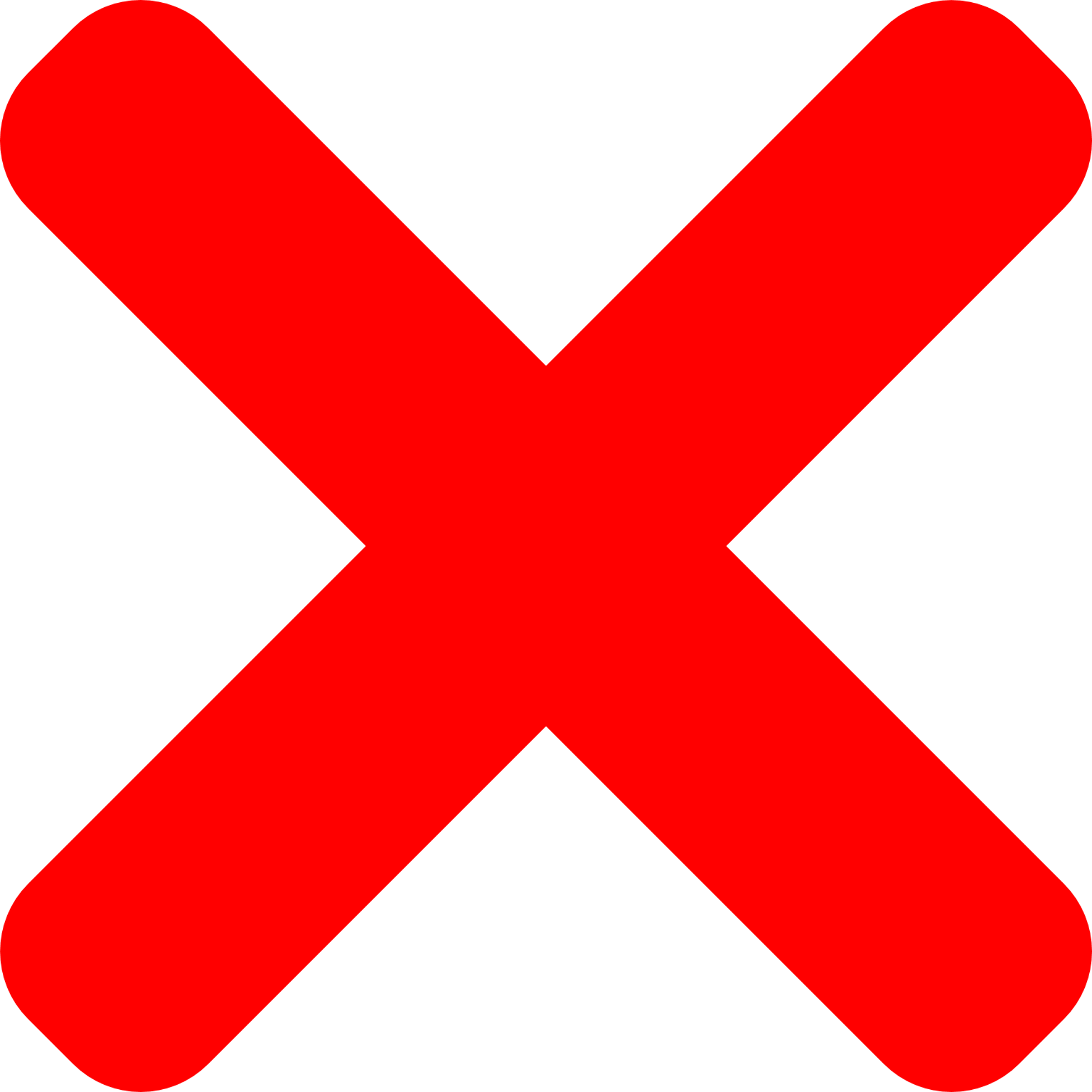 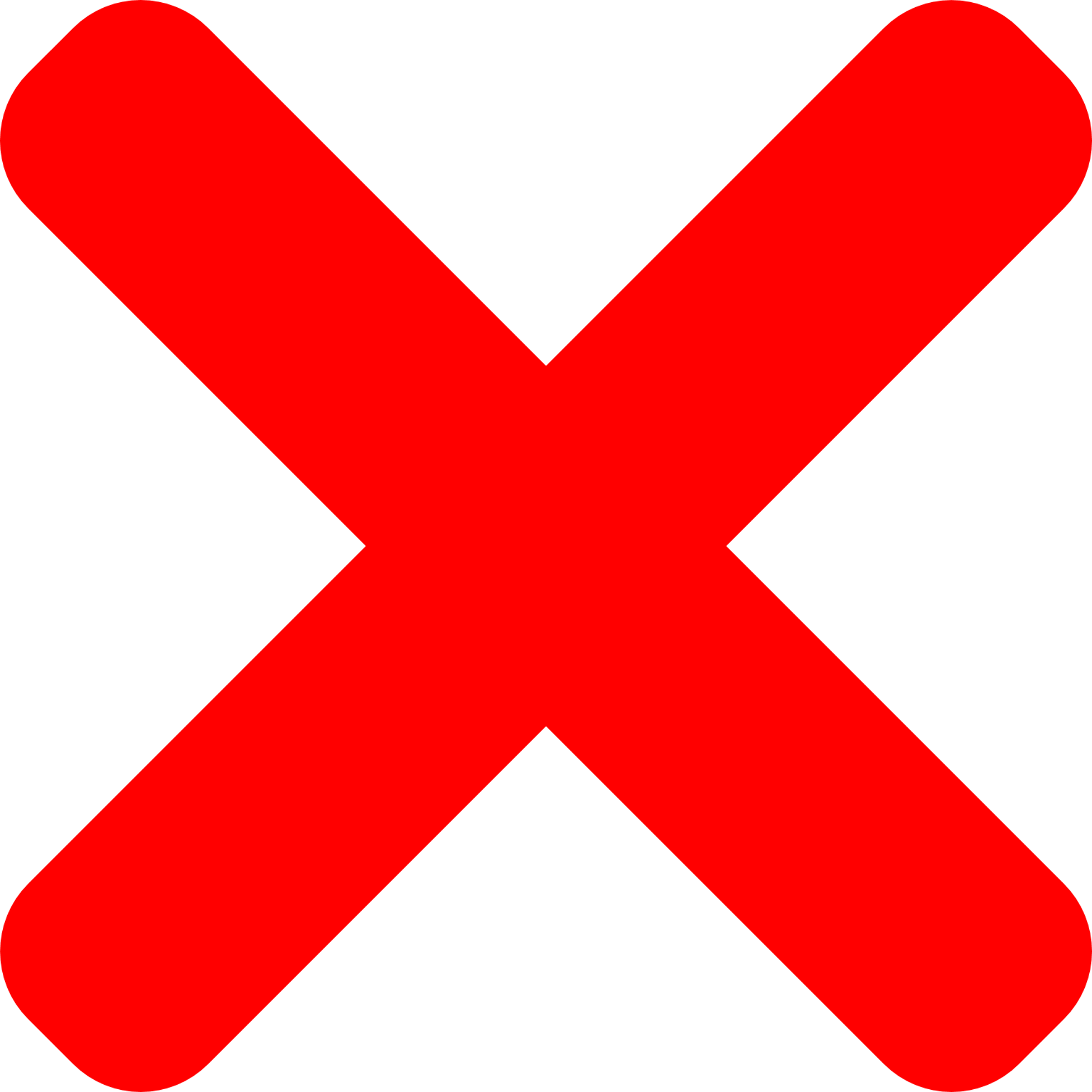 [Speaker Notes: We need some way to selectively grow the bacteria that received the plasmid.]
β-lactamase gene for antibiotic resistance
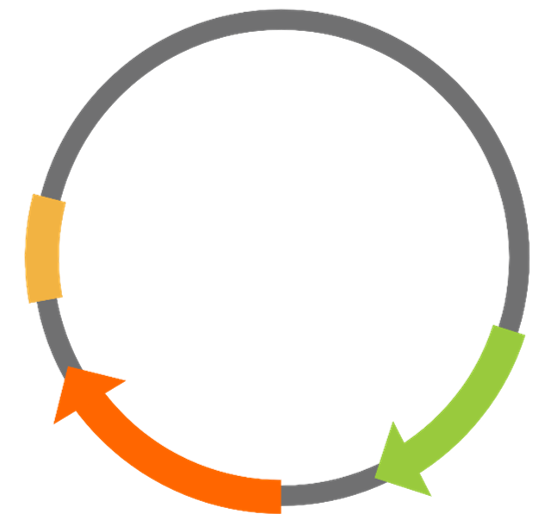 ori                
origin of replication allows bacteria to make copies of plasmid
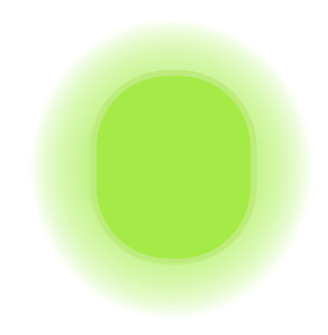 ampr (or bla) gene                     
encodes beta-lactamase, 
 an enzyme that breaks down 
             ampicillin (an antibiotic)
gfp gene
    encodes Green Fluorescent Protein (GFP)
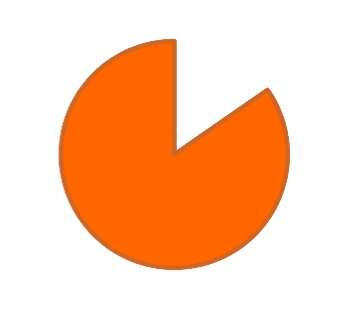 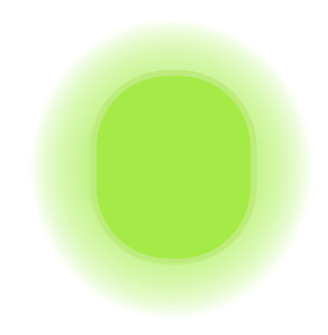 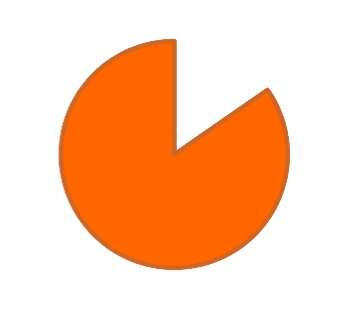 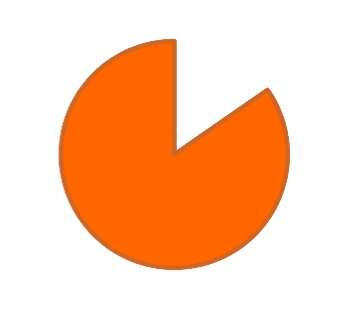 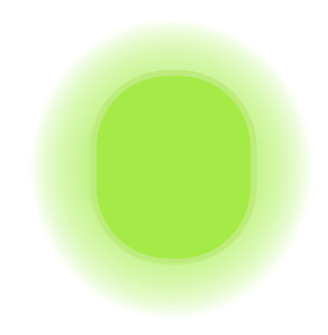 [Speaker Notes: This plasmid has the gfp gene as well as the gene for beta-lactamase, which provides resistance to the antibiotic ampicillin, a member of the penicillin family. 
The beta-lactamase protein is produced and secreted by bacteria that contain the plasmid. Beta-lactamase inactivates ampicillin present in the LB nutrient agar, allowing bacteria to grow. 

At the concentrations used in this lab, beta-lactamase is bacteriostatic – meaning it prevents bacterial growth, but it doesn’t kill the bacteria (bactericidal).]
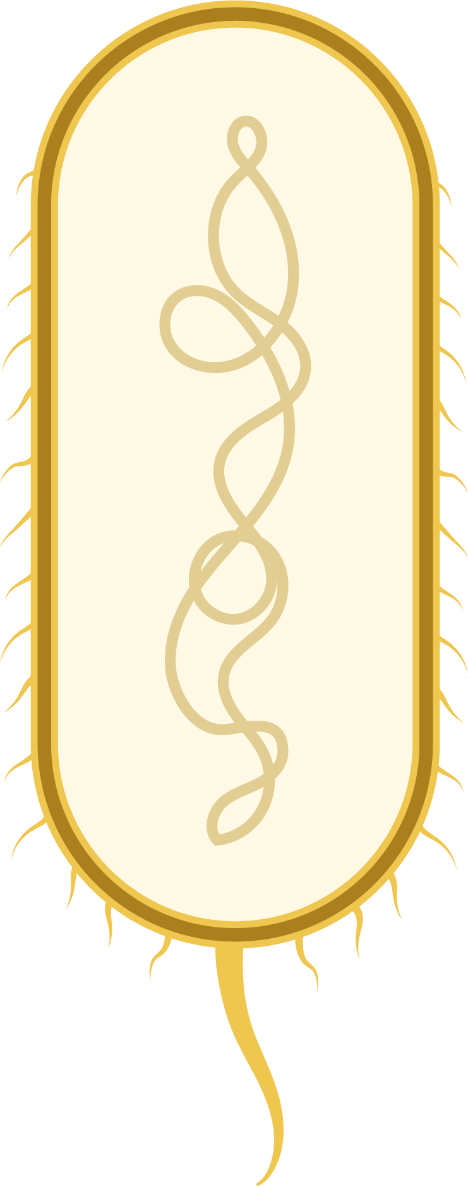 Transformation with plasmid with ampr
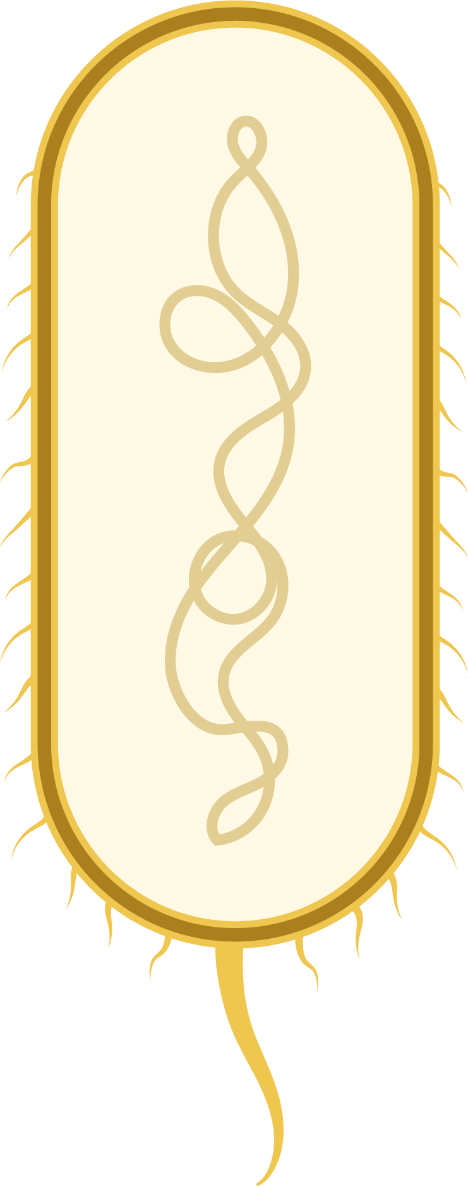 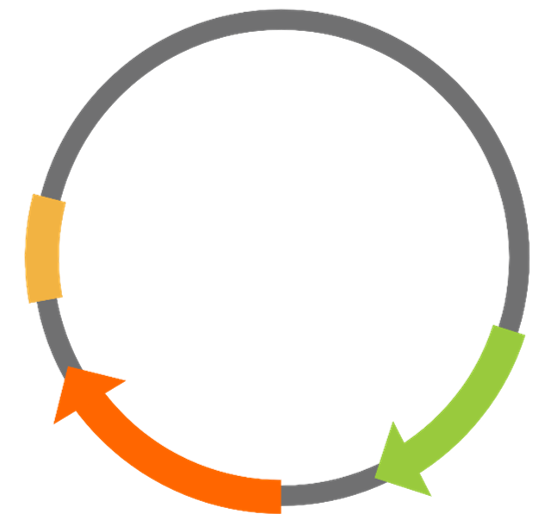 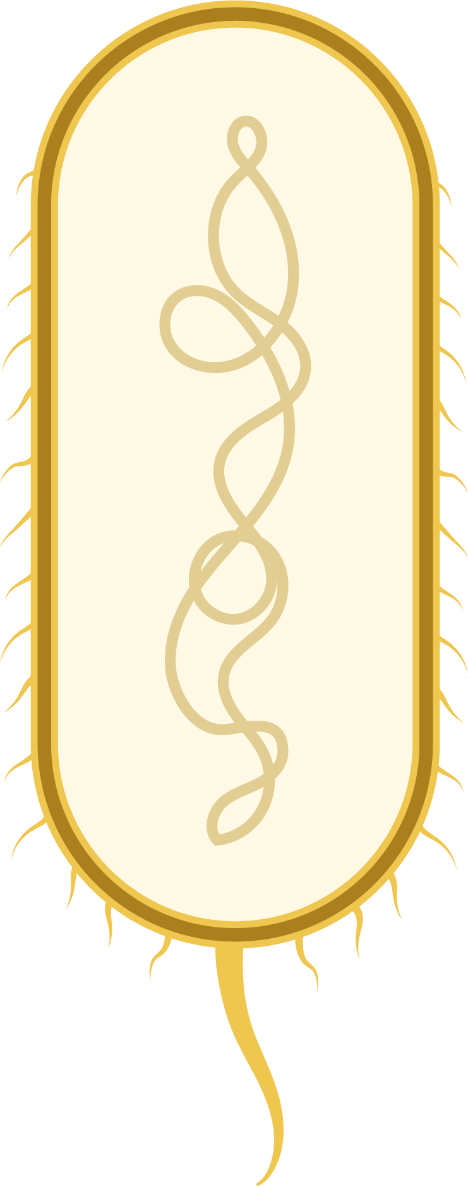 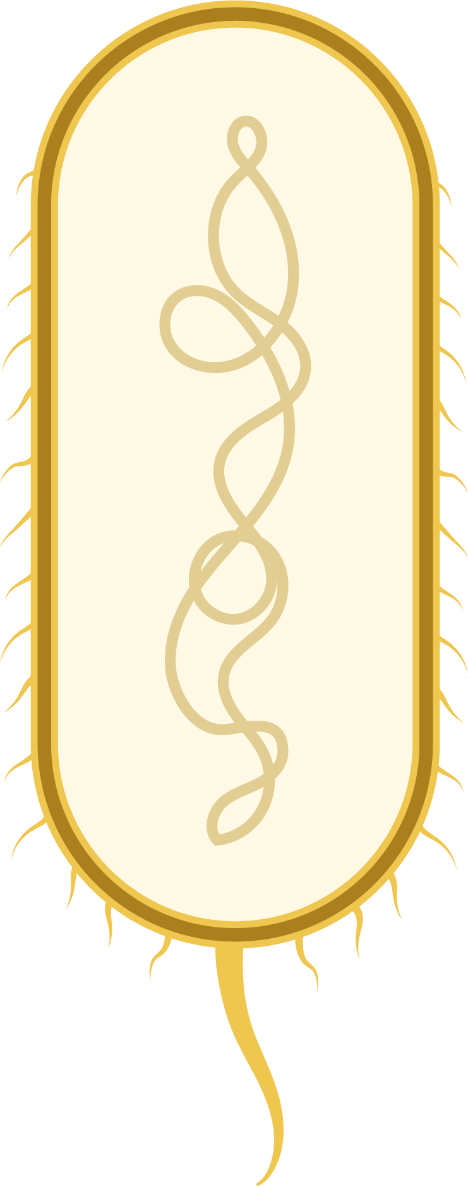 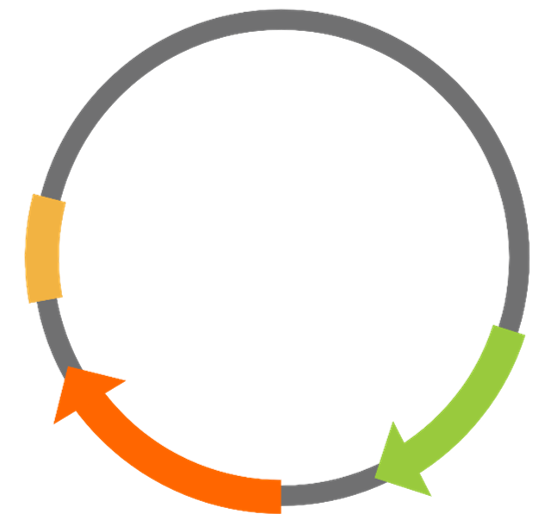 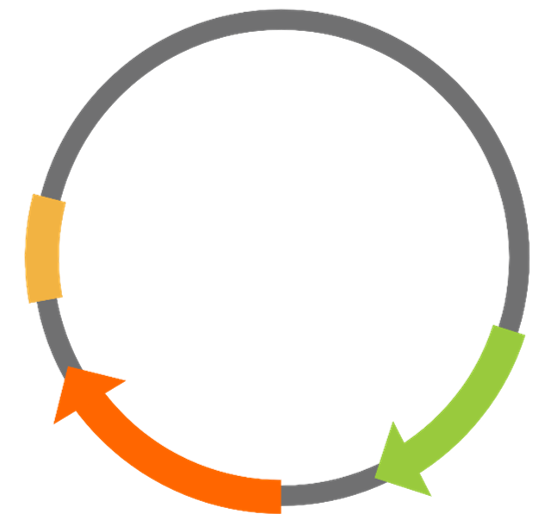 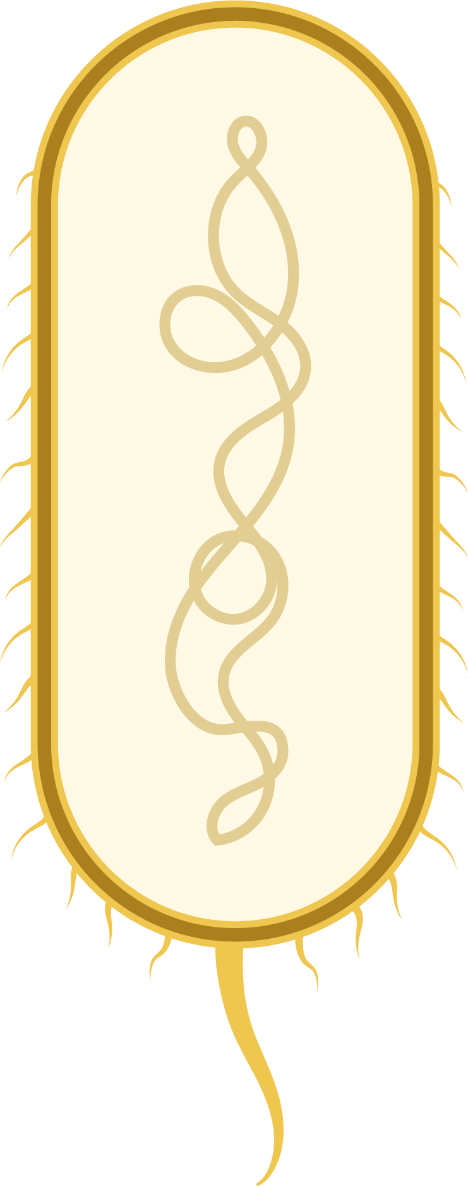 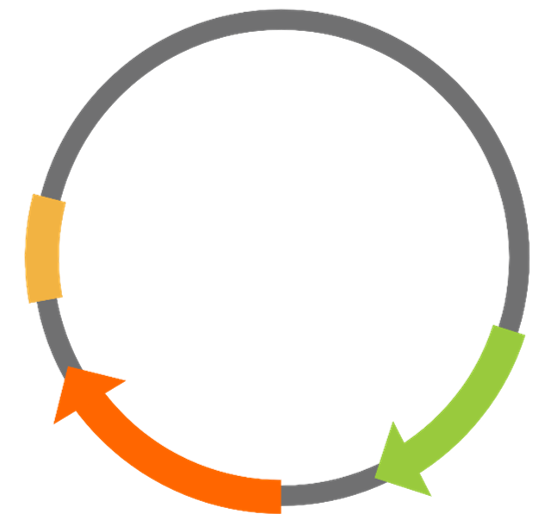 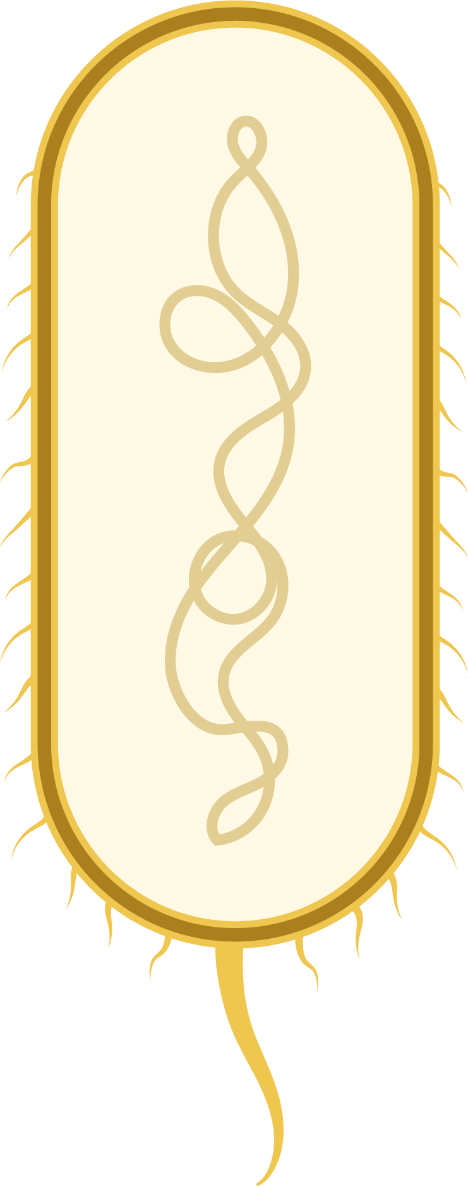 [Speaker Notes: Let’s take a look at what happens when we transform bacteria with this plasmid. The plasmid gets into this one bacterium.]
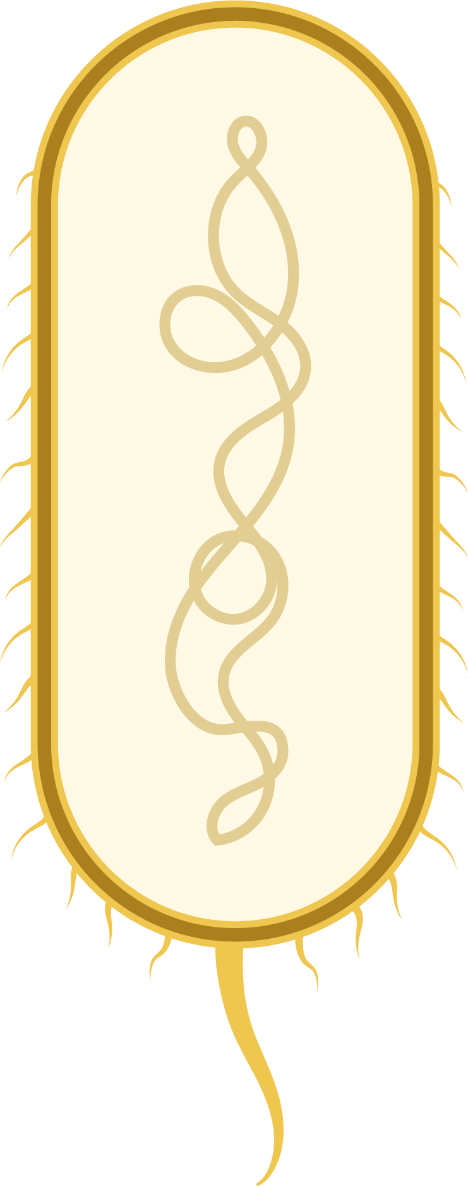 β-lactamase produced
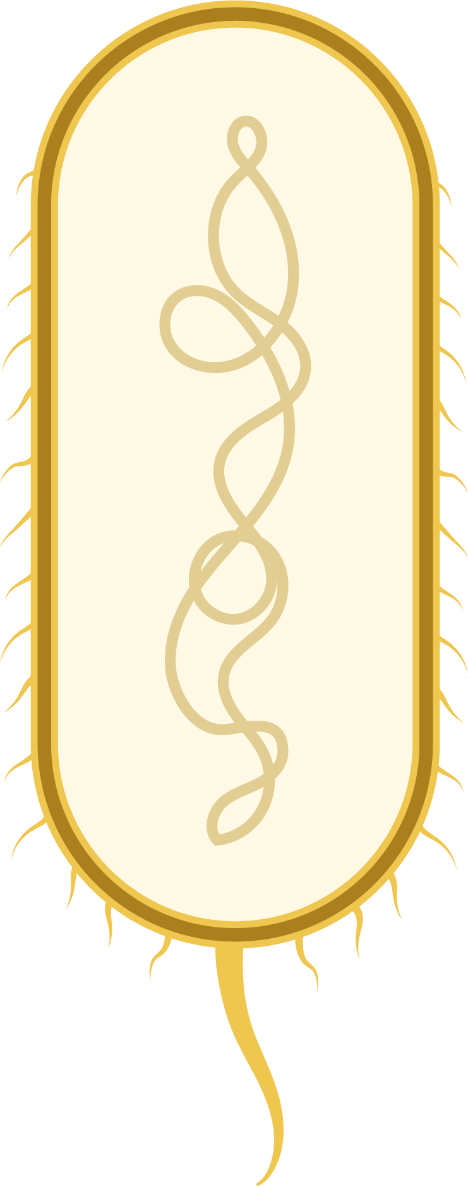 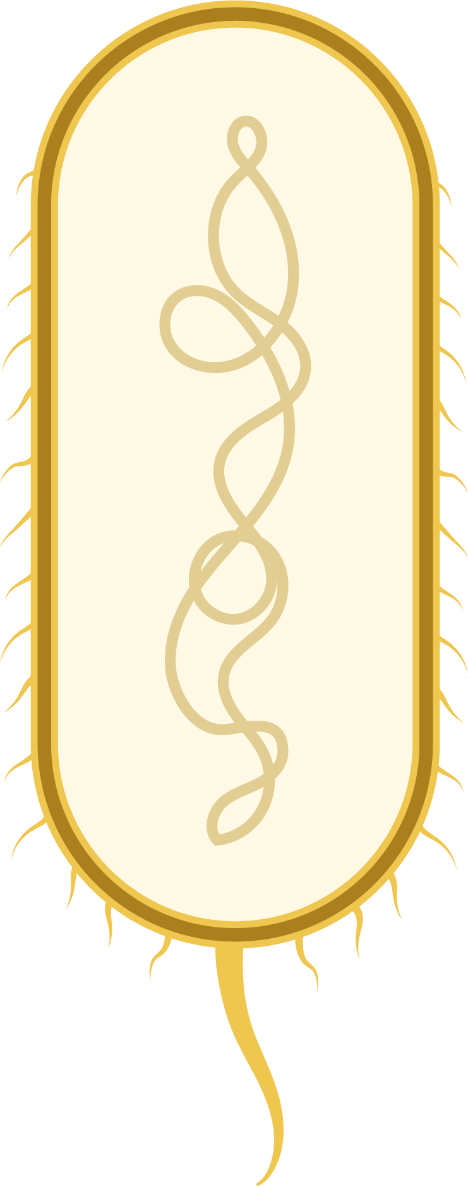 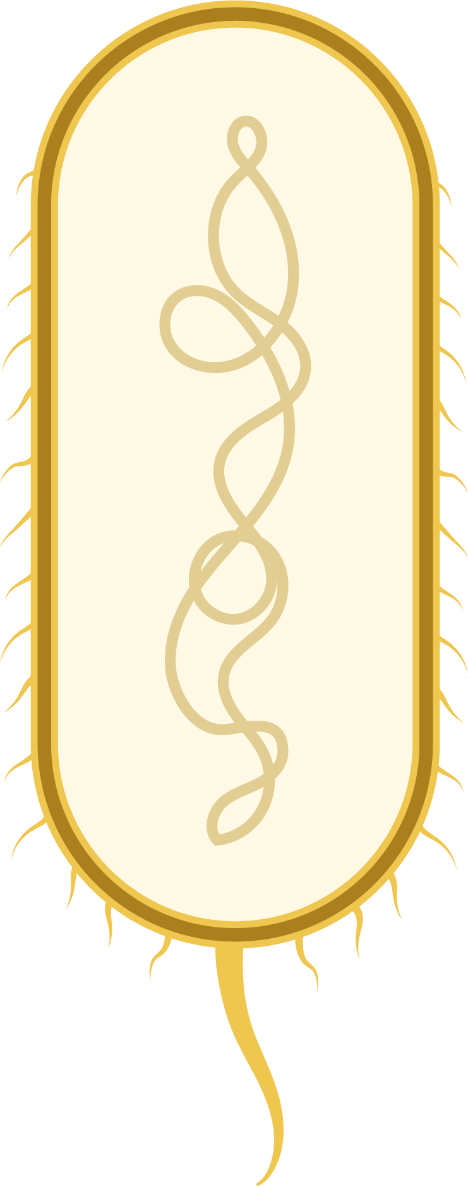 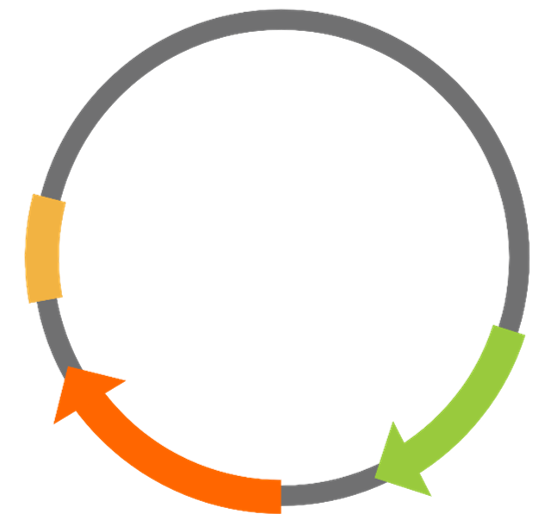 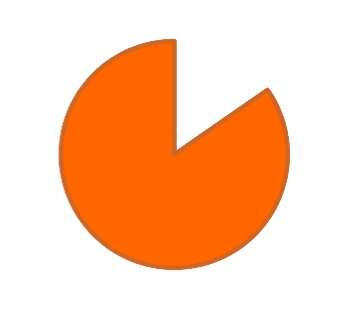 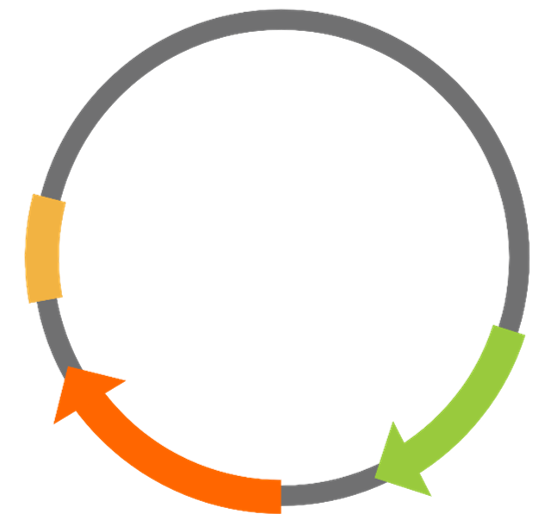 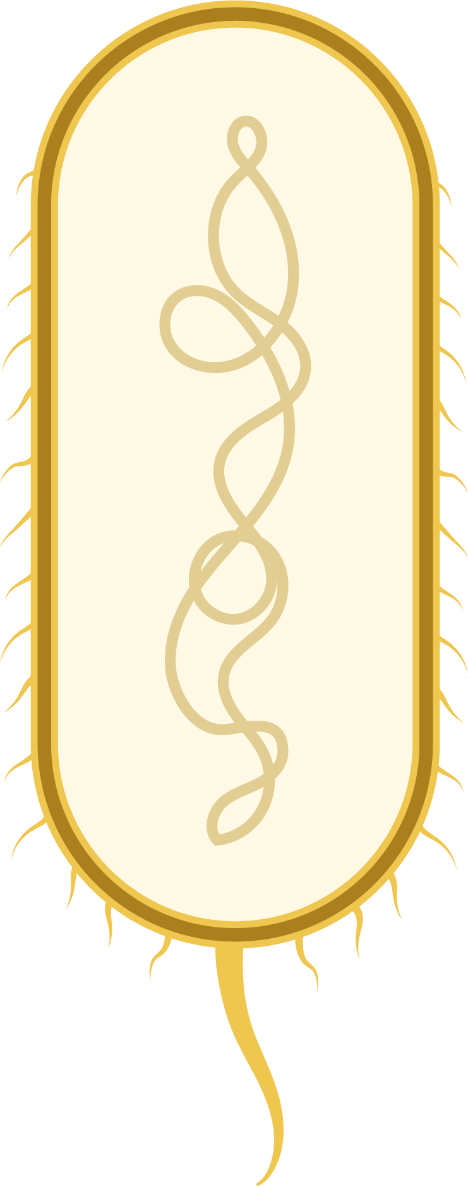 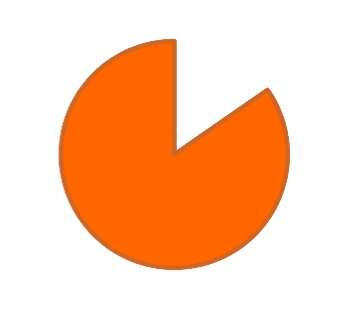 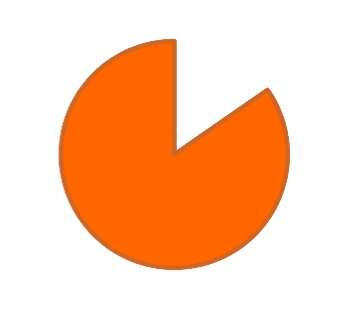 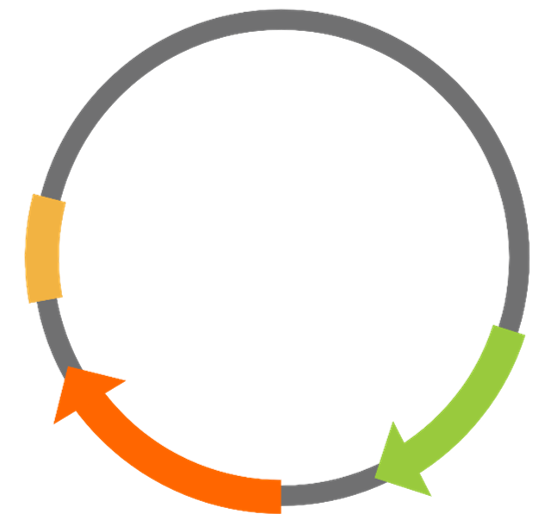 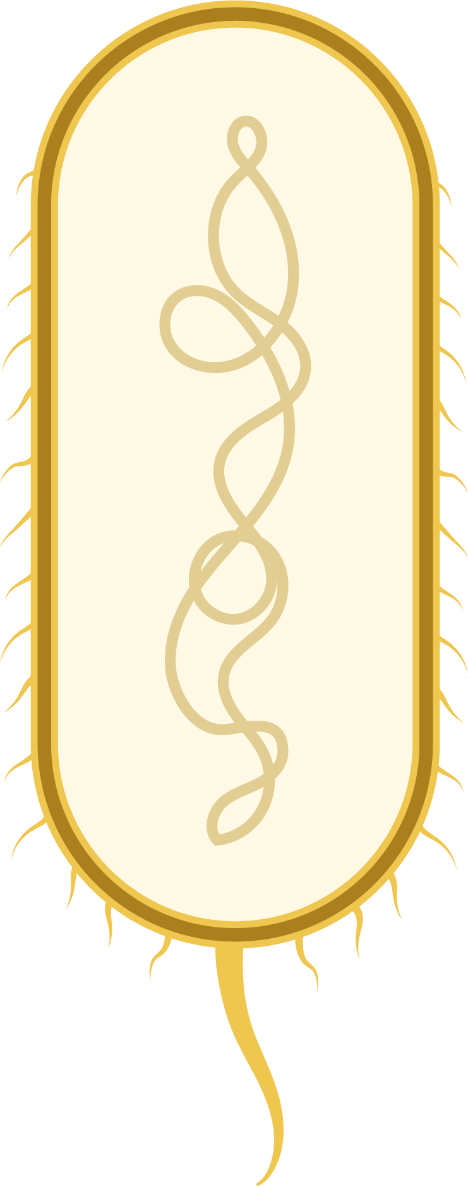 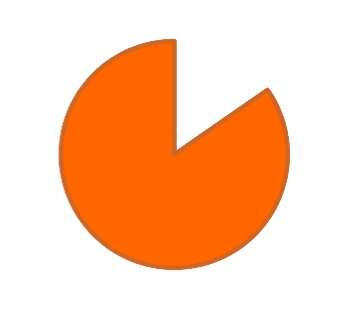 [Speaker Notes: Beta-lactamase gene is transcribed and translated.]
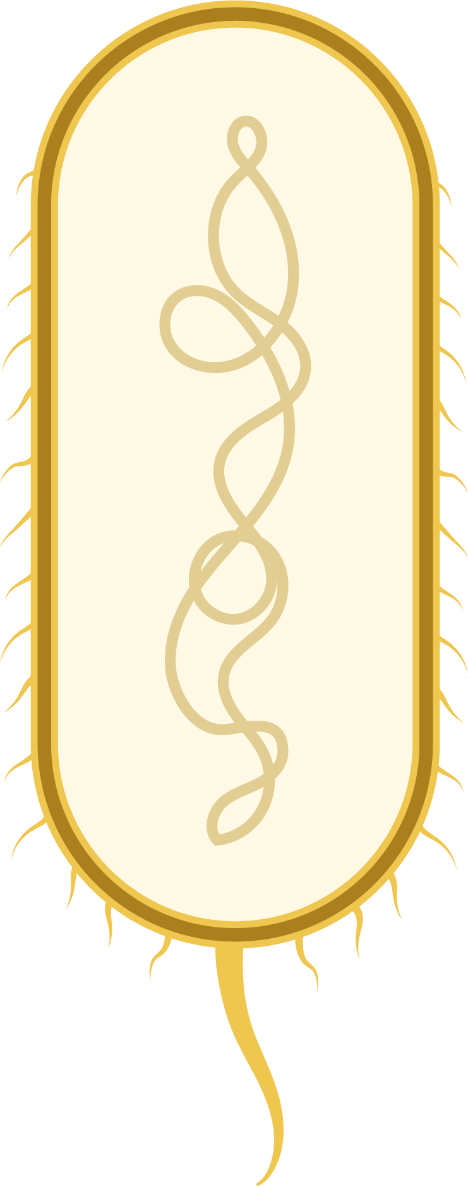 Bacteria plated on ampicillin plates
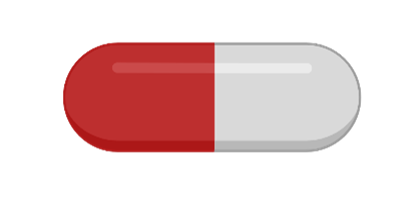 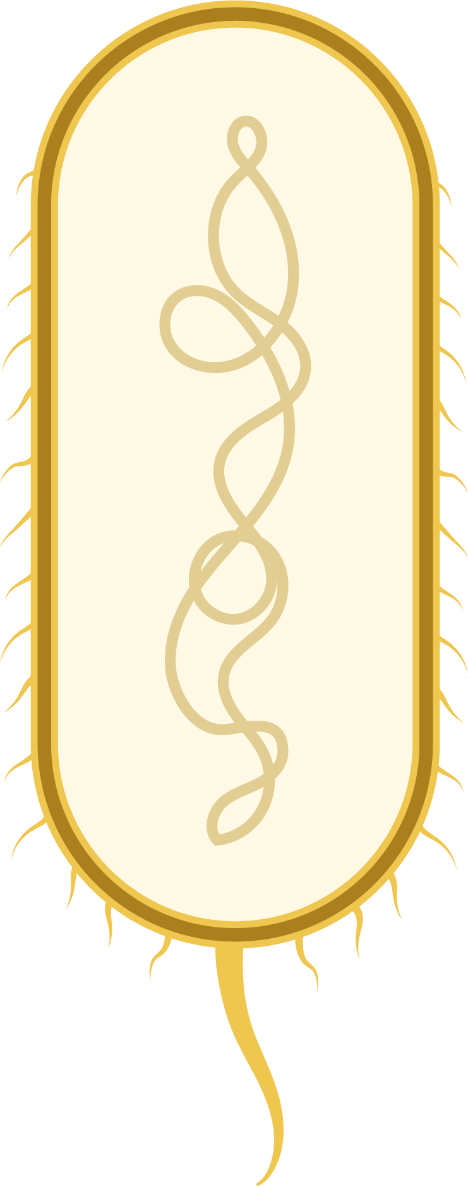 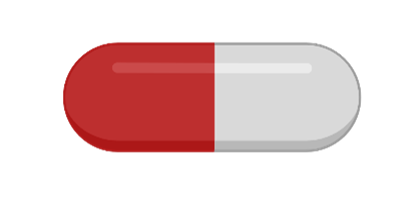 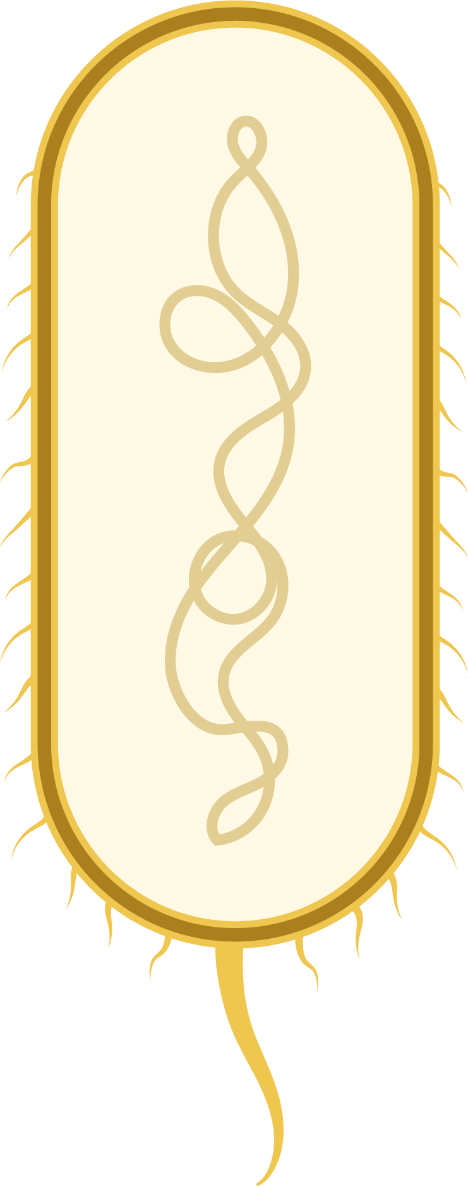 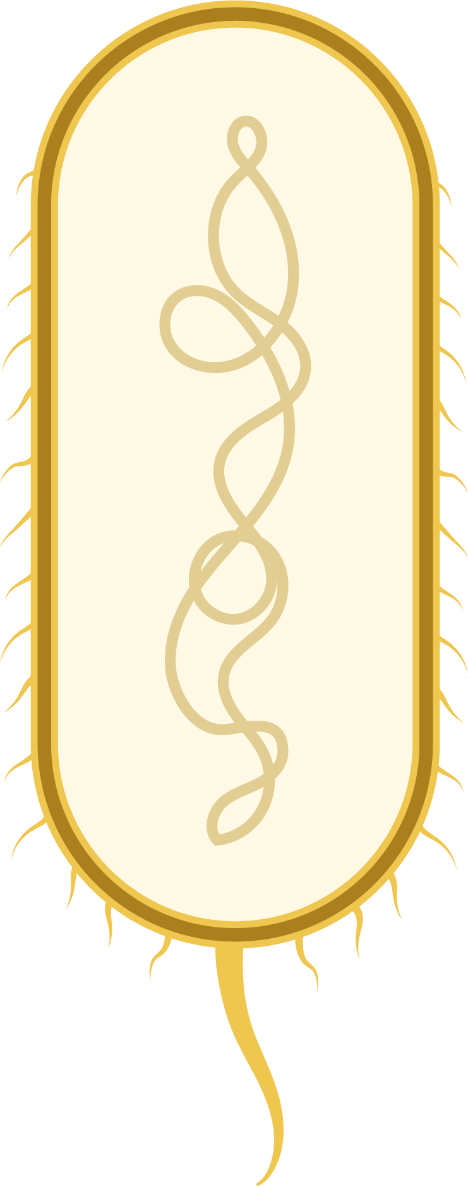 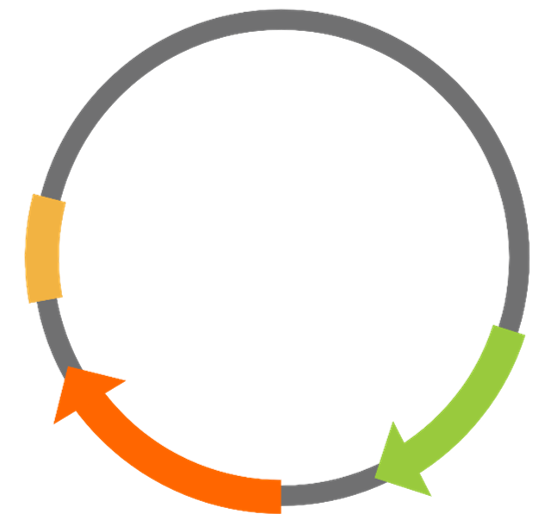 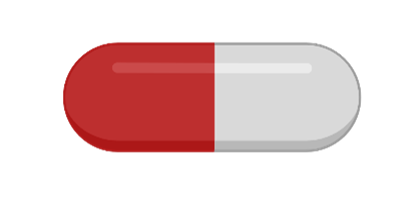 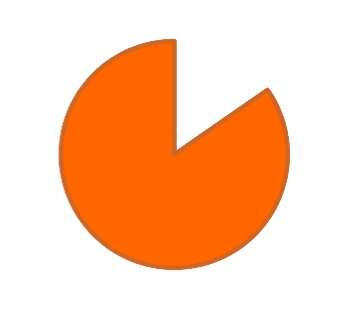 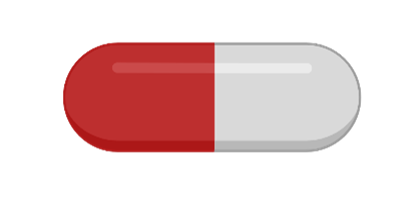 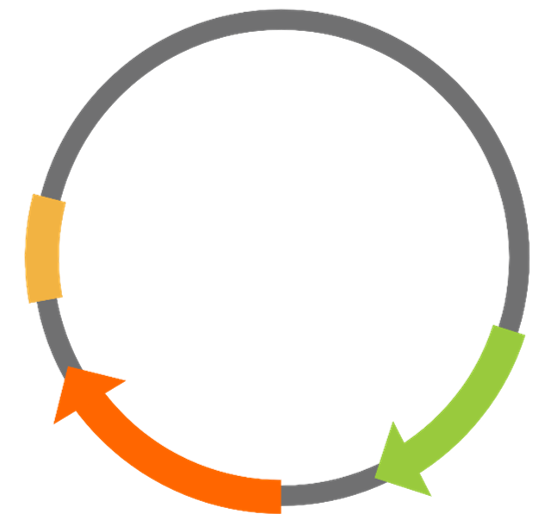 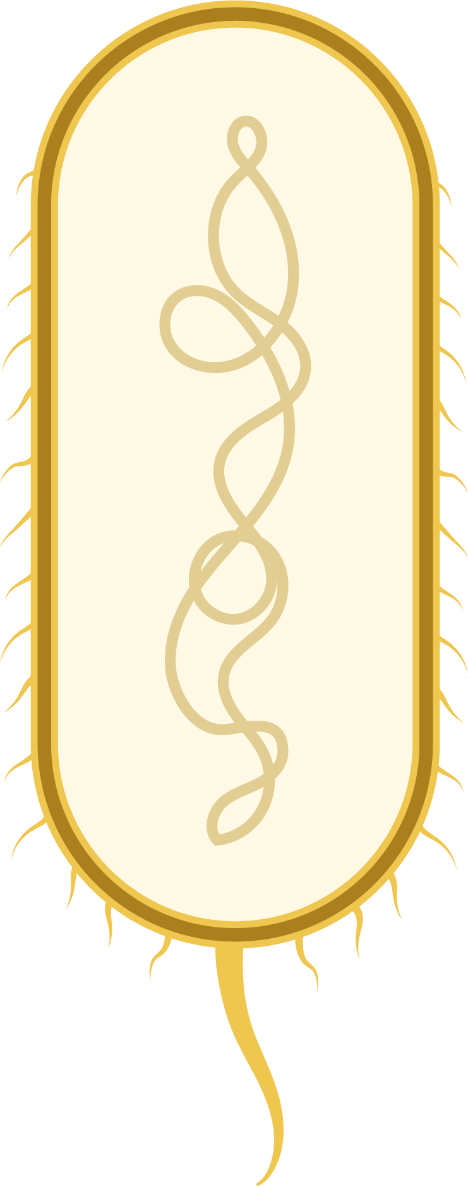 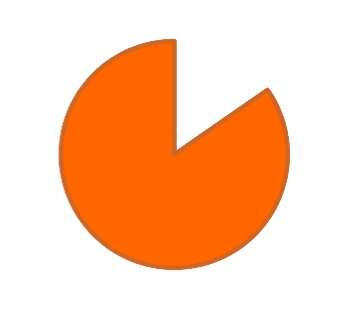 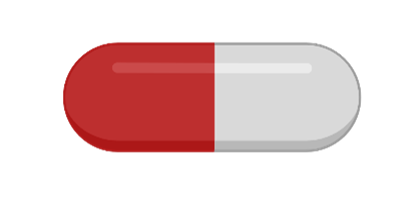 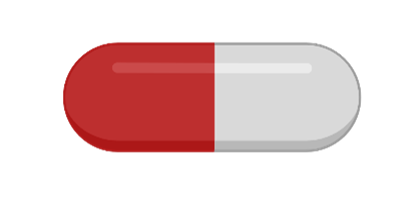 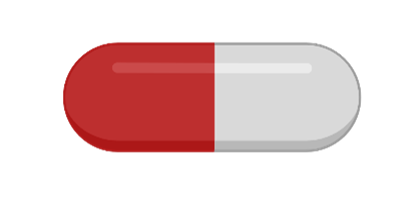 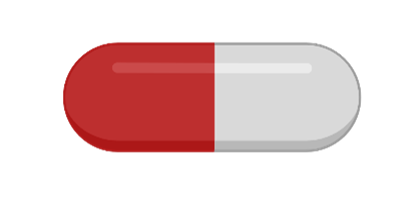 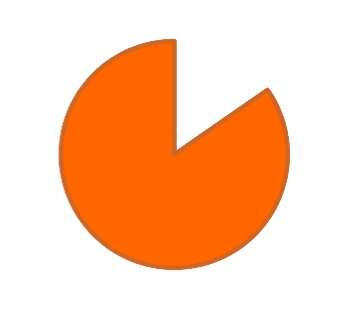 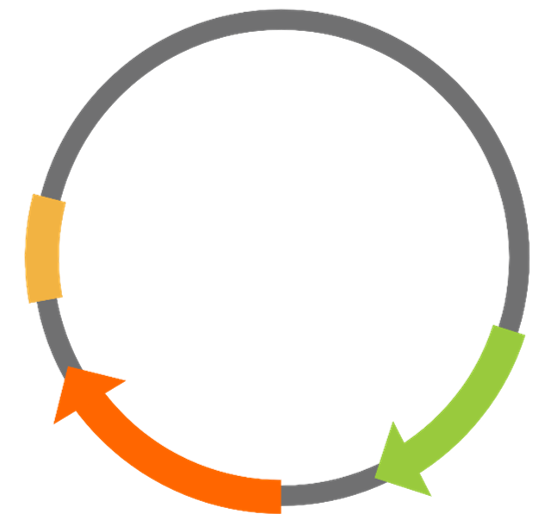 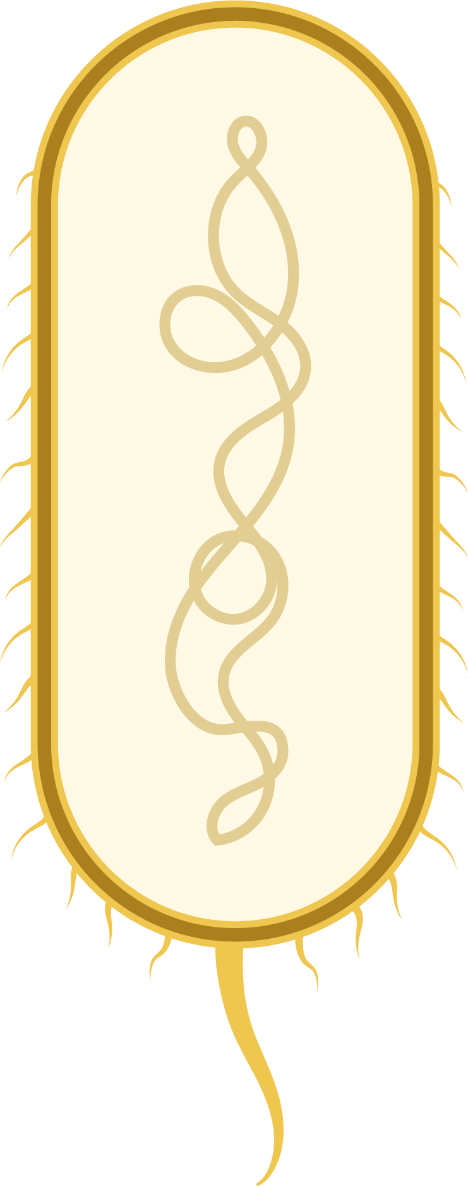 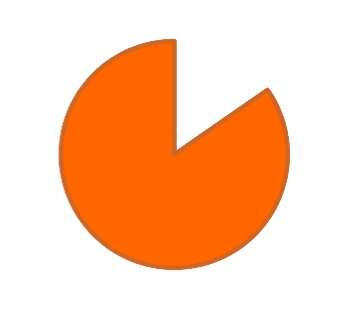 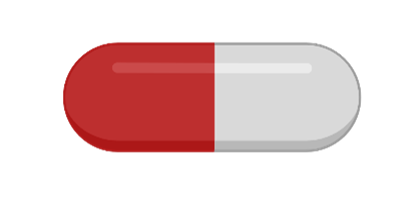 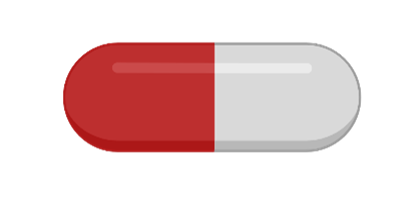 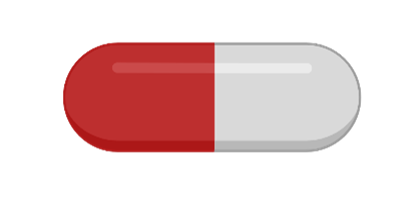 [Speaker Notes: These bacteria are plated on LB/amp agar plates that contain ampicillin.]
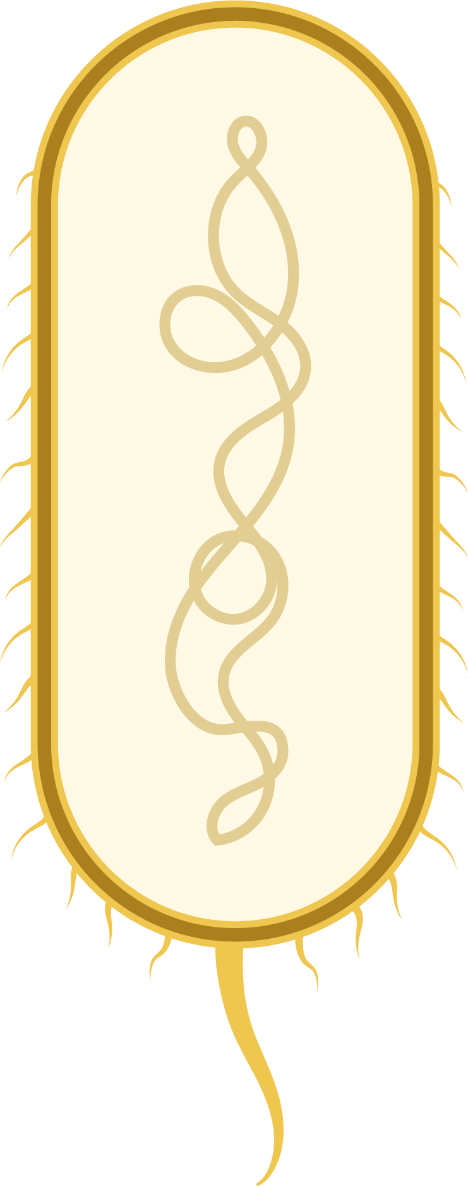 β-lactamase breaks down ampicillin
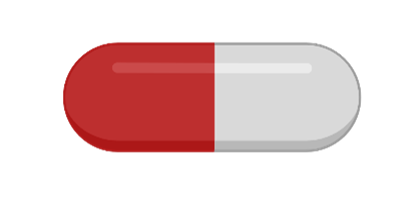 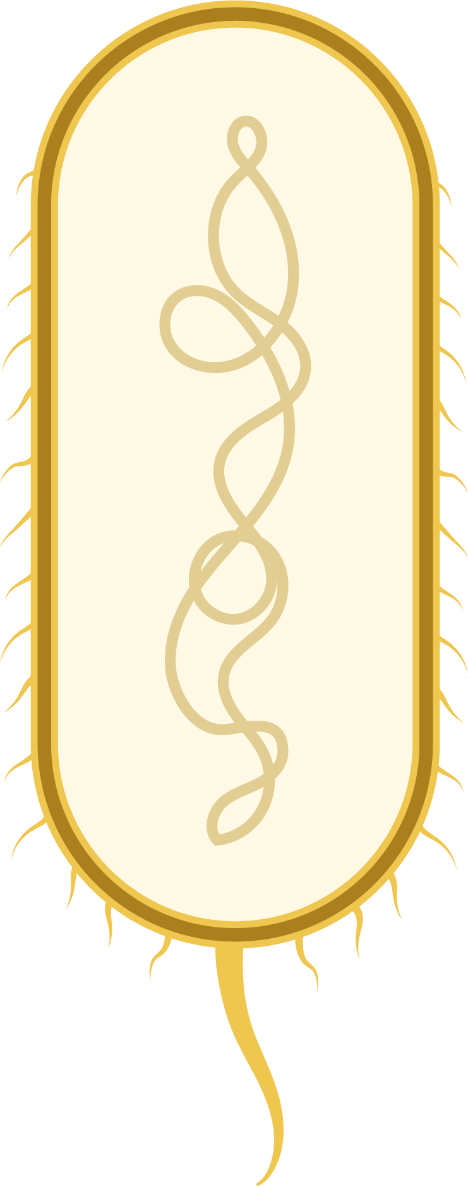 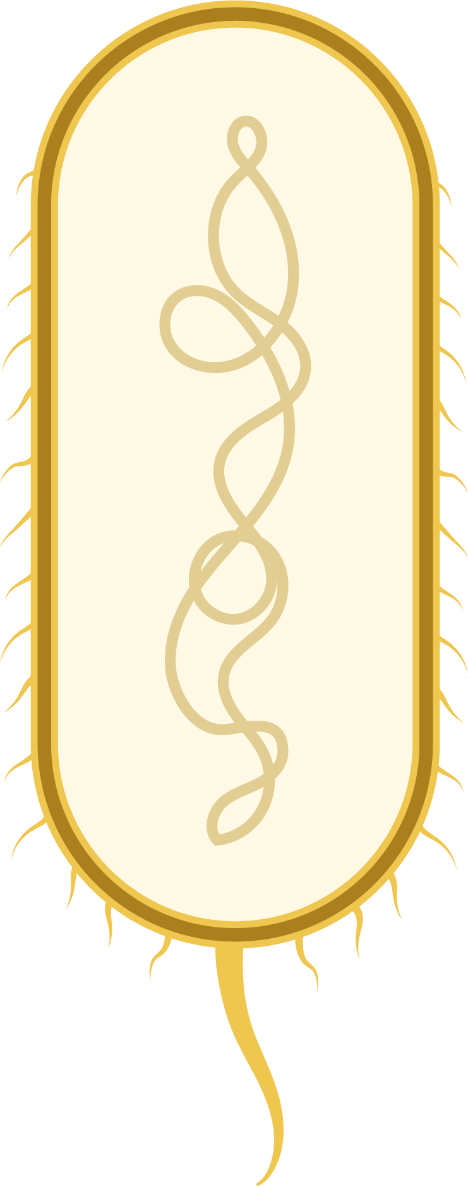 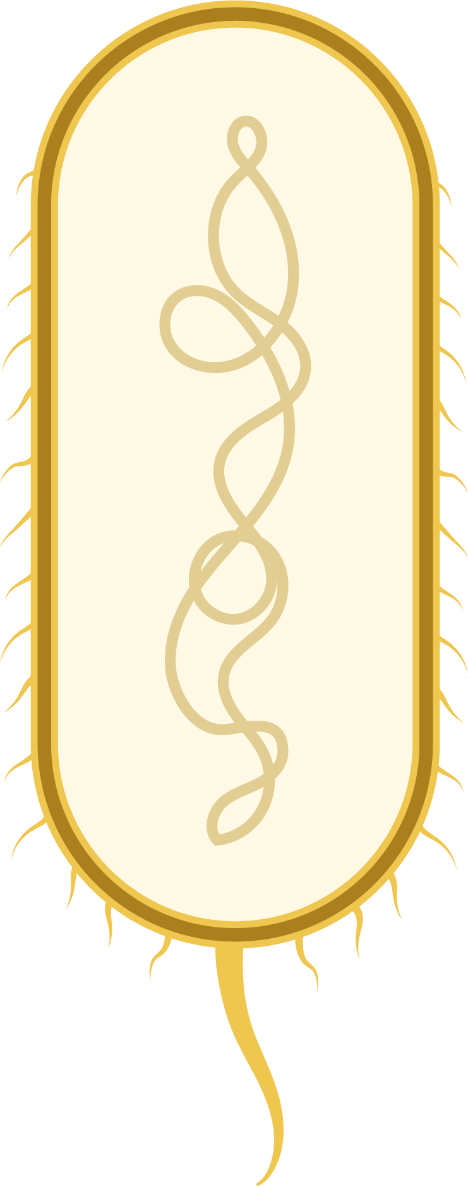 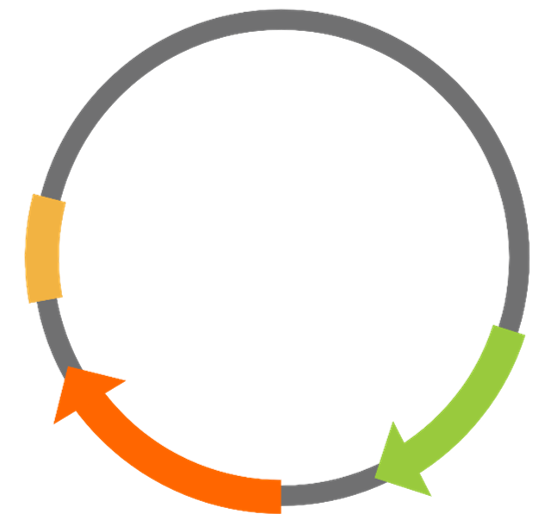 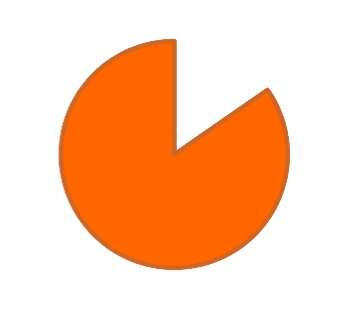 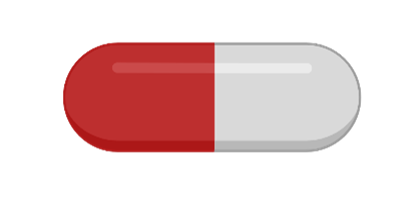 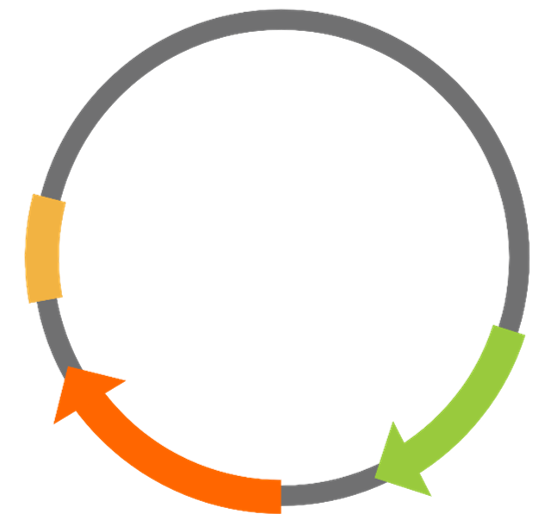 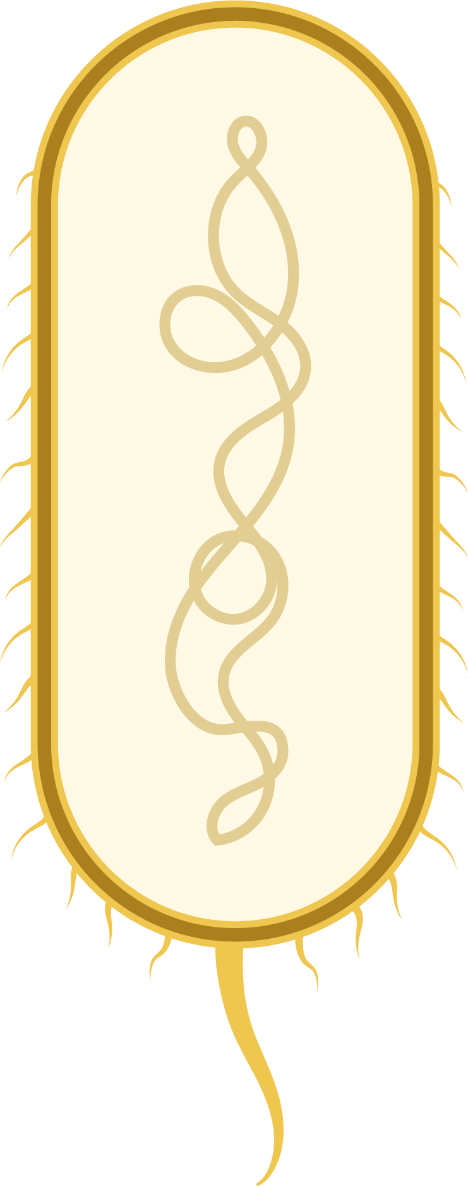 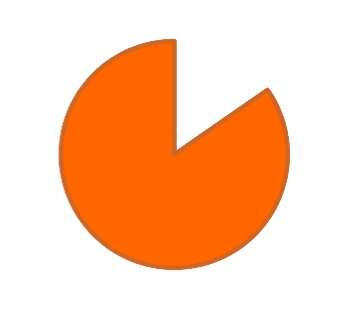 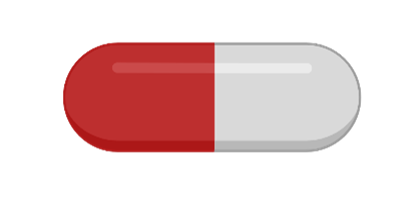 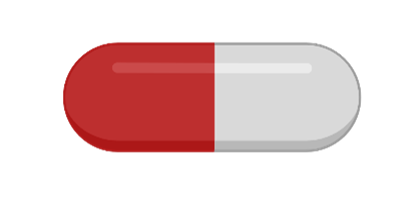 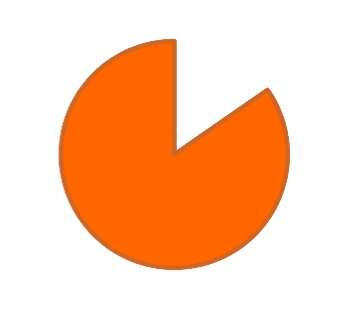 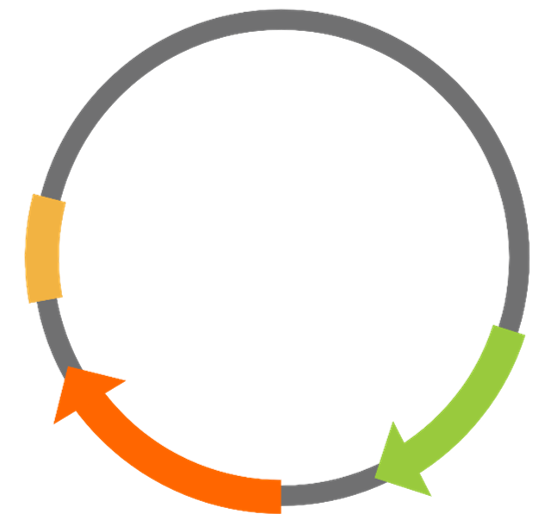 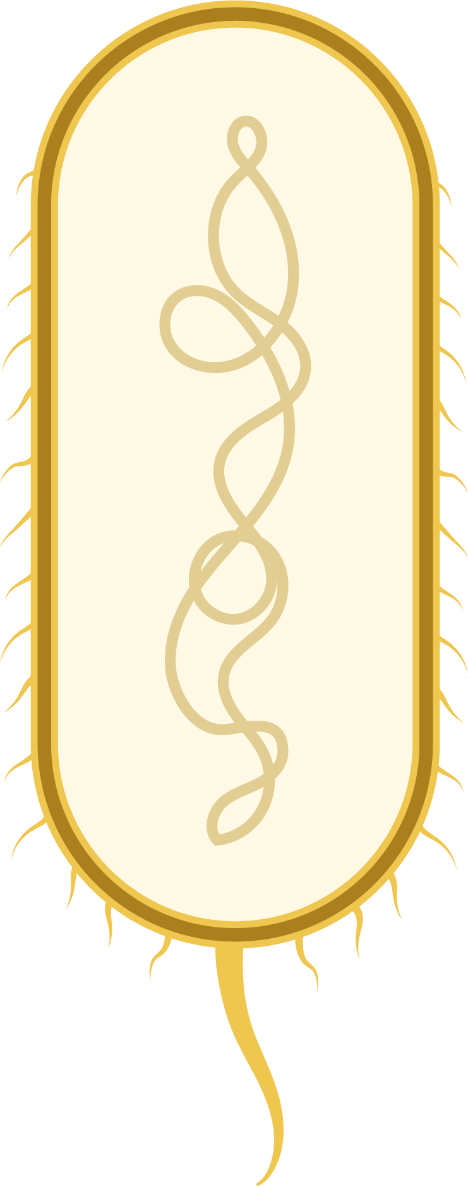 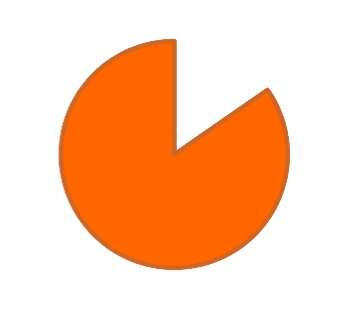 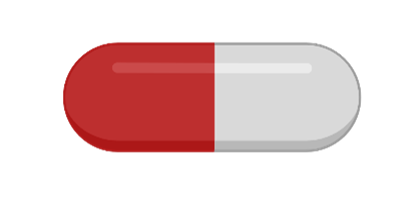 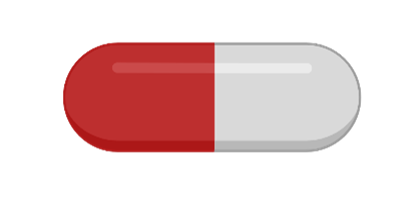 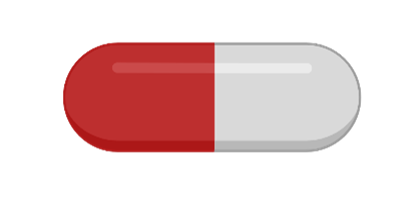 [Speaker Notes: The bacteria that have been transformed have beta-lactamase, which will start breaking down the ampicillin in the plate.]
Bacteria that aren’t transformed don’t grow
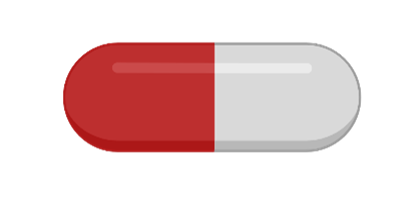 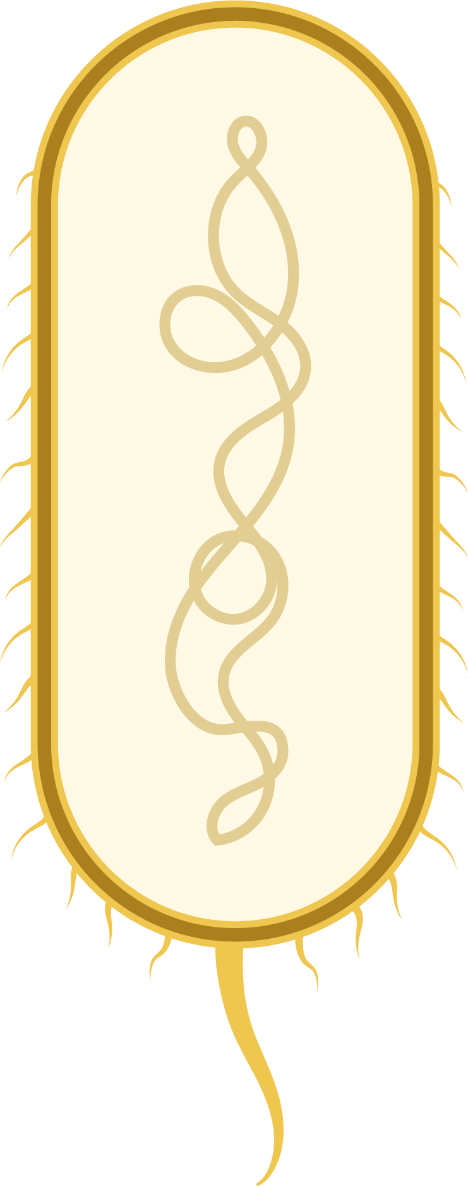 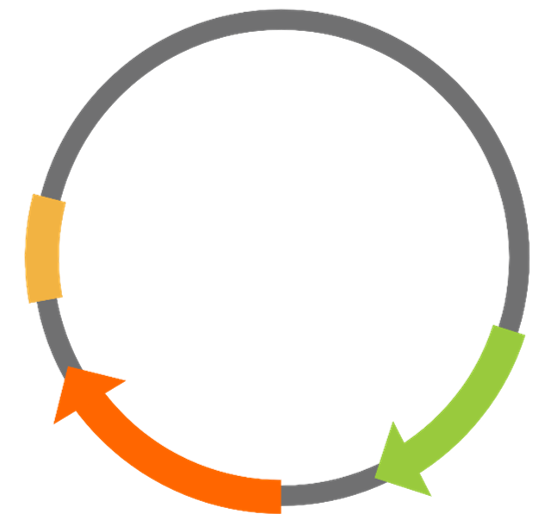 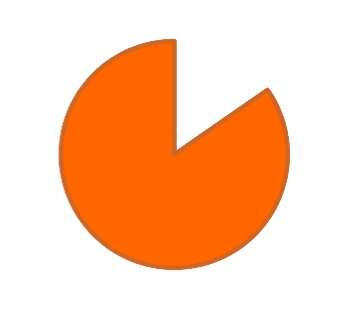 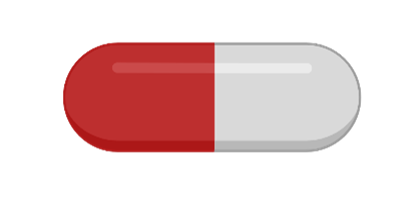 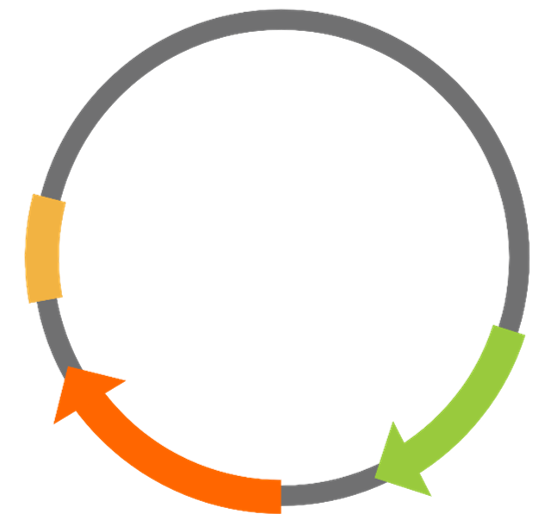 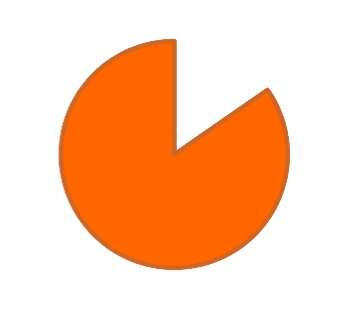 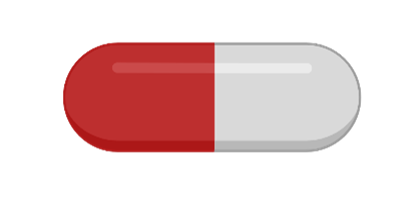 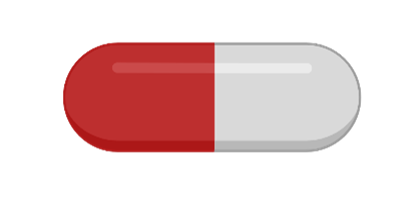 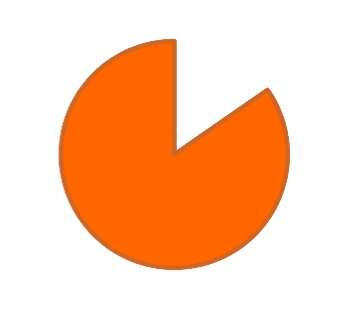 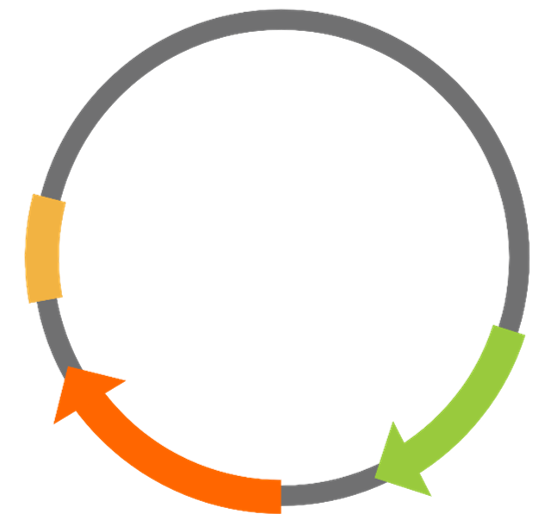 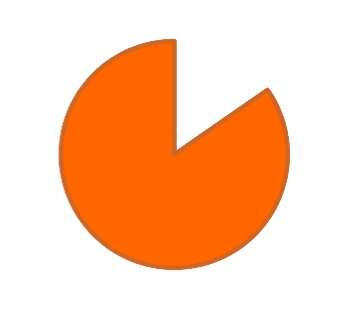 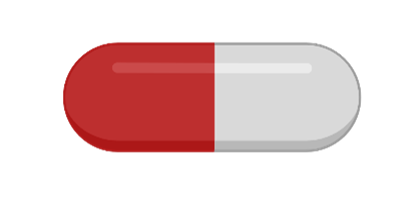 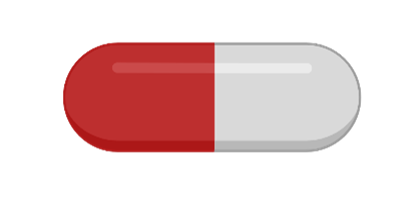 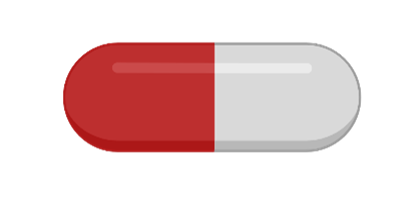 [Speaker Notes: Untransformed cells cannot grow on the ampicillin selection plates.]
Transformed bacteria grow into colonies
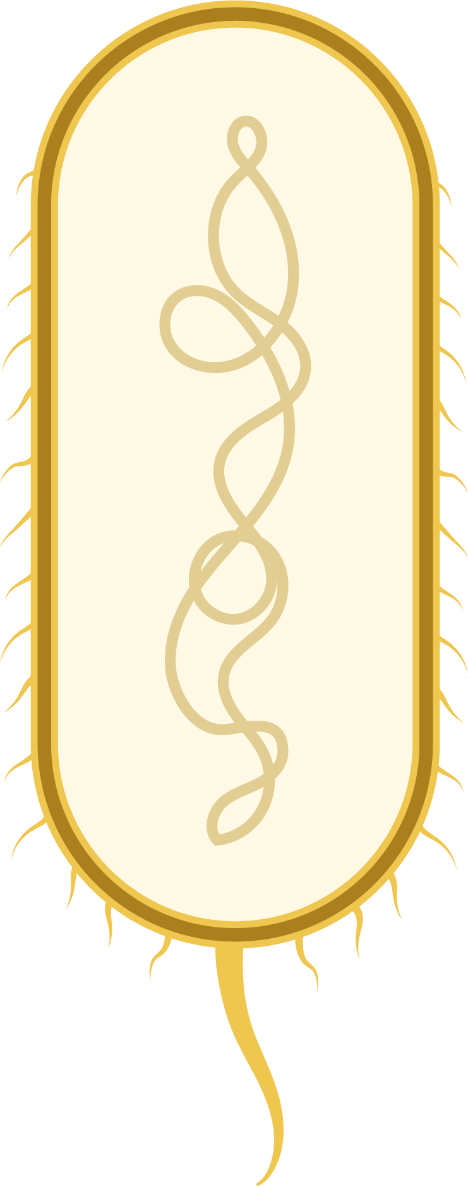 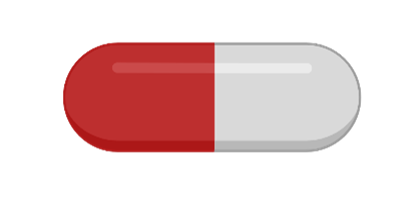 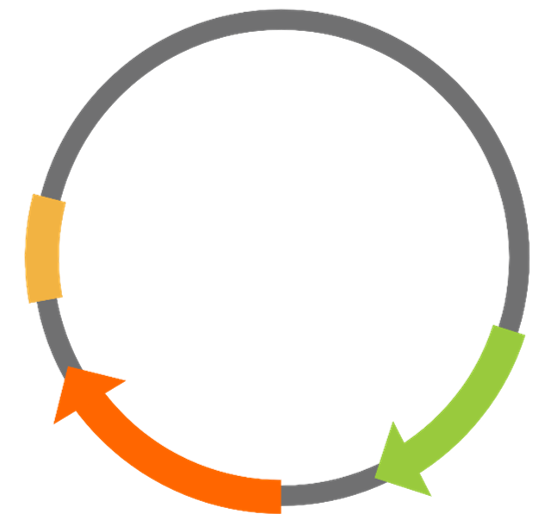 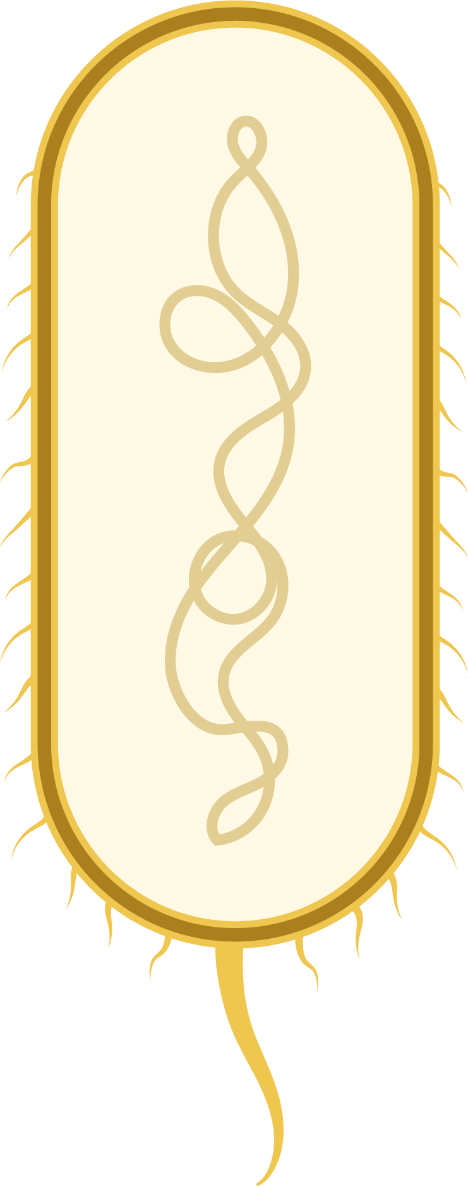 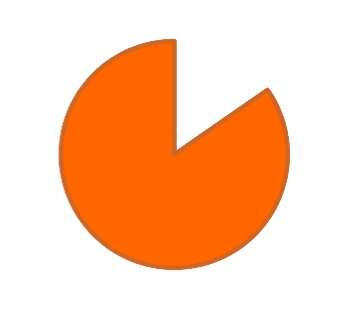 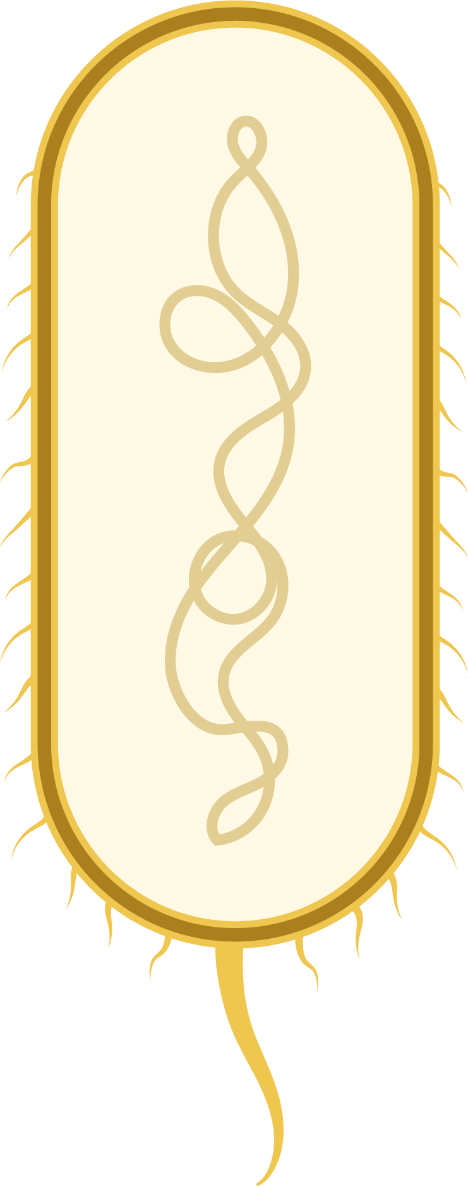 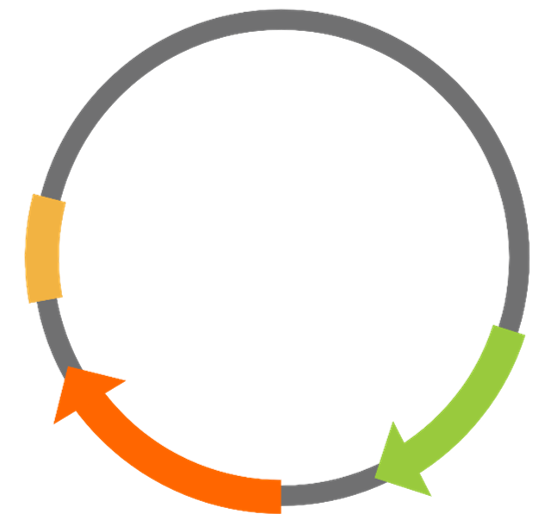 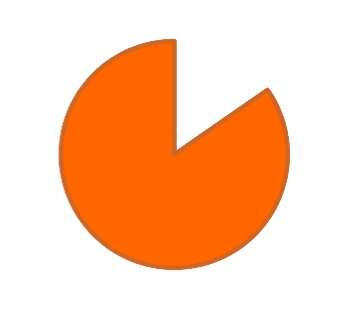 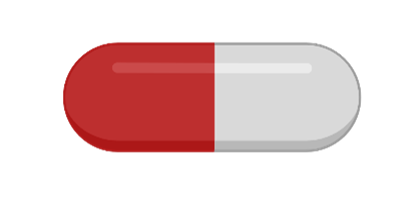 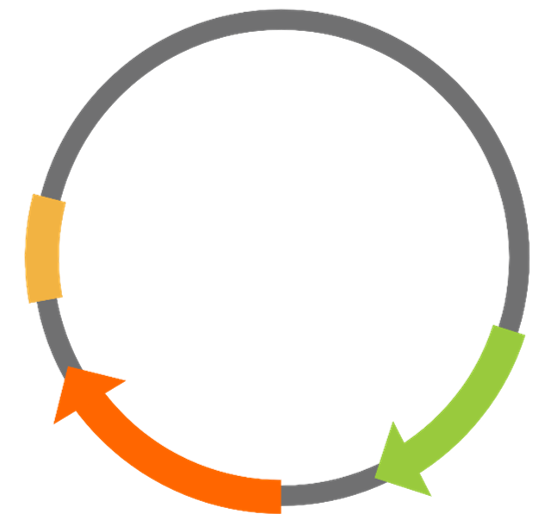 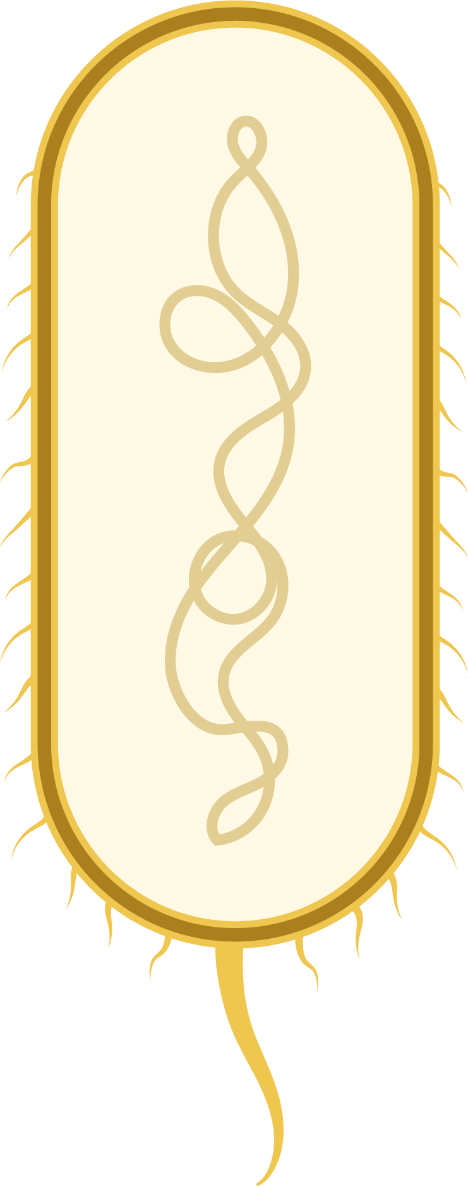 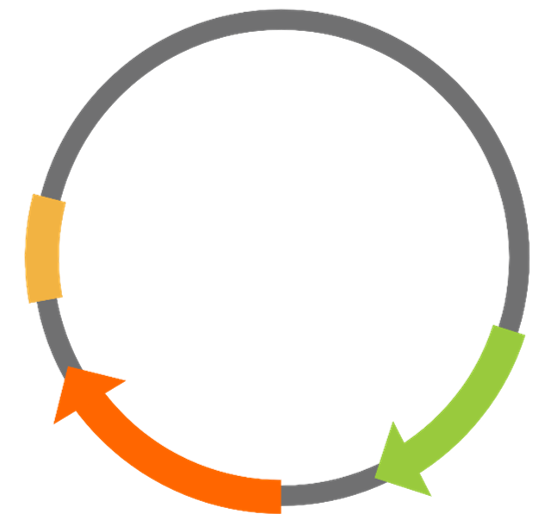 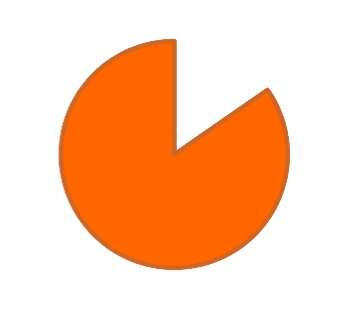 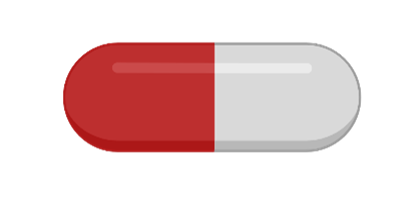 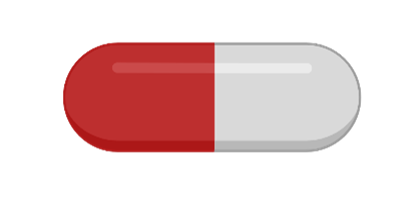 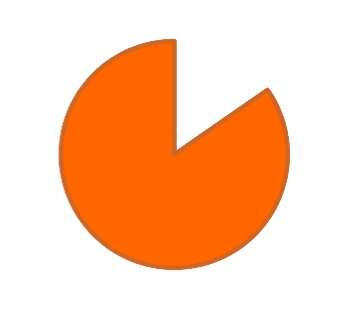 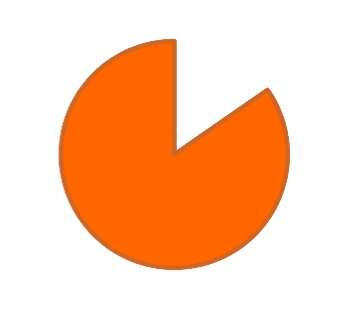 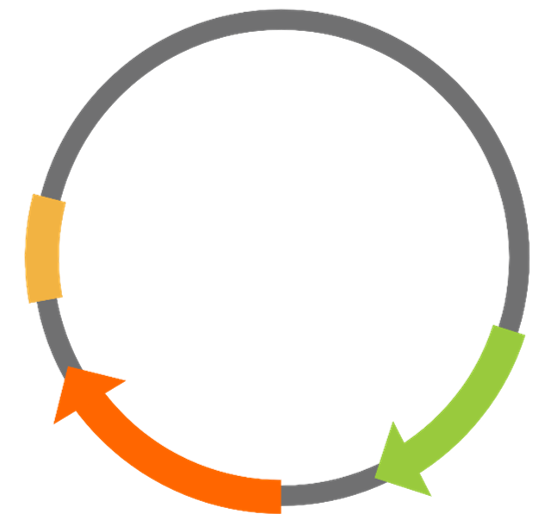 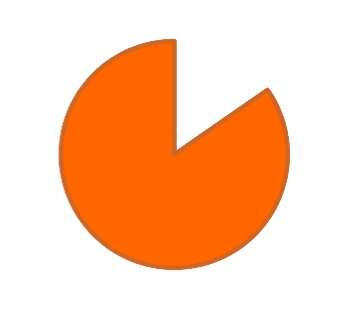 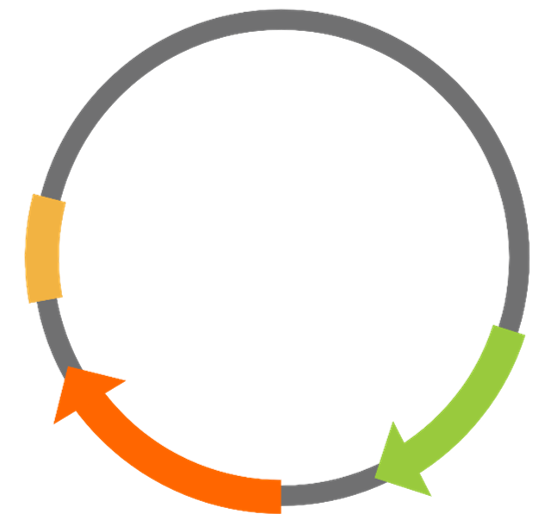 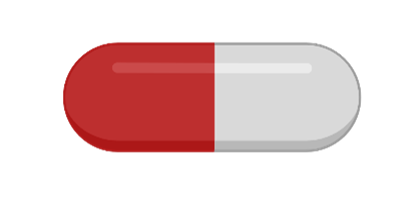 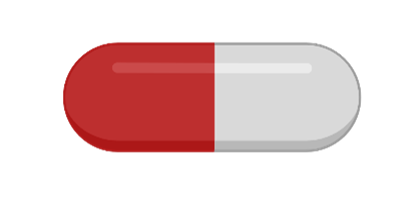 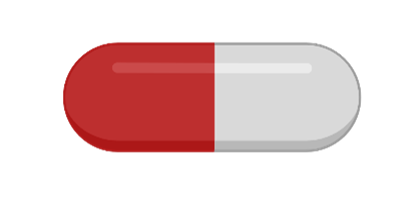 [Speaker Notes: The transformed bacteria are the only ones that can divide and grow into colonies. We’ve just used ampicillin to select for bacteria that were transformed with our plasmid.]
Background Information
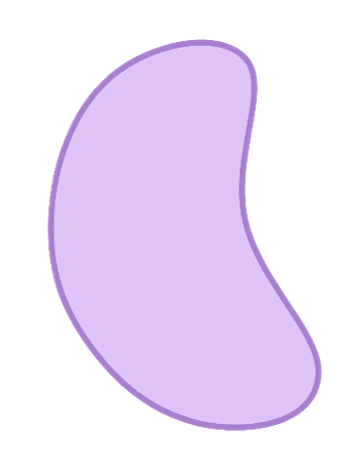 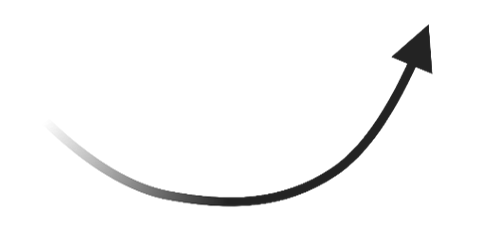 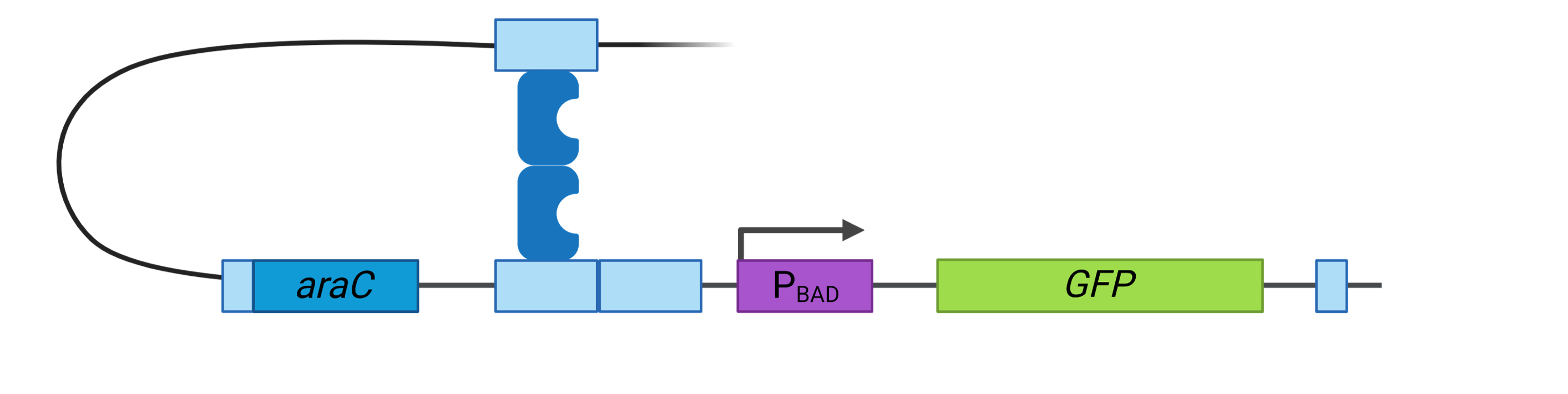 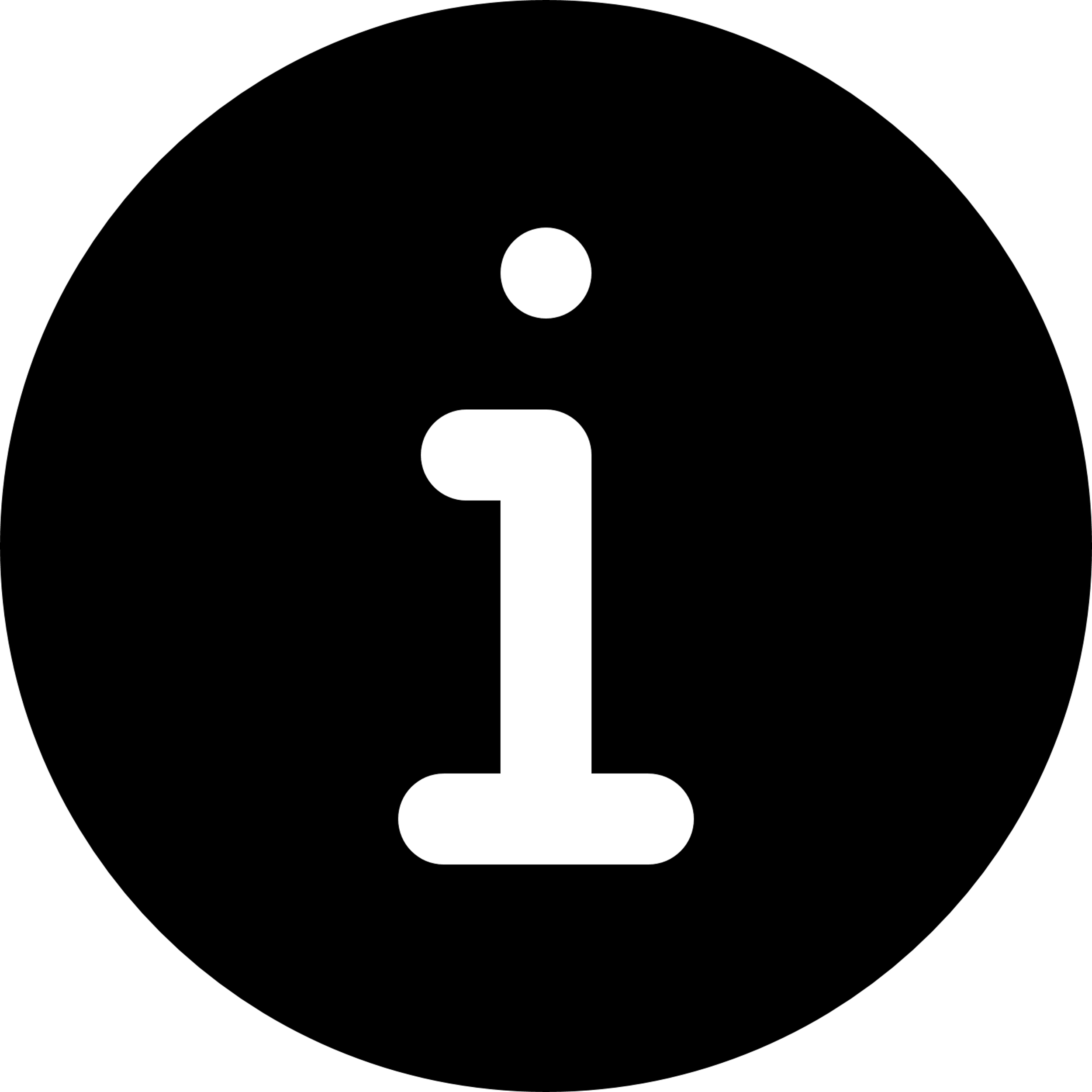 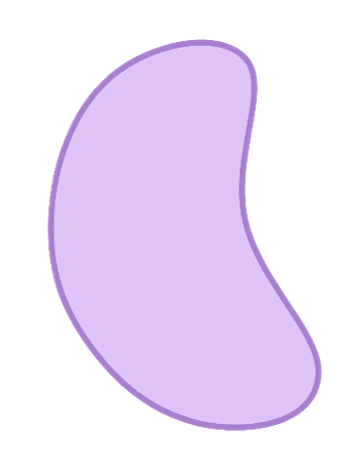 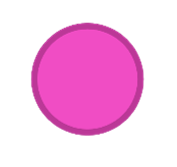 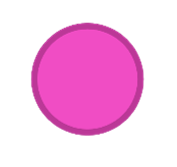 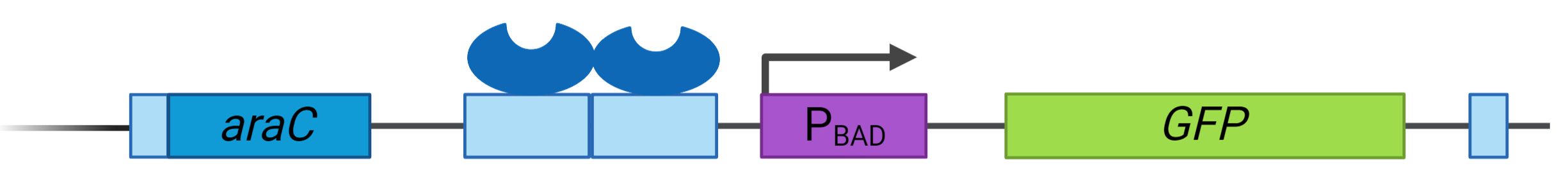 Control of gene expression with arabinose operon
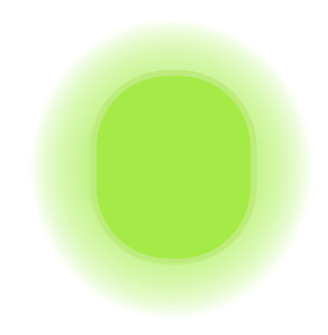 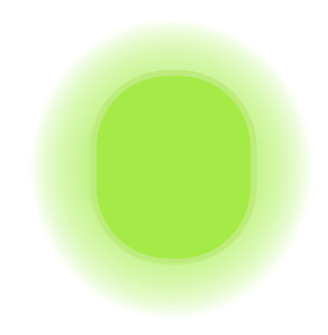 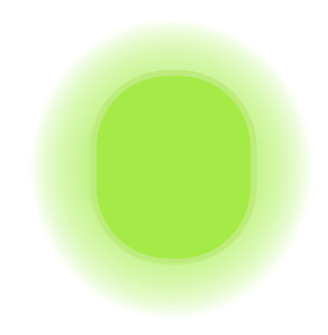 pGLO plasmid – regulation of GFP expression
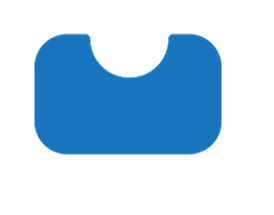 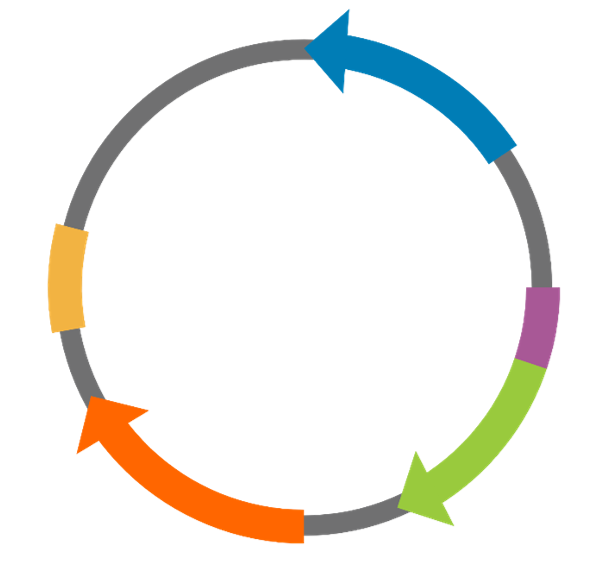 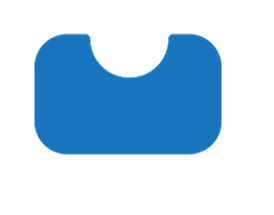 araC gene                
 encodes the    
   AraC repressor protein
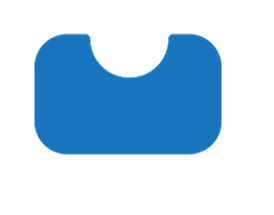 ori                
origin of replication allows bacteria to make copies of plasmid
pGLO
pBAD promoter
  landing site for RNA polymerase  
 to transcribe downstream genes
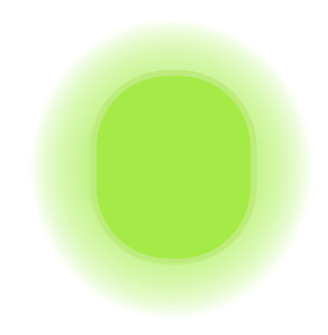 ampr (or bla) gene                     
encodes beta-lactamase, 
 an enzyme that breaks down 
             ampicillin (an antibiotic)
gfp gene
    encodes Green Fluorescent Protein (GFP)
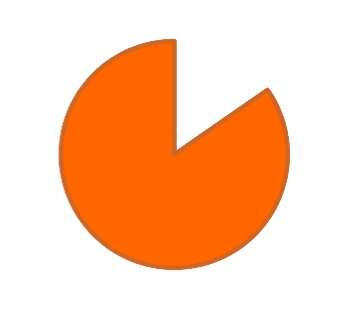 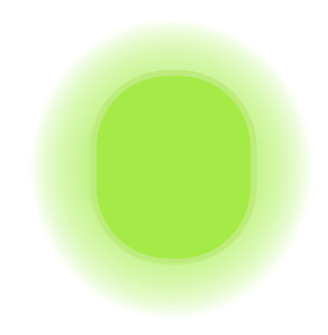 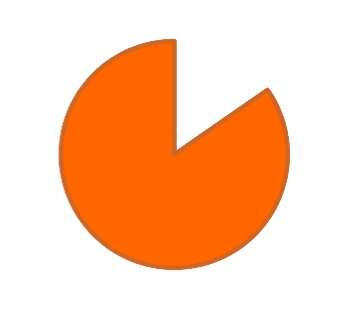 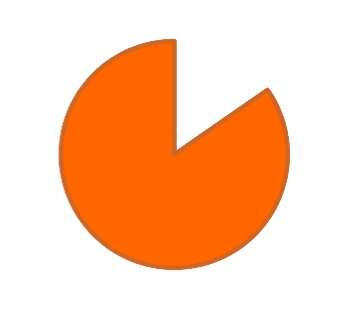 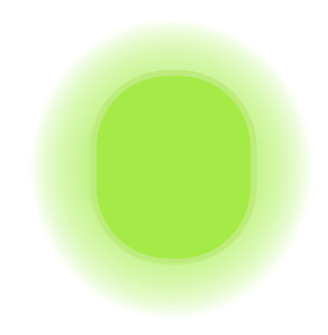 [Speaker Notes: The pGLO plasmid has an extra gene we haven’t discussed – araC - as well as an inducible promoter. This enables us to turn on or off the expression of GFP. Let’s take a look at how that works.]
Without arabinose in the media
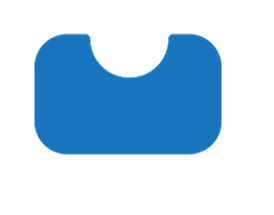 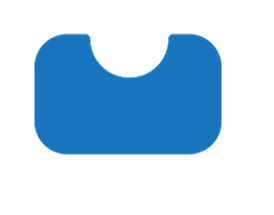 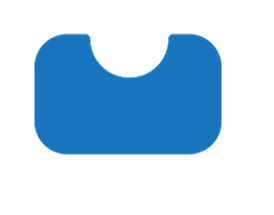 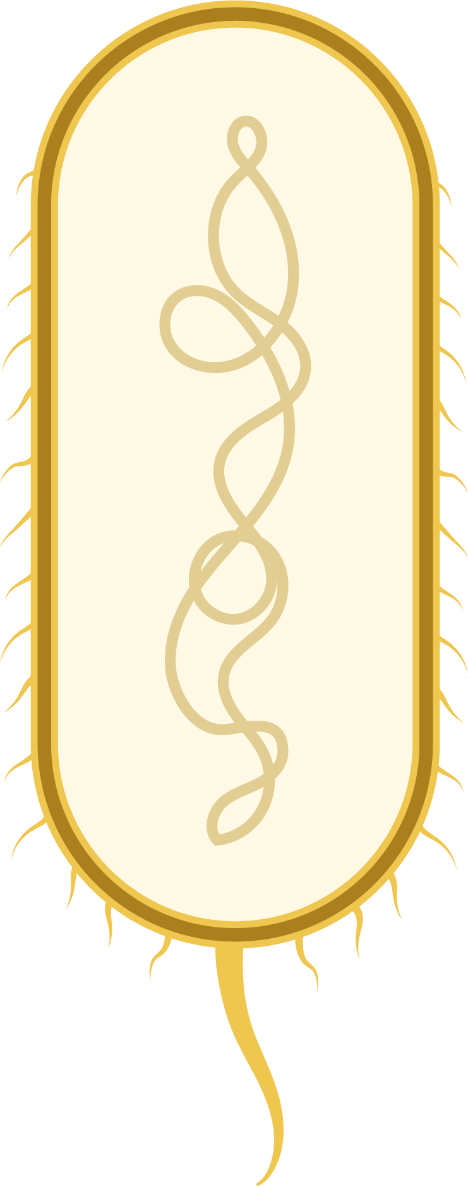 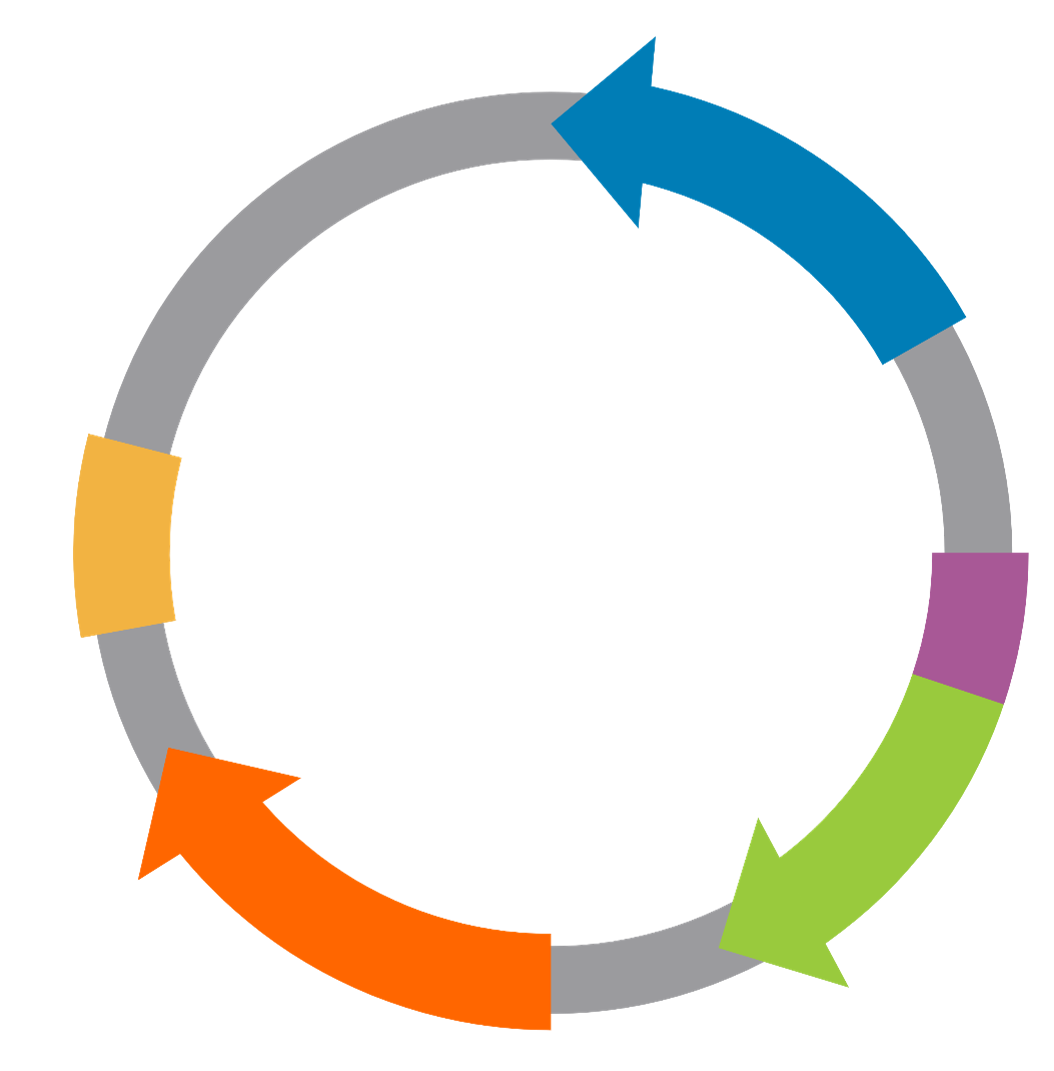 OFF
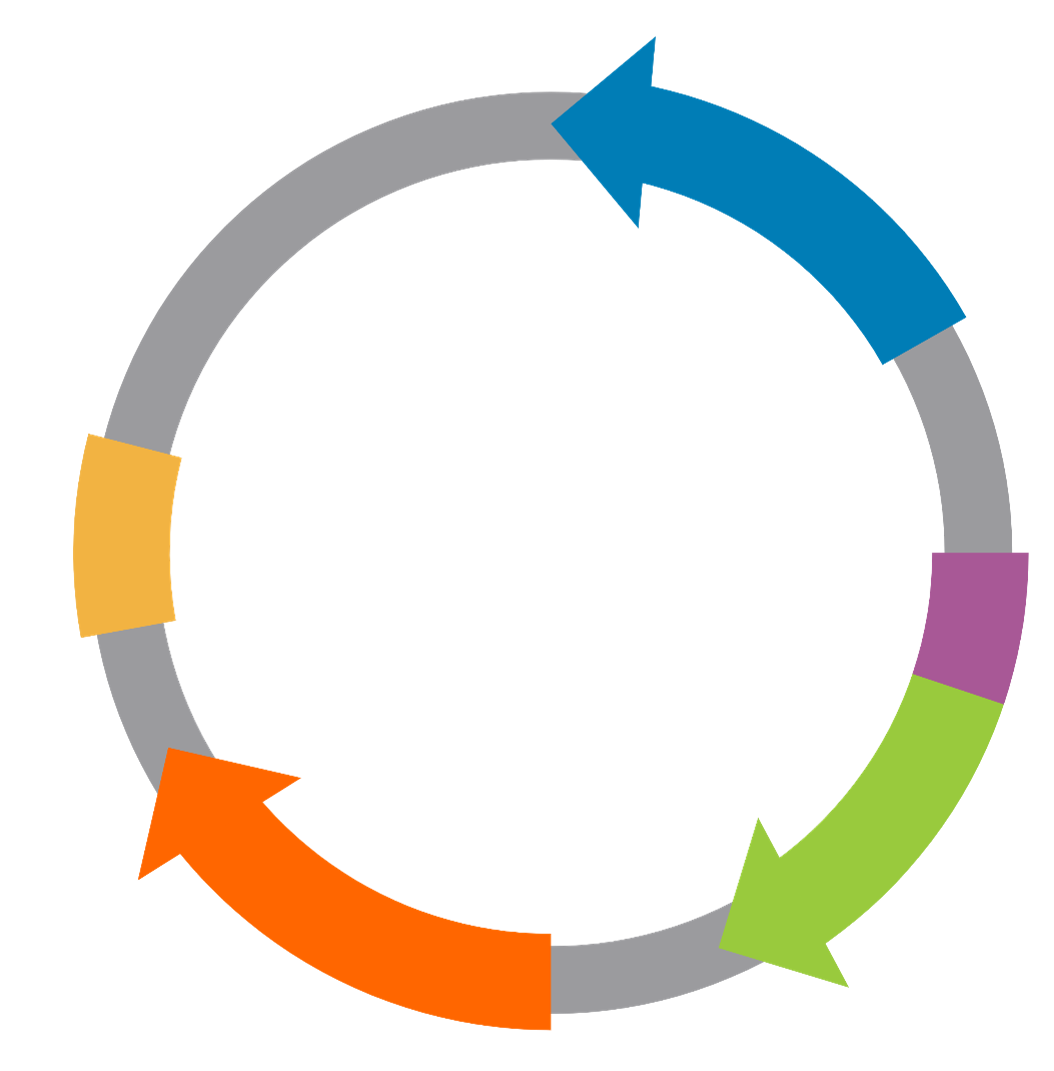 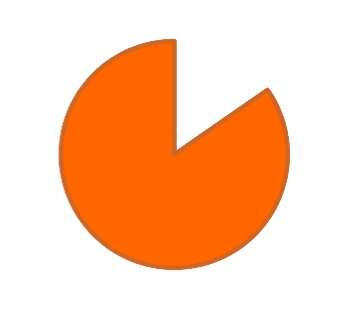 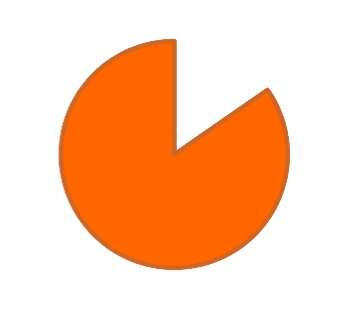 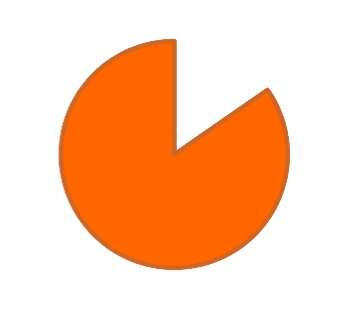 [Speaker Notes: Without arabinose, the expression of GFP is turned off. See next slides for a more in-depth explanation of the arabinose operon.]
With arabinose in the media
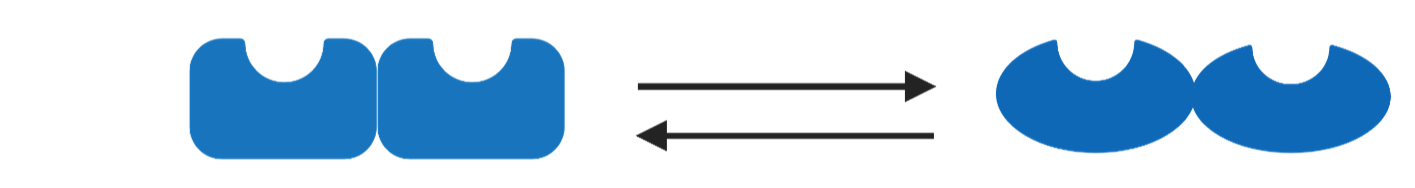 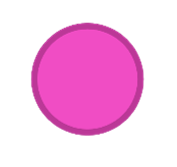 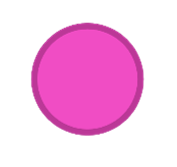 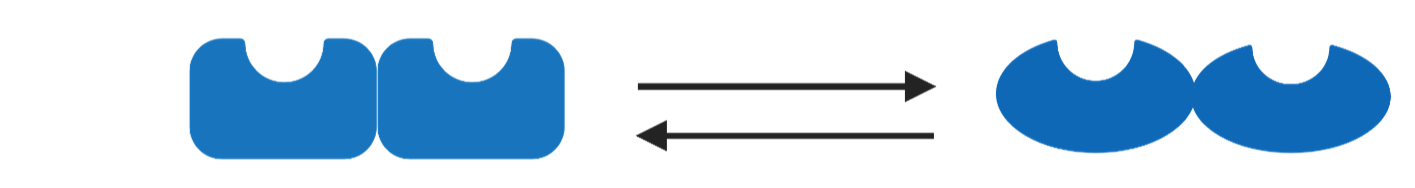 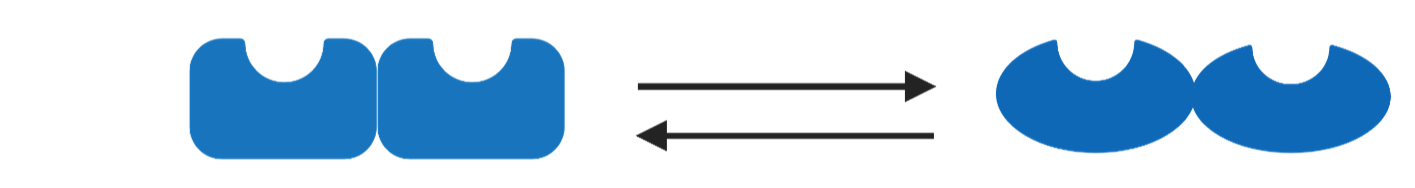 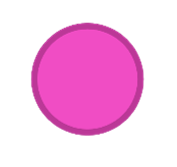 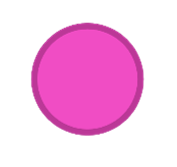 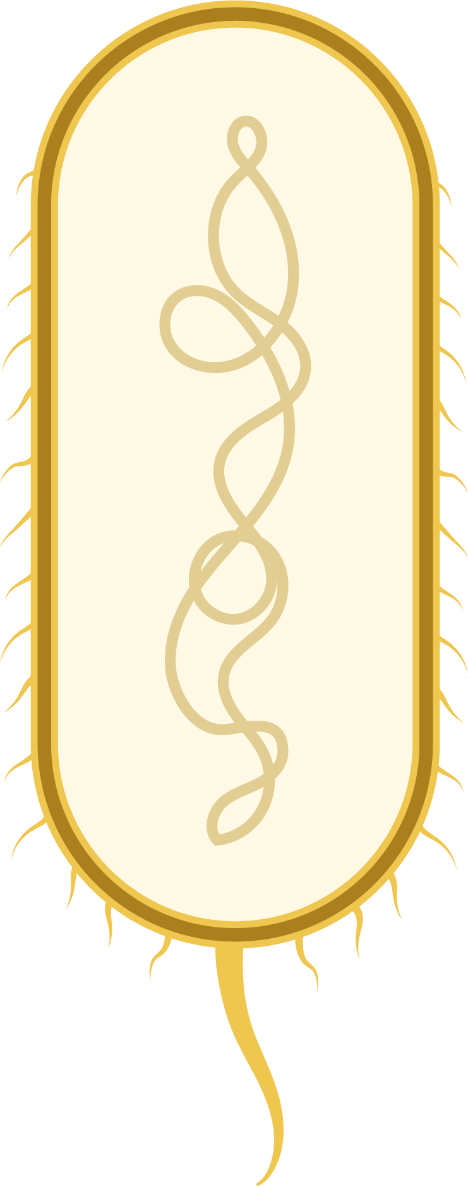 ON
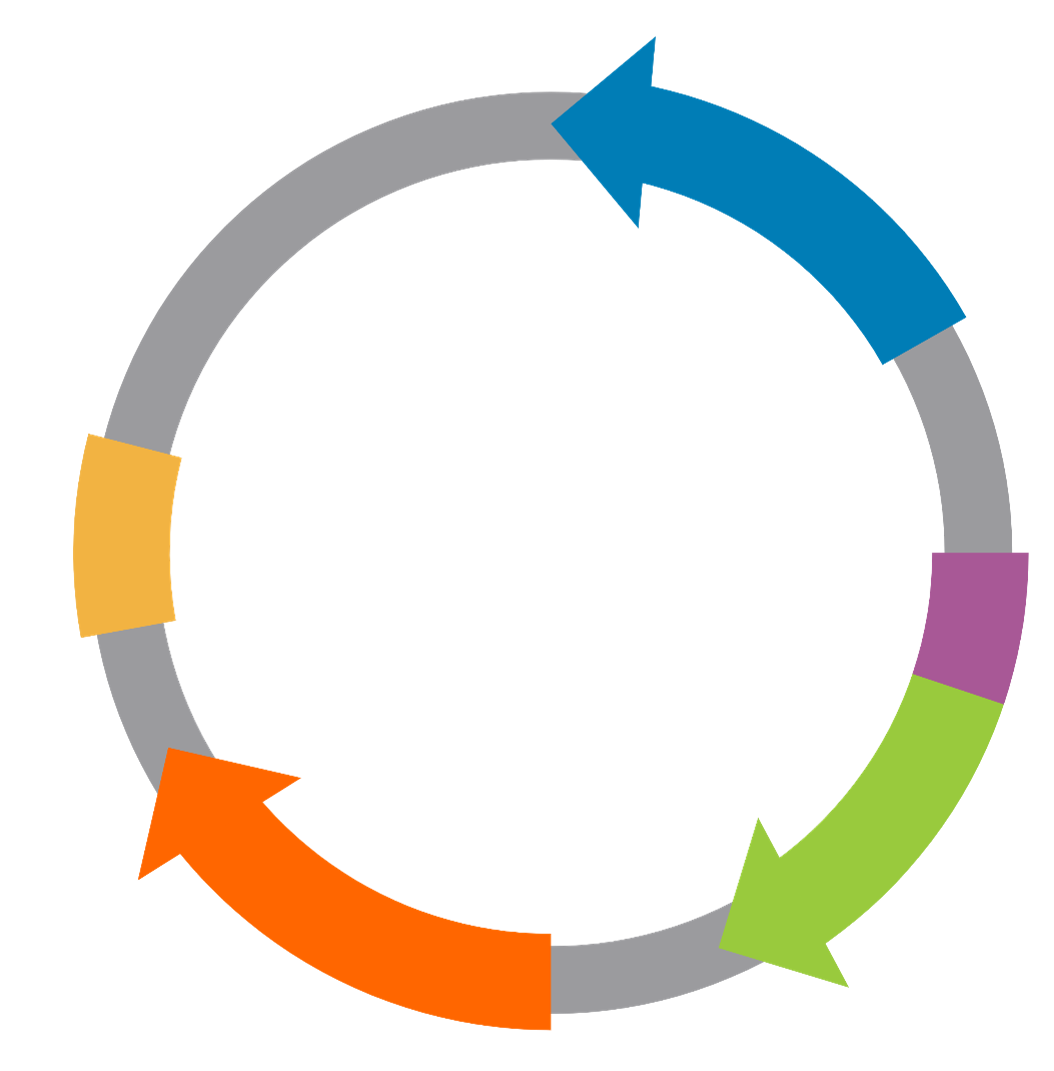 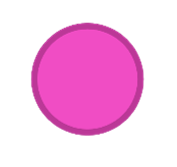 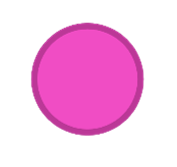 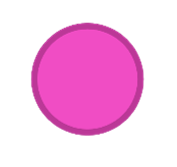 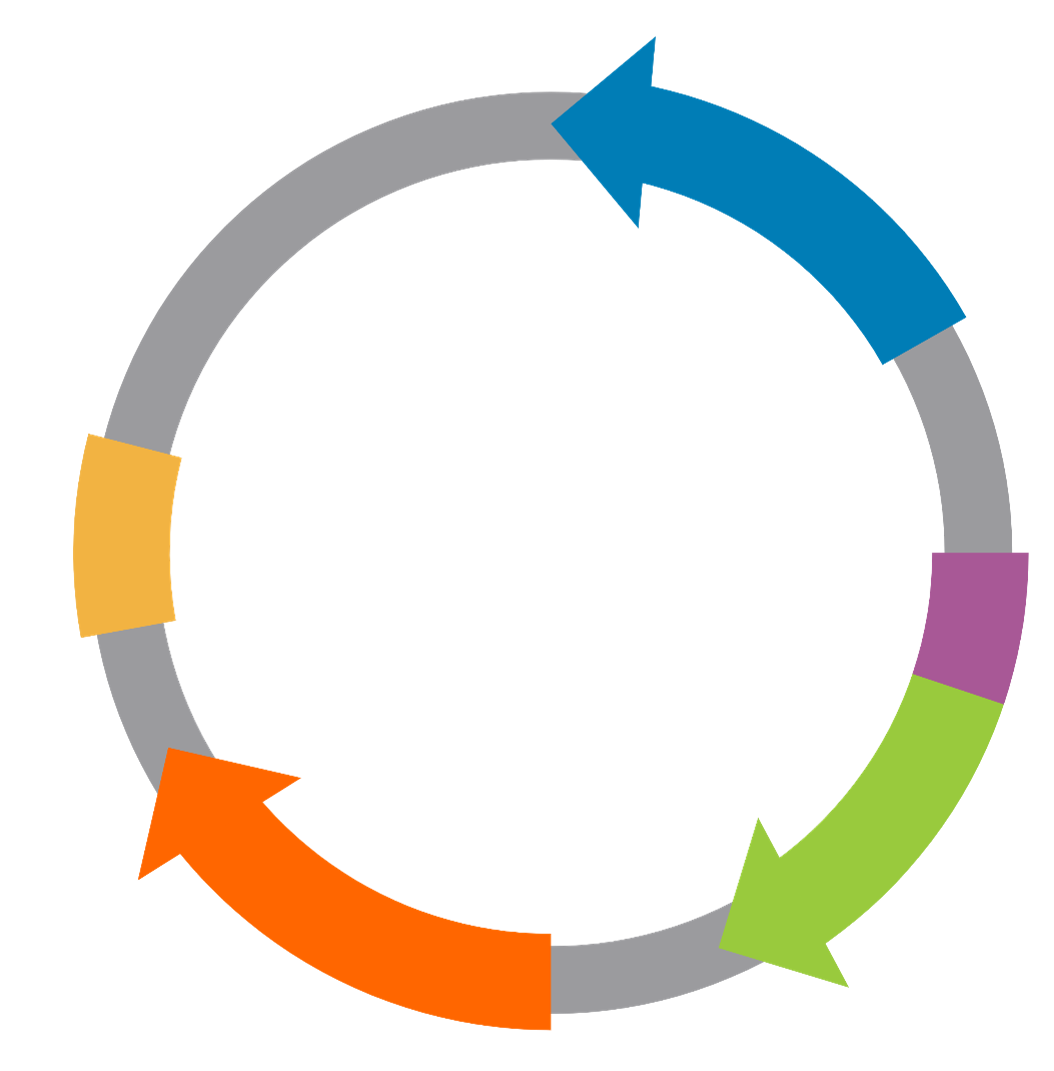 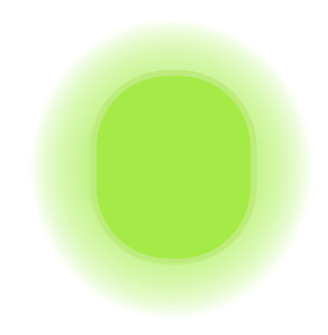 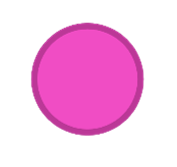 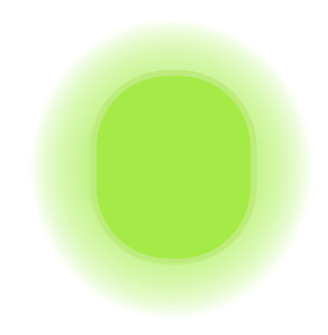 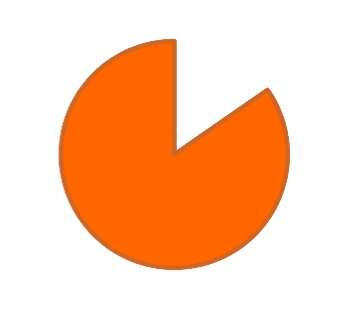 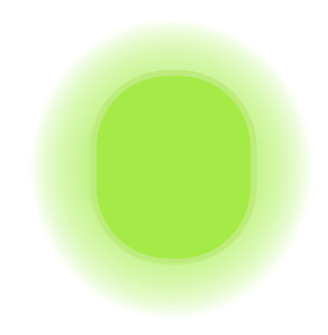 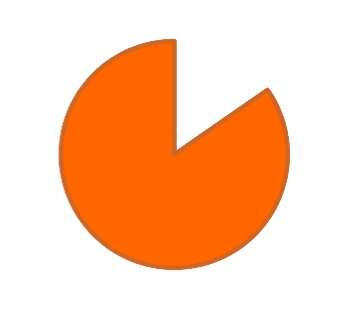 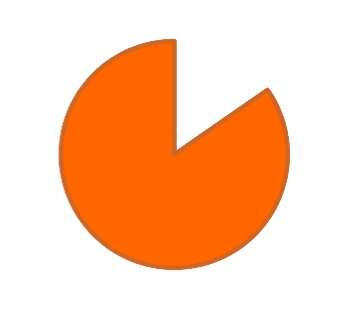 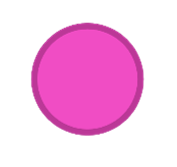 [Speaker Notes: Arabinose is a sugar that acts like a chemical switch. When it’s present in the media, it will switch on the expression of GFP.]
Arabinose and AraC
Arabinose 
(inducer)
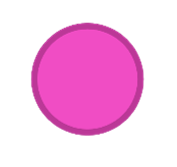 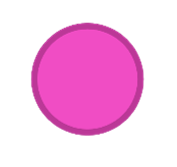 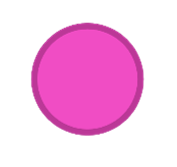 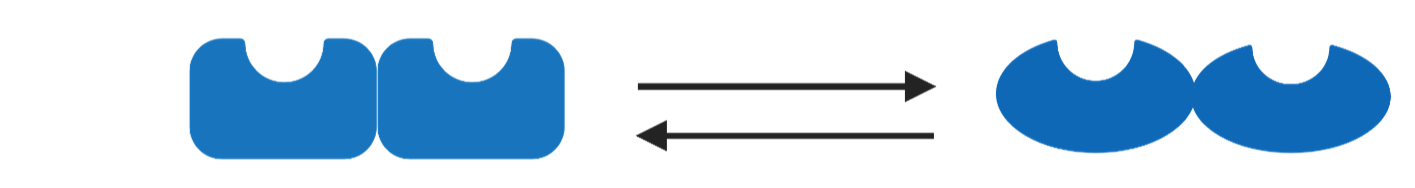 When arabinose binds AraC, the AraC conformation changes, activating the expression of the araBAD genes that metabolize arabinose
AraC acts as a repressor in the absence of arabinose
[Speaker Notes: Transcribing and translating genes takes up energy; therefore, only necessary proteins are expressed by cells at any one time. This means that cells must regulate when and to what level they transcribe their genes. 
Some genes need to be expressed all the time, while others need to be expressed only at certain times or in certain environments. 
Genes that are always expressed are referred to as constitutive genes, while genes that are transcribed only when needed are referred to as facultative genes. 

Operons are controlled by repressor proteins that are encoded by an additional gene. Repressor proteins bind to the operator region near the operon and block RNA polymerase from transcribing. To turn the operon on, the sugar (lactose or arabinose, depending on the type of operon) binds to the repressor and relieves the block, thereby allowing transcription. The sugar is called an inducer.]
Arabinose operon (araBAD operon)
RNA polymerase
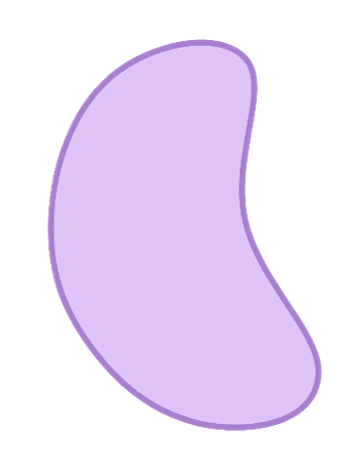 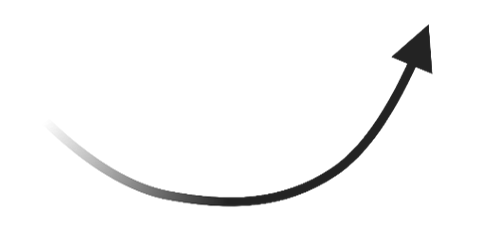 OFF
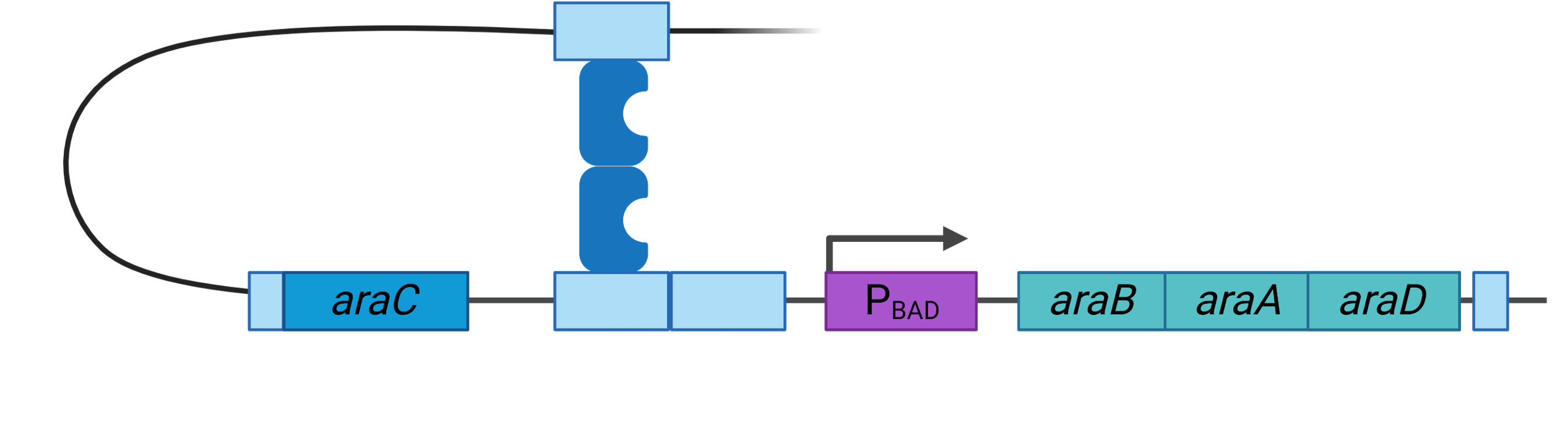 AraC
Without arabinose, AraC acts as a repressor – a loop is formed in the DNA, preventing RNA polymerase from transcribing araBAD genes
[Speaker Notes: Bacteria regulate expression of some of their facultative genes using operons. 
Operons are naturally occurring control units in bacterial chromosomal DNA that consist of one promoter, multiple genes, and a single terminator. 
The araBAD operon controls the production of enzymes involved in the metabolism of arabinose, a sugar. 

Operons are controlled by repressor proteins that are encoded by an additional gene. Repressor proteins bind to the operator region near the operon and block RNA polymerase from transcribing. 
To turn the operon on, the sugar (lactose or arabinose, depending on the type of operon) binds to the repressor and relieves the block, thereby allowing transcription. 
The sugar is called an inducer. Inducible operons can turn on genes that are normally off, while repressible operons can turn off genes that are normally on.]
Arabinose operon (araBAD operon)
With arabinose, AraC undergoes a conformational change, allowing RNA pol to transcribe the araBAD genes
ON
RNA polymerase
arabinose
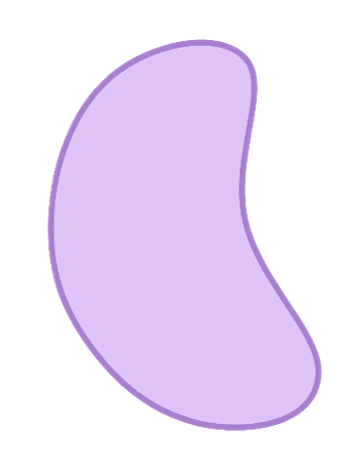 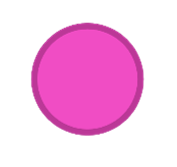 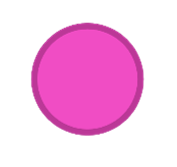 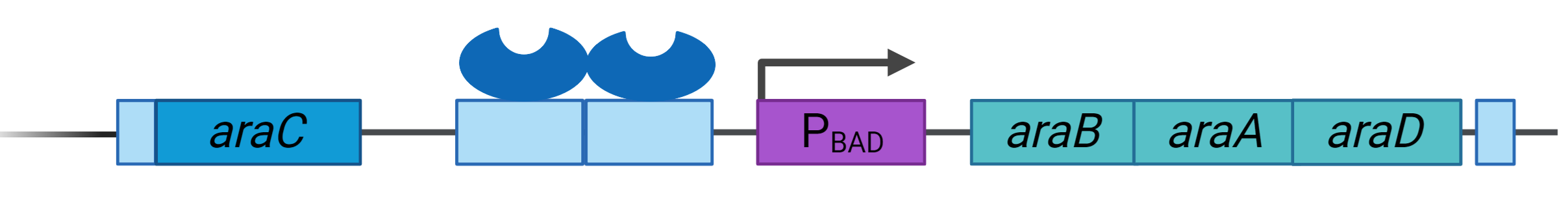 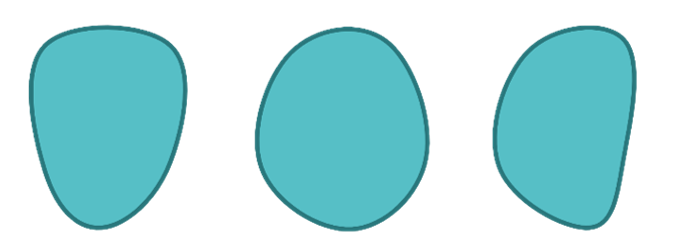 [Speaker Notes: Three genes (araB, araA and araD) encode three enzymes involved in the breakdown of arabinose. They’re clustered together in what is known as the L-arabinose operon.
These three proteins are dependent on initiation of transcription from a single promoter, PBAD. Transcription of these three genes requires the simultaneous presence of the DNA template (promoter and operon), RNA polymerase, a DNA binding protein called araC and arabinose. 
araC binds to the DNA at the binding site for the RNA polymerase (the beginning of the arabinose operon). When arabinose is present in the environment, bacteria take it up. Once inside, the arabinose interacts directly with araC which is bound to the DNA. The interaction causes araC to change its shape which in turn promotes the binding of RNA polymerase, and araB, A and D, are transcribed. Three enzymes are produced, they break down arabinose.]
Once arabinose is metabolized, switch is off
RNA polymerase
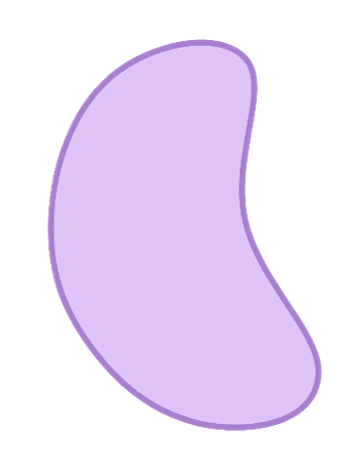 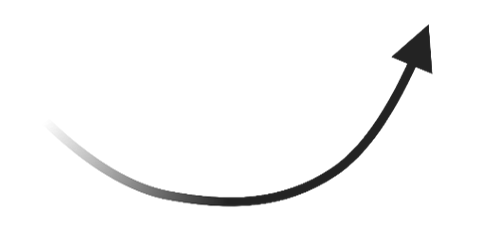 OFF
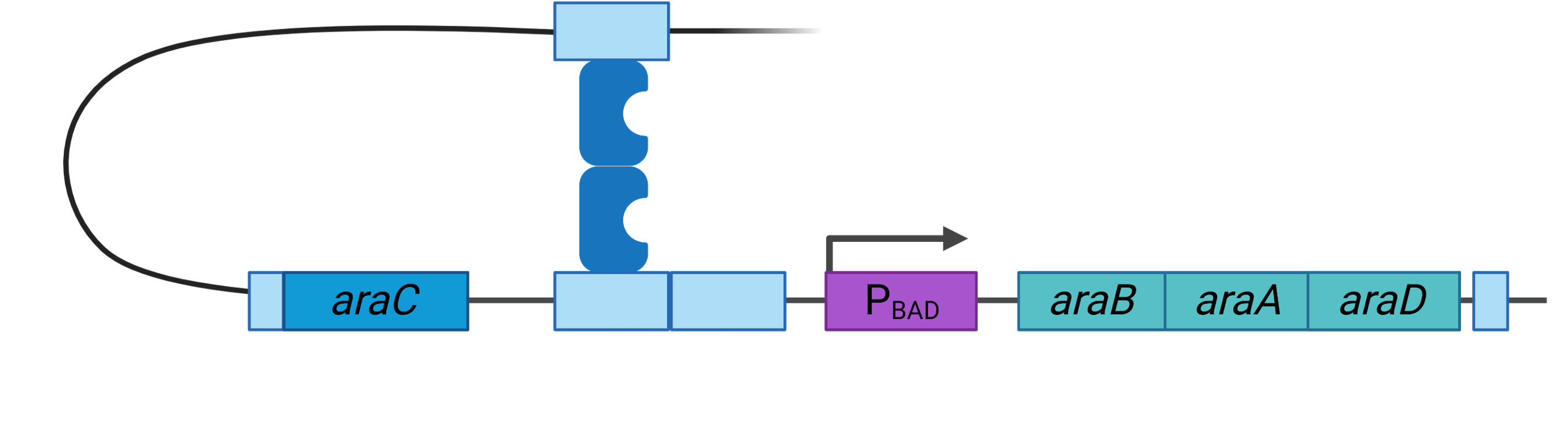 AraC
Without arabinose, AraC acts as a repressor – a loop is formed in the DNA, preventing RNA polymerase from transcribing araBAD genes
[Speaker Notes: Eventually, the arabinose runs out. The bacterium doesn’t want to waste any energy making more enzymes, so in the absence of arabinose, the araC returns to its original shape and transcription is shut off.]
Control of GFP expression - pGLO plasmid
RNA polymerase
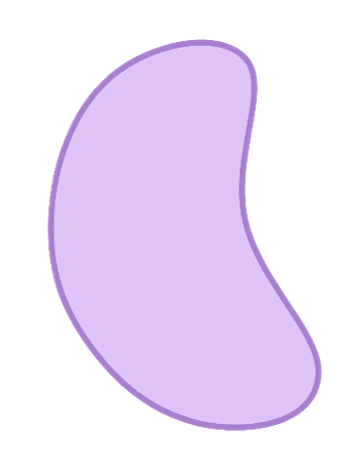 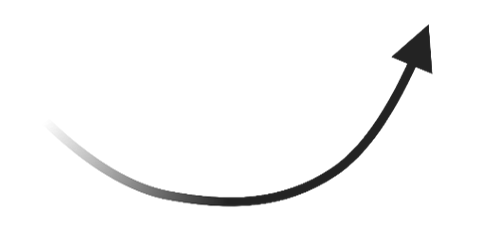 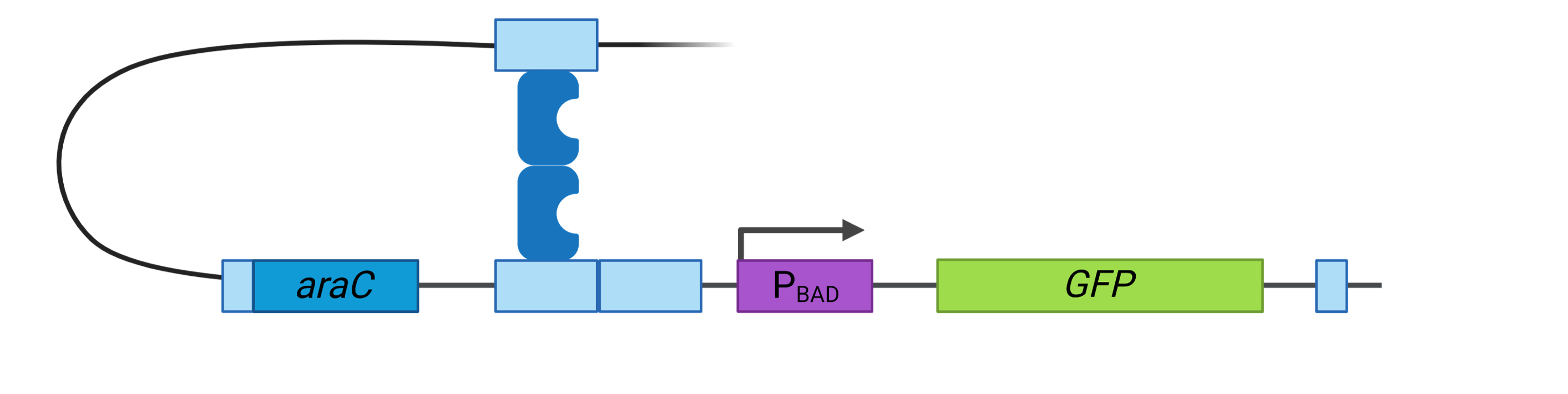 OFF
AraC
Without arabinose, RNA polymerase is blocked from transcribing the GFP gene.
[Speaker Notes: The pGLO plasmid has been designed to express green fluorescent protein (GFP), under the control of the arabinose operon (araBAD).
Scientists took inducible operons from bacterial chromosomal DNA and genetically engineered them into plasmids. 
In the case of the pGLO plasmid, a team of scientists made a plasmid called pBAD18 by cloning the araBAD promoter and the gene for the AraC repressor protein into a parental plasmid containing an ori and the antibiotic-resistant bla gene. 
Another team cloned the green fluorescent protein (GFP) gene from the jellyfish Aequorea victoria into a different plasmid. 
A third group of scientists then used restriction enzymes to clone the GFP gene into the pBAD18 plasmid downstream of the araBAD promoter. As a result, the araBAD operon and the AraC protein regulate the expression of GFP. Using this system GFP is expressed only in the presence of arabinose.]
Control of GFP expression - pGLO plasmid
With arabinose, RNA polymerase can transcribe the GFP gene
ON
arabinose
RNA polymerase
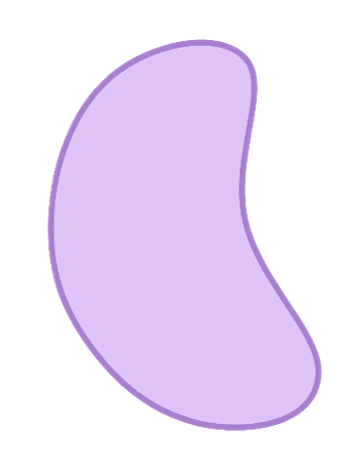 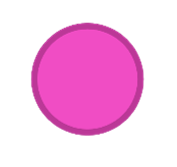 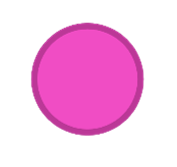 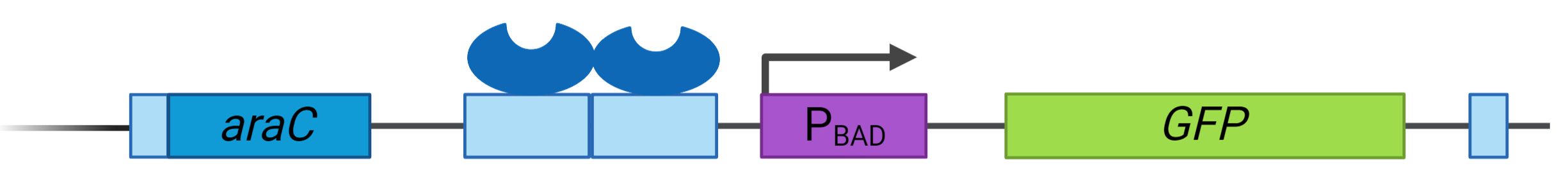 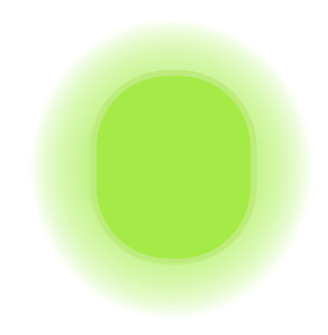 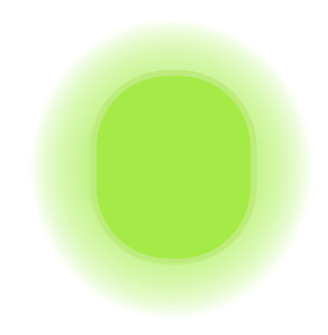 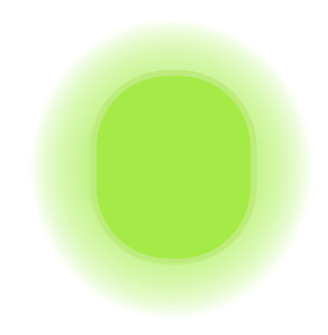 [Speaker Notes: When arabinose is in the media, AraC changes confirmation, the DNA loop is released, and RNA pol can transcribe the gene for GFP.]
pGLO plasmid
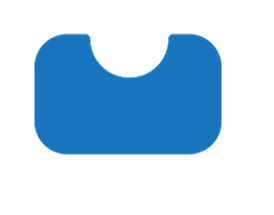 araC gene                
  encodes the AraC                
   repressor protein
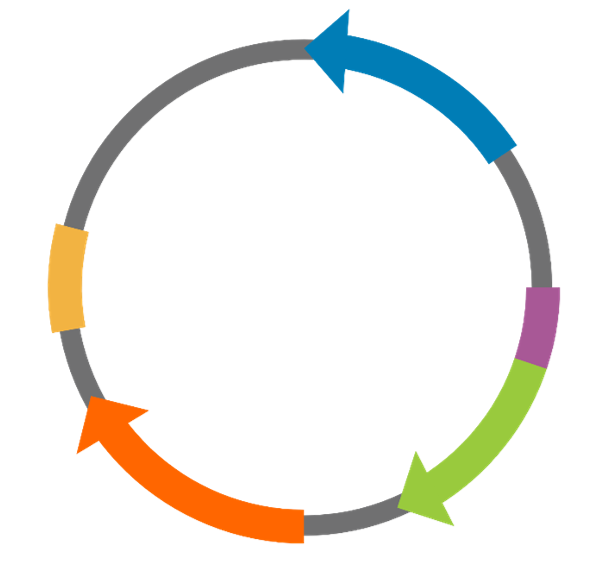 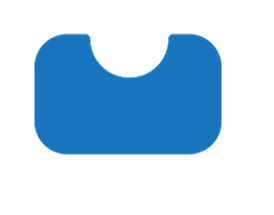 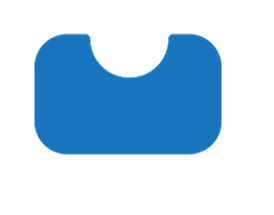 ori                
origin of replication allows bacteria to make copies of plasmid
pGLO
pBAD promoter
  landing site for RNA polymerase  
 to transcribe downstream genes
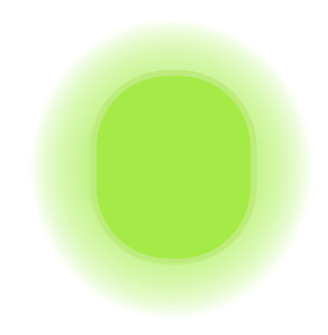 ampr (or bla) gene                     
encodes beta-lactamase, 
 an enzyme that breaks down 
ampicillin (an antibiotic)
gfp gene
    encodes Green Fluorescent Protein (GFP)
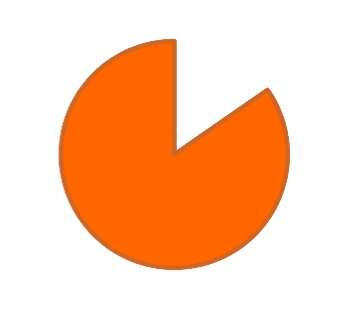 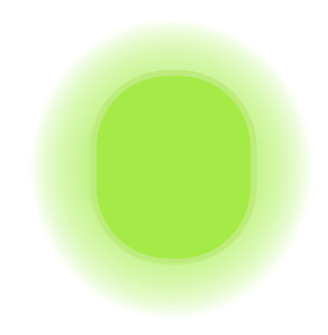 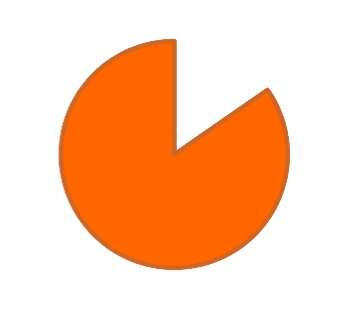 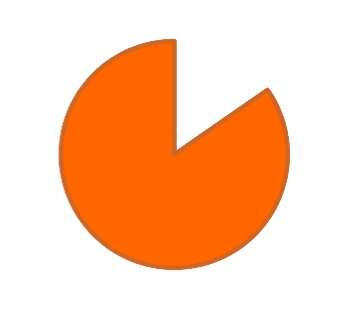 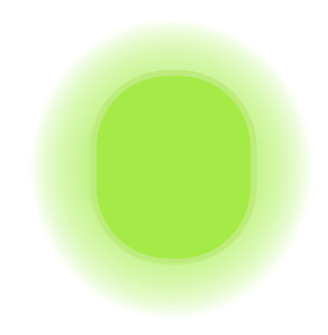 How do we produce drugs like insulin?
Clone human insulin gene into plasmid
Transform bacteria with plasmid
Select transformed
bacteria
Culture bacteria and 
induce gene expression
1
2
3
4
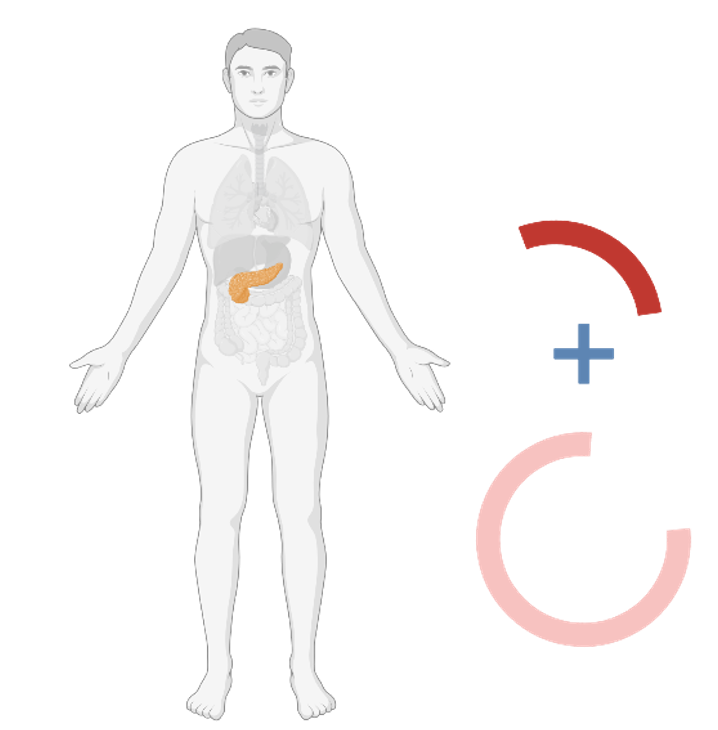 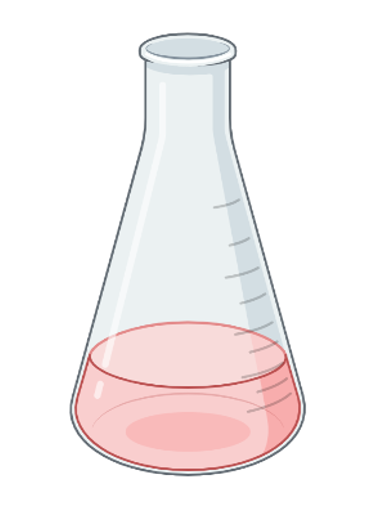 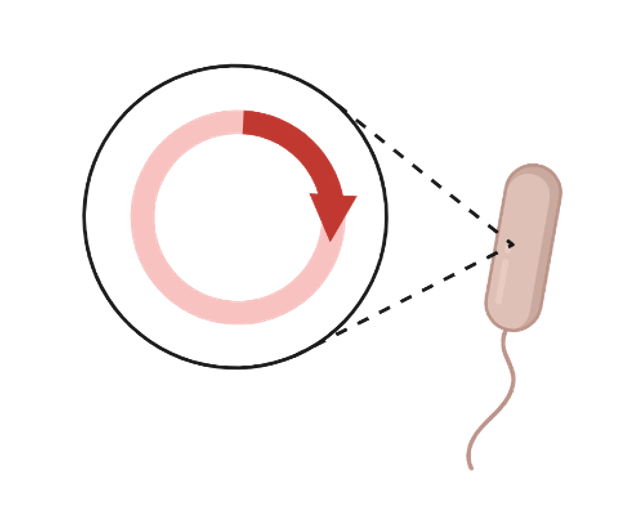 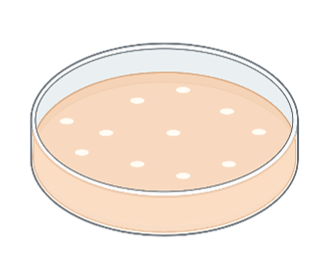 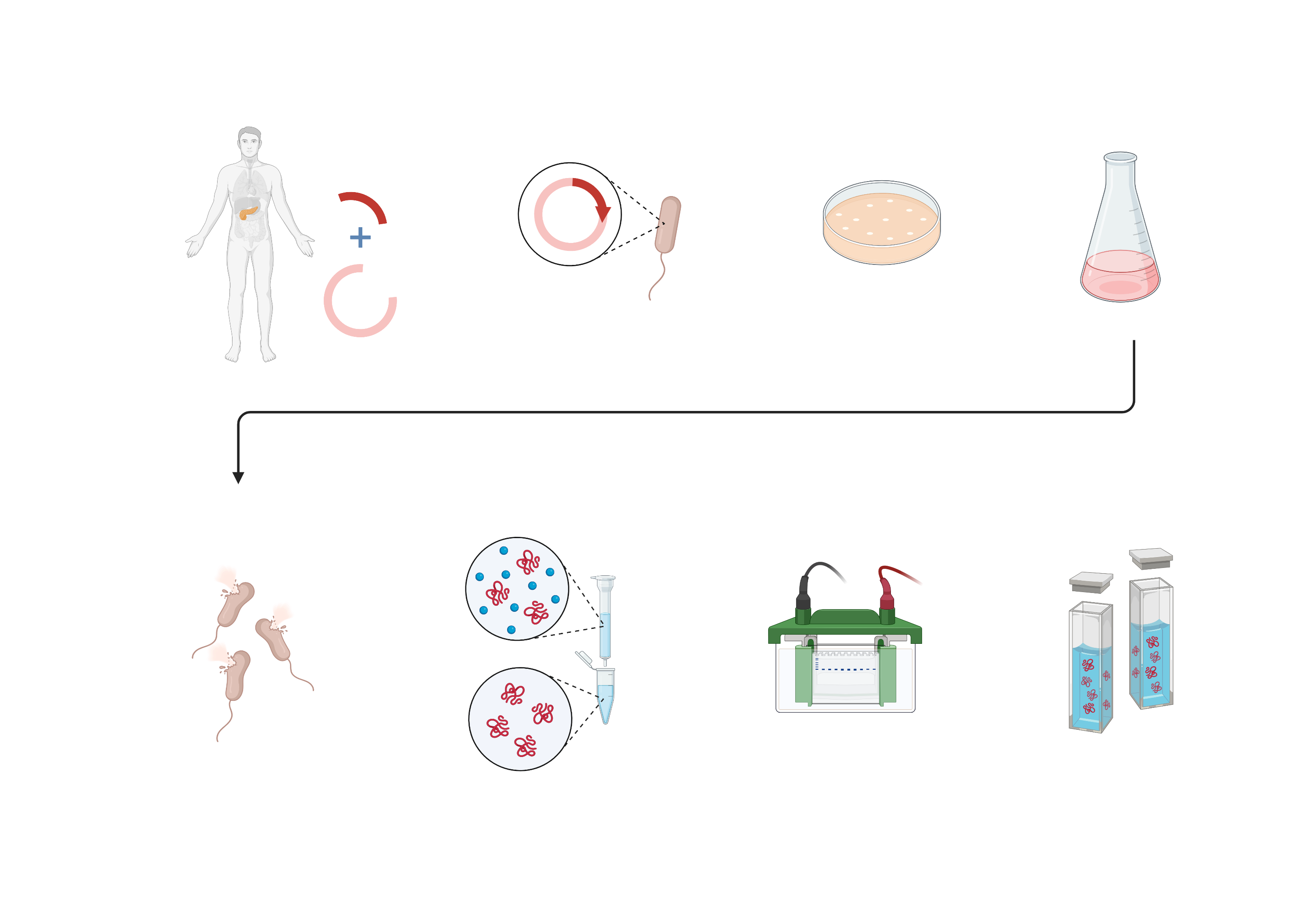 Analyze purification 
with SDS-PAGE
Purify protein with
chromatography
5
6
7
8
Assay protein activity
Lyse cells
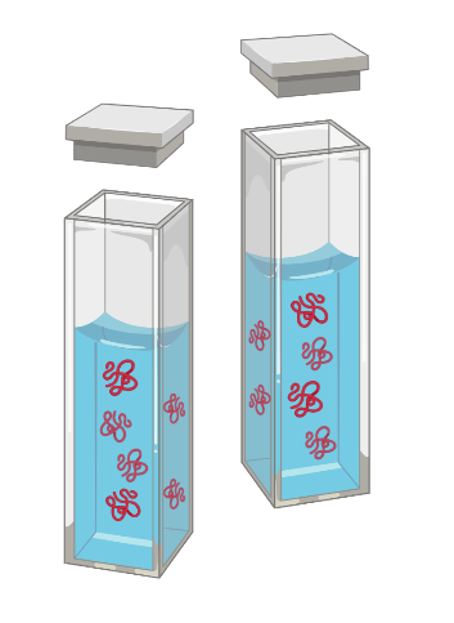 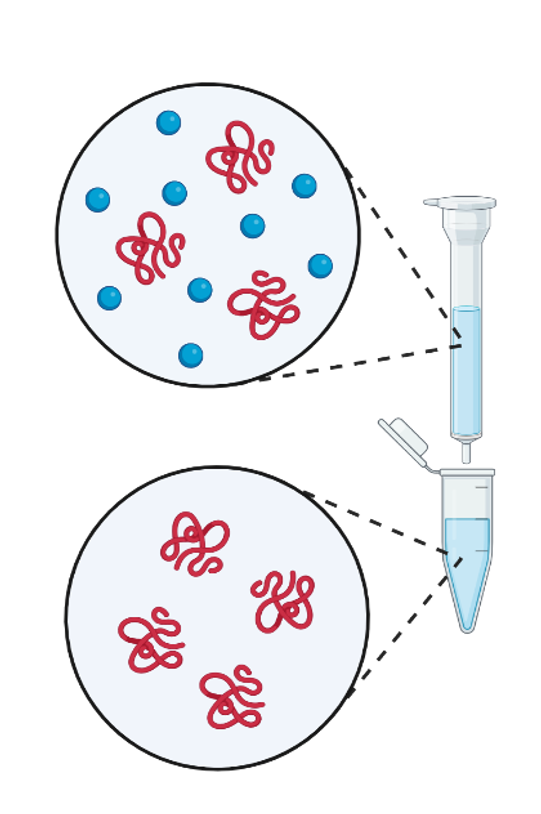 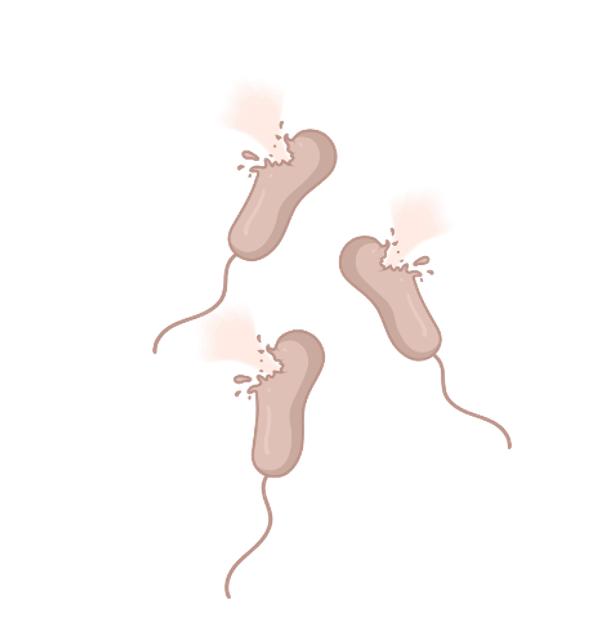 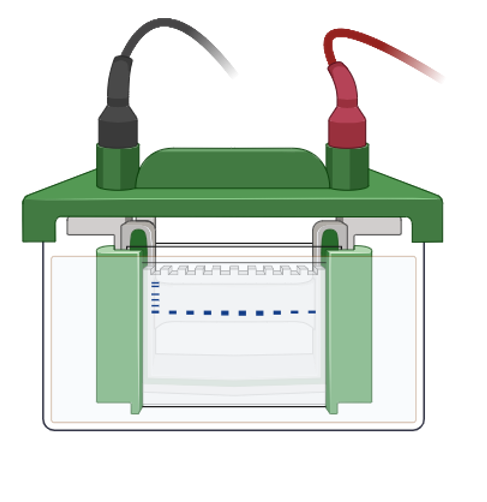 [Speaker Notes: So why would scientists want the ability to switch genes on or off? Would we want the bacteria just expressing proteins all the time? In the case of biomanufacturing drugs like insulin, the bacteria are typically cultured first (grown in large quantities), and then the expression of the protein is induced. Allowing the bacteria to grow without the added energy expenditure of protein expression means that more bacteria can grow, creating more protein once the switch is switched on (the inducer is added).]
Control of gene expression
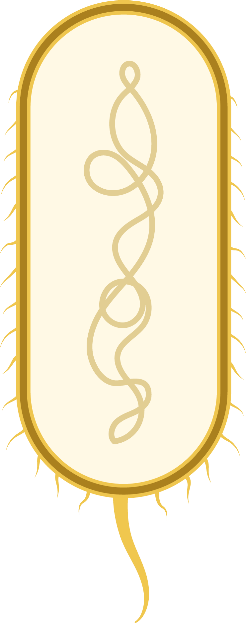 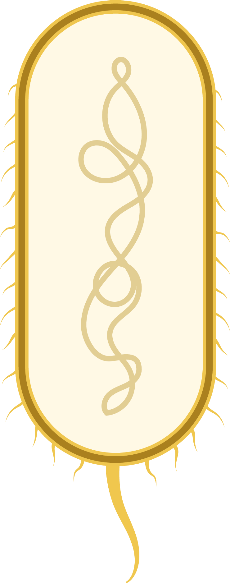 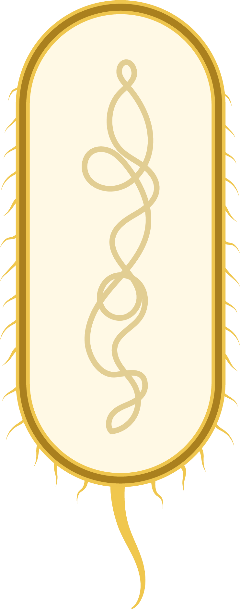 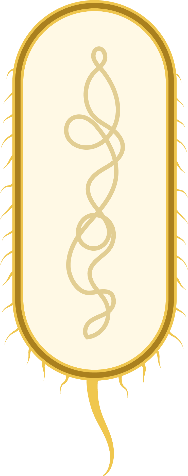 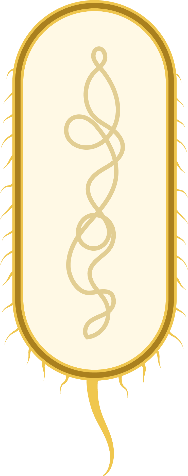 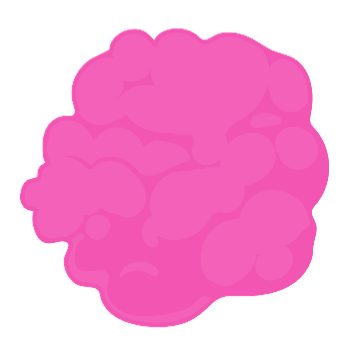 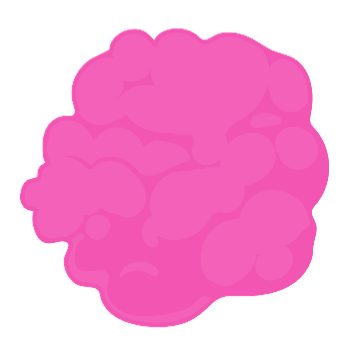 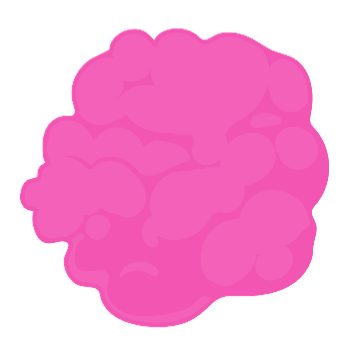 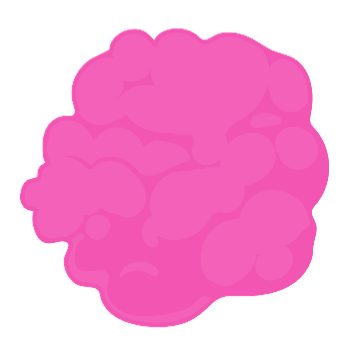 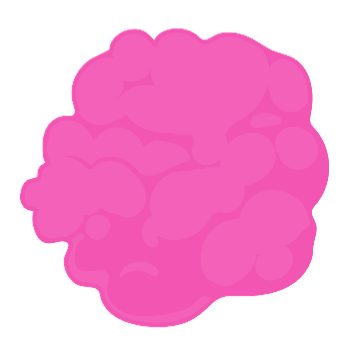 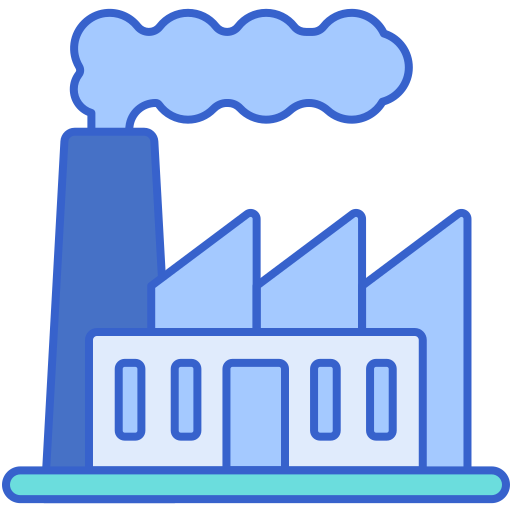 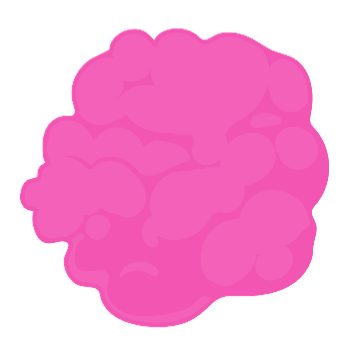 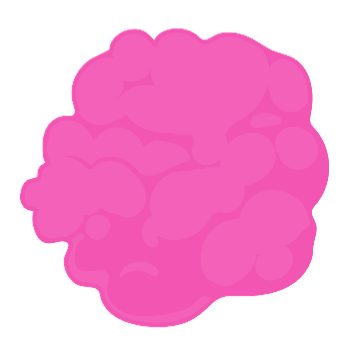 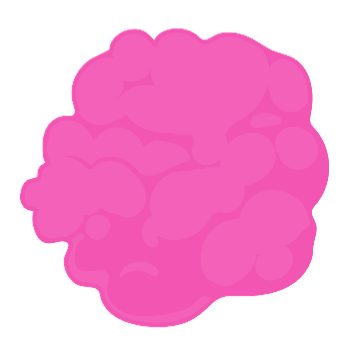 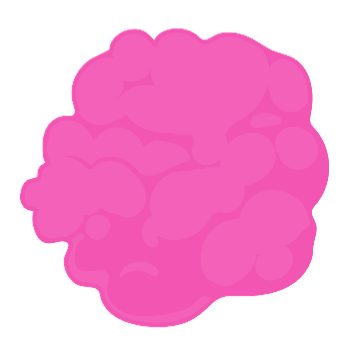 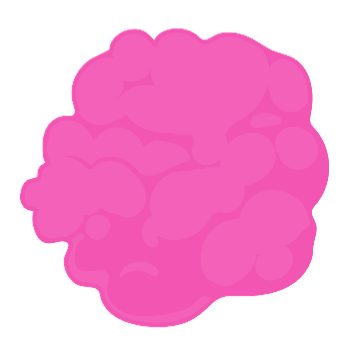 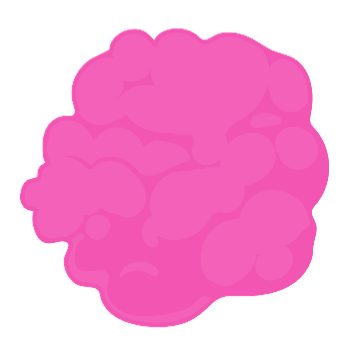 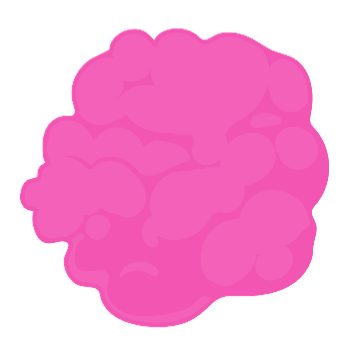 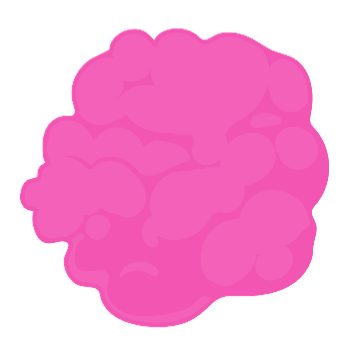 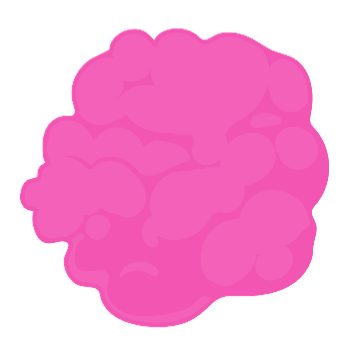 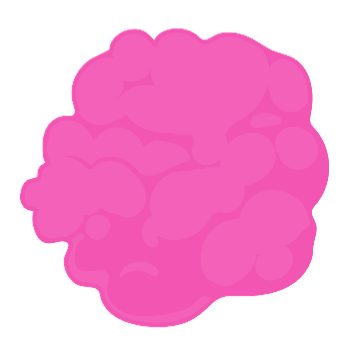 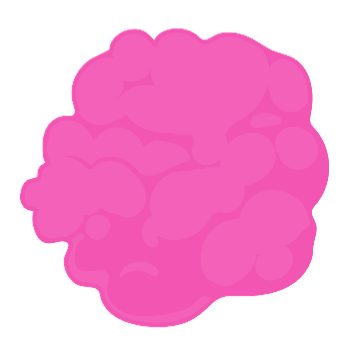 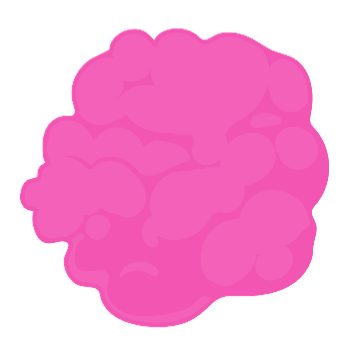 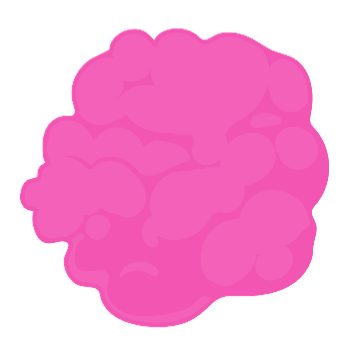 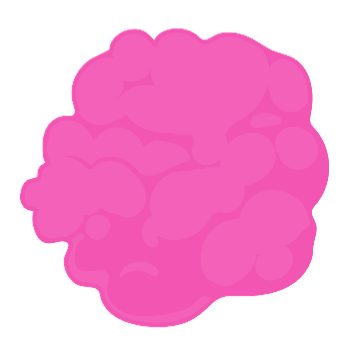 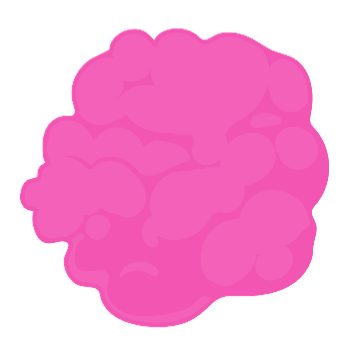 [Speaker Notes: (Animated slide) – if bacteria are cranking out the protein as they grow, their growth will be inhibited, and less protein will be produced.]
Control of gene expression
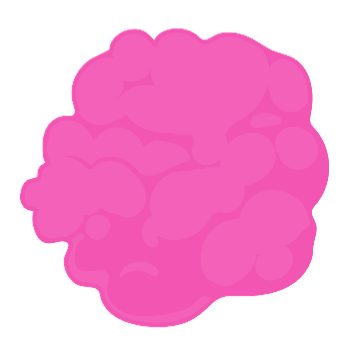 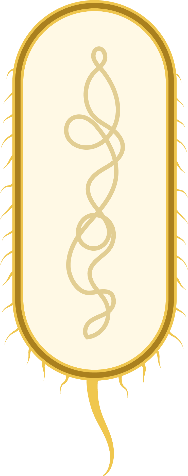 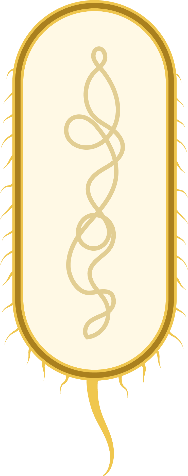 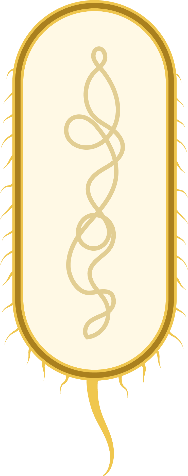 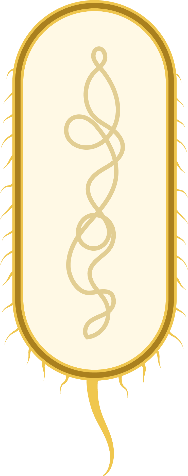 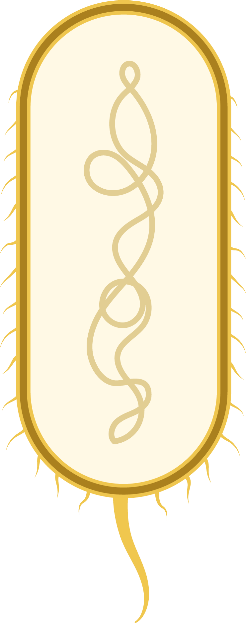 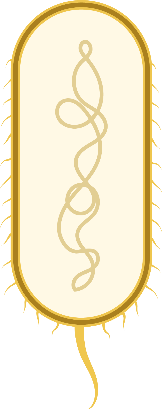 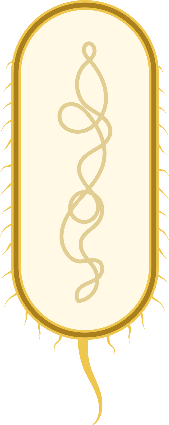 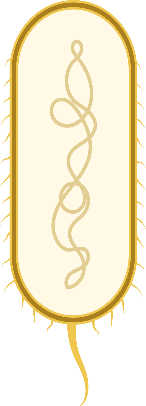 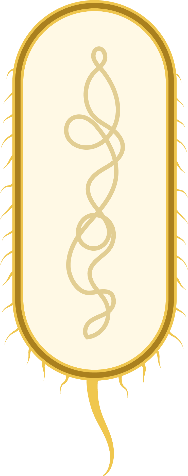 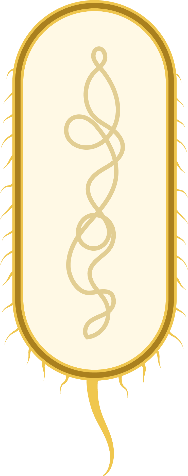 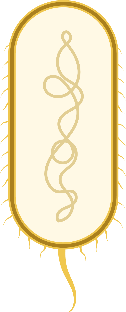 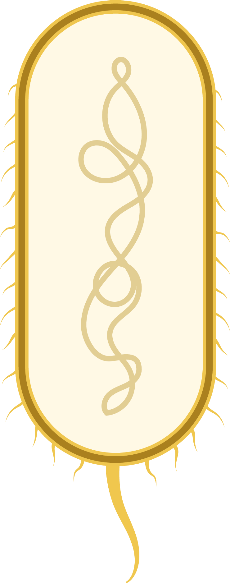 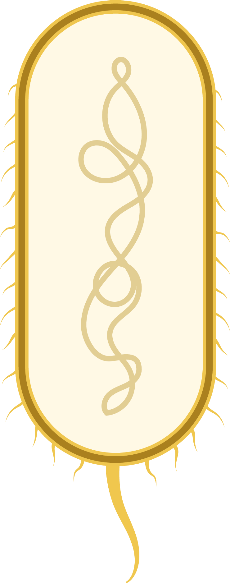 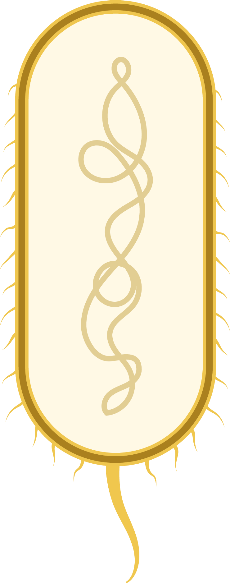 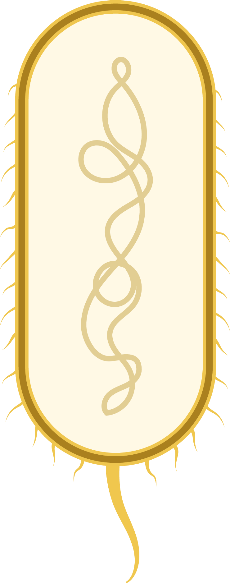 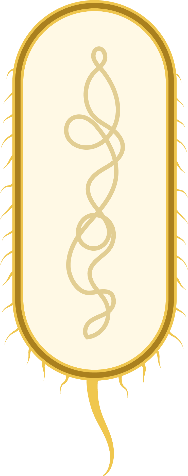 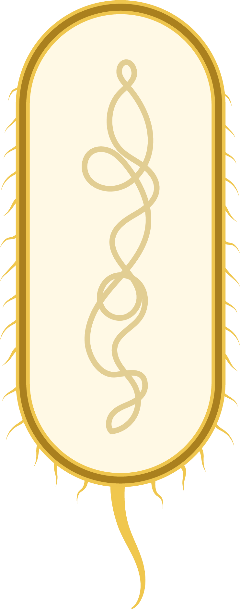 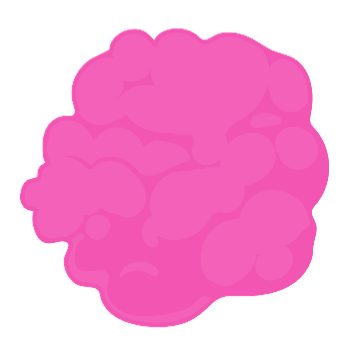 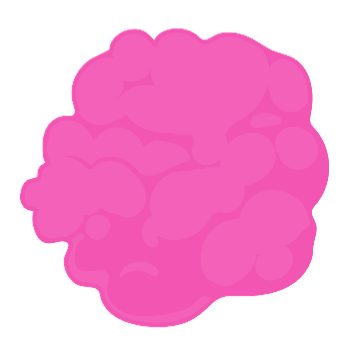 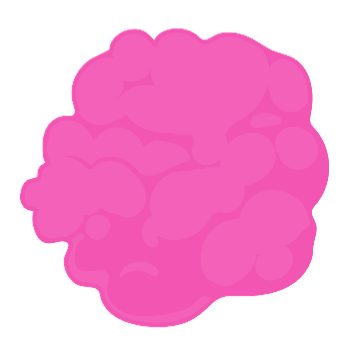 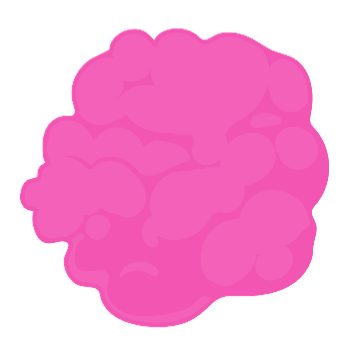 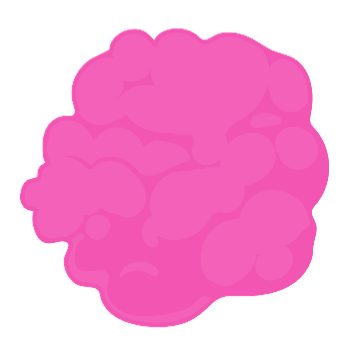 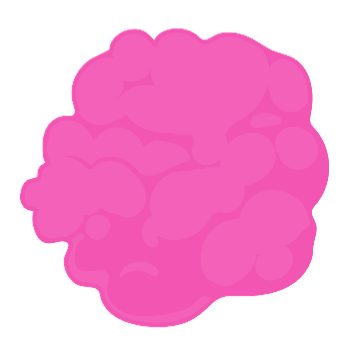 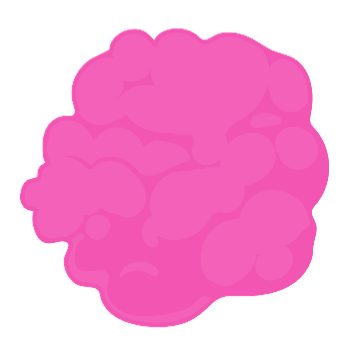 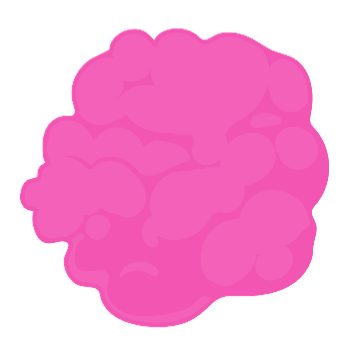 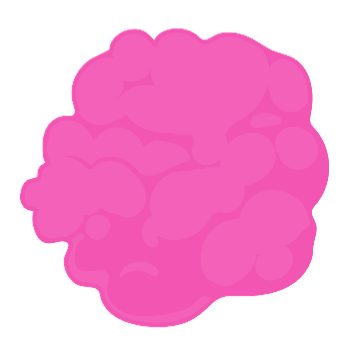 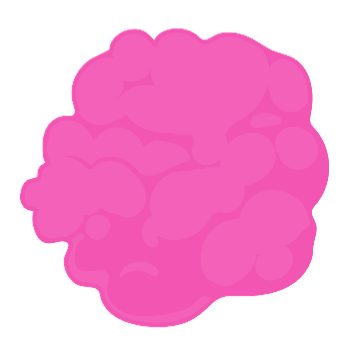 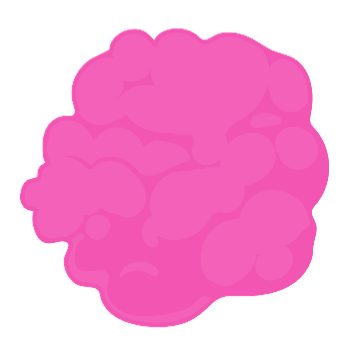 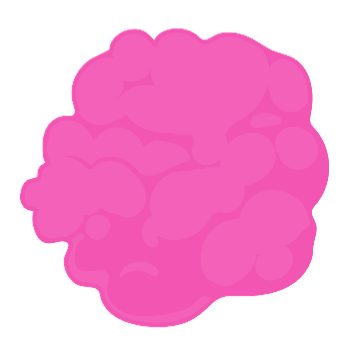 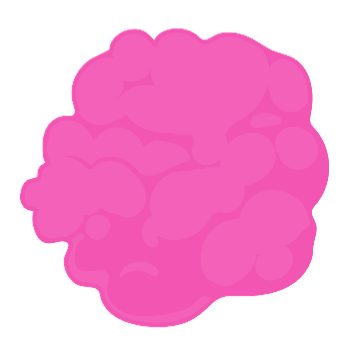 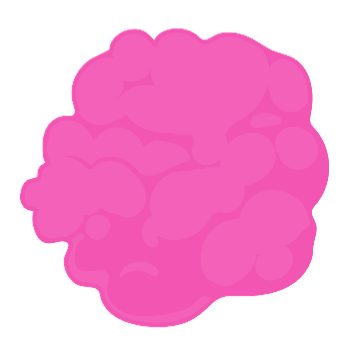 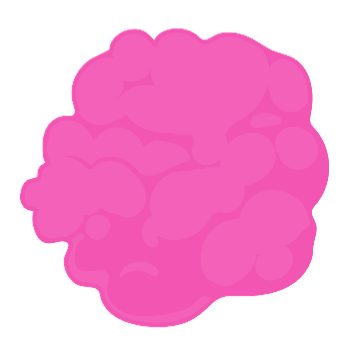 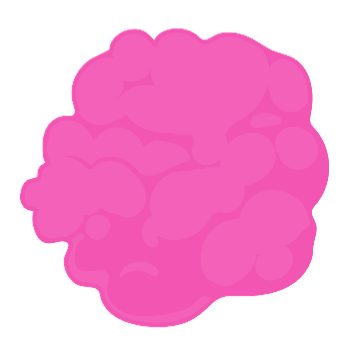 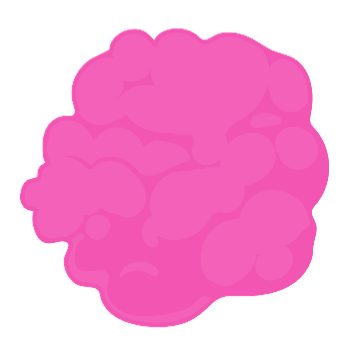 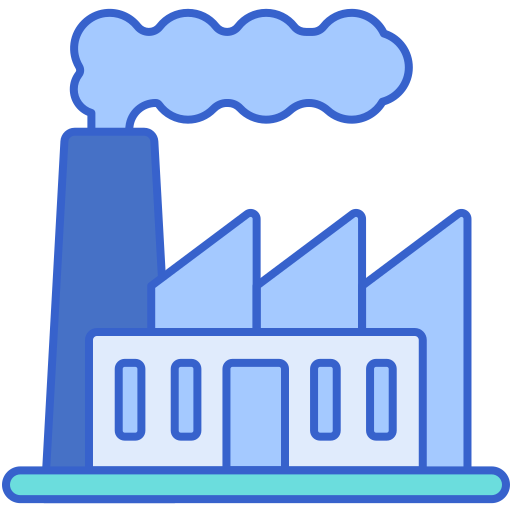 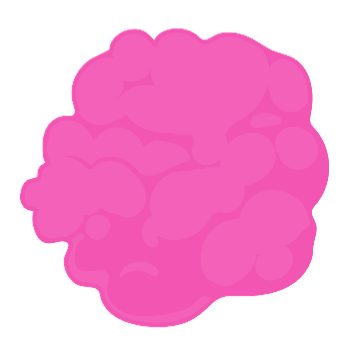 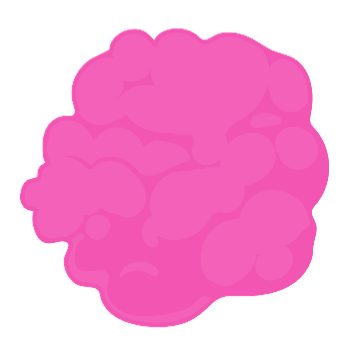 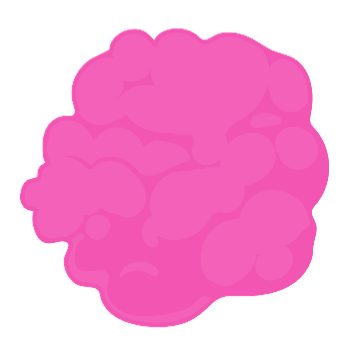 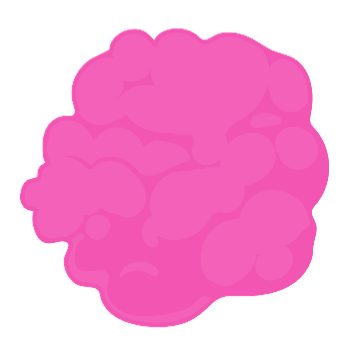 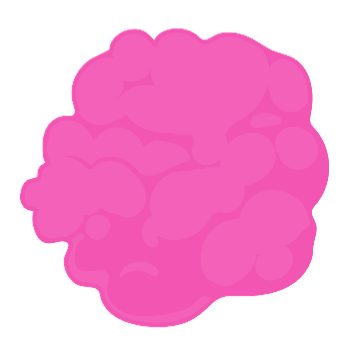 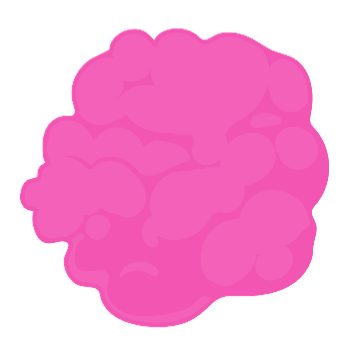 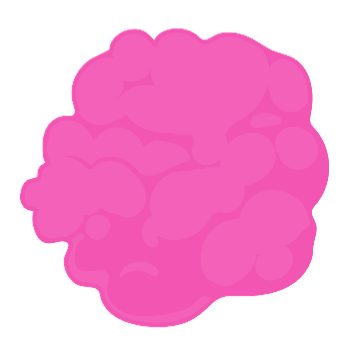 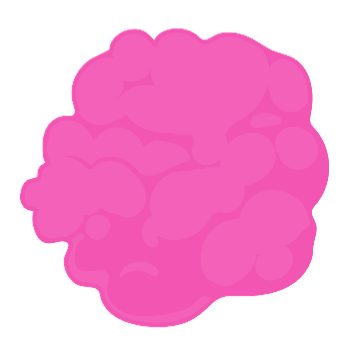 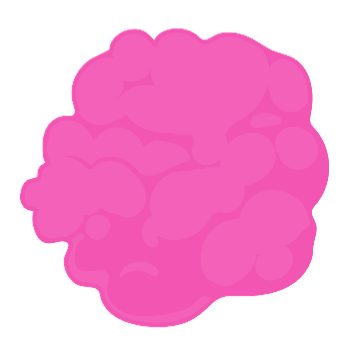 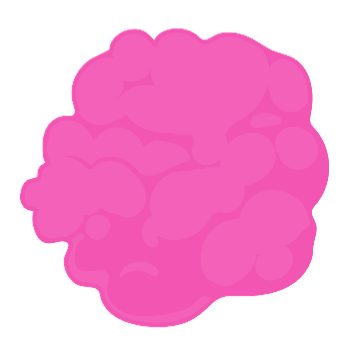 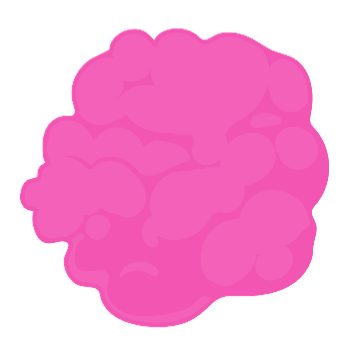 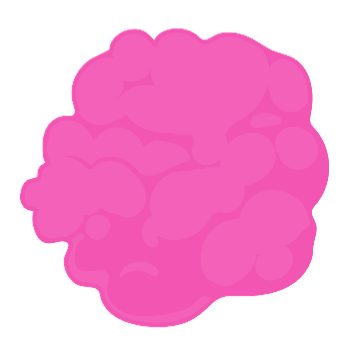 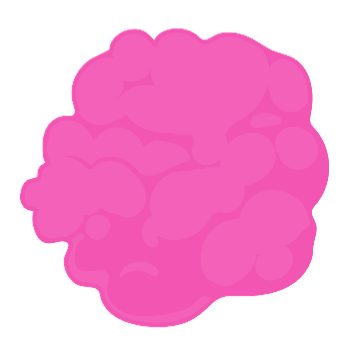 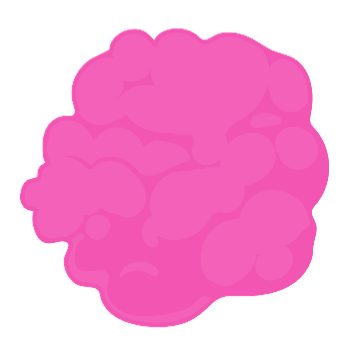 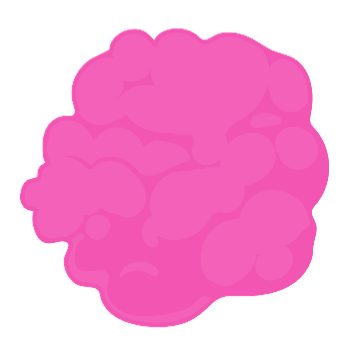 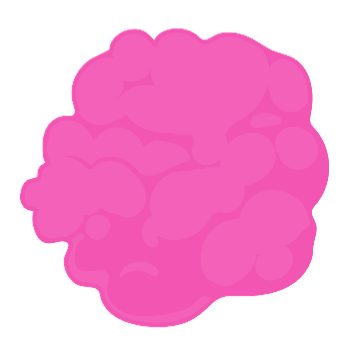 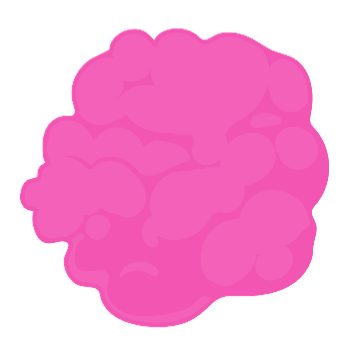 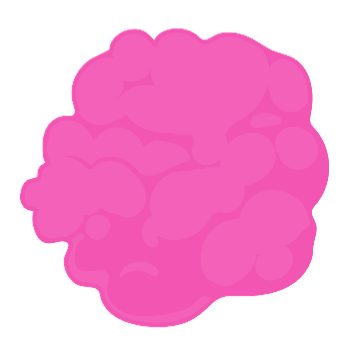 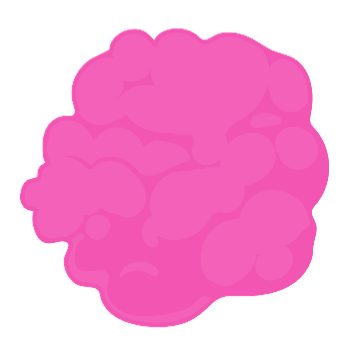 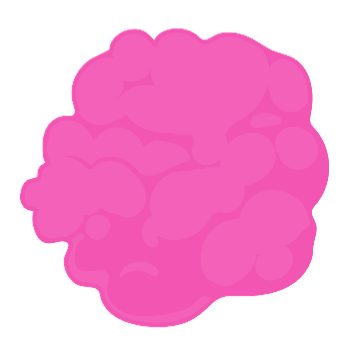 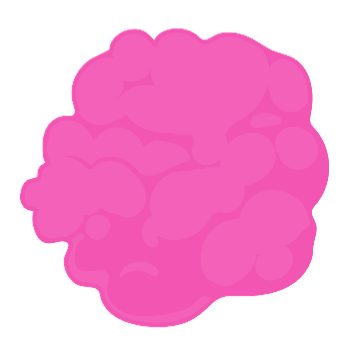 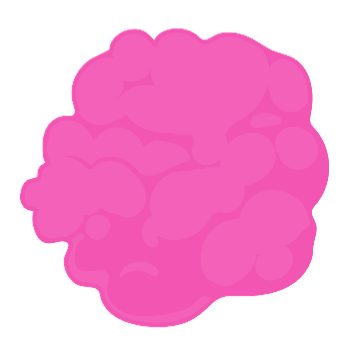 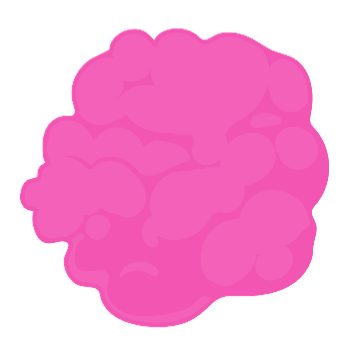 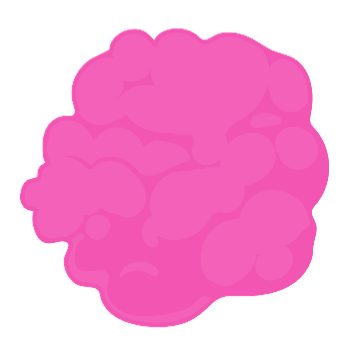 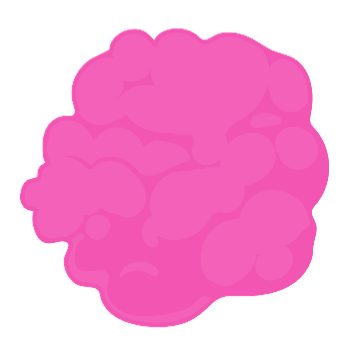 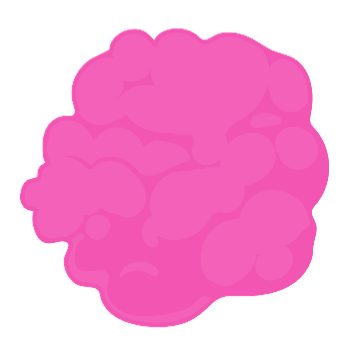 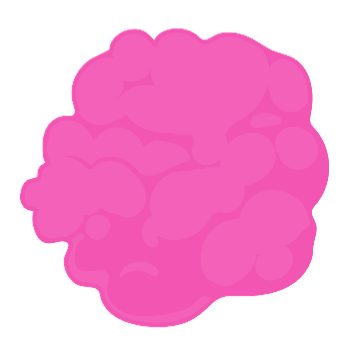 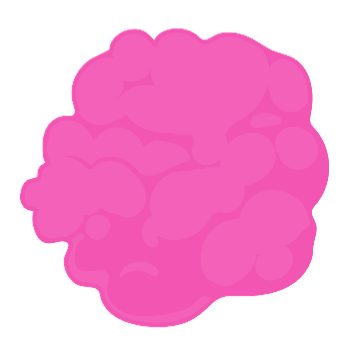 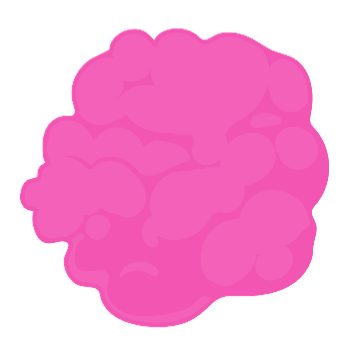 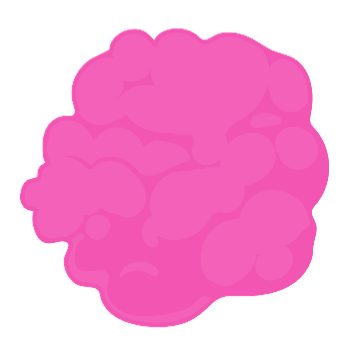 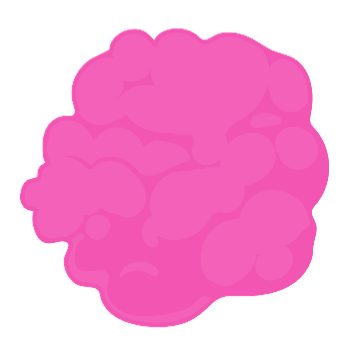 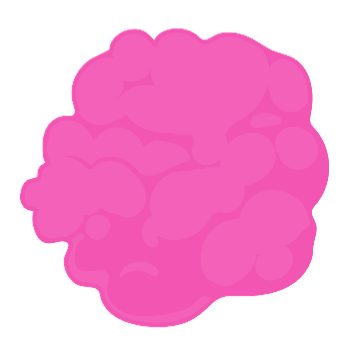 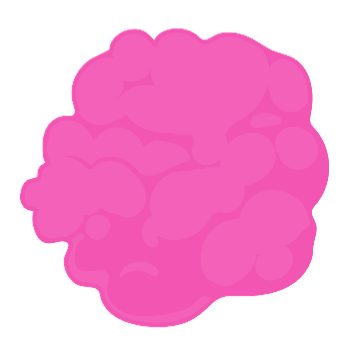 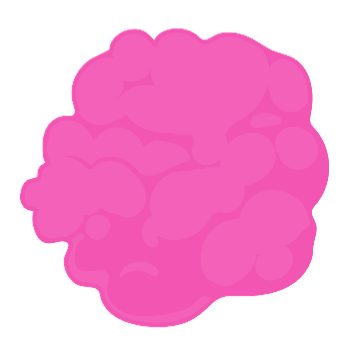 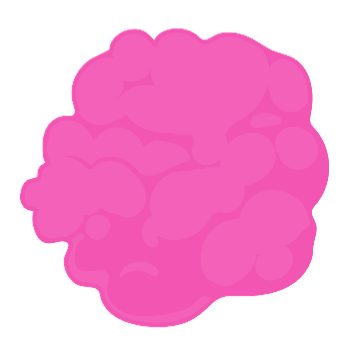 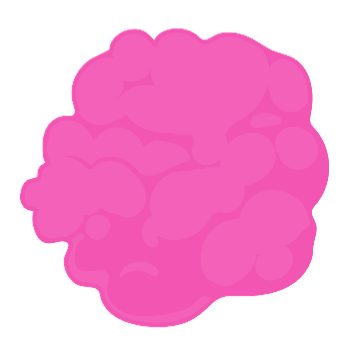 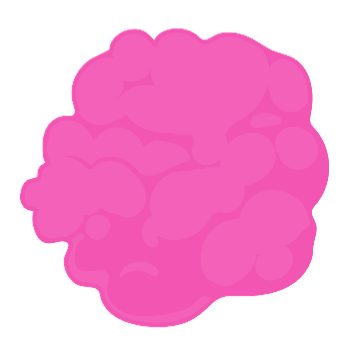 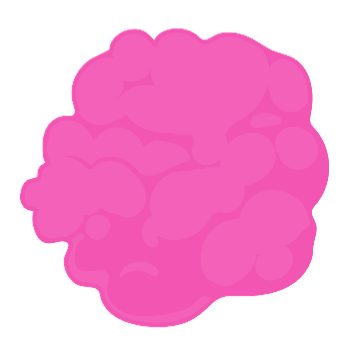 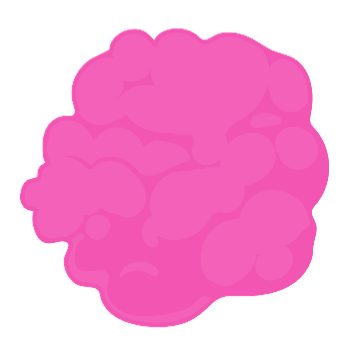 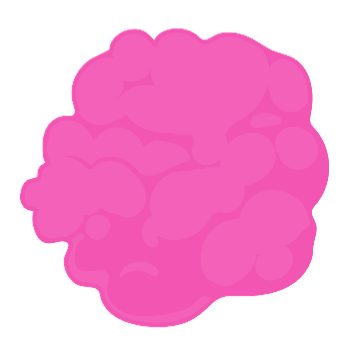 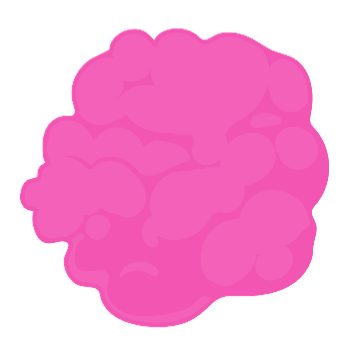 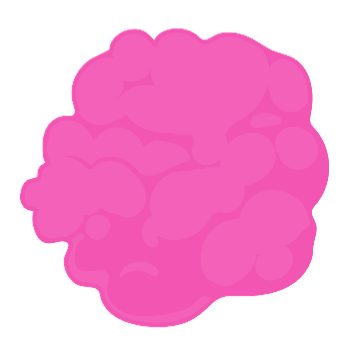 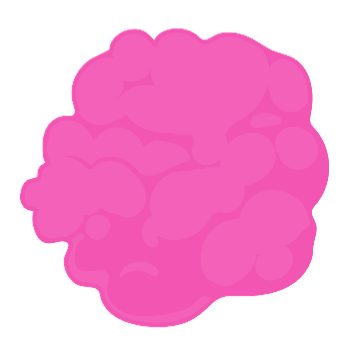 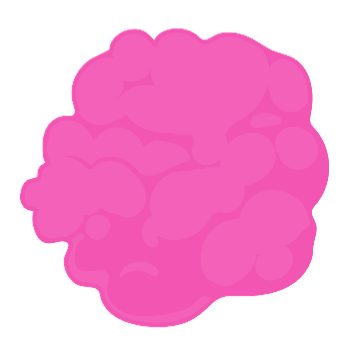 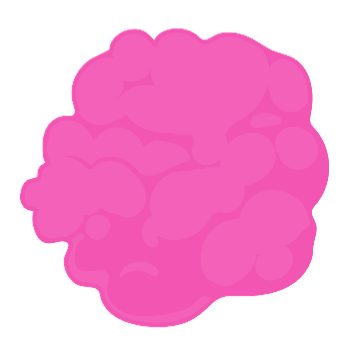 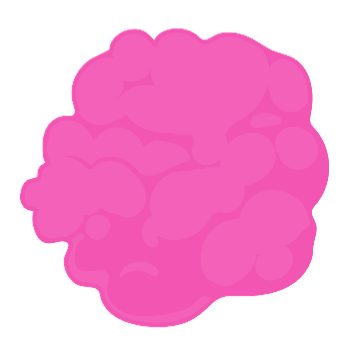 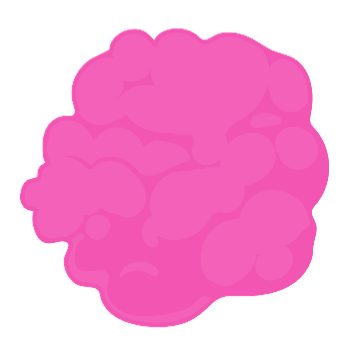 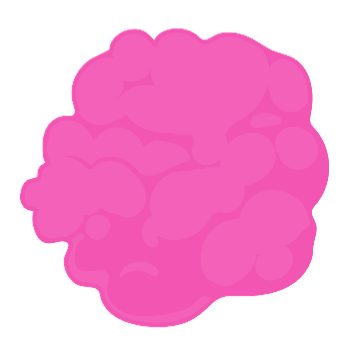 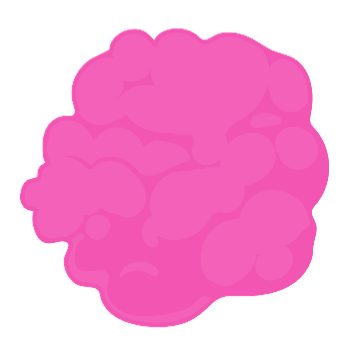 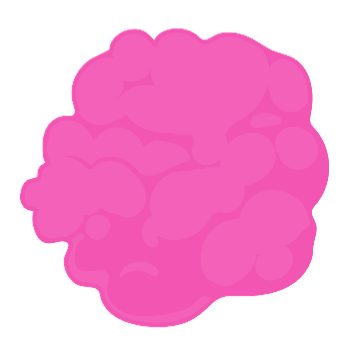 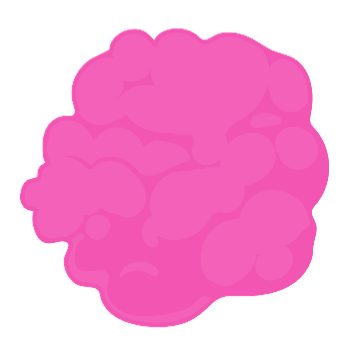 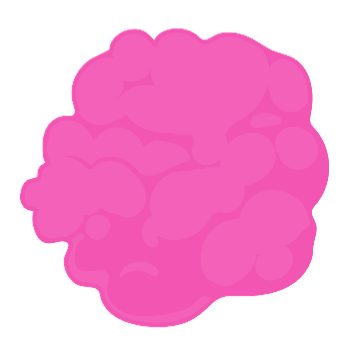 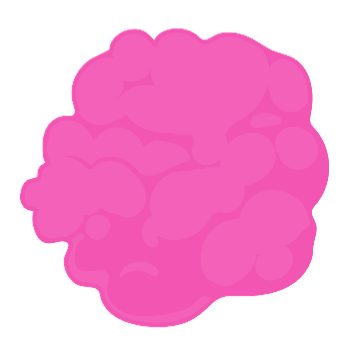 [Speaker Notes: (Animated slide) If you let the bacterial culture grow and THEN induce, you get more protein]
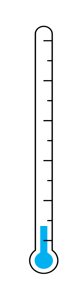 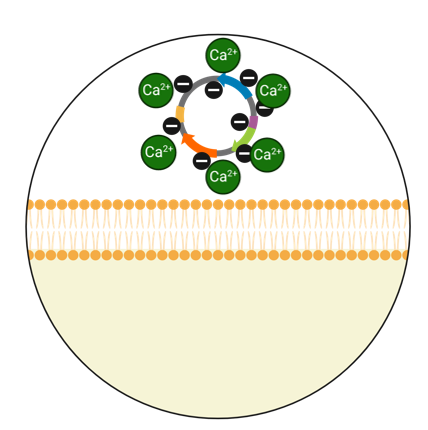 Background Information
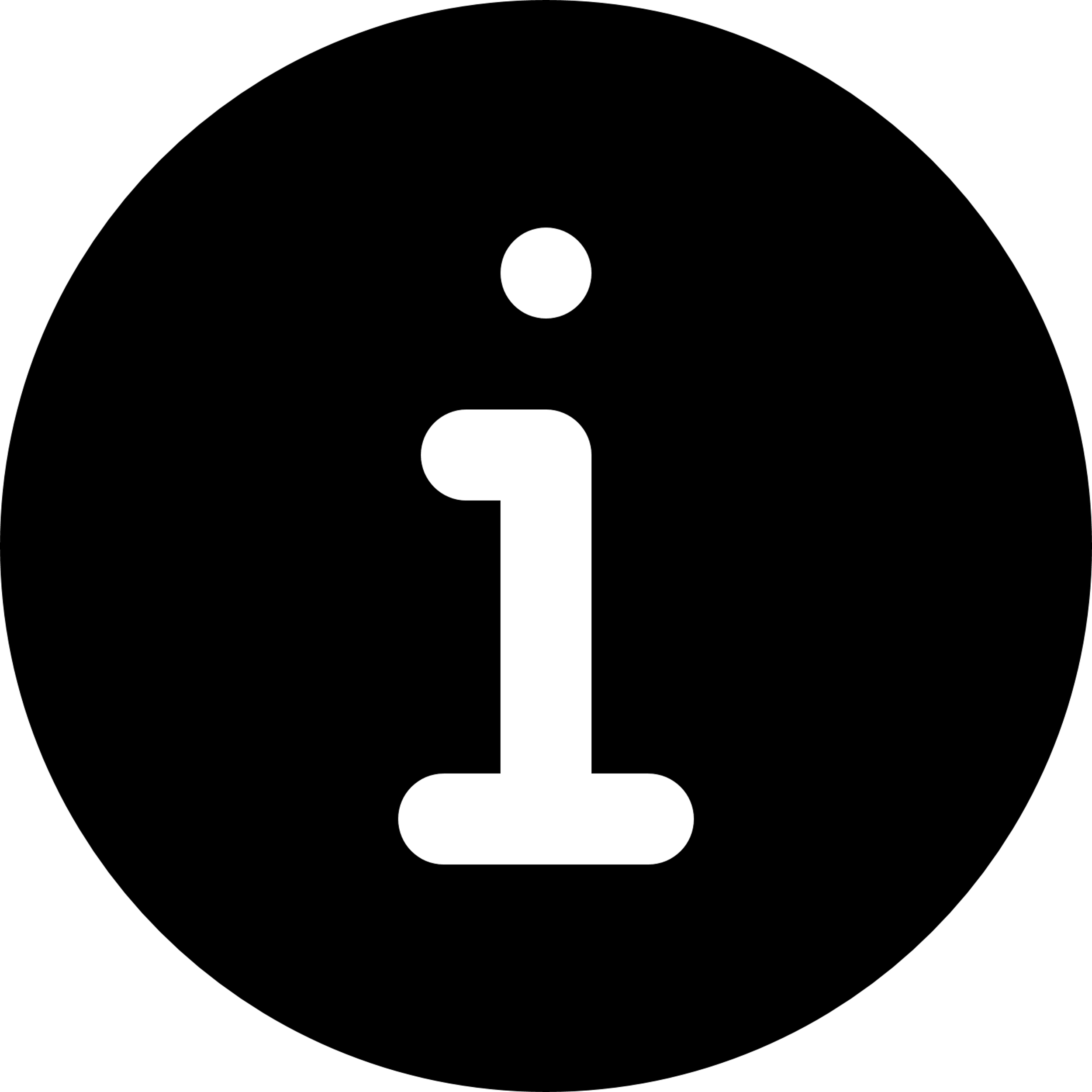 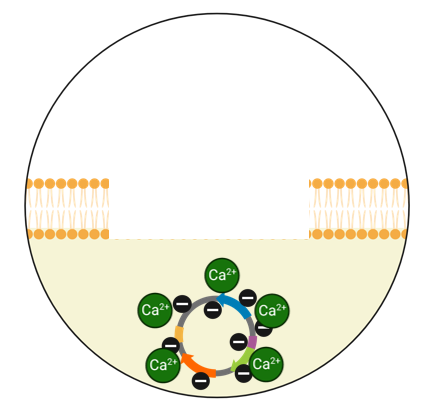 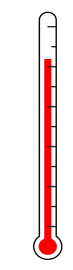 Bacterial transformation steps
[Speaker Notes: Note to instructor: 
Use these slides during the downtime during the ice incubation step, or move them up and talk about them before the procedure begins.]
DNA is negatively charged
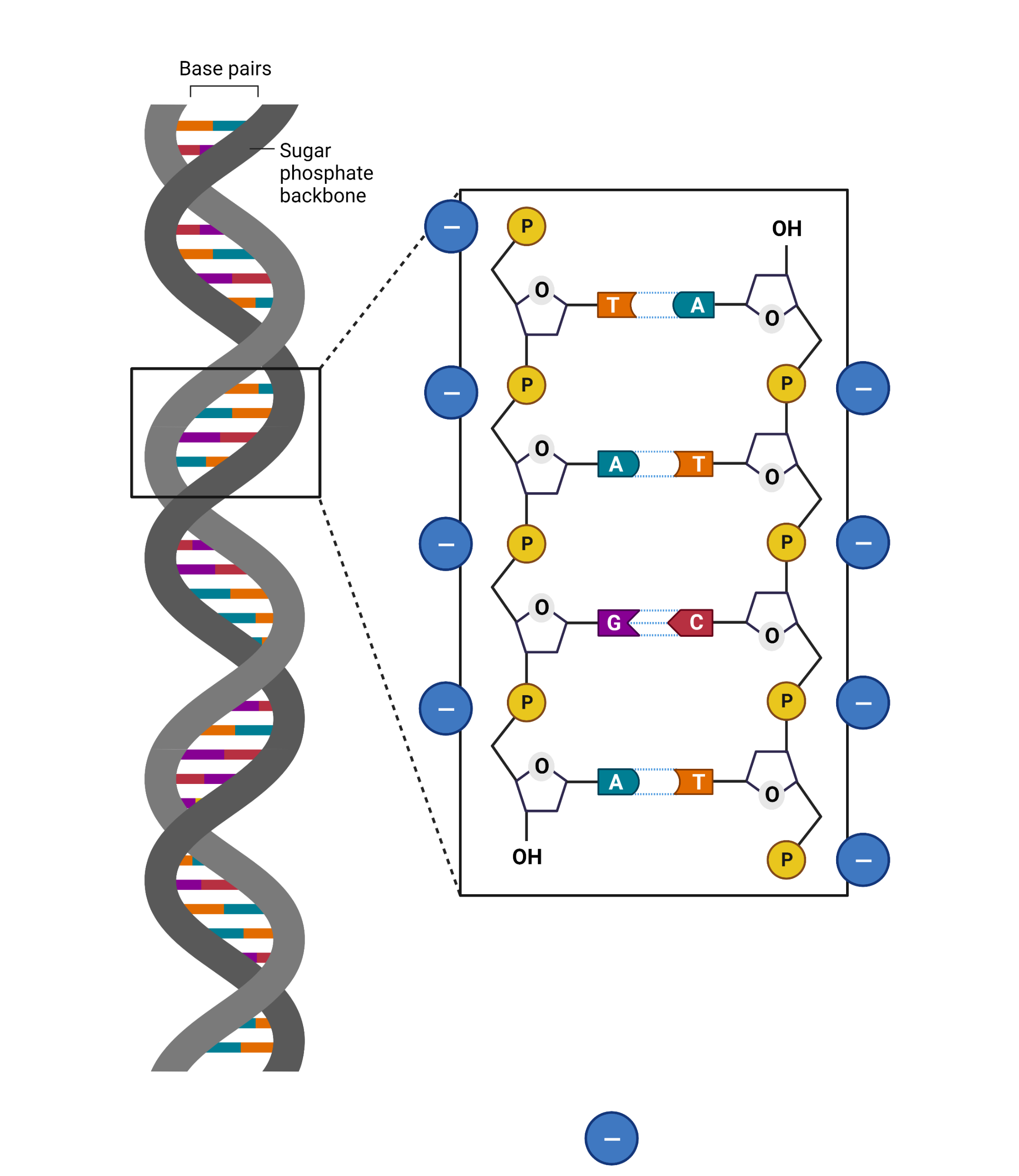 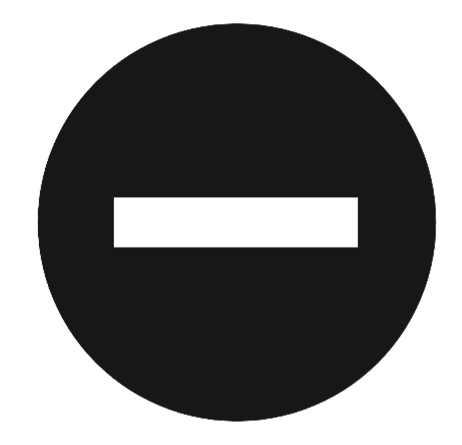 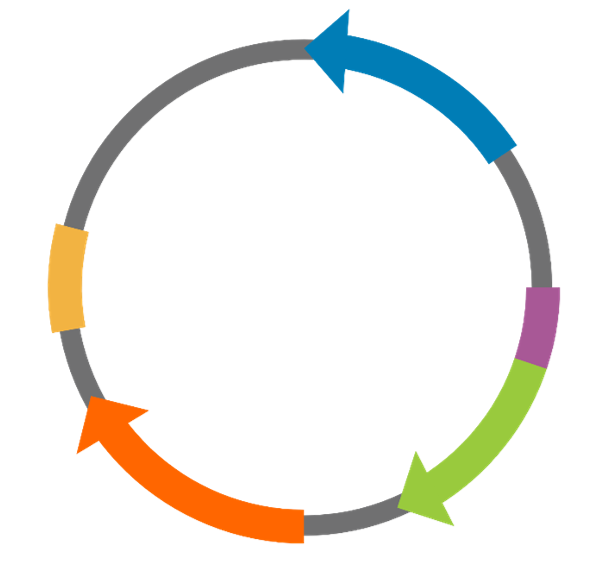 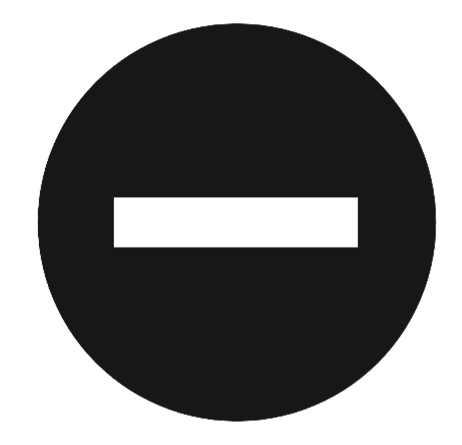 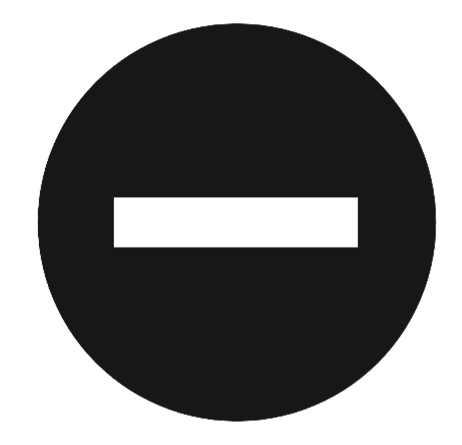 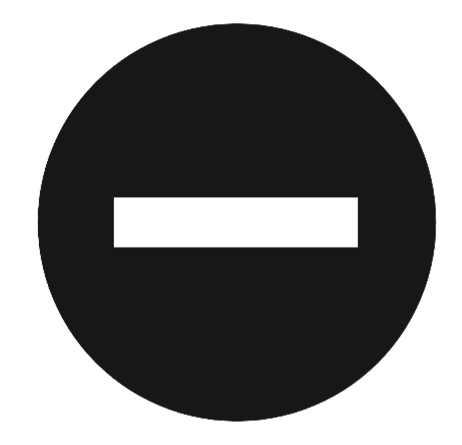 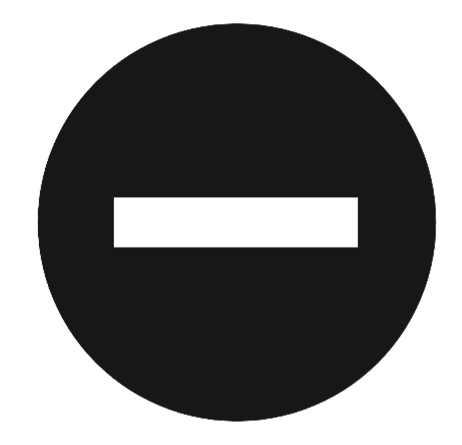 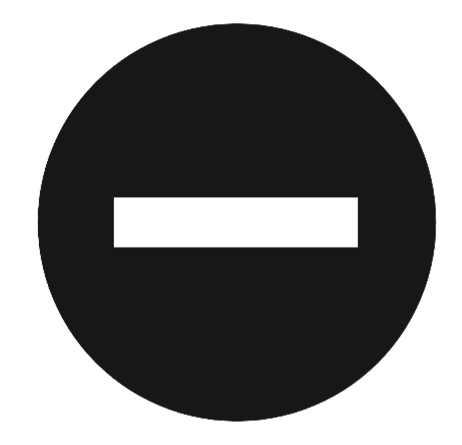 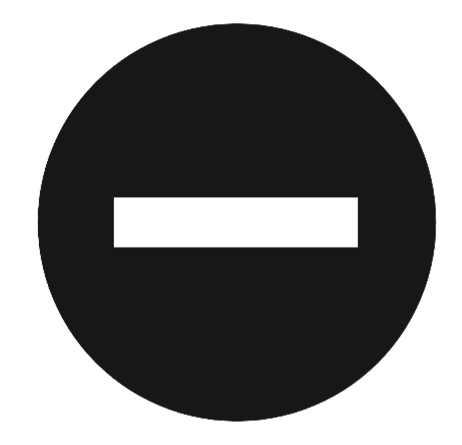 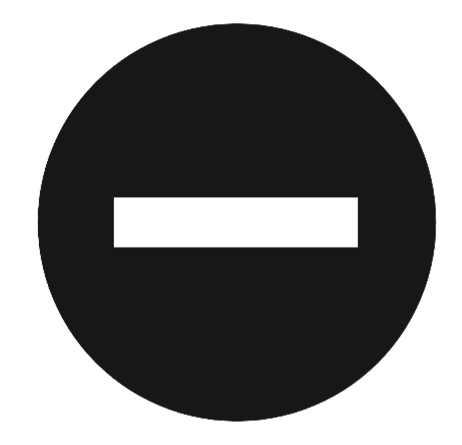 [Speaker Notes: DNA has a phosphate backbone that is negatively charged.]
CaCl2 transformation solution
negative charges
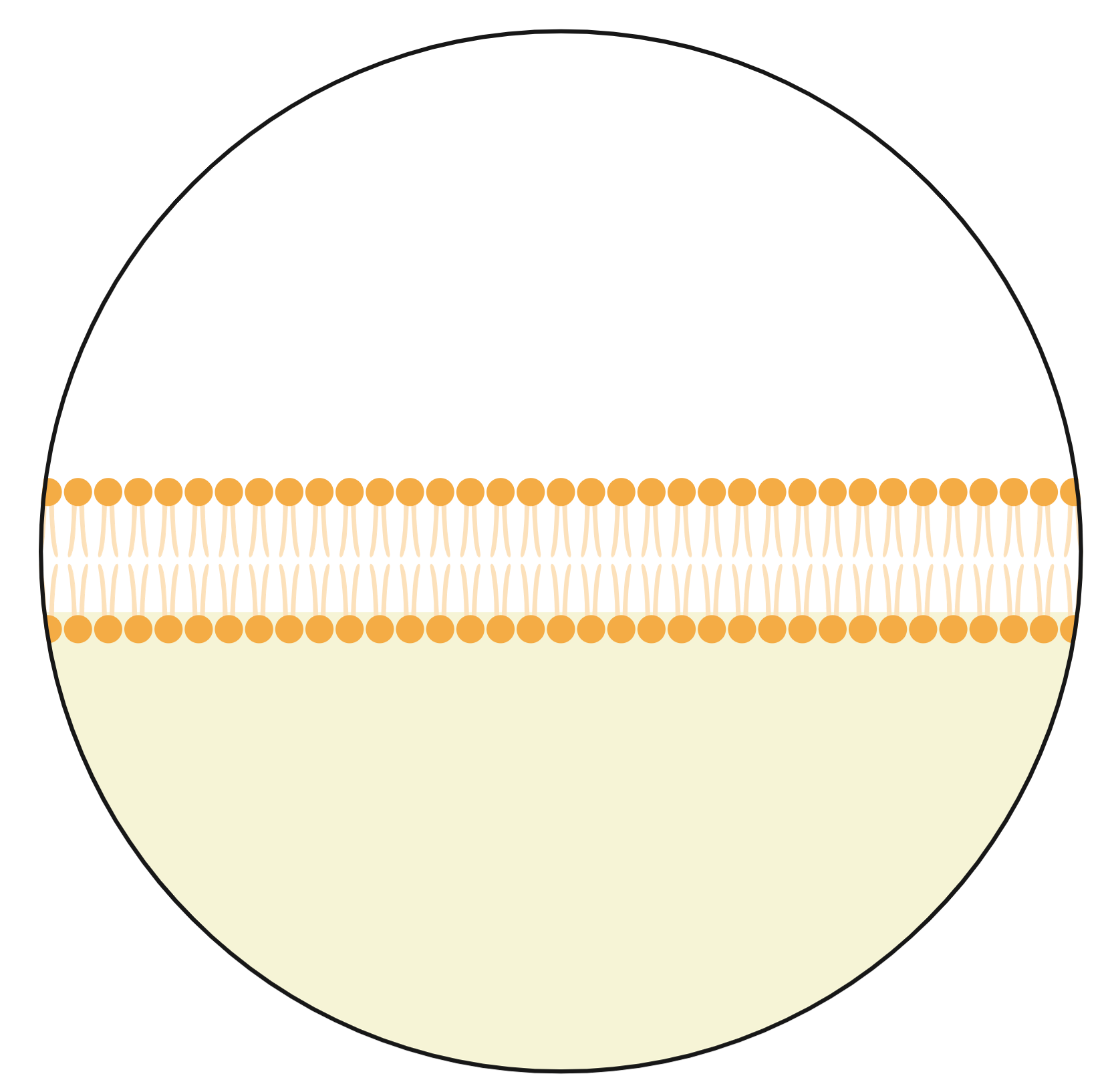 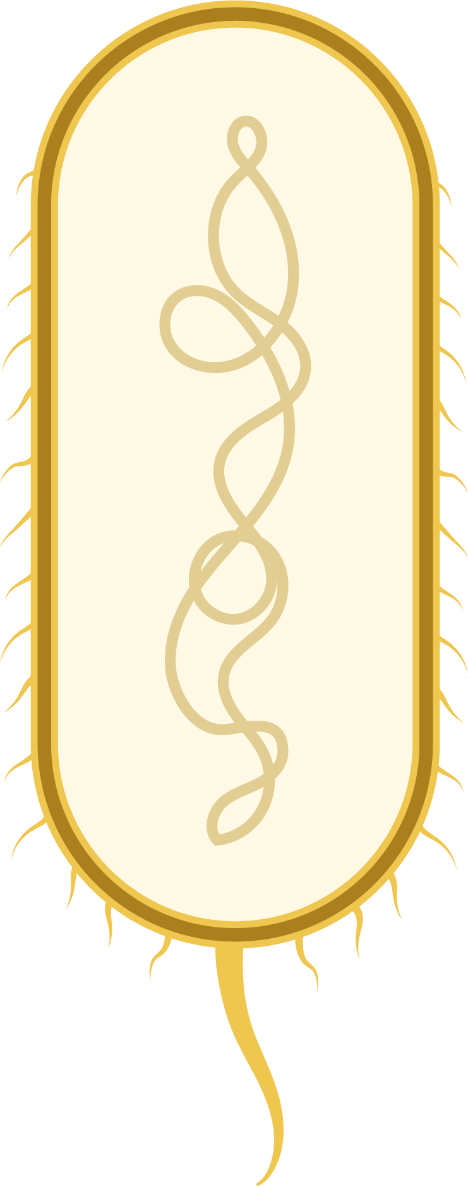 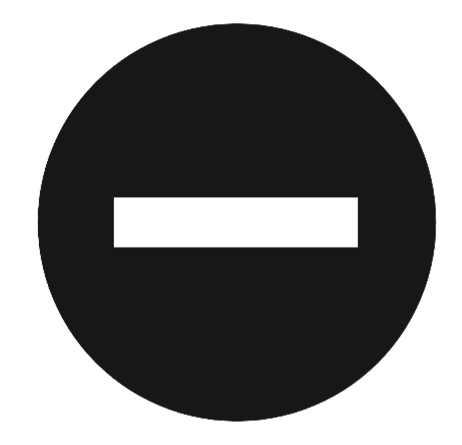 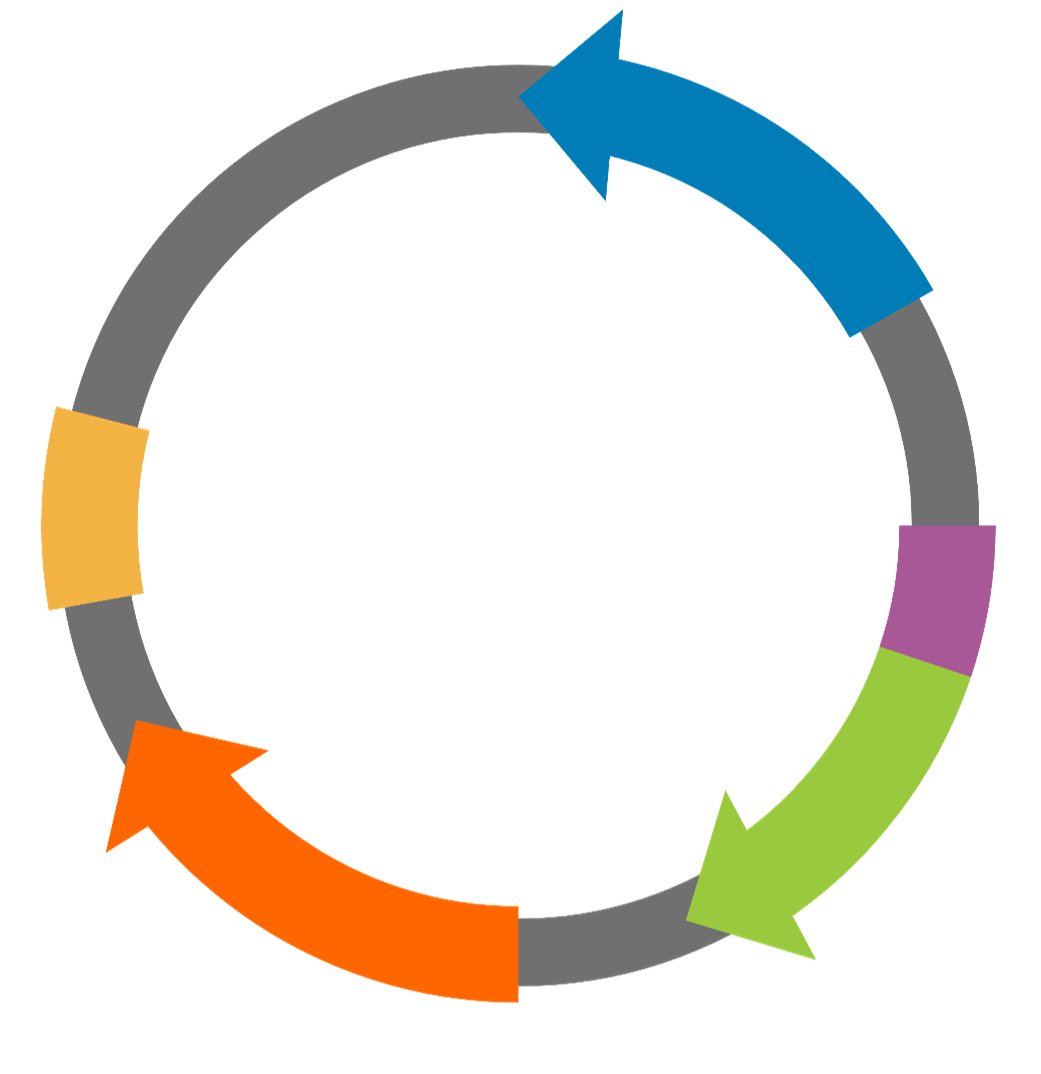 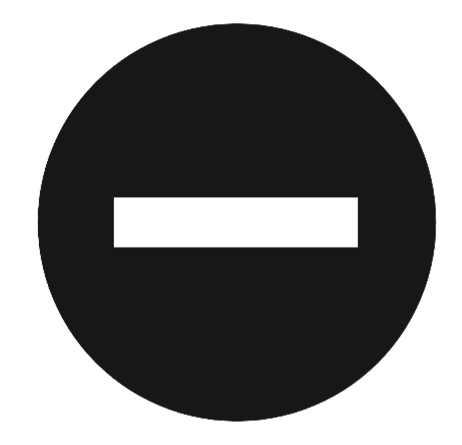 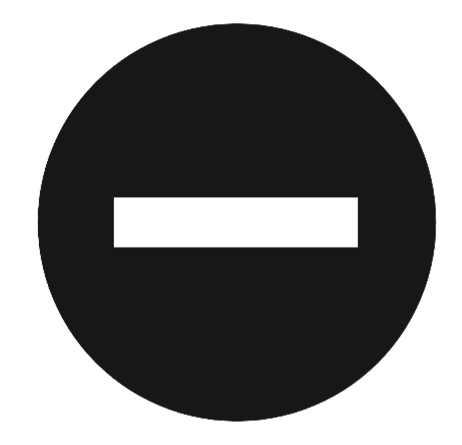 plasmid
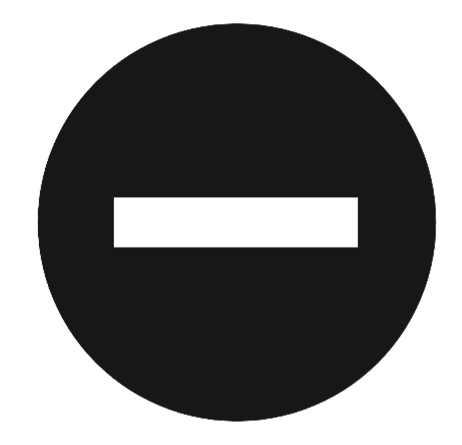 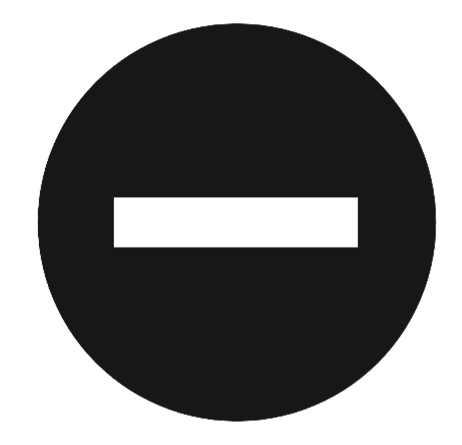 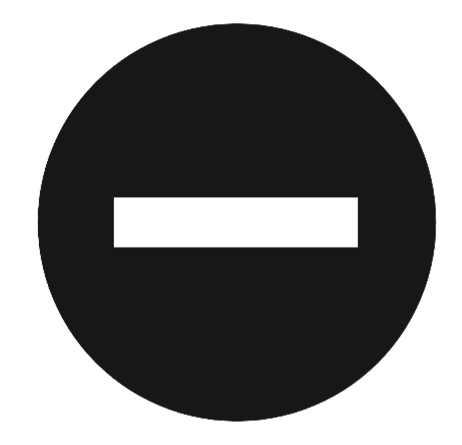 plasma
membrane
CaCl2 transformation solution
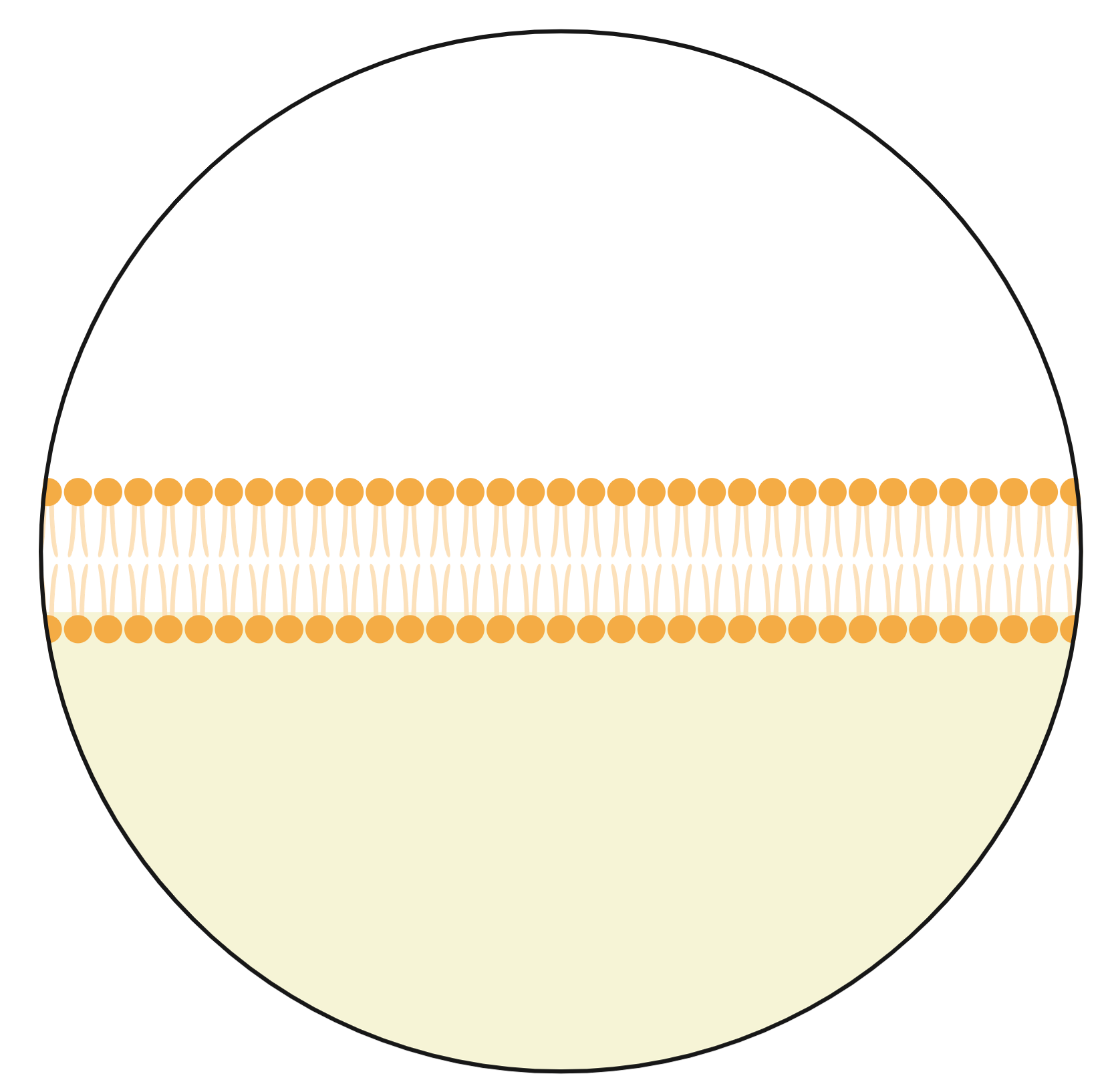 Ca2+ shields 
negative charges
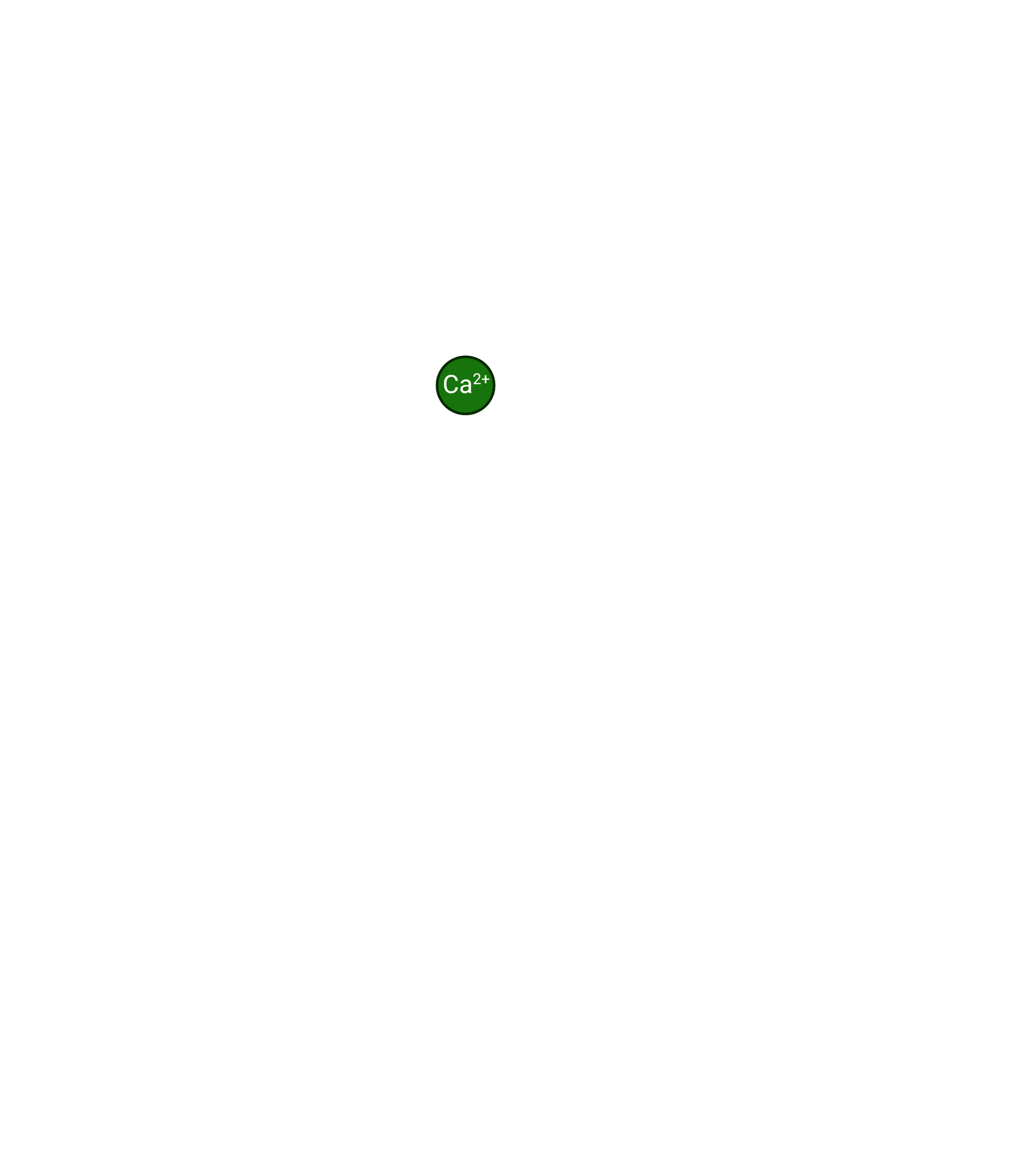 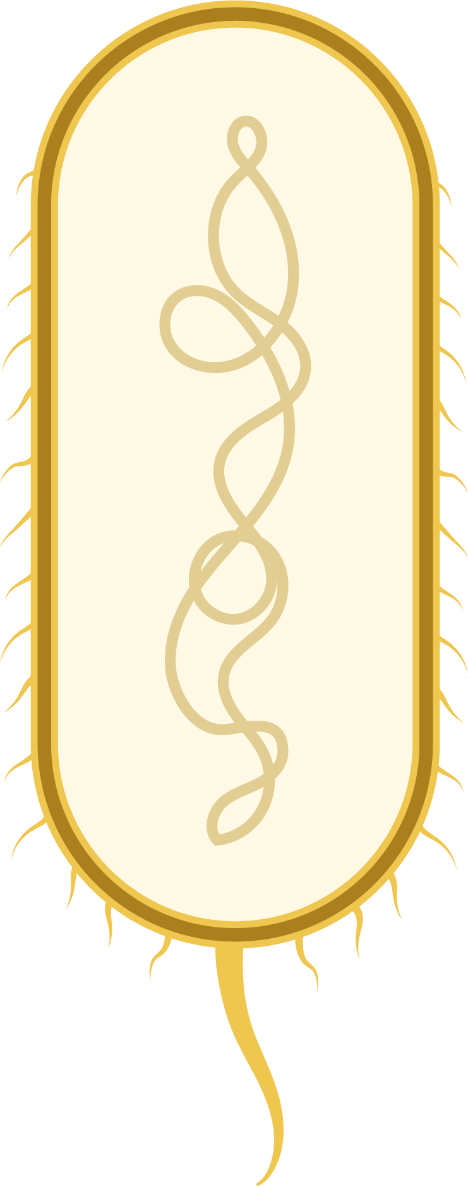 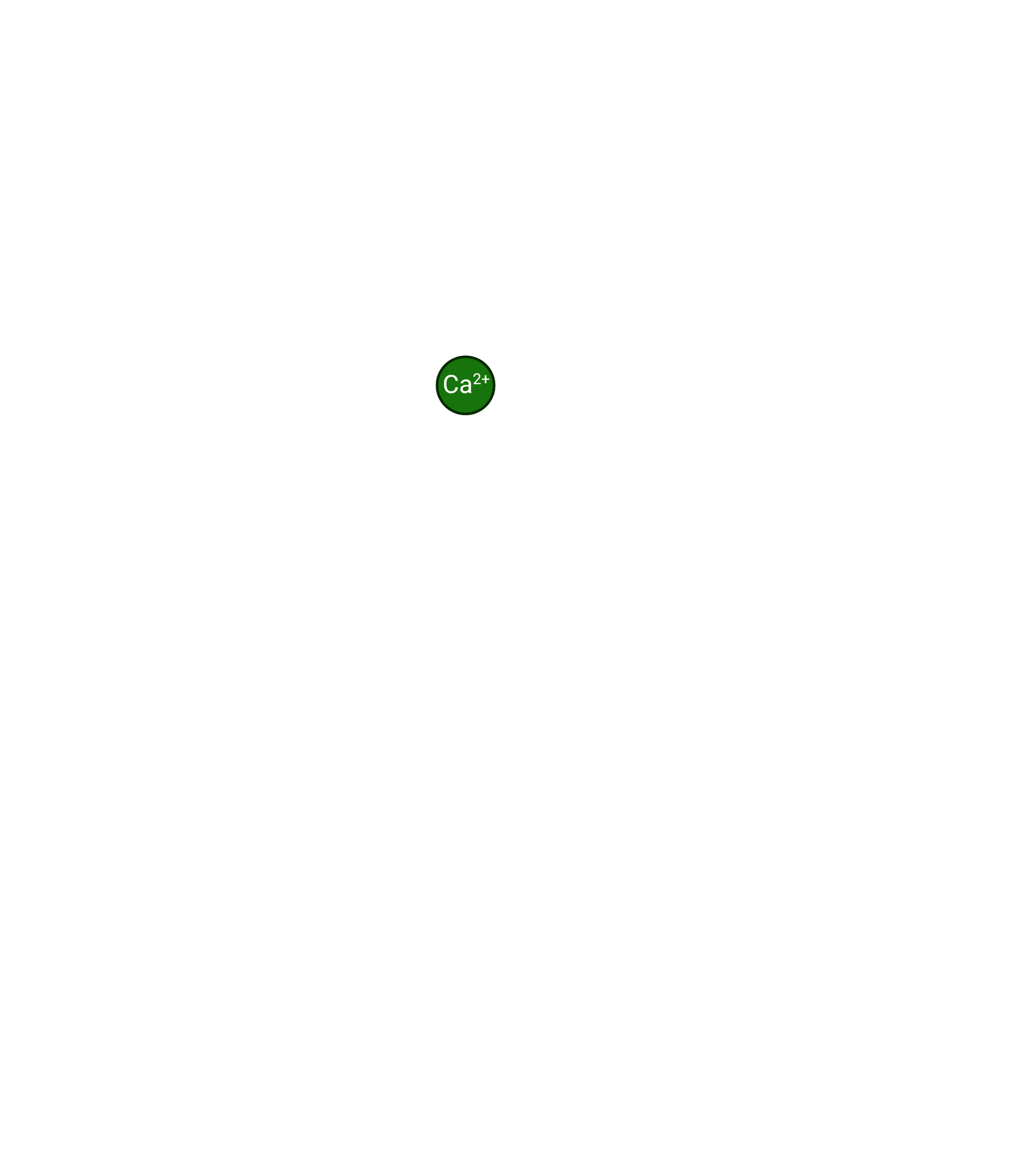 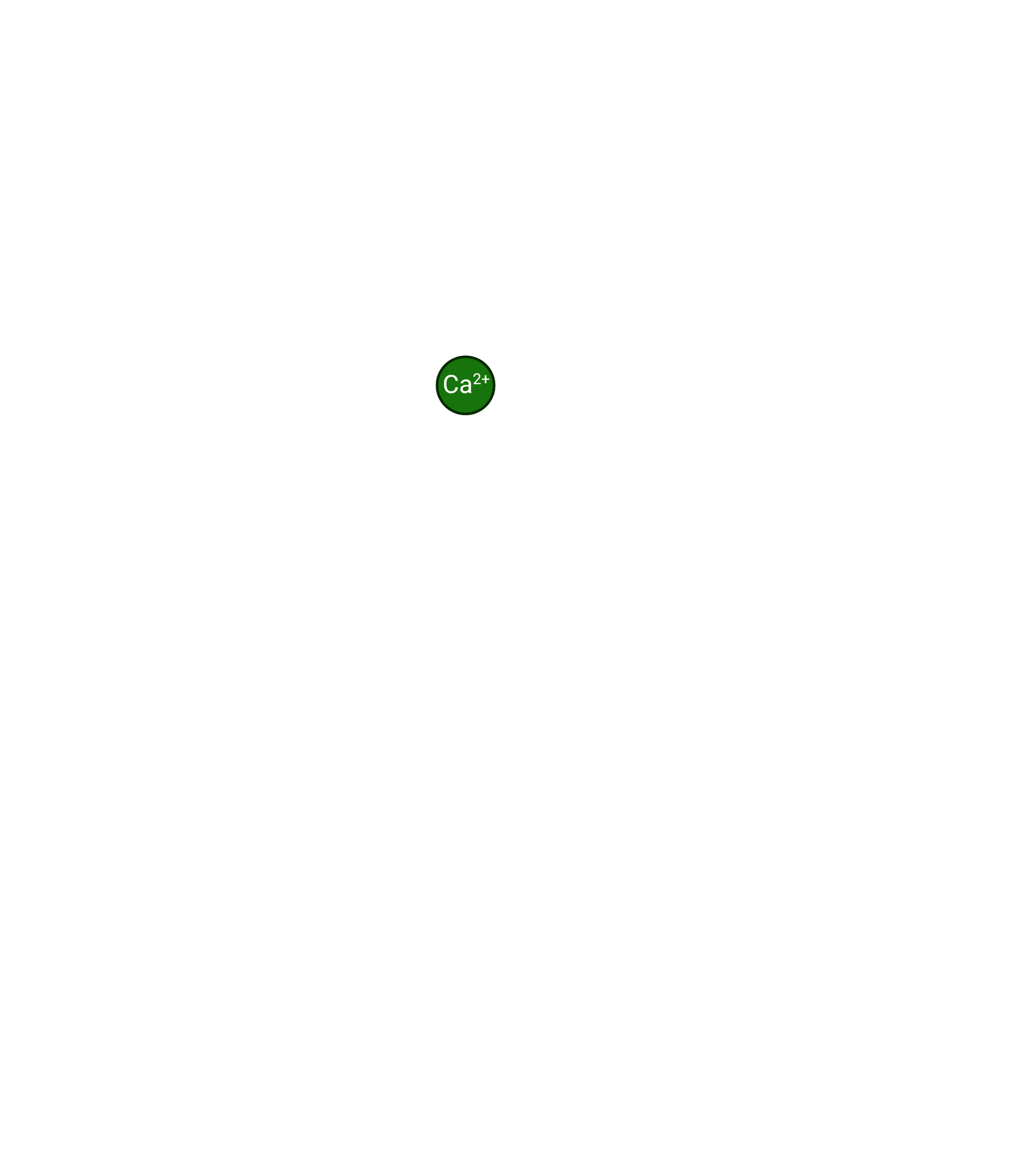 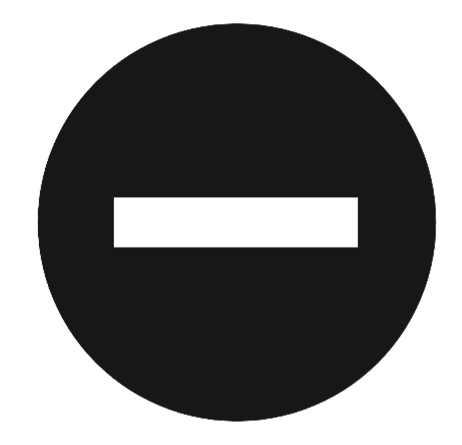 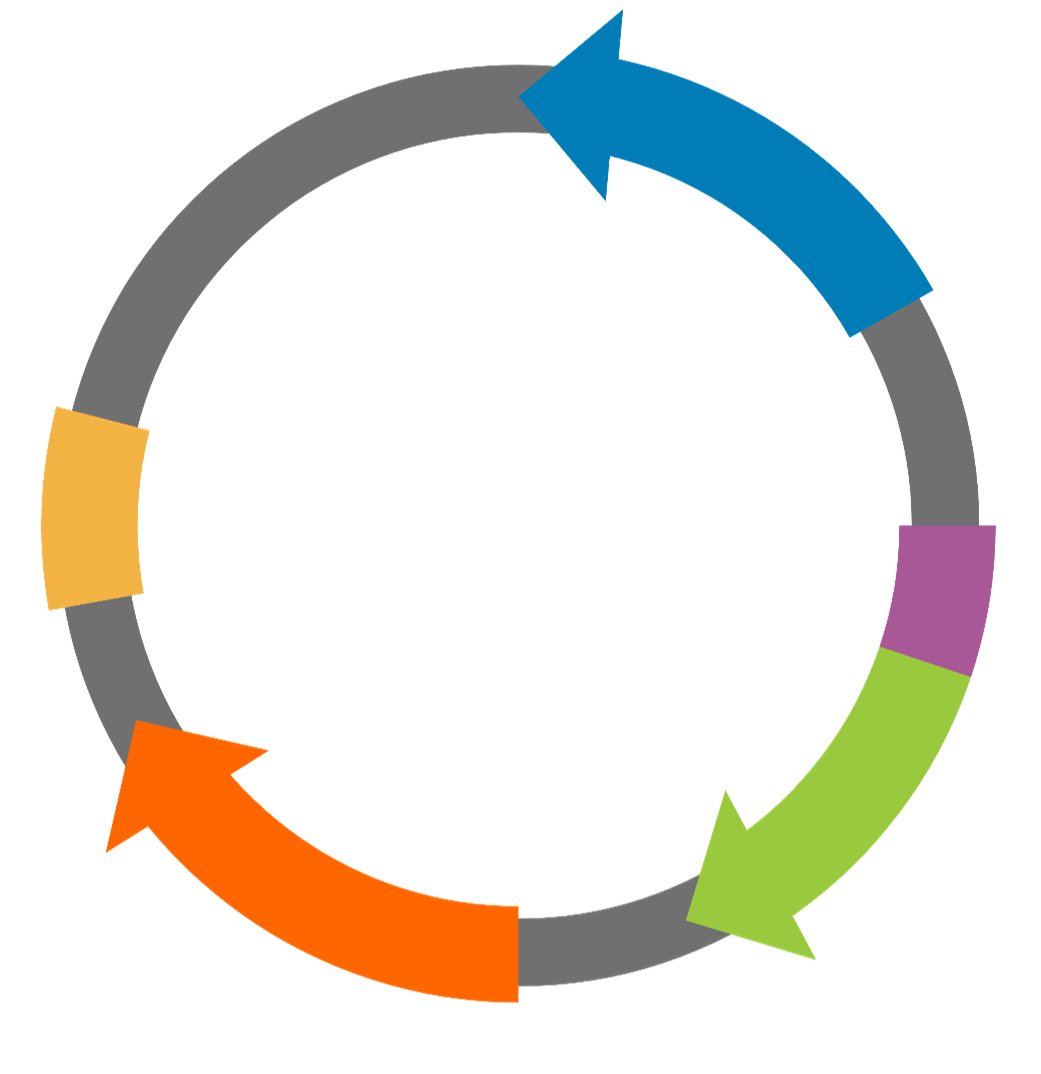 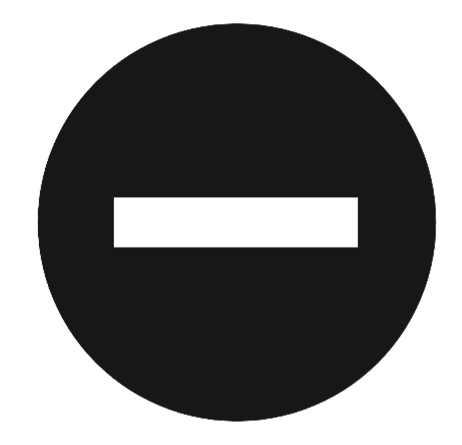 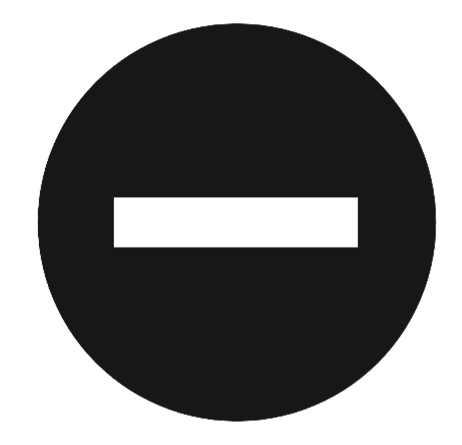 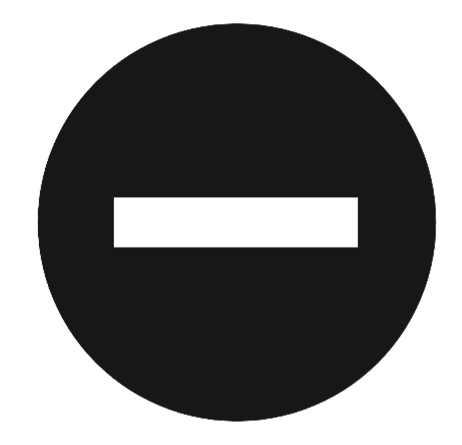 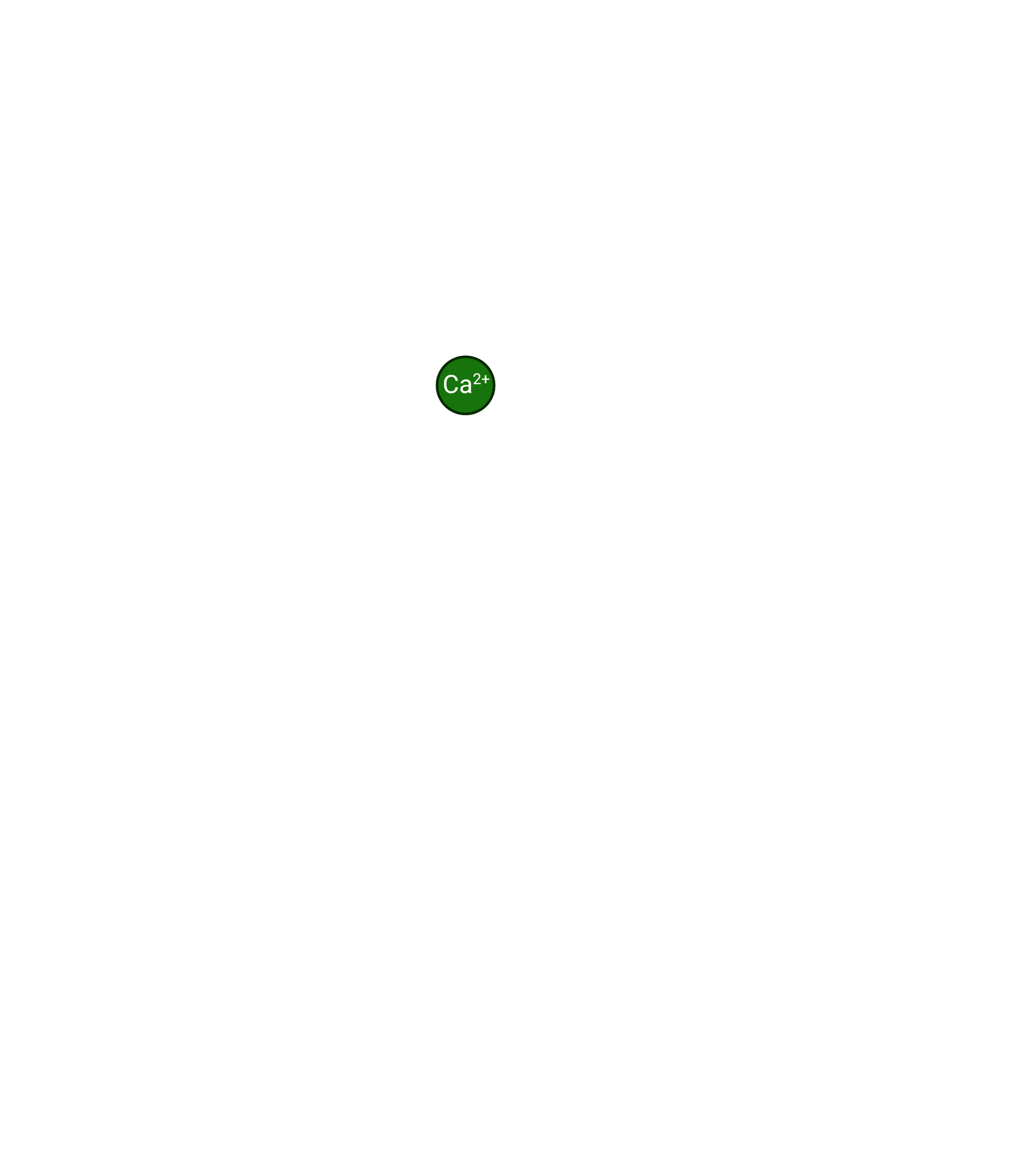 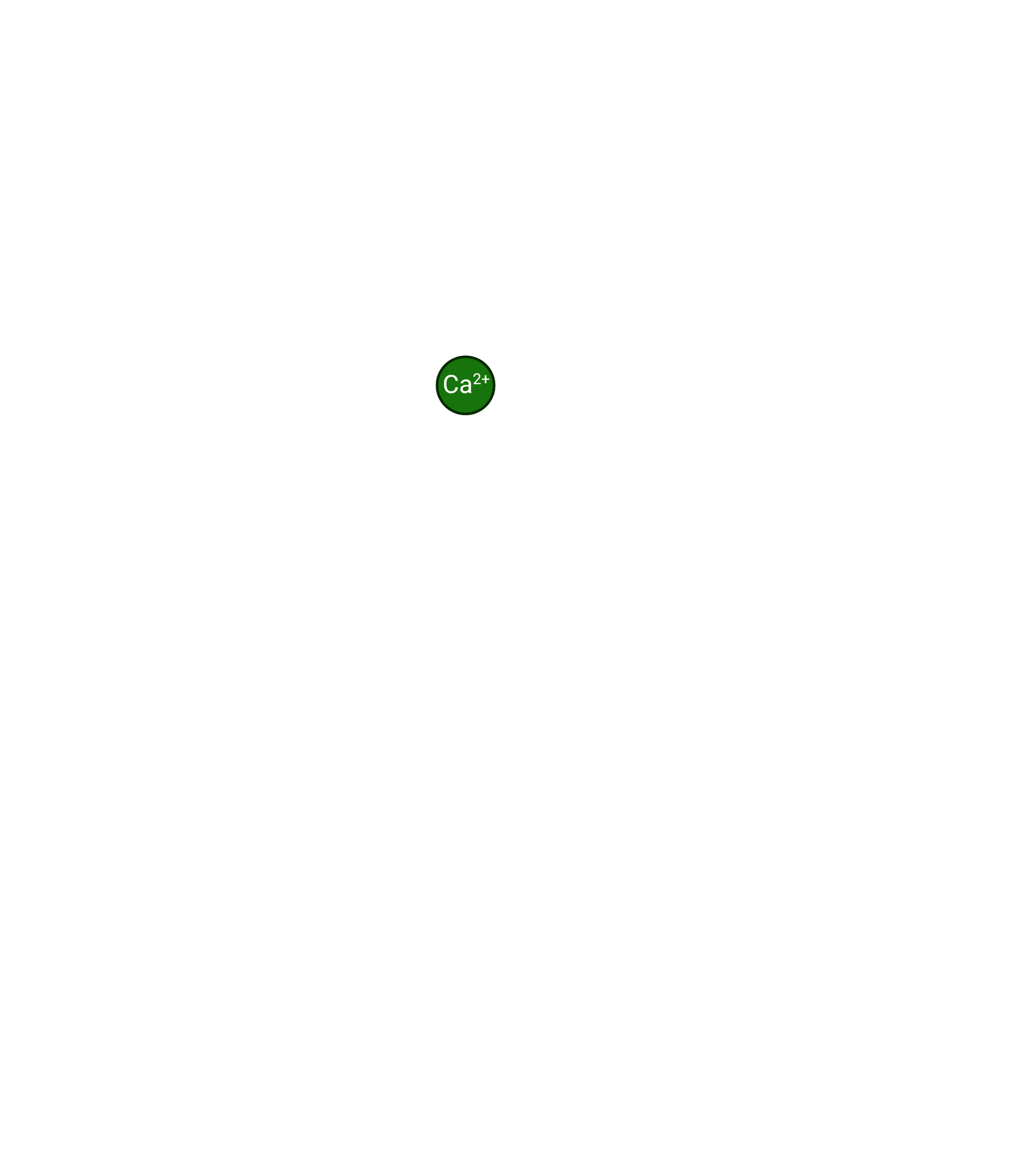 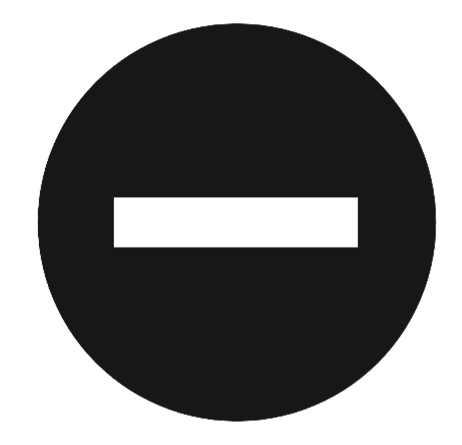 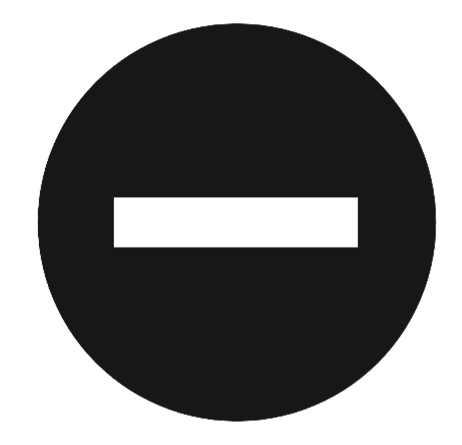 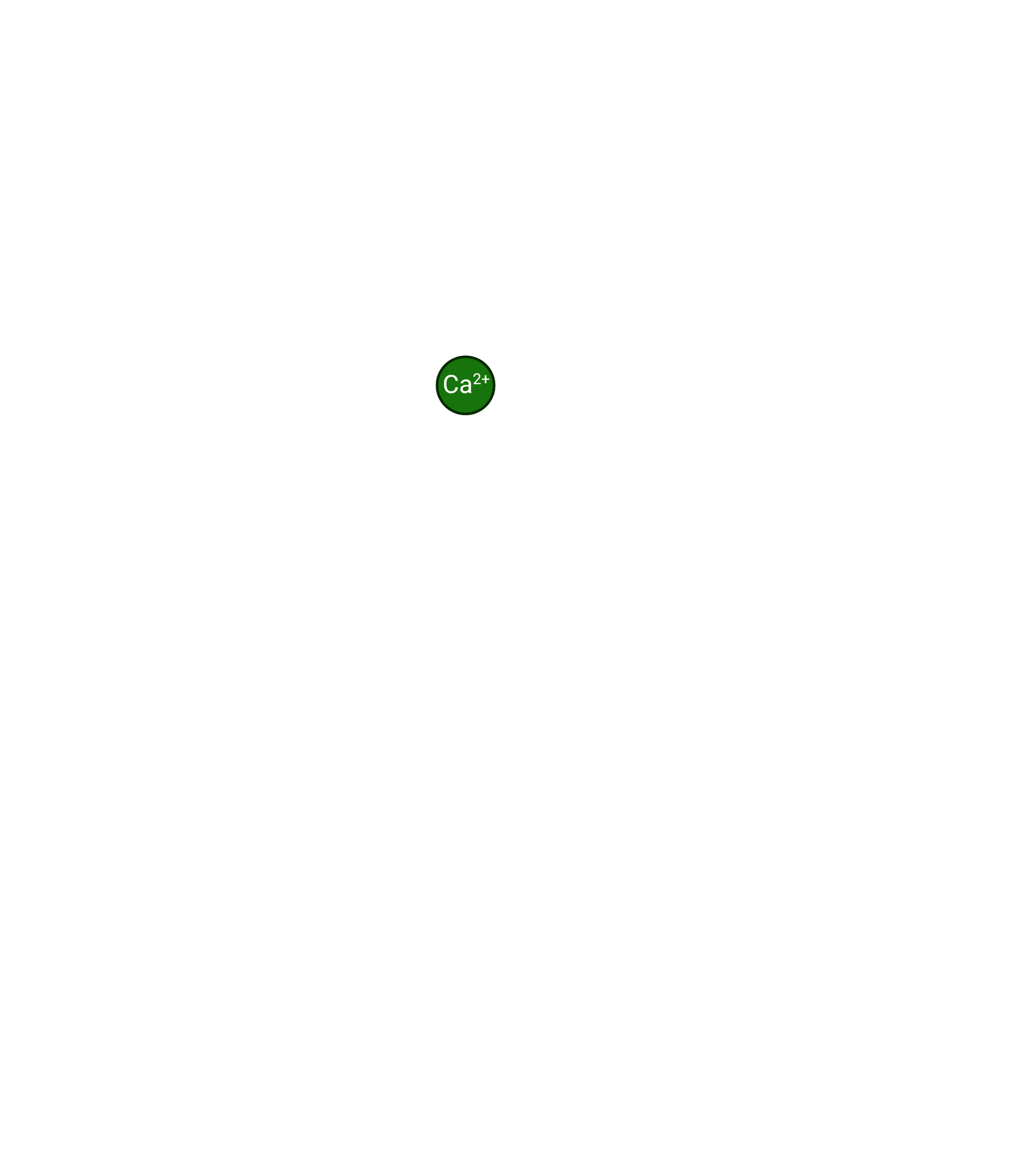 [Speaker Notes: Ca2+ cations of the transformation solution (50 mM CaCl2, pH 6.1) neutralize the repulsive negative charges of the phosphate backbone of the DNA and the phospholipids of the cell membrane to allow the DNA to enter the cells.]
Incubate on ice for 10 min
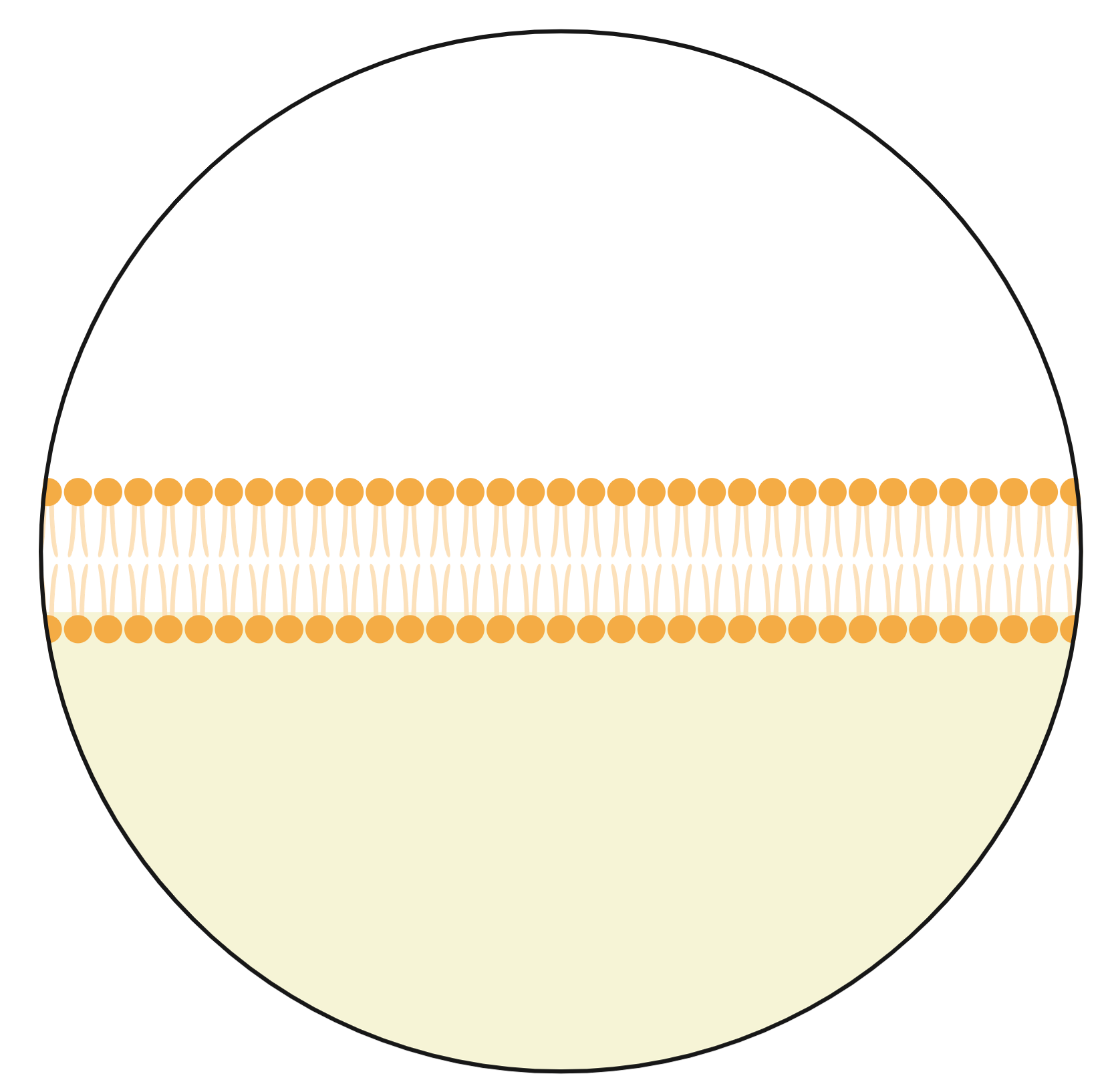 Ca2+ shields 
negative charges
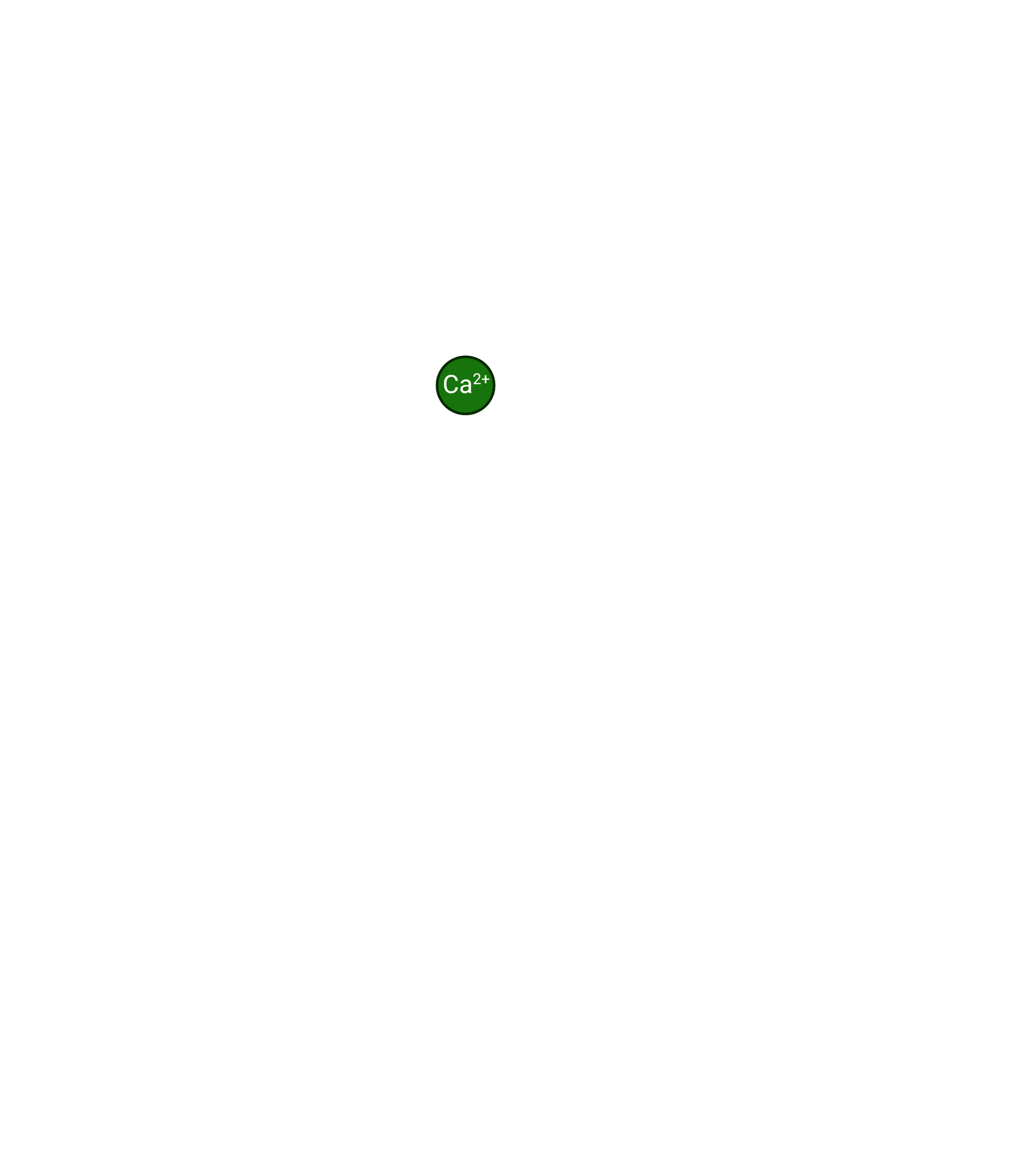 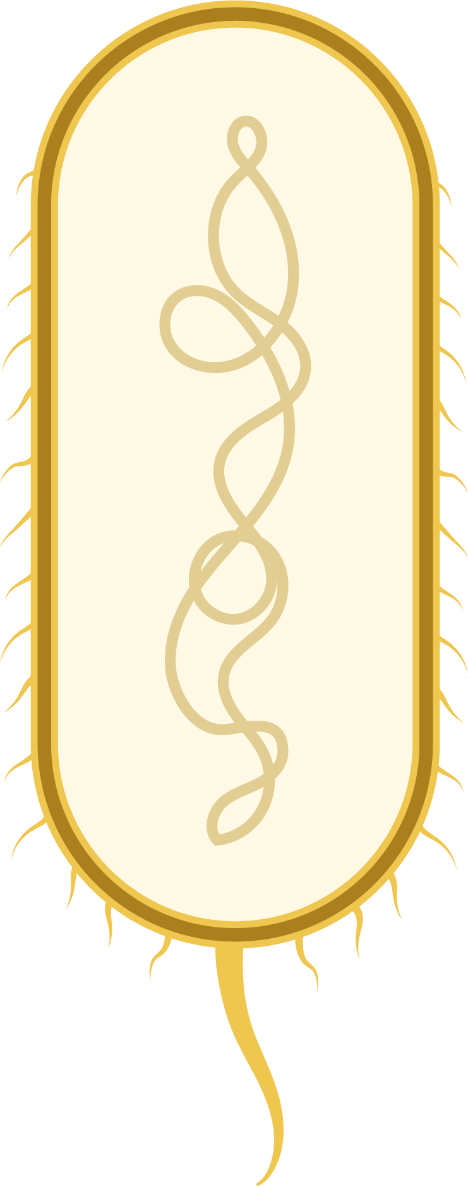 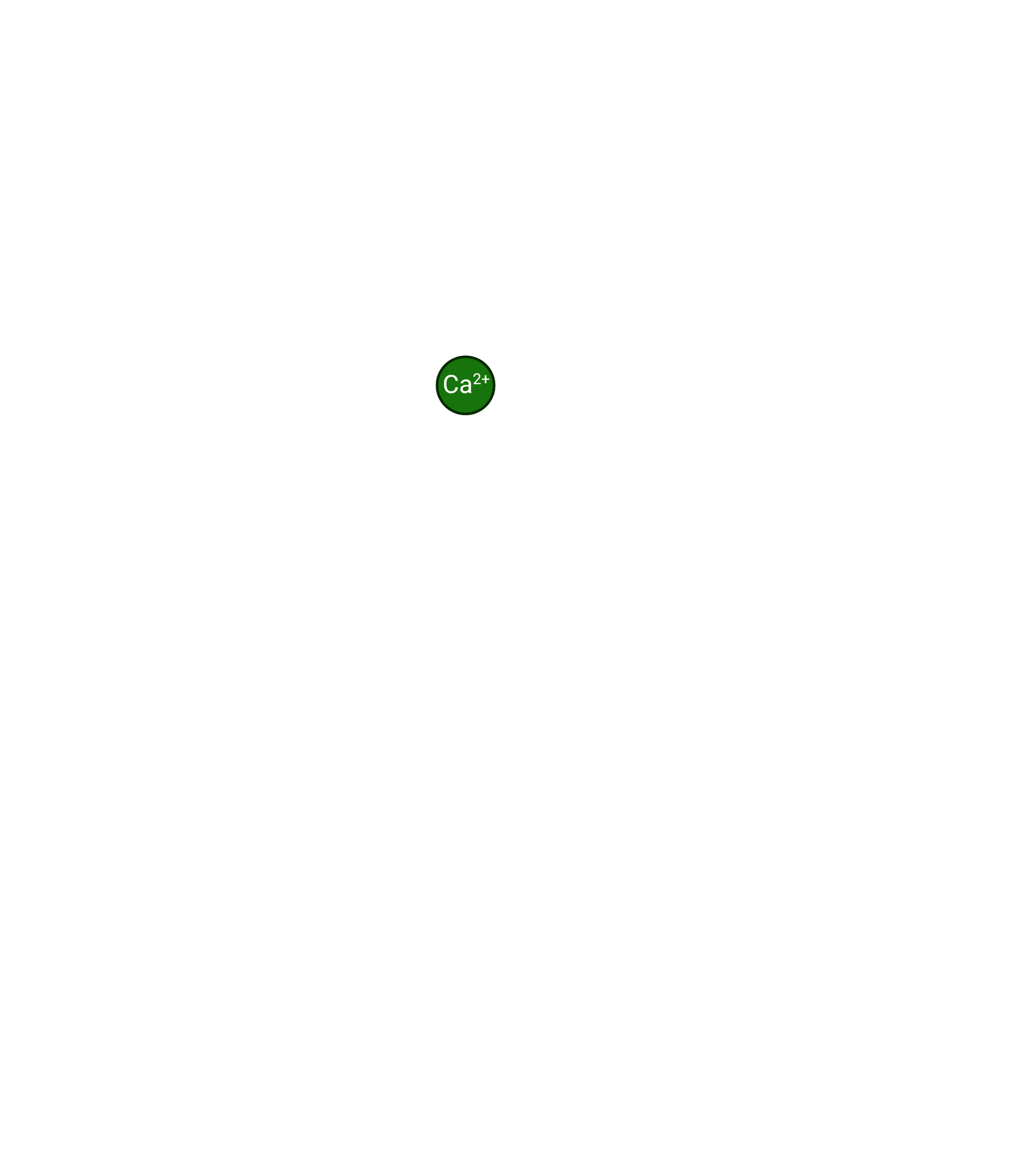 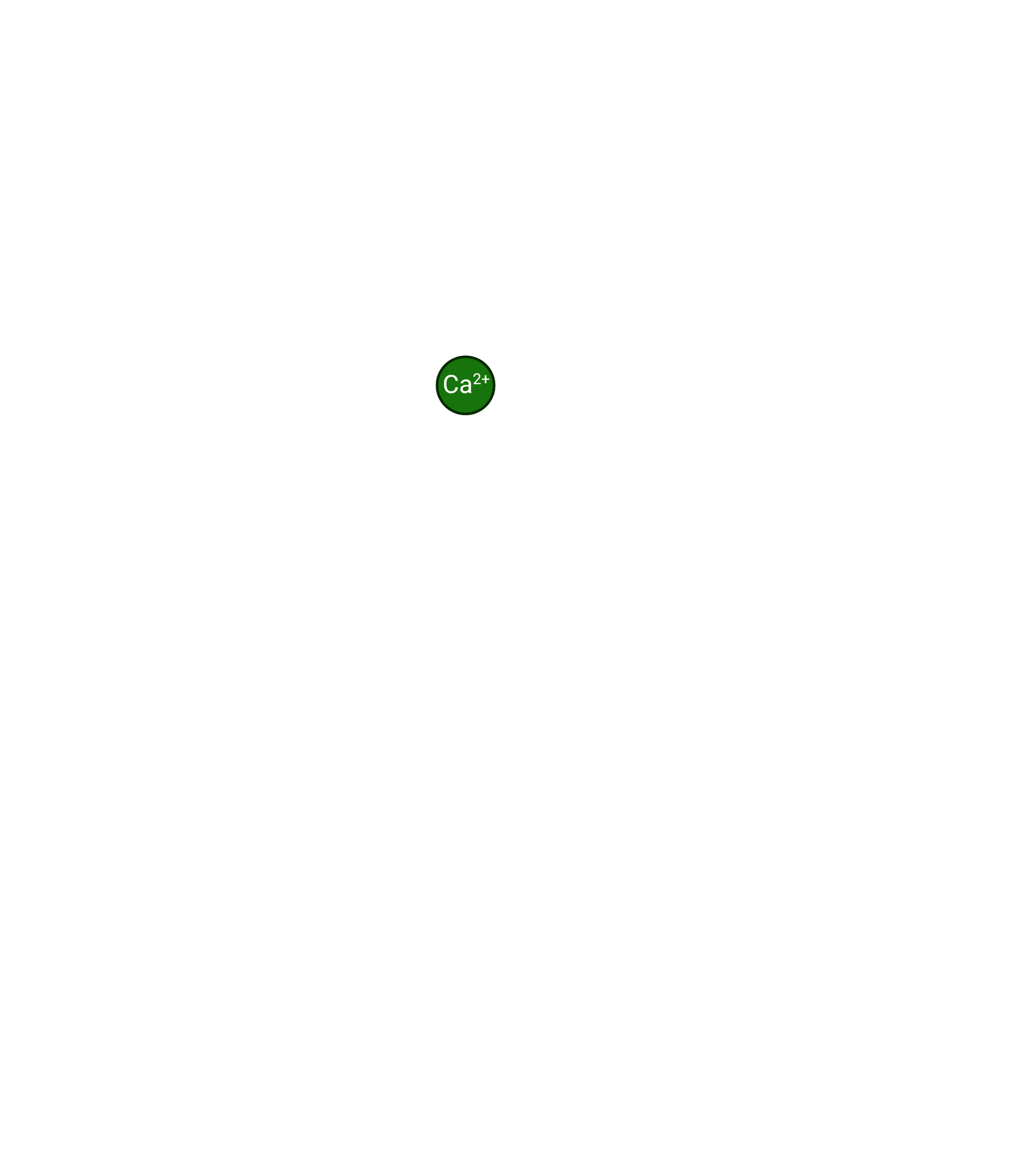 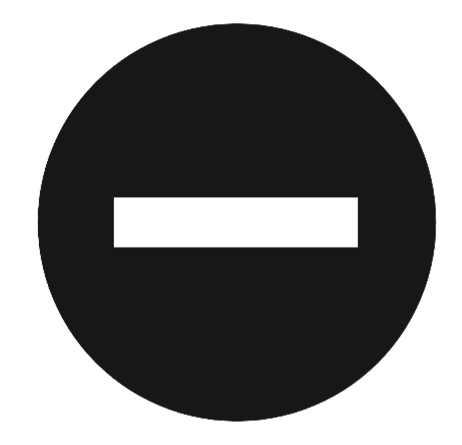 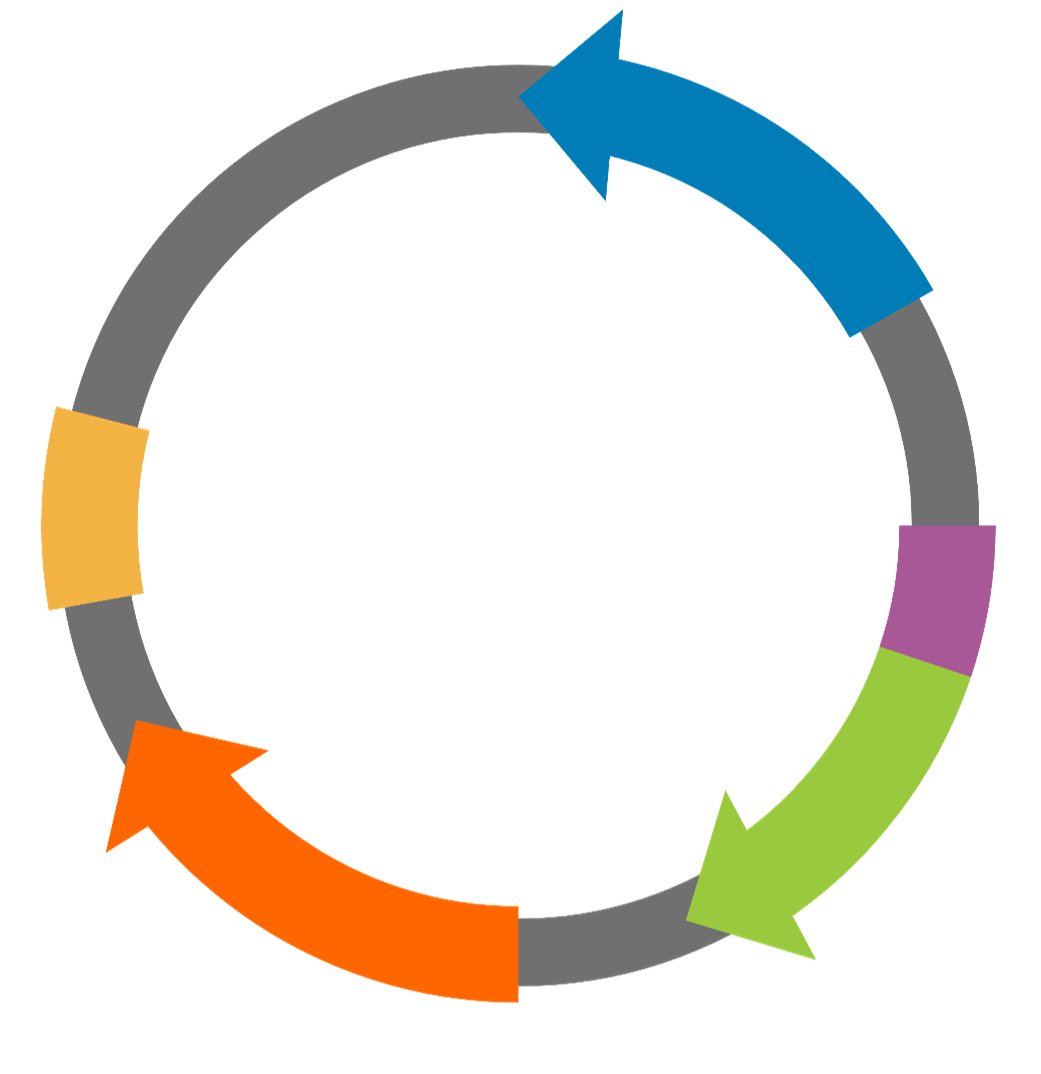 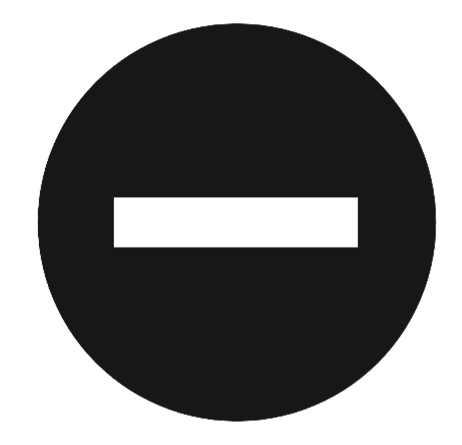 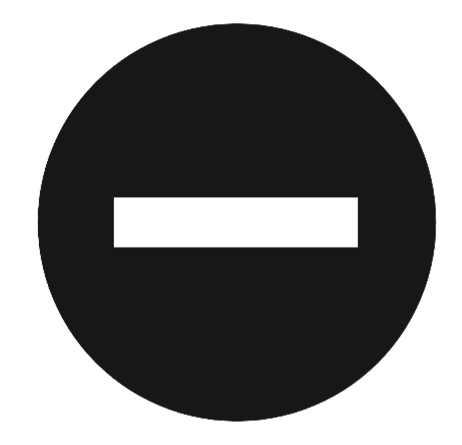 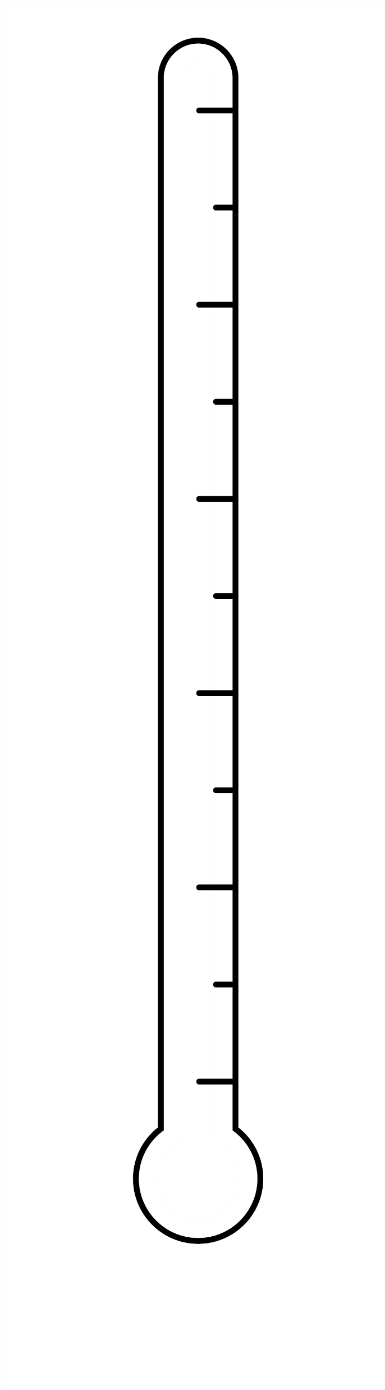 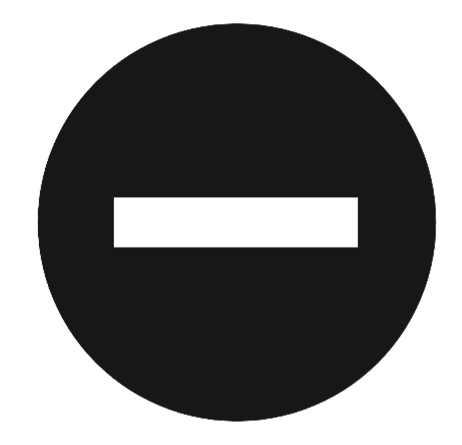 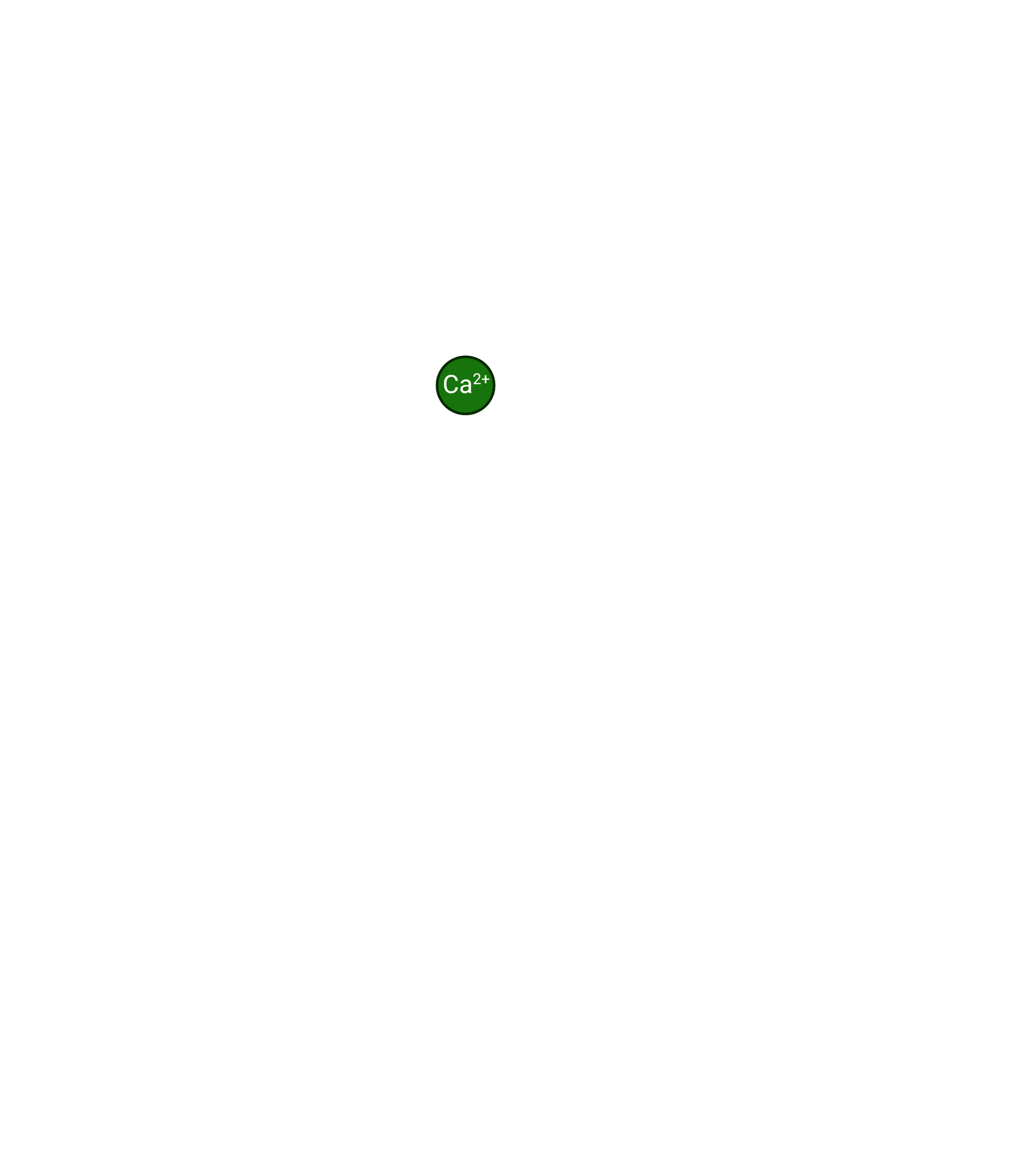 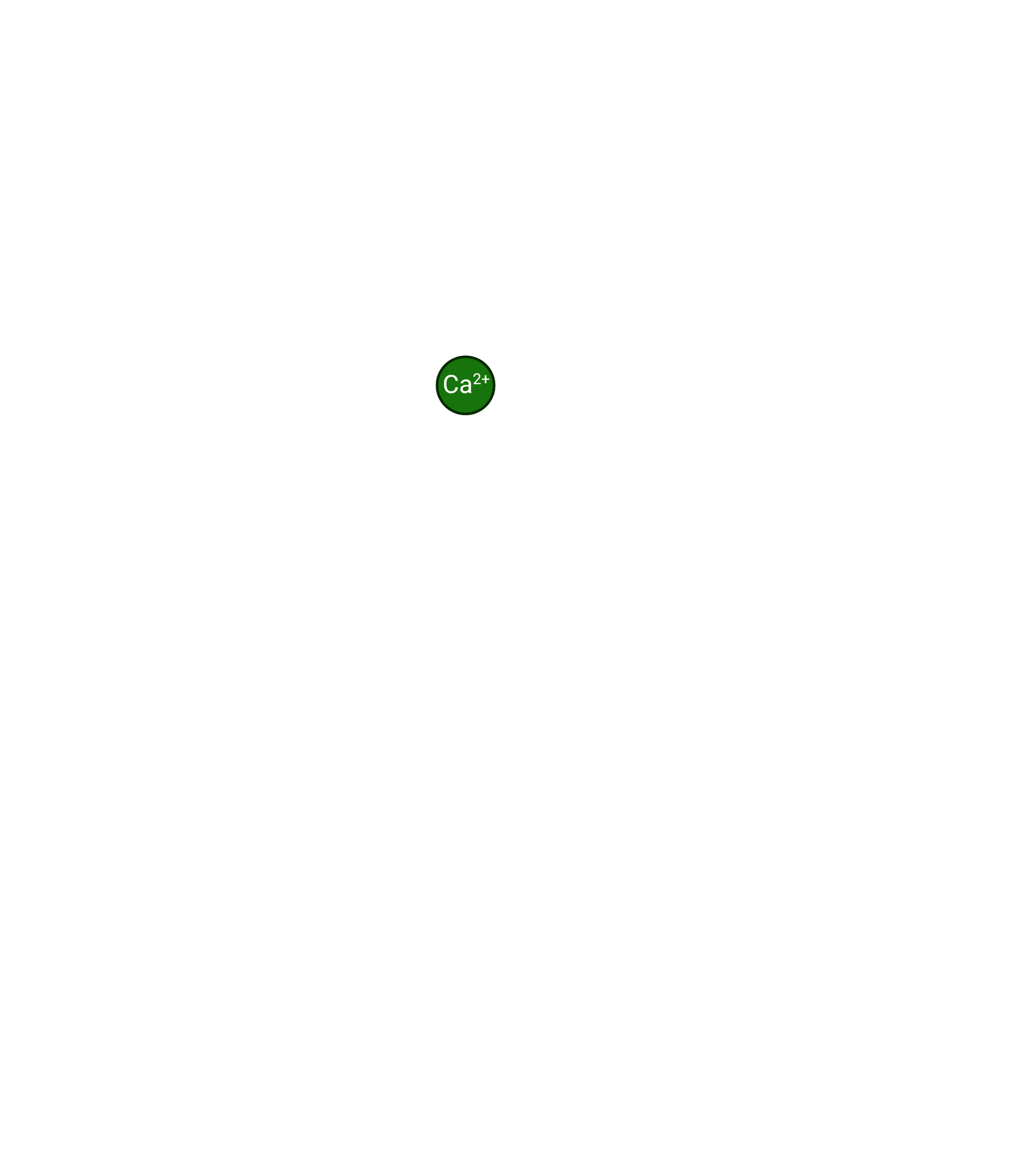 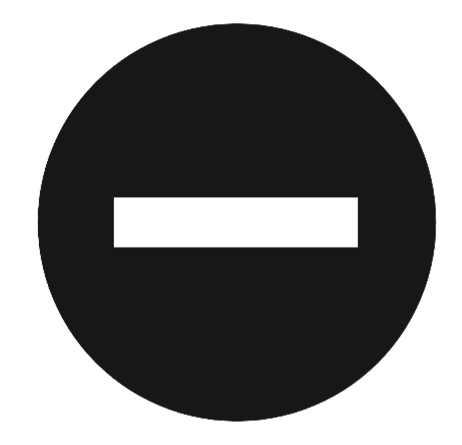 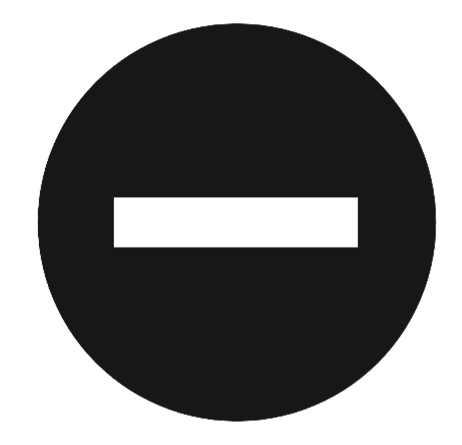 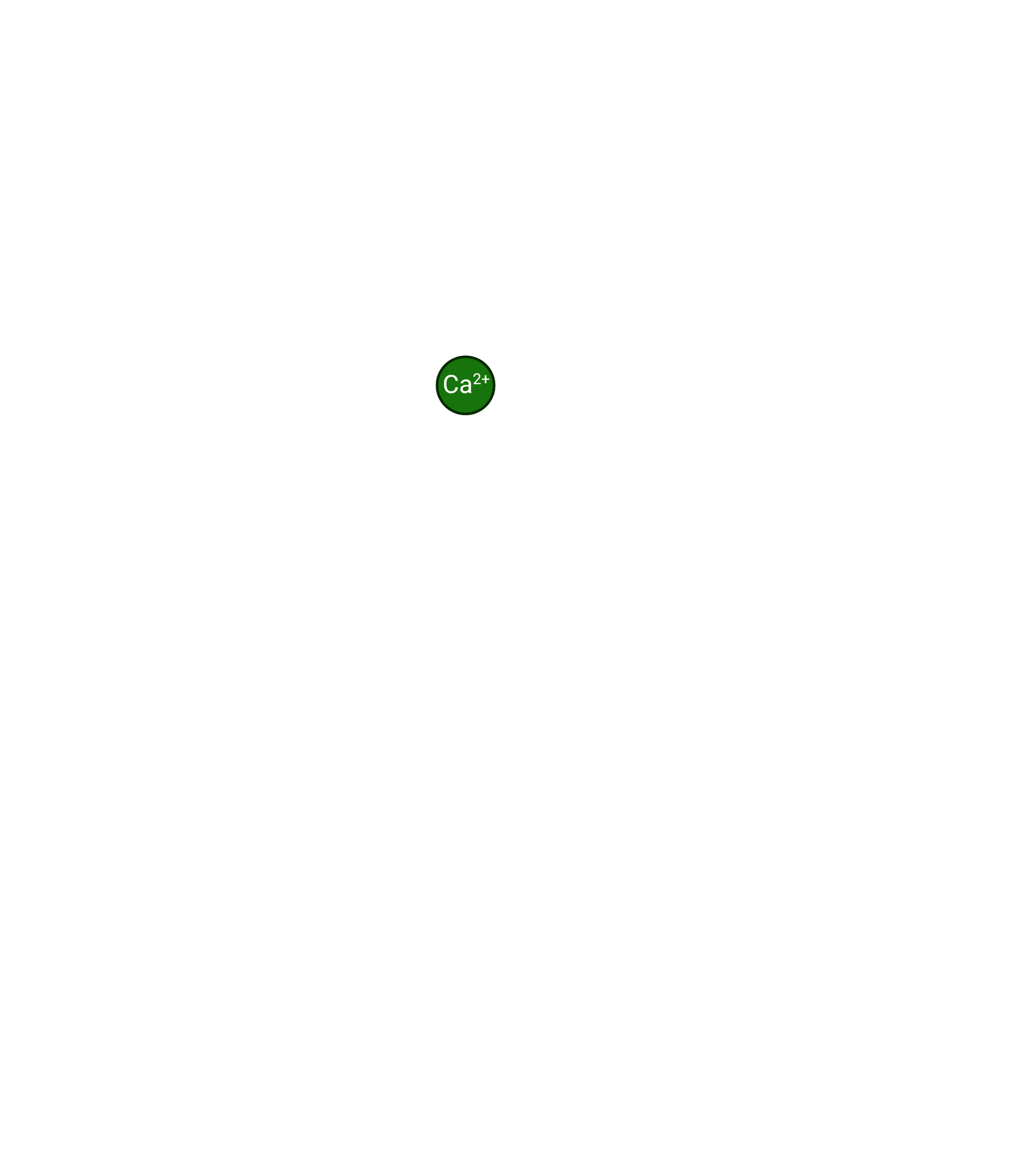 Heat shock at 42°C for 50 sec
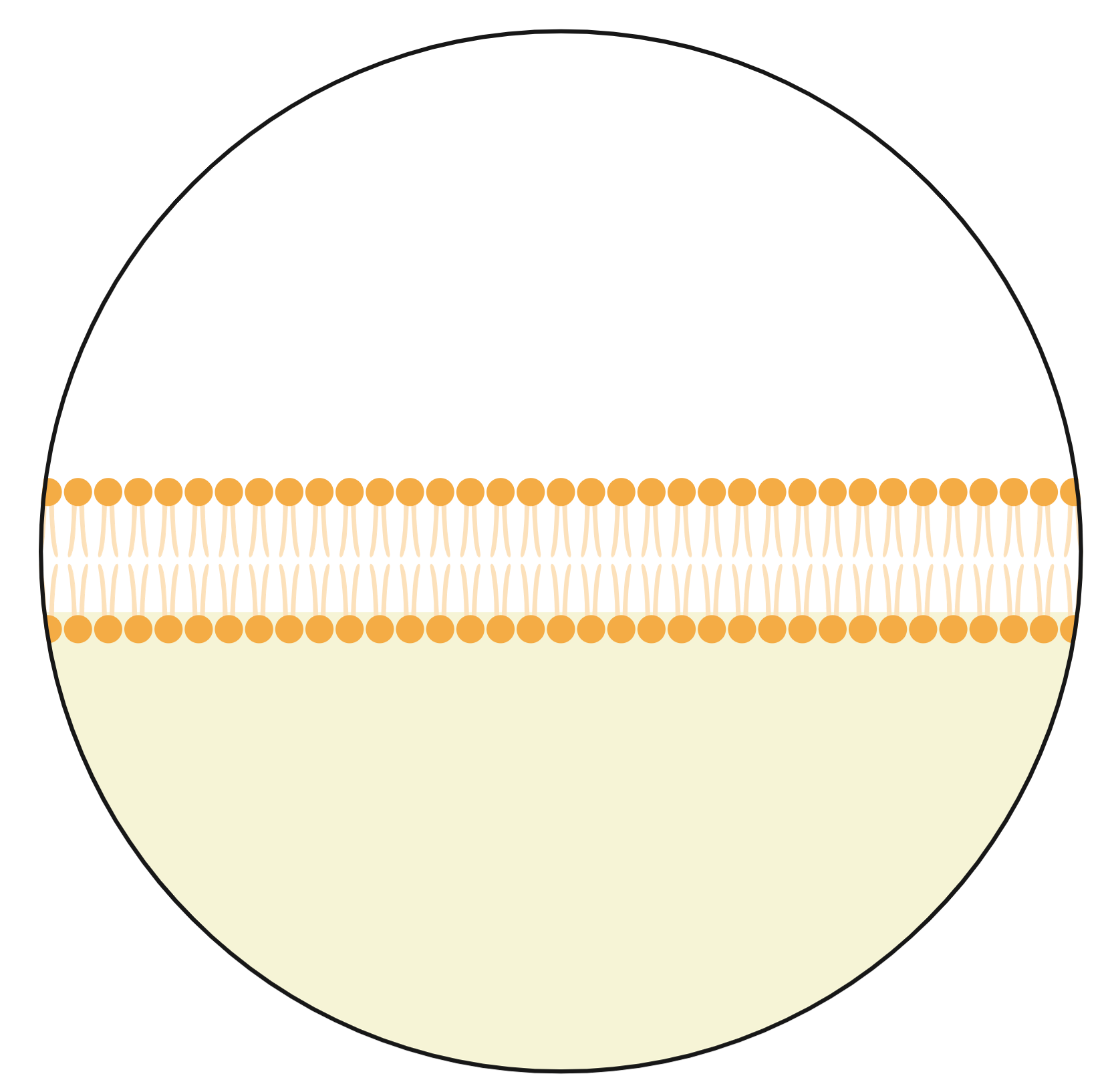 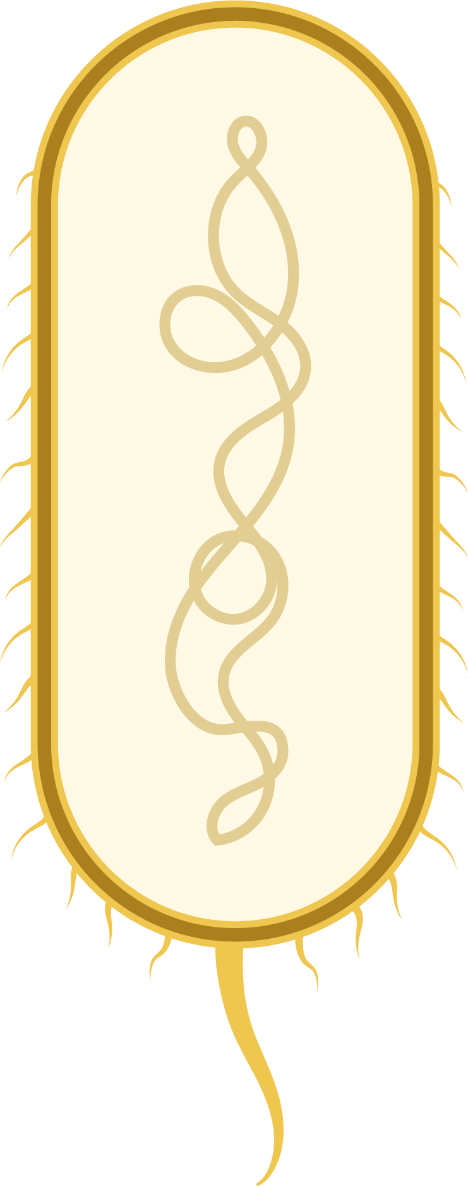 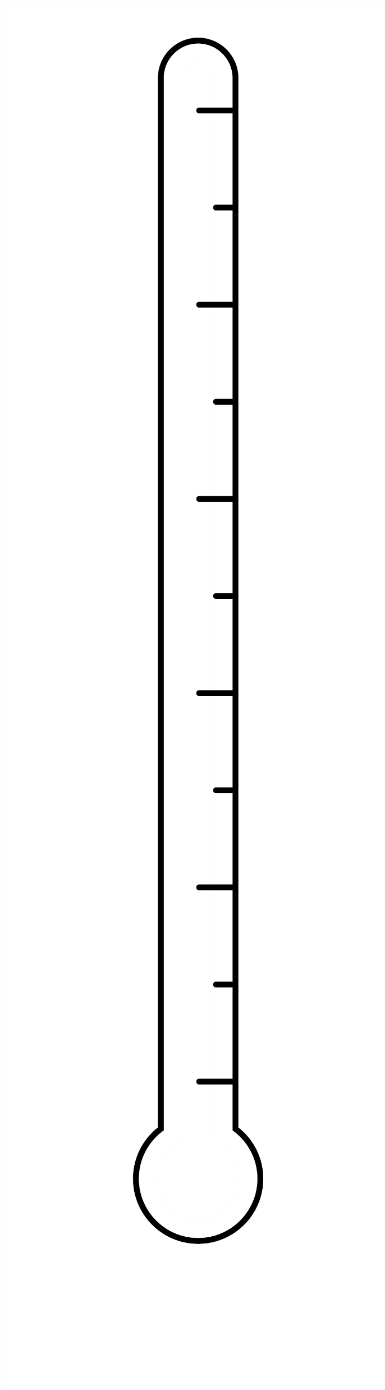 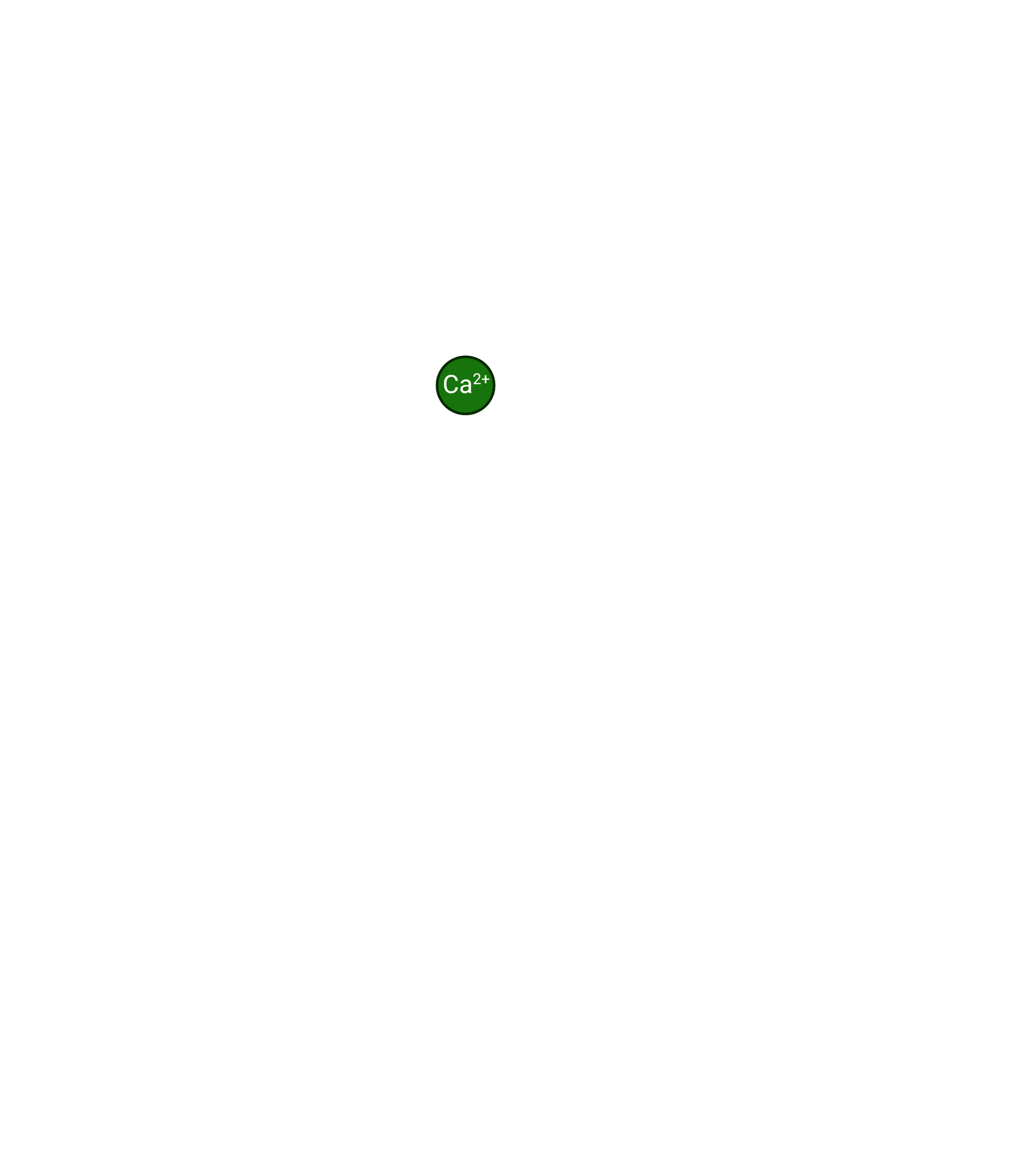 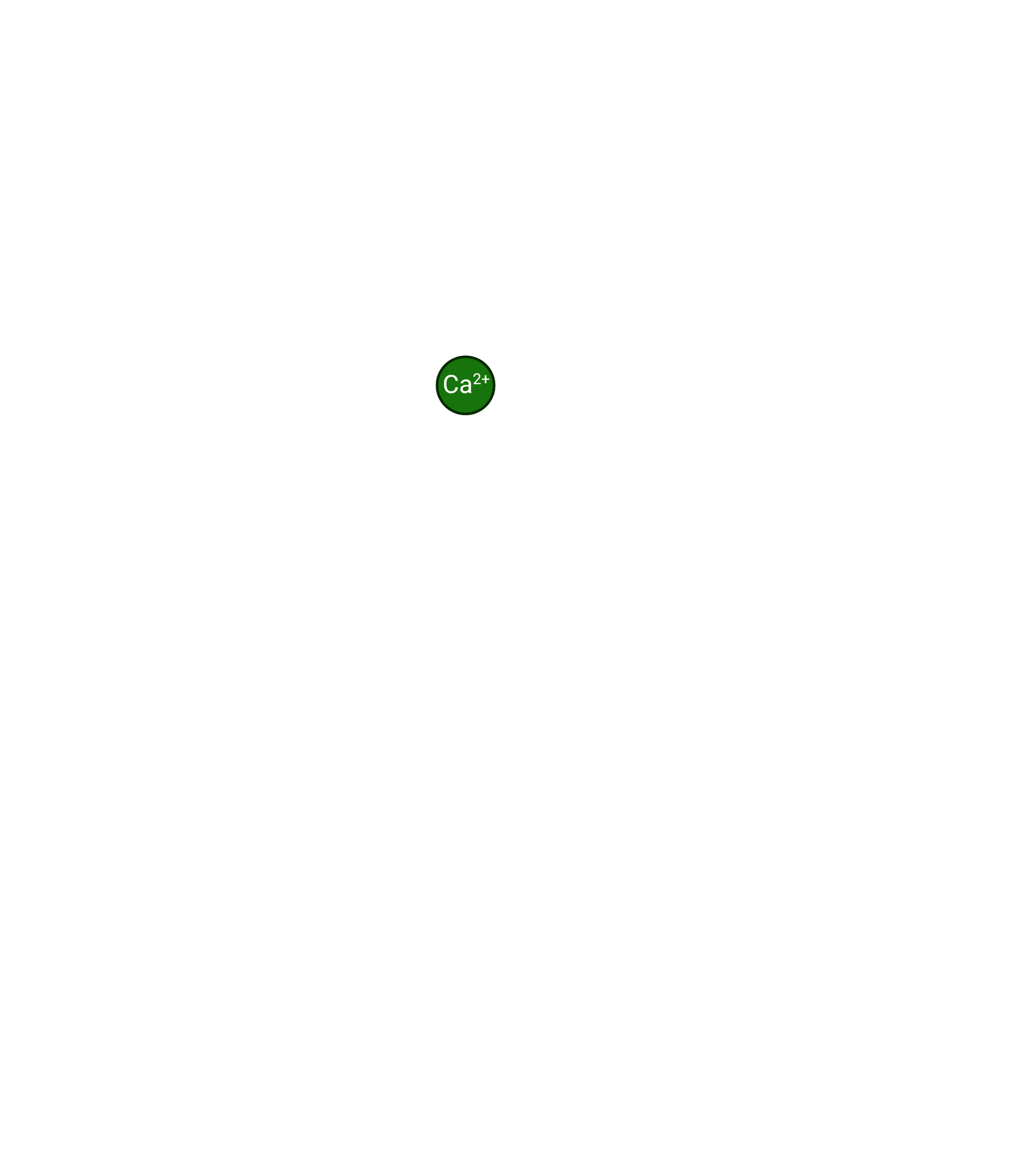 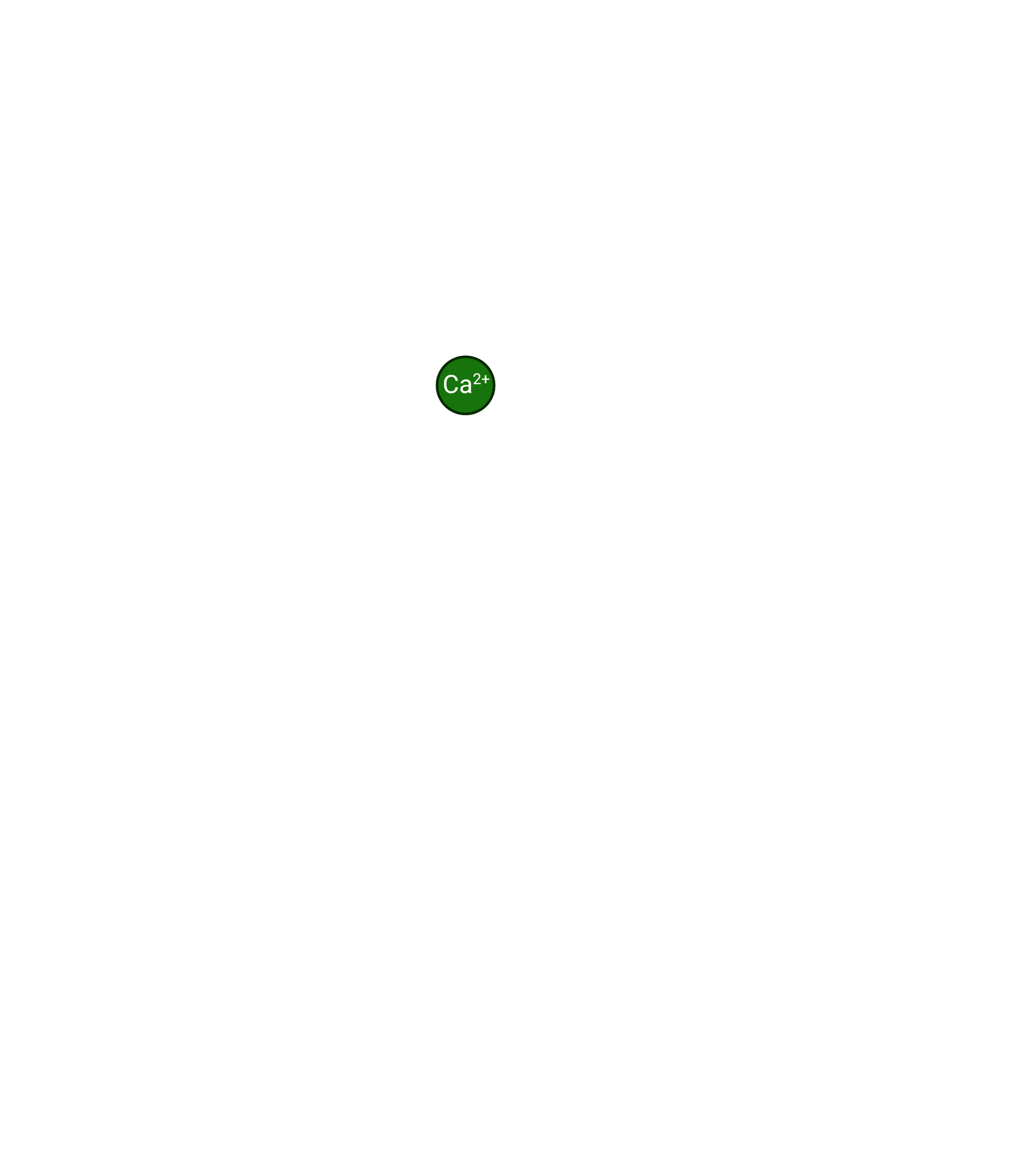 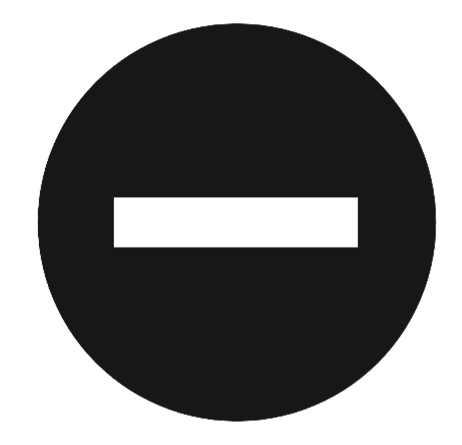 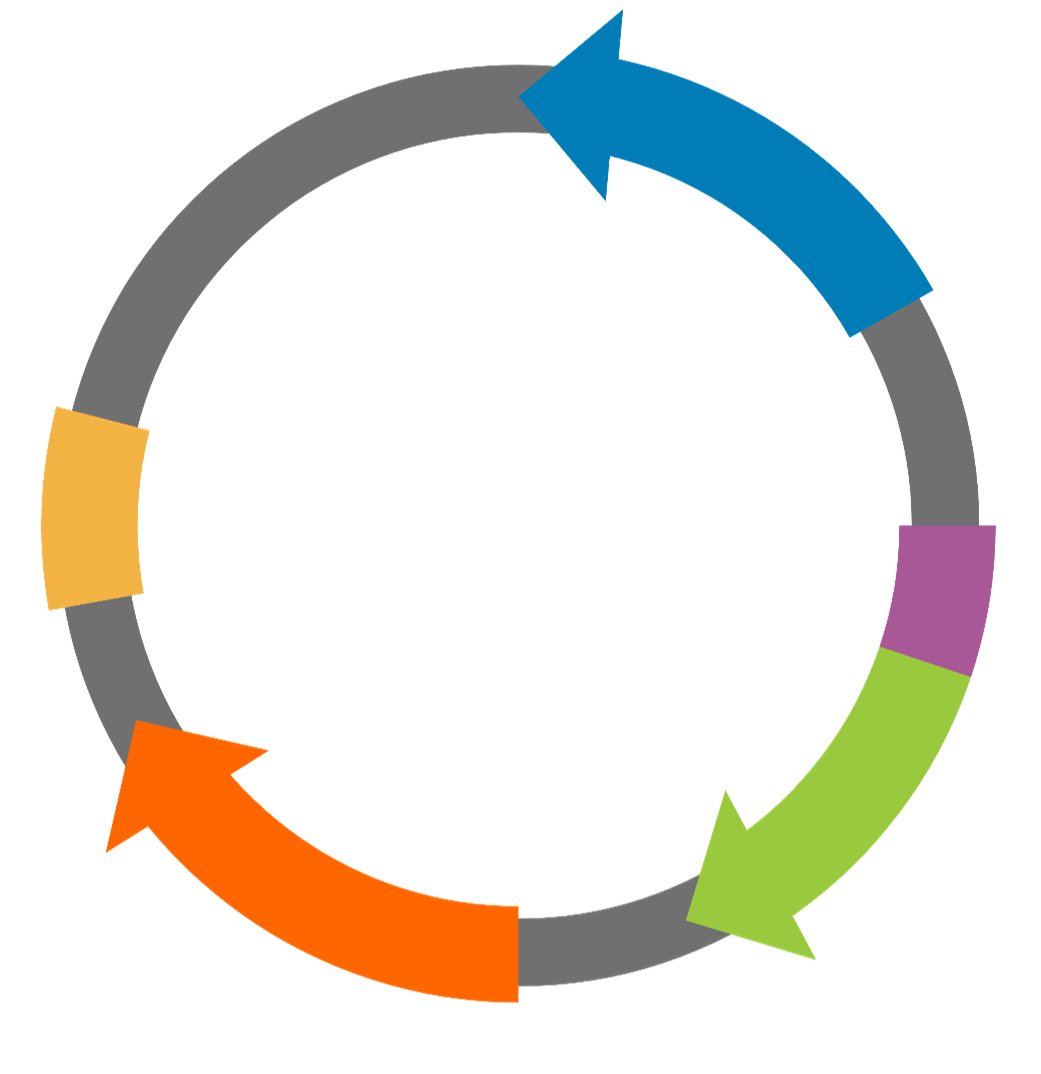 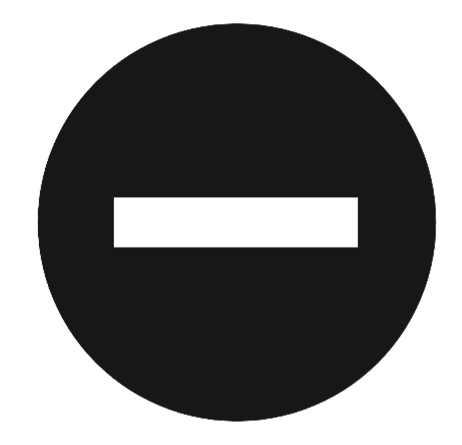 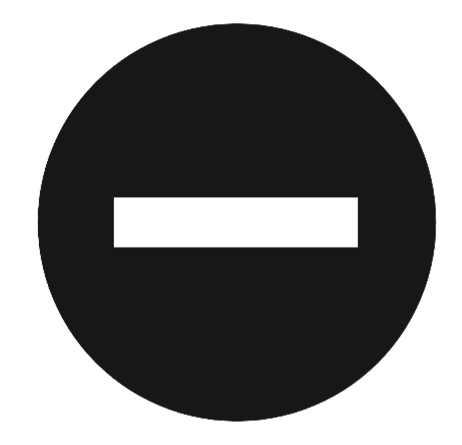 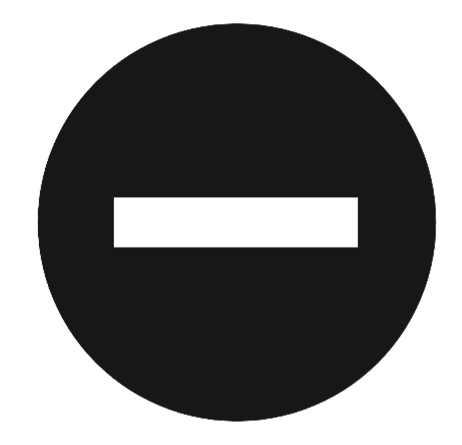 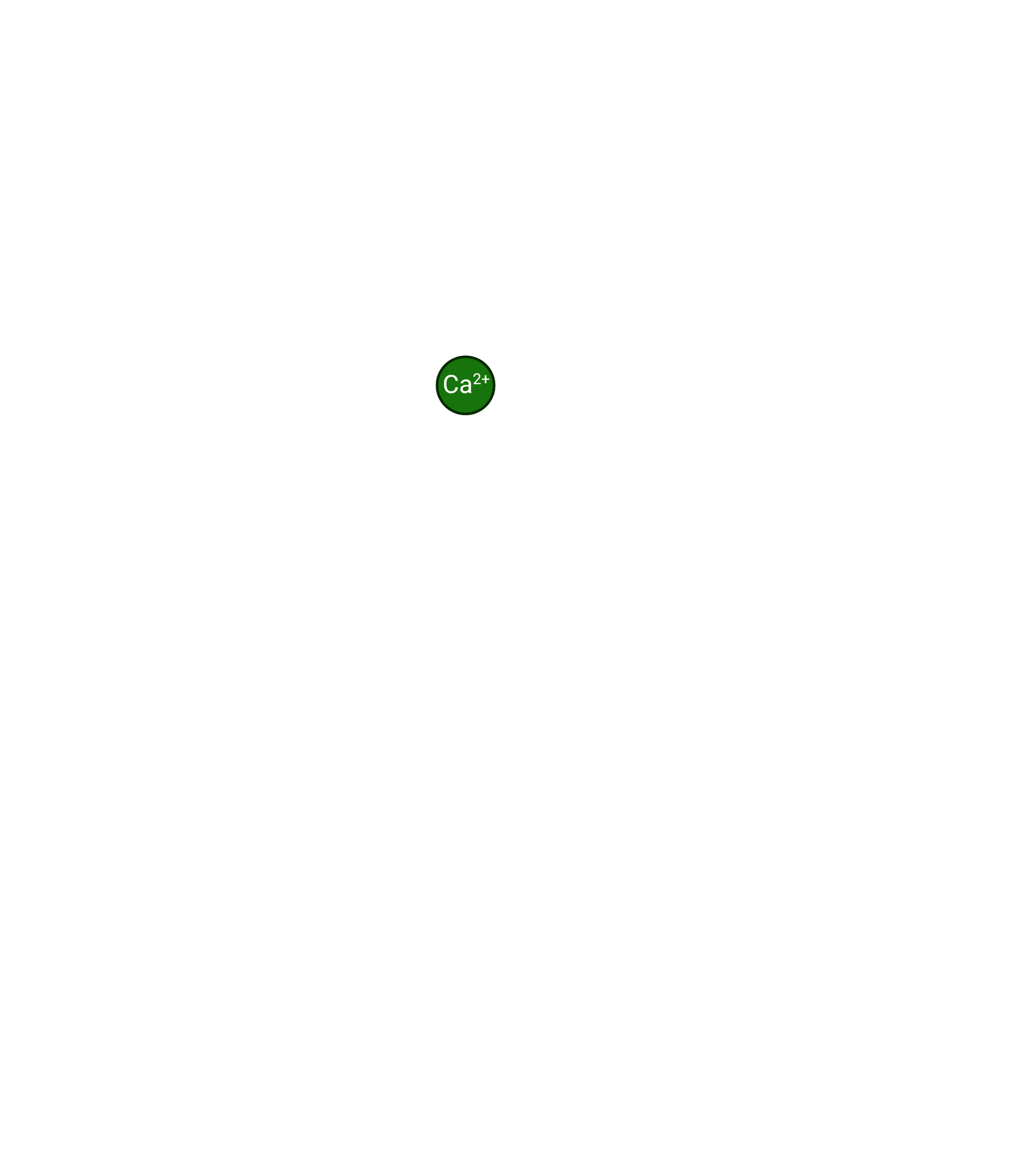 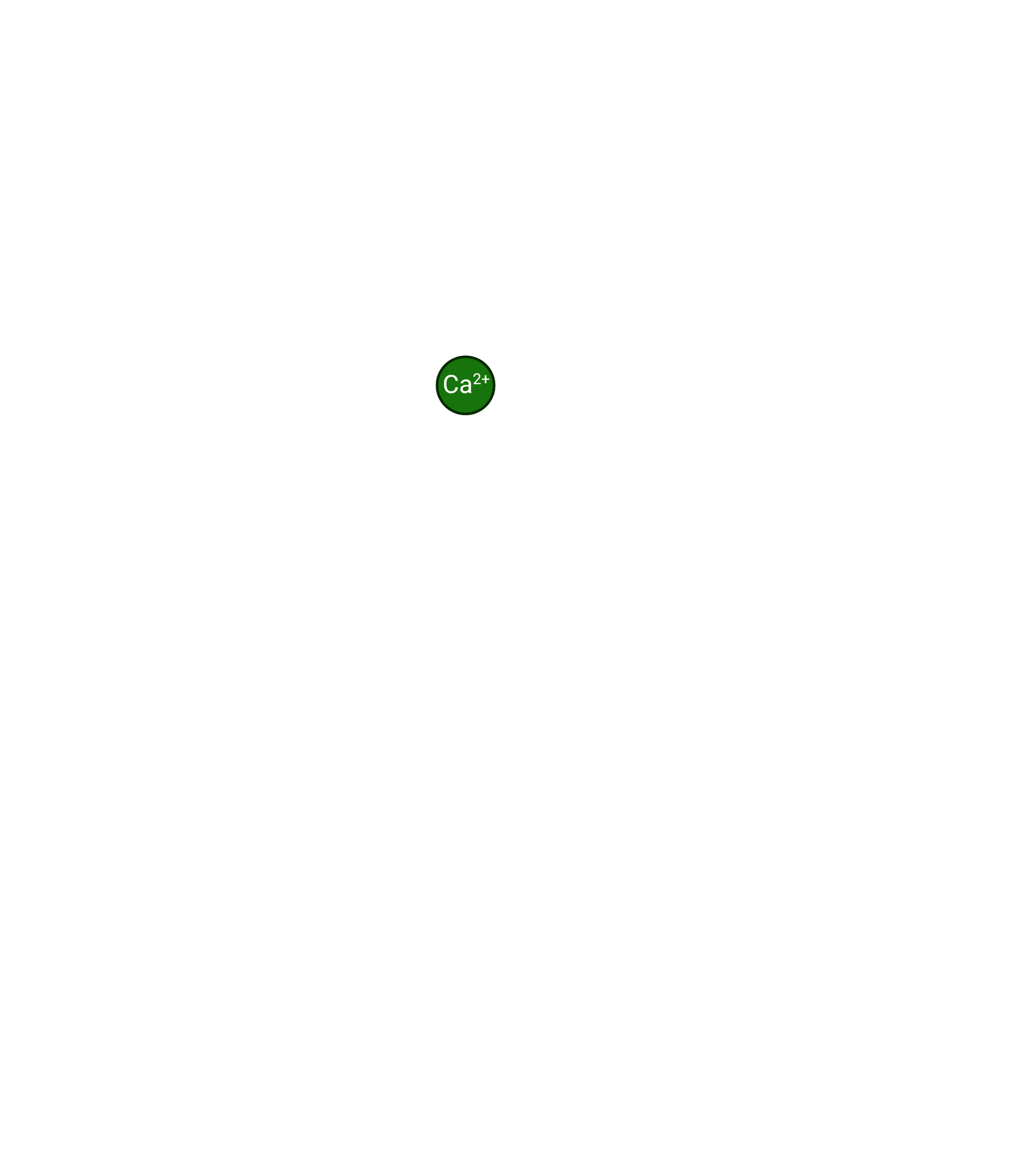 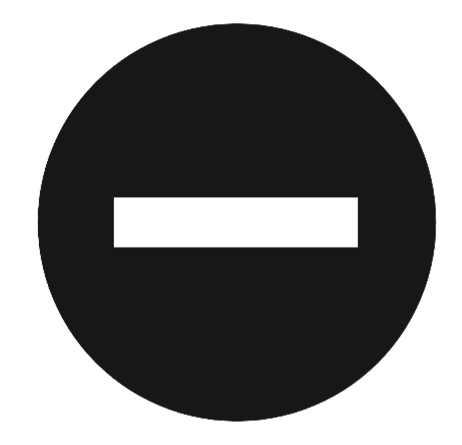 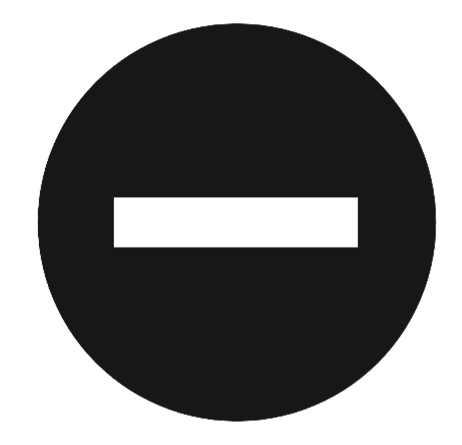 [Speaker Notes: The heat shock increases the permeability of the cell membrane to DNA. While the mechanism is not known, the duration of the heat shock is critical and has been optimized for the type of bacteria used and the transformation conditions employed.]
Incubate on ice for 2 min
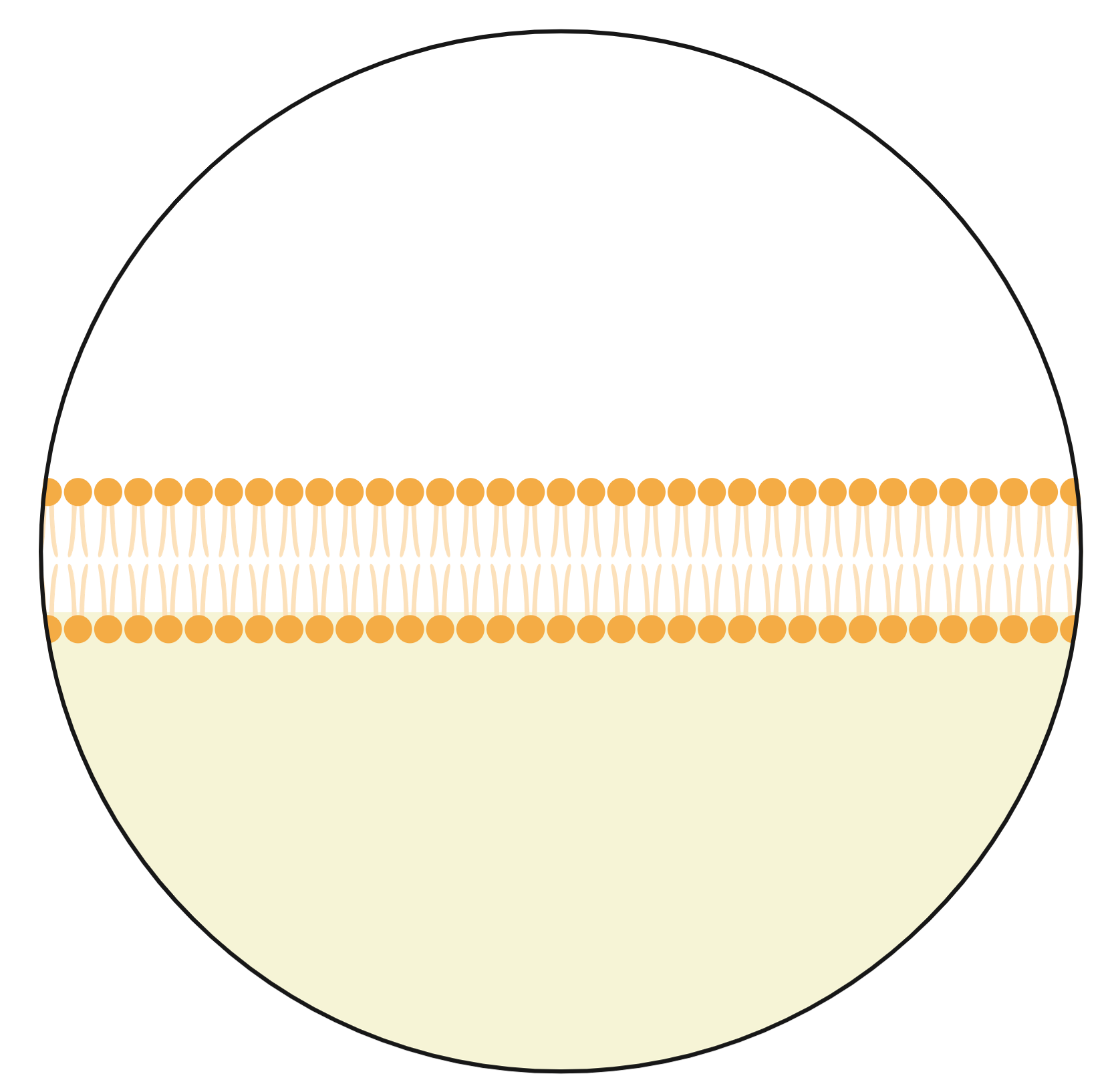 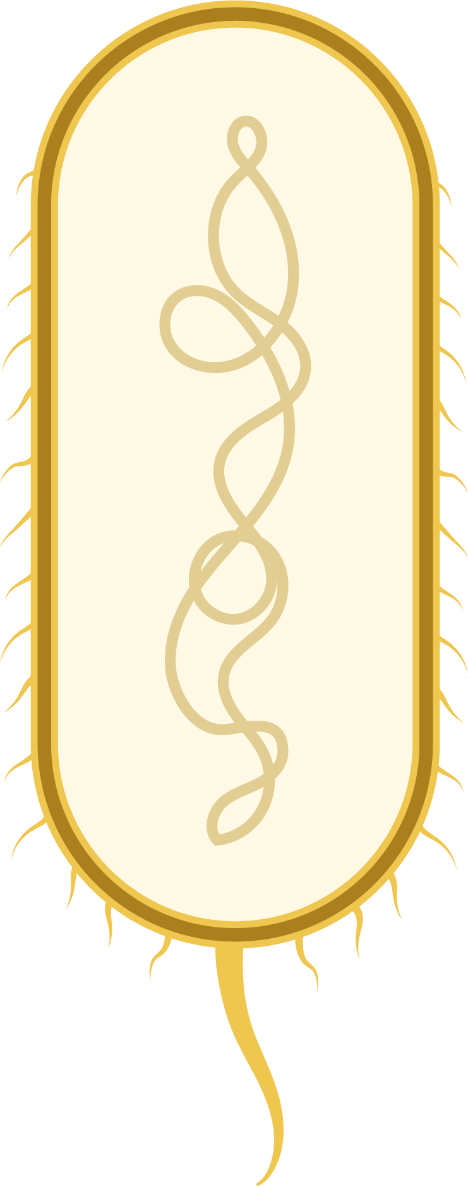 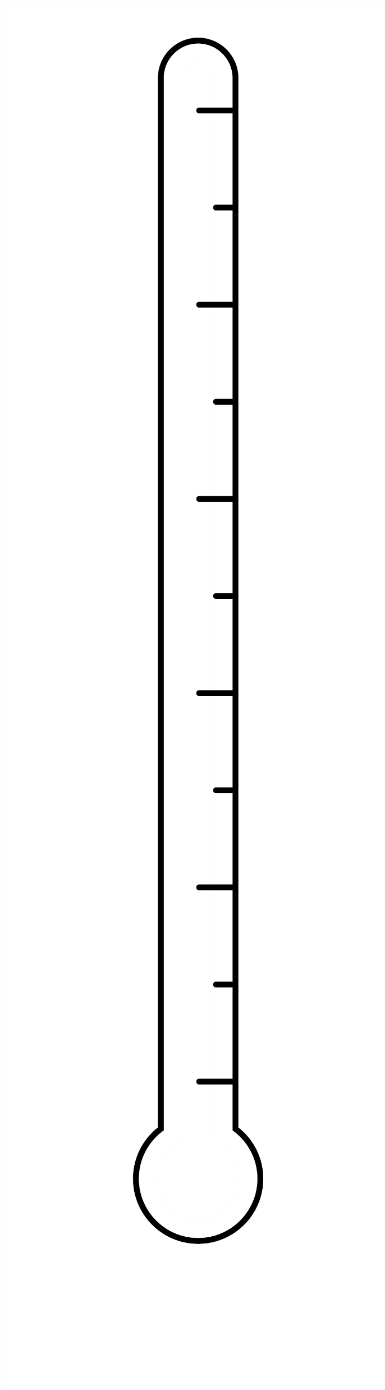 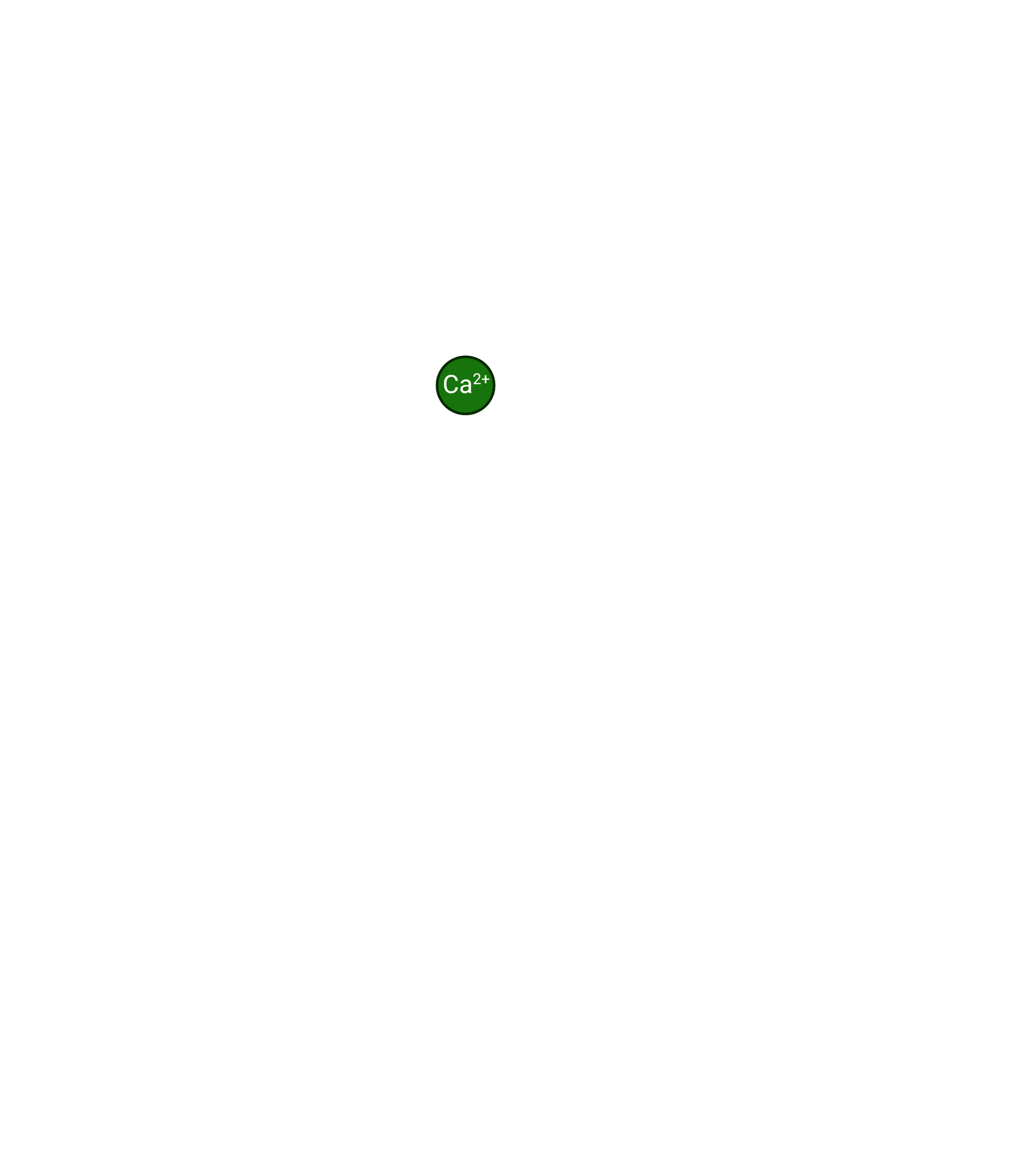 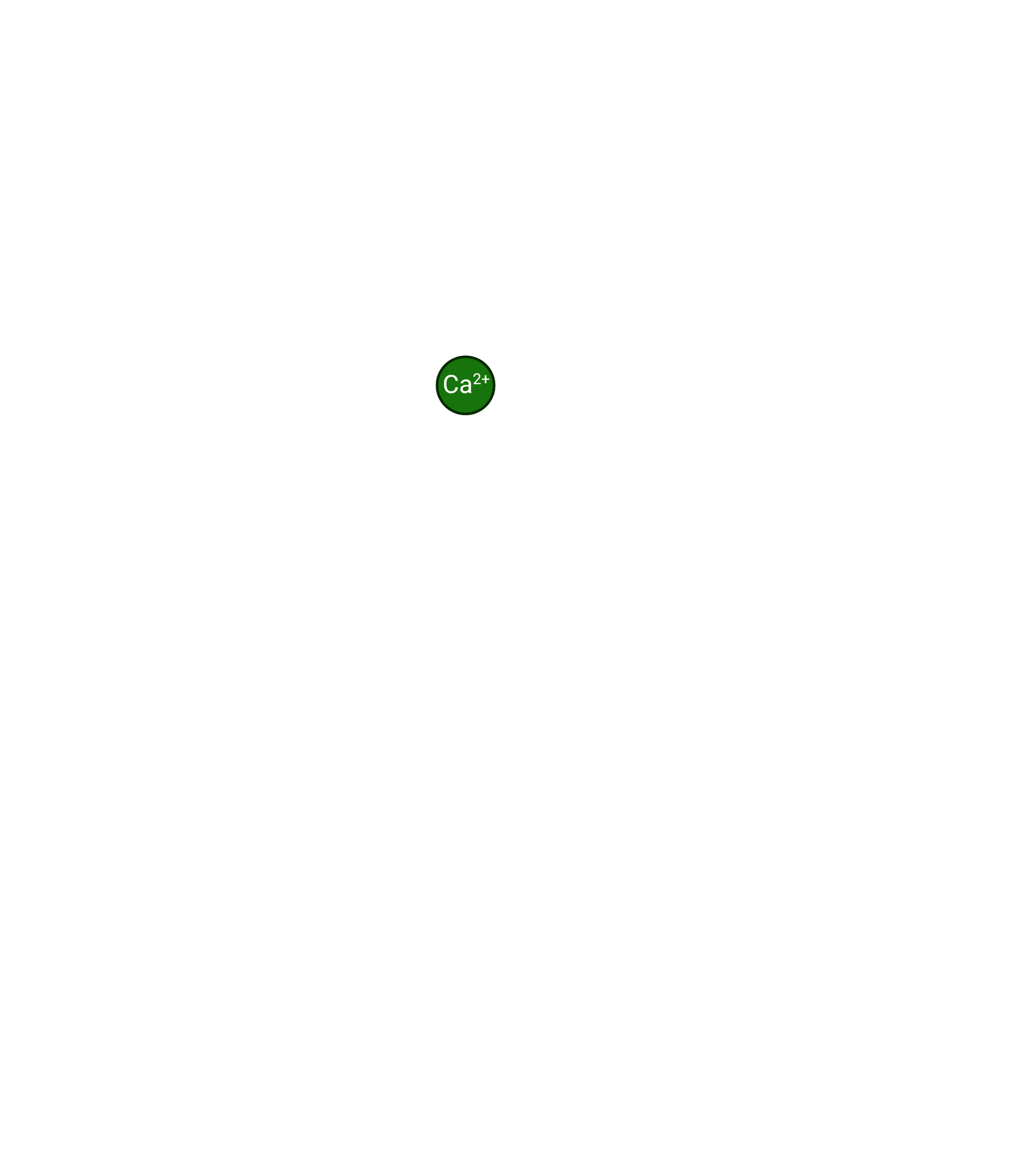 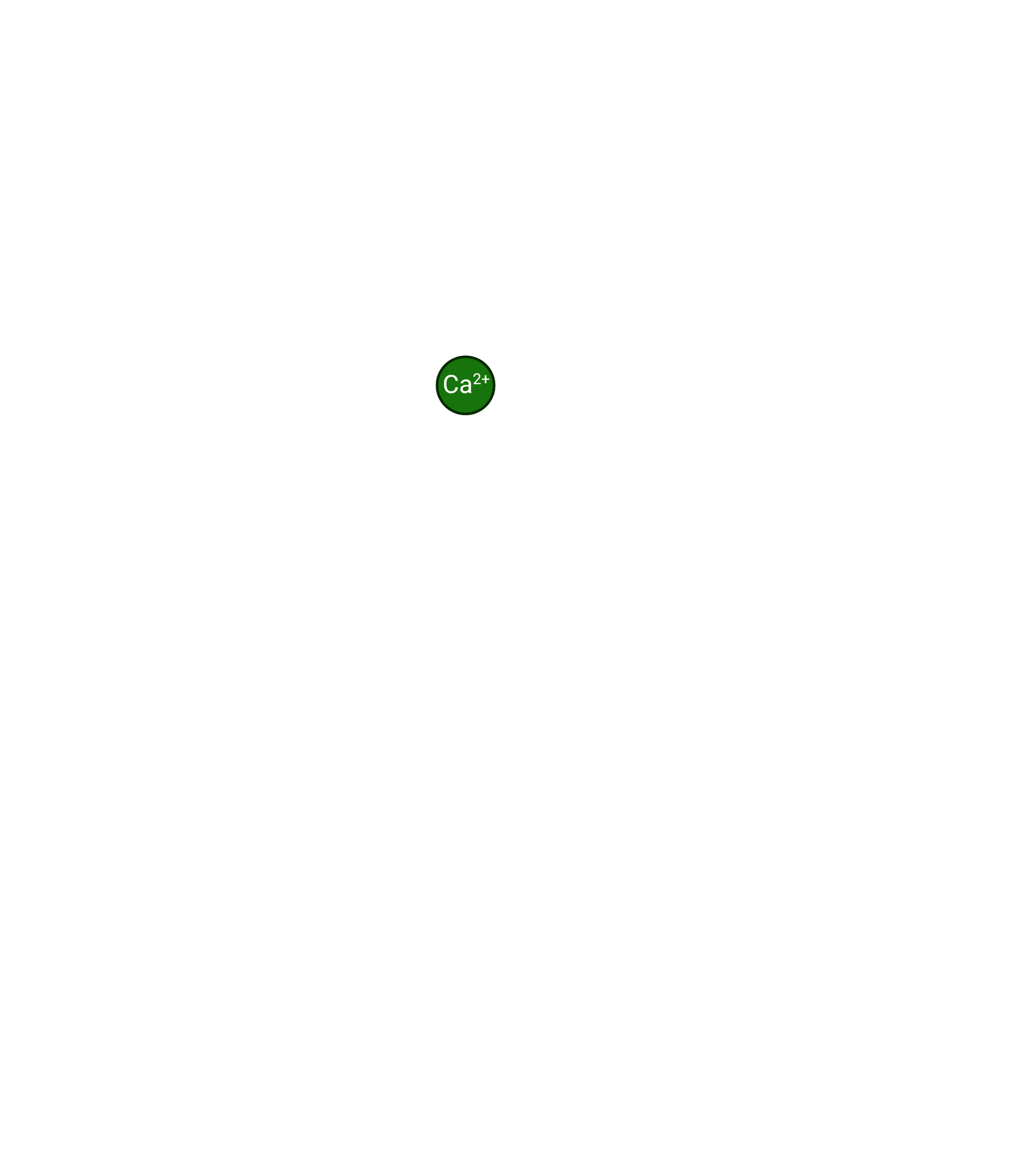 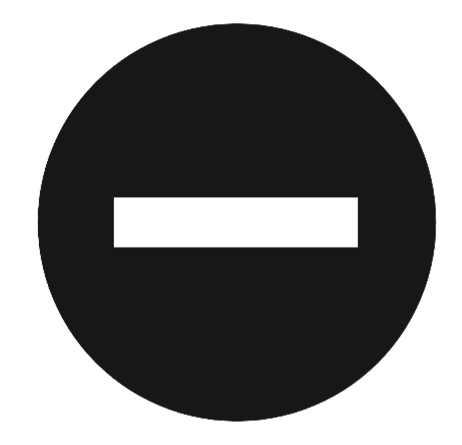 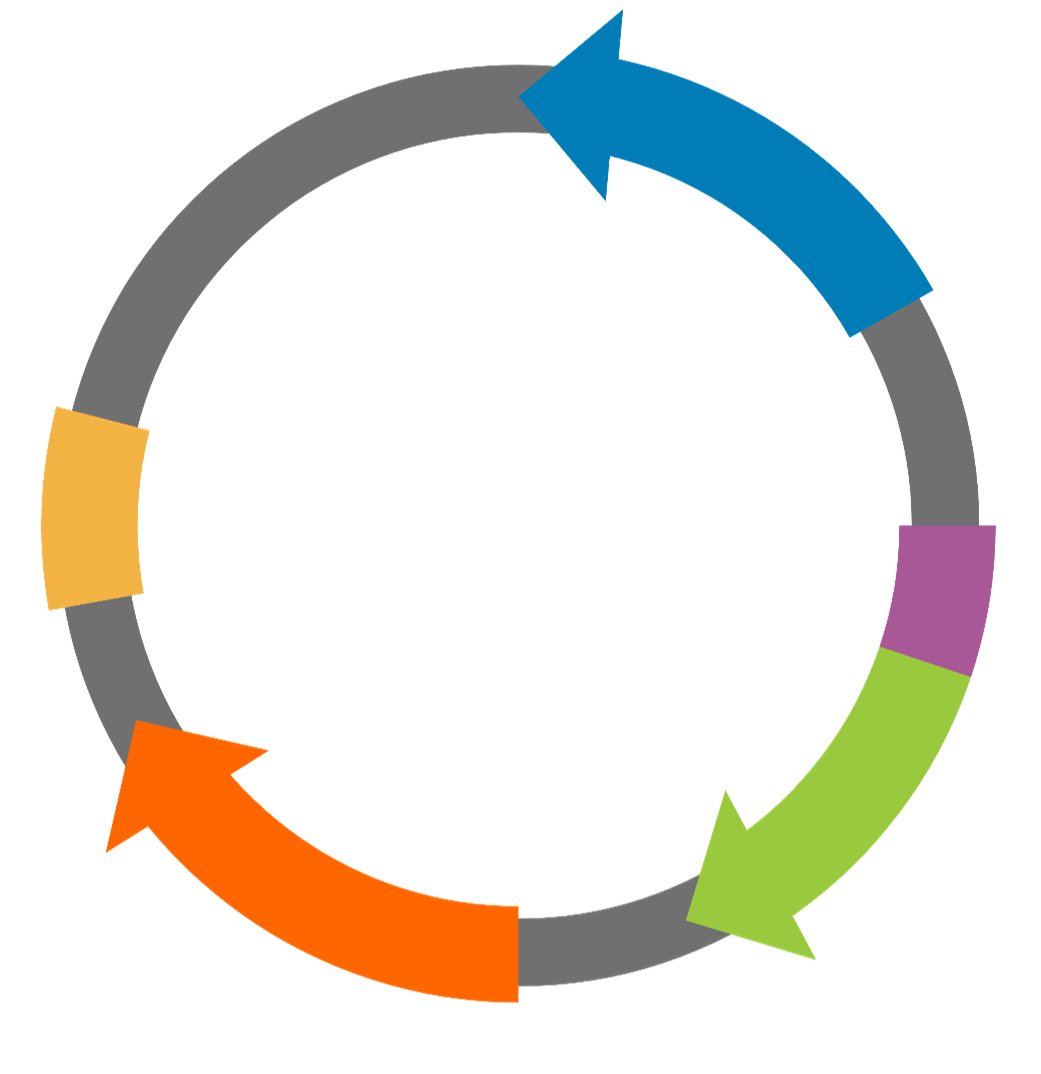 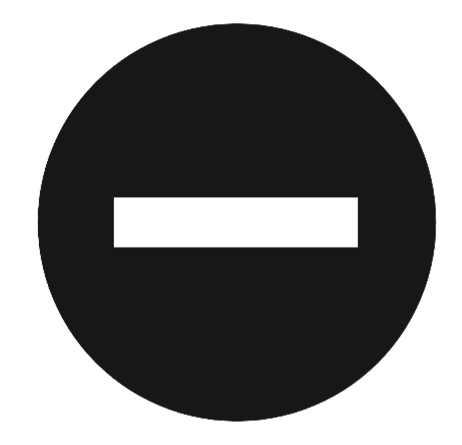 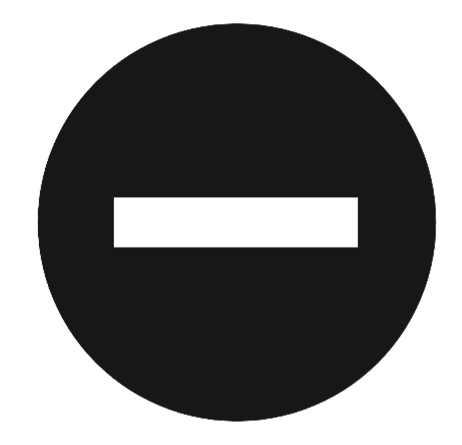 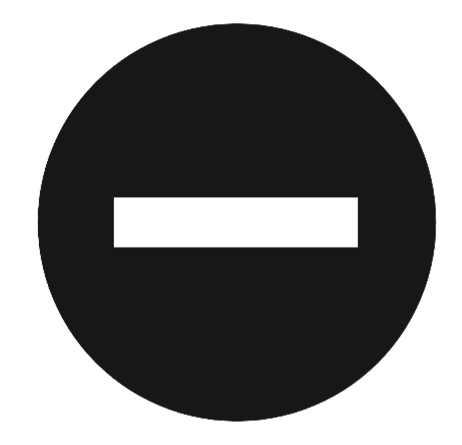 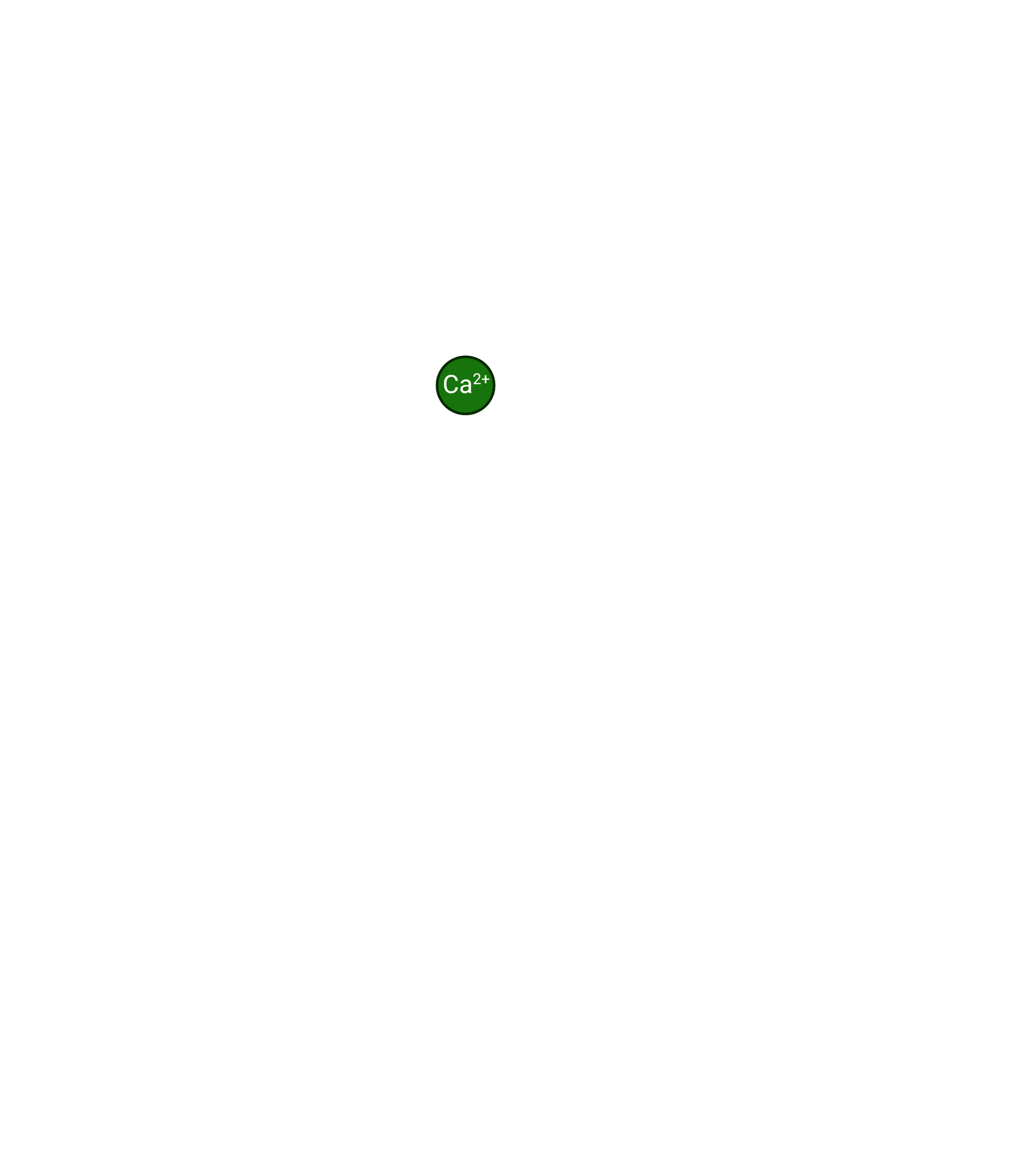 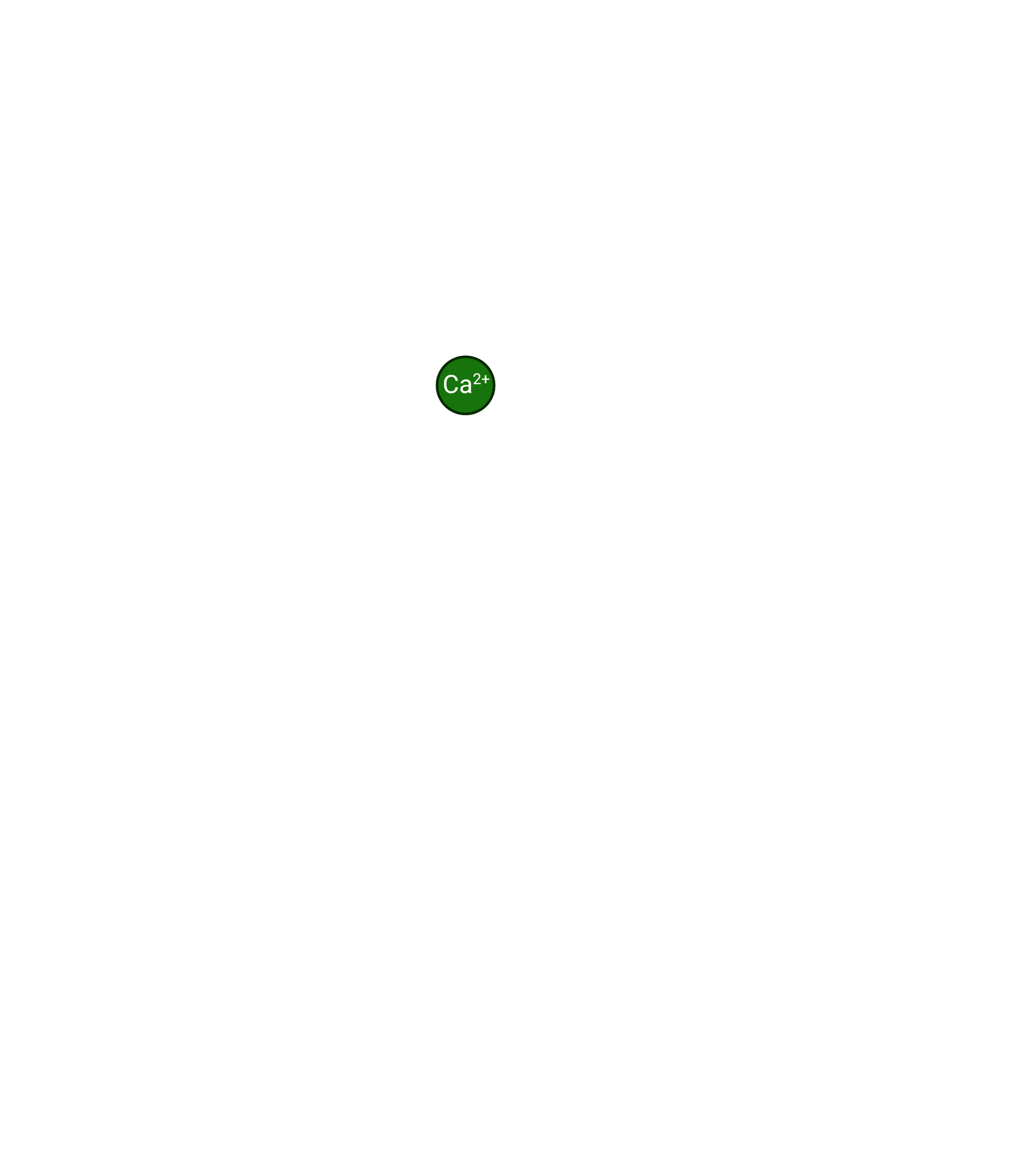 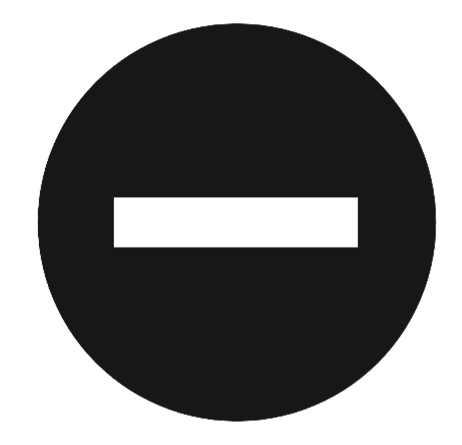 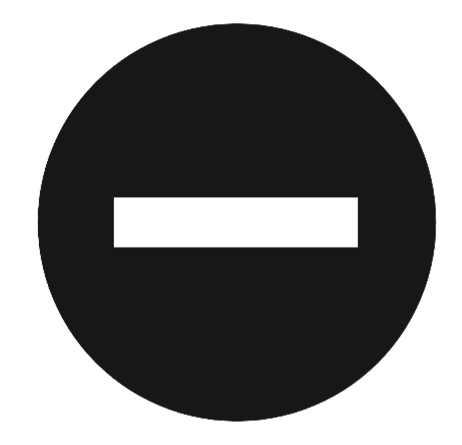 LB broth
LB (lysogeny broth or Luria Bertani) broth is like chicken noodle soup for bacteria. It has all the nutrients bacteria need to grow:

Carbohydrates
Amino acids
Nucleotides
Salts
Vitamins
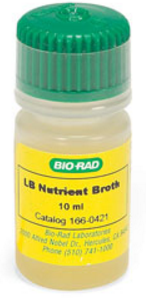 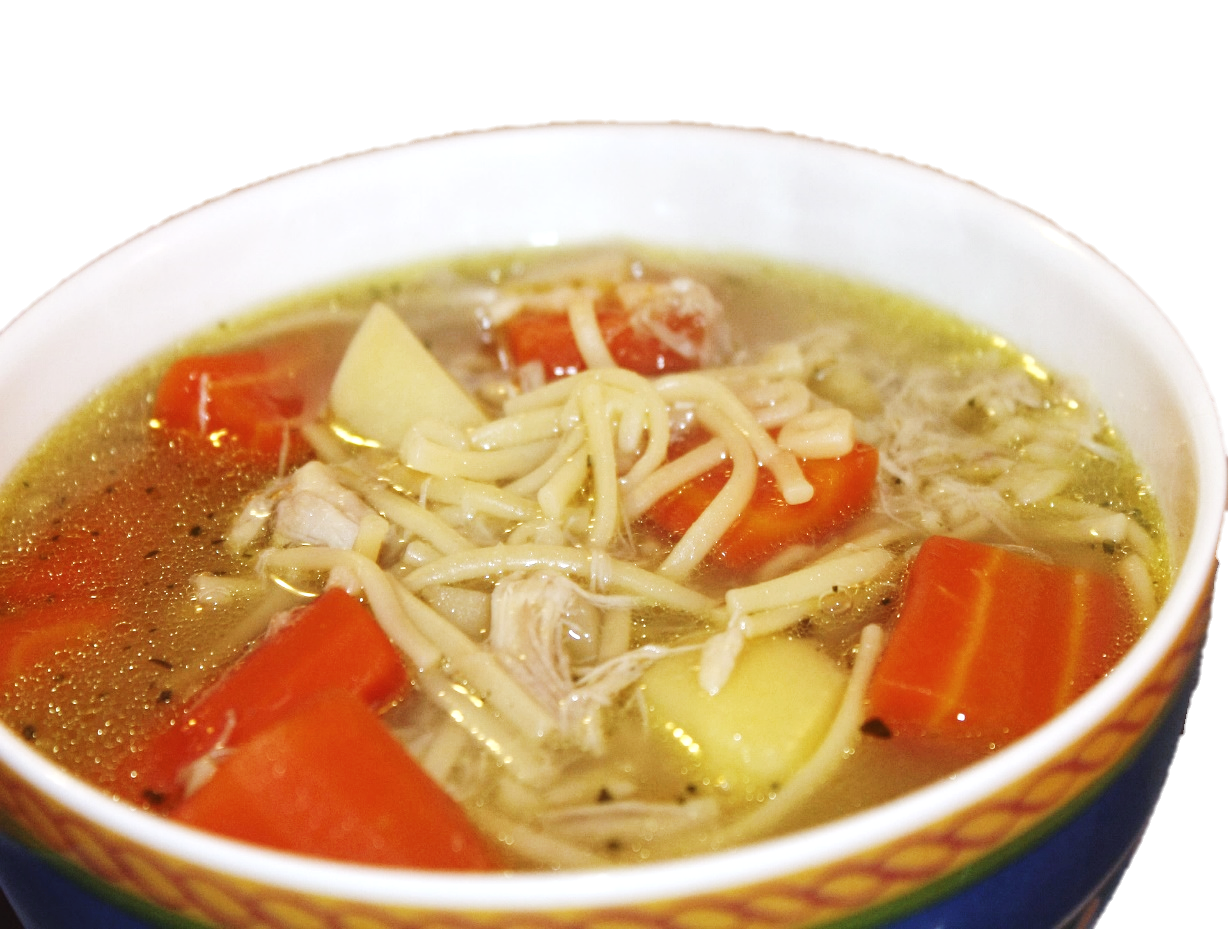 LB recovery
During recovery, E. coli repair their cell walls and express the antibiotic resistance gene so they can grow on ampicillin plates.
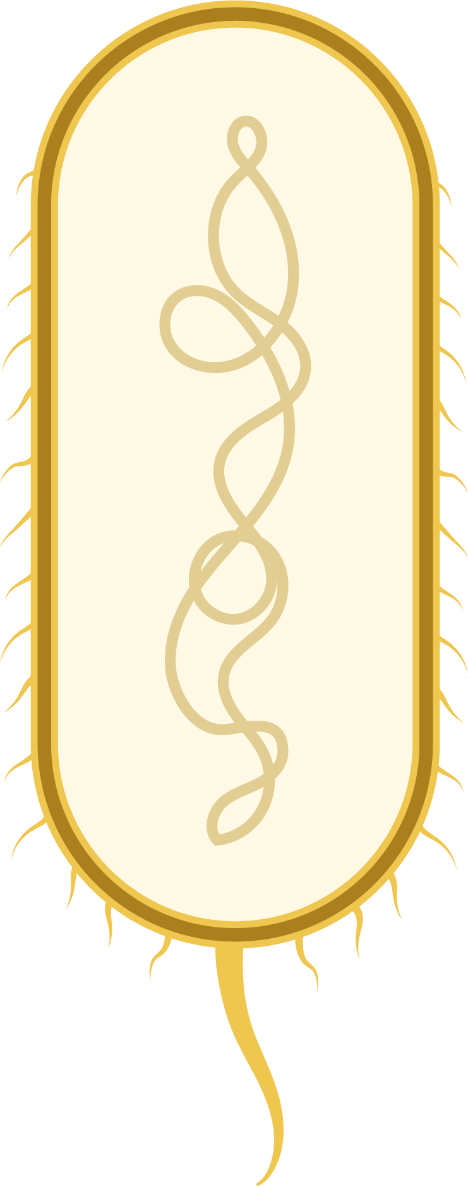 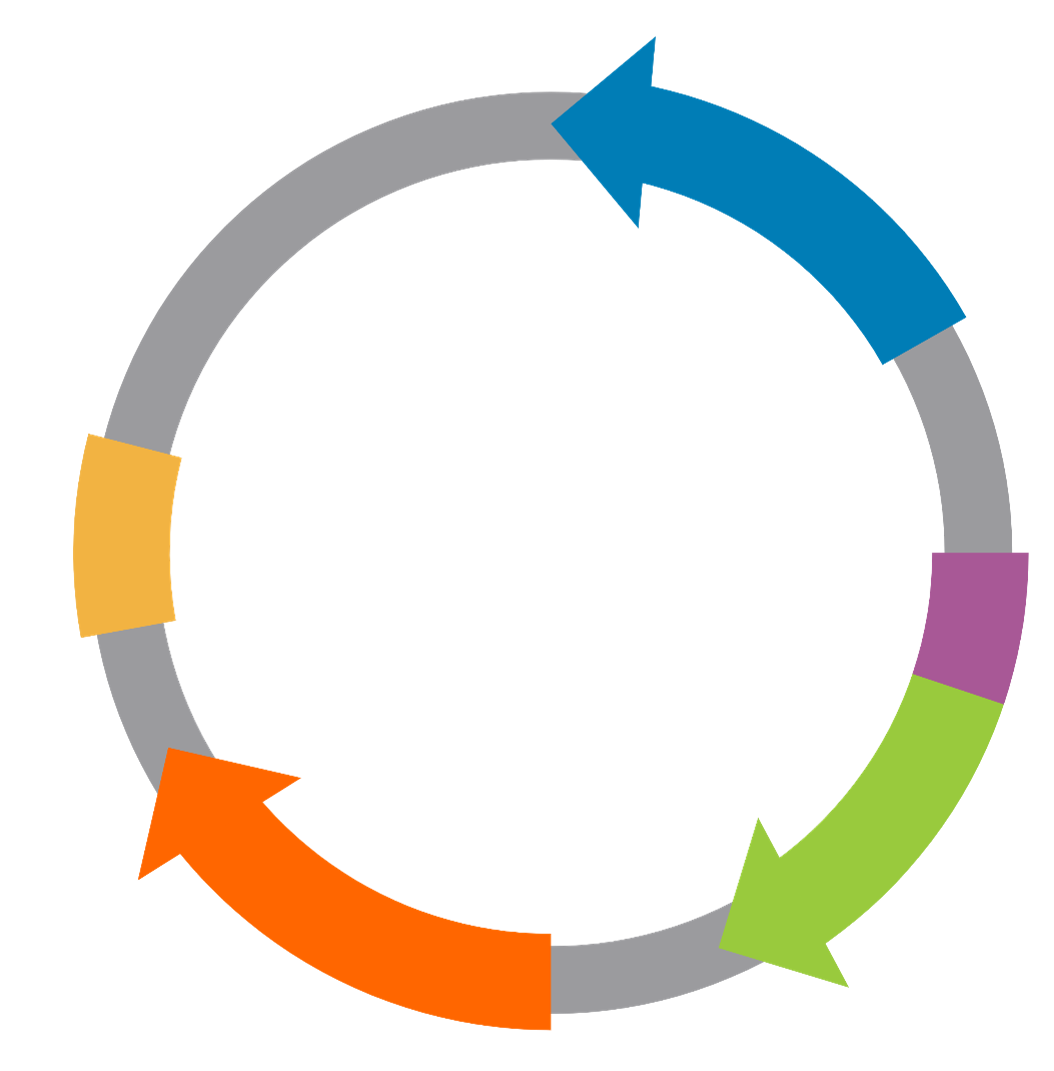 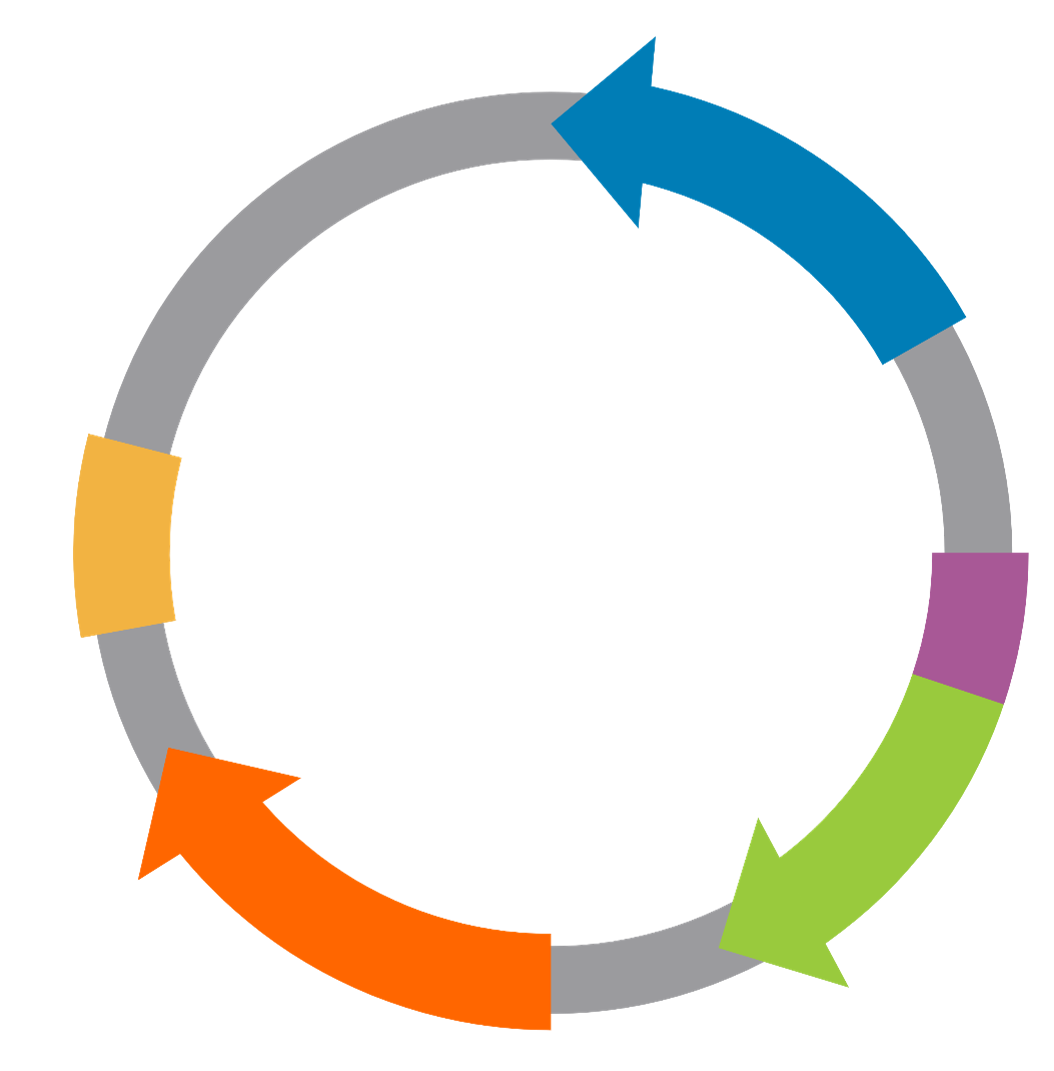 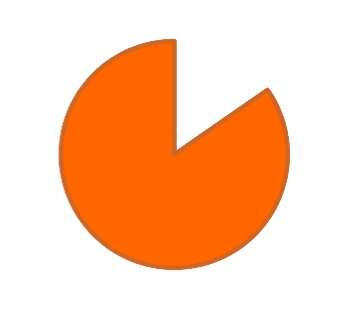 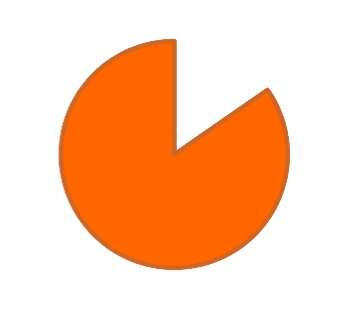 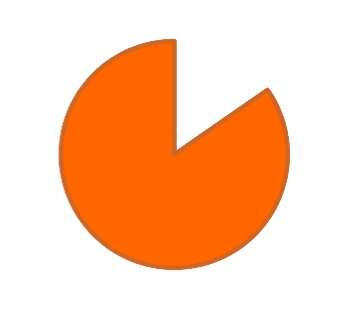 [Speaker Notes: The 10-min incubation period following the addition of LB nutrient broth allows the cells to recover and to express the ampicillin resistance protein beta-lactamase so that the transformed cells survive on the ampicillin selection plates. The recovery culture can be incubated at room temperature or at 37°C for 1 hr to overnight. This can increase the transformation efficiency by more than 10-fold.]
Student Lab Protocol
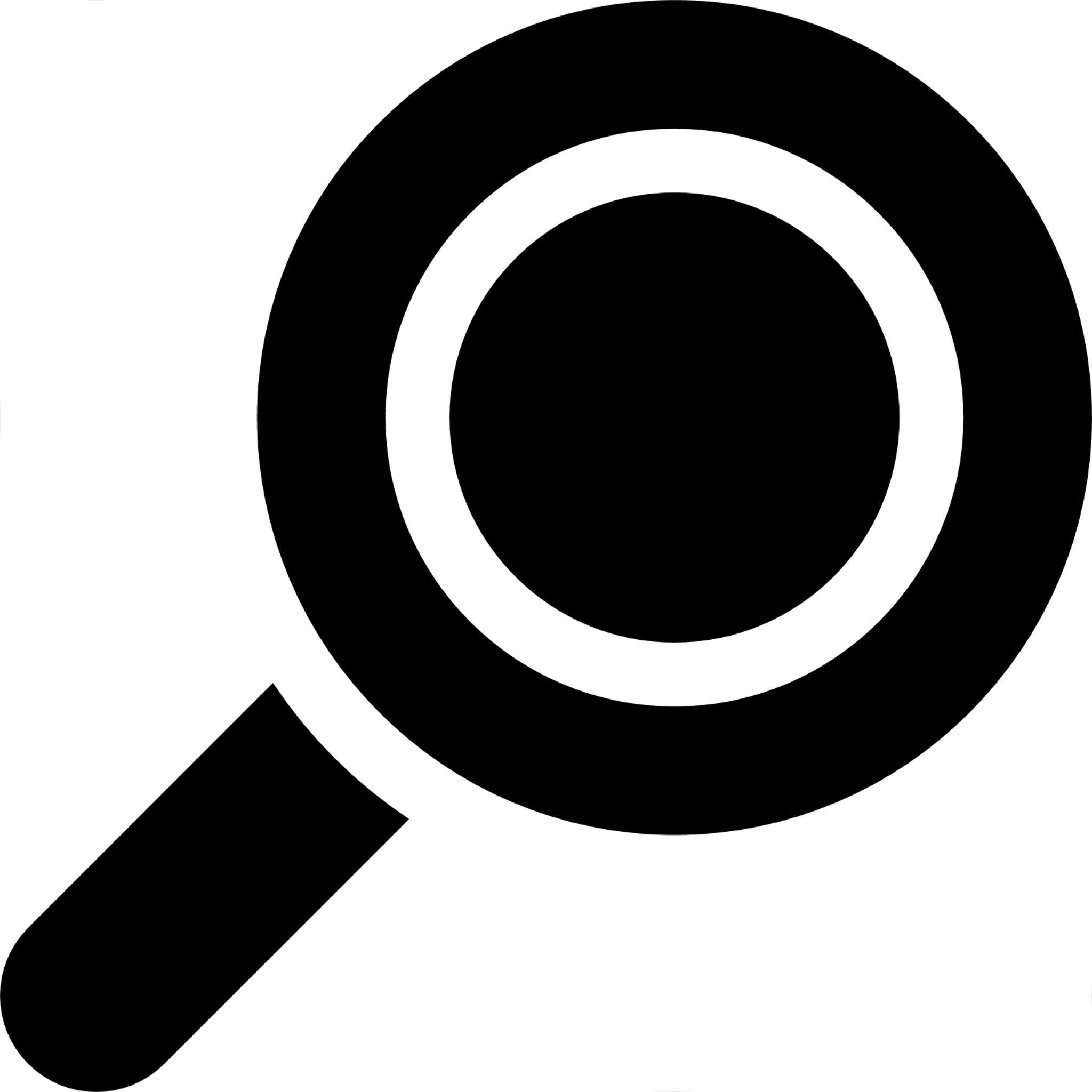 Bacterial transformation with pGLO plasmid
Lab protocol
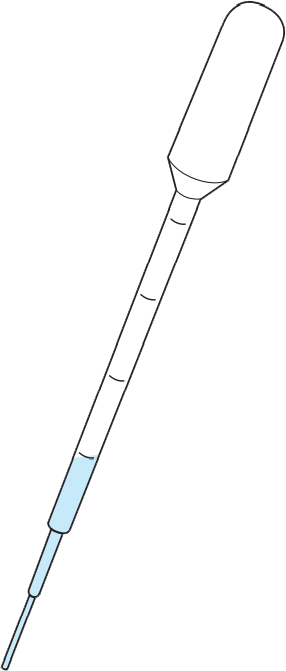 1.
Label 1 empty tube – and the other +. Place tubes in foam rack.
250 µl
2.
Add 250 μl of transformation solution (TS) into each tube.
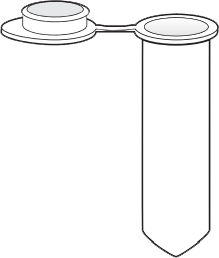 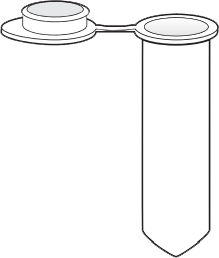 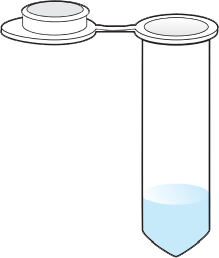 3.
Place both tubes on ice.
–
+
TS
transformation solution
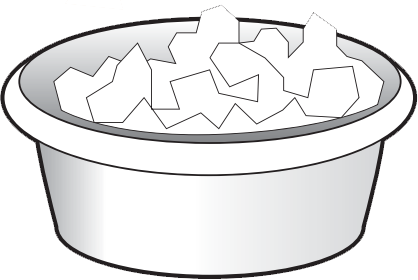 ice
Lab protocol
4.
Use a loop to pick up 2-4  large colonies of bacteria from the starter plate.
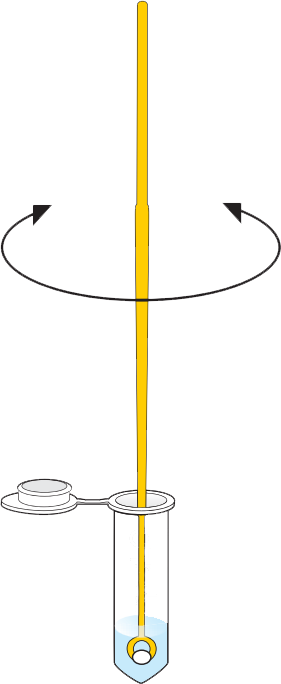 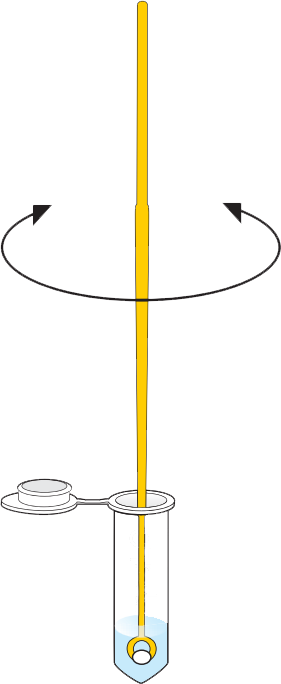 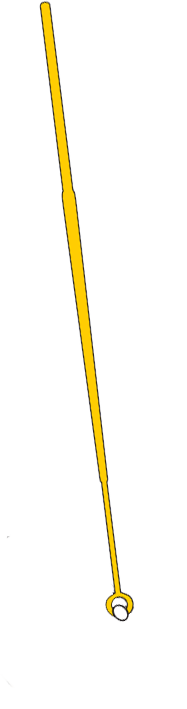 5.
Put the loop into the transformation solution in the – tube. Spin the loop between your fingers about 30 seconds, until the bacteria is completely distributed (no chunks). Close the tube and put it back on ice.
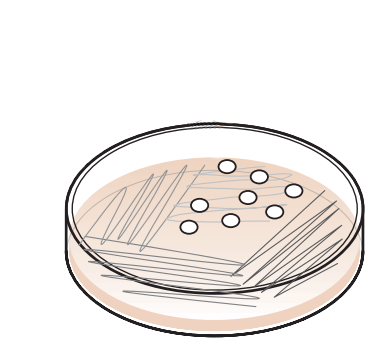 –
+
6.
Using a new loop, repeat step 5 for the + tube.
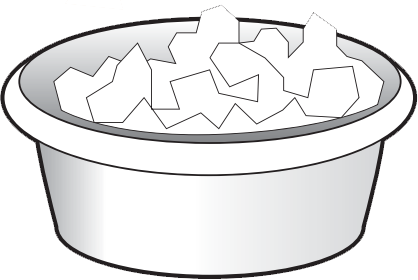 ice
Look at the plasmid under UV light
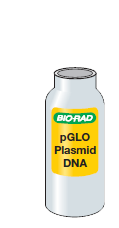 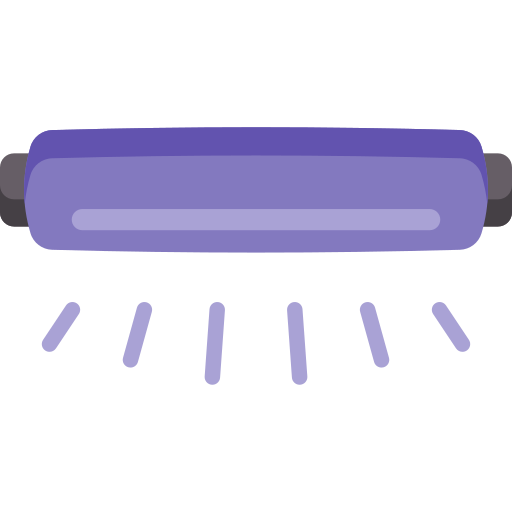 What color is the DNA?
Can you see any green?
[Speaker Notes: This helps students understand that the DNA isn’t green and they aren’t adding anything green to the bacteria. The DNA is colorless and only provides the instructions to make GFP.]
Lab protocol
7.
Use a new loop to transfer a loopful (~10 μl) of pGLO plasmid to the      + tube. Swirl the loop in the tube to mix. Close the tube and put back on ice.
Important! Do NOT put pGLO plasmid into – tube!
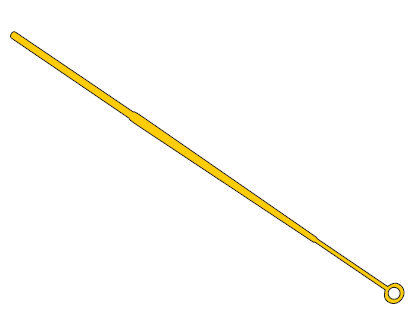 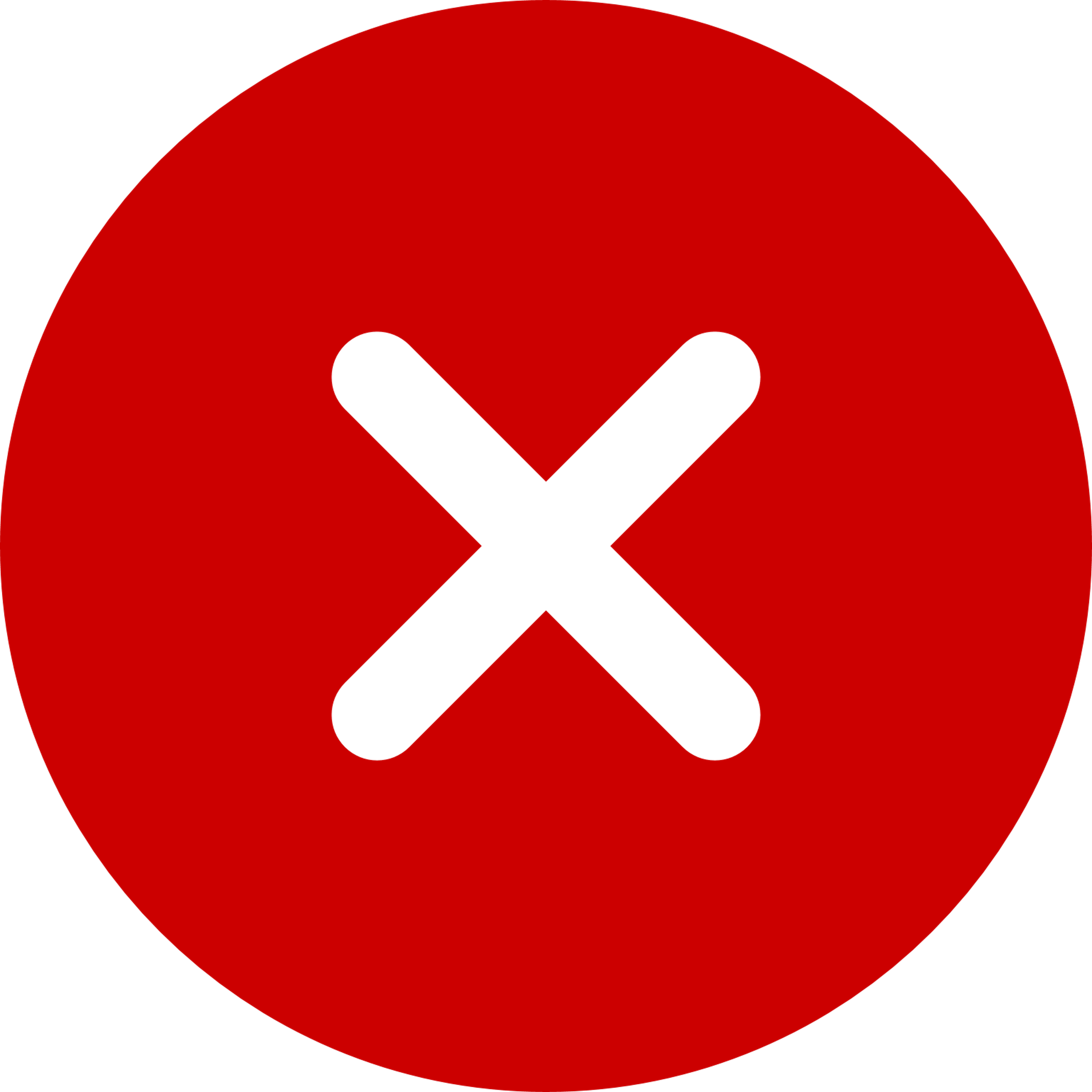 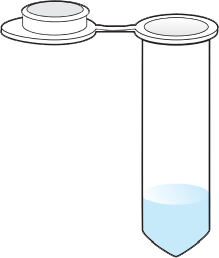 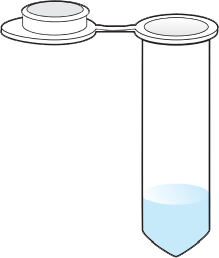 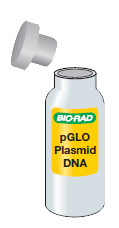 –
+
8.
Incubate both tubes on ice for 10 minutes.
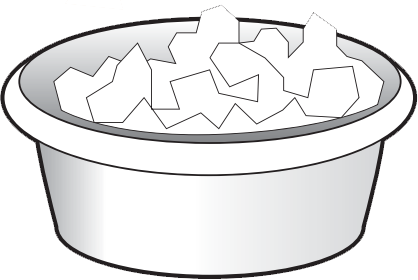 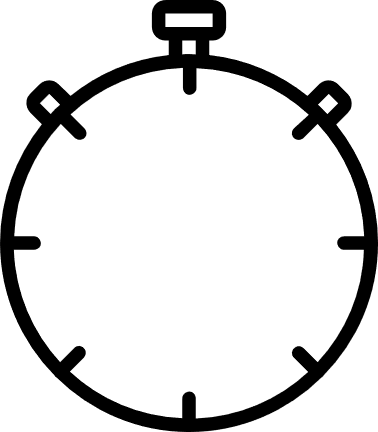 ice
10m
Lab protocol
9.
While the tubes are on ice, label agar plates:
LB plate:	–
LB/amp plate: 		–
LB/amp plate:		+
LB/amp/ara plate:	+
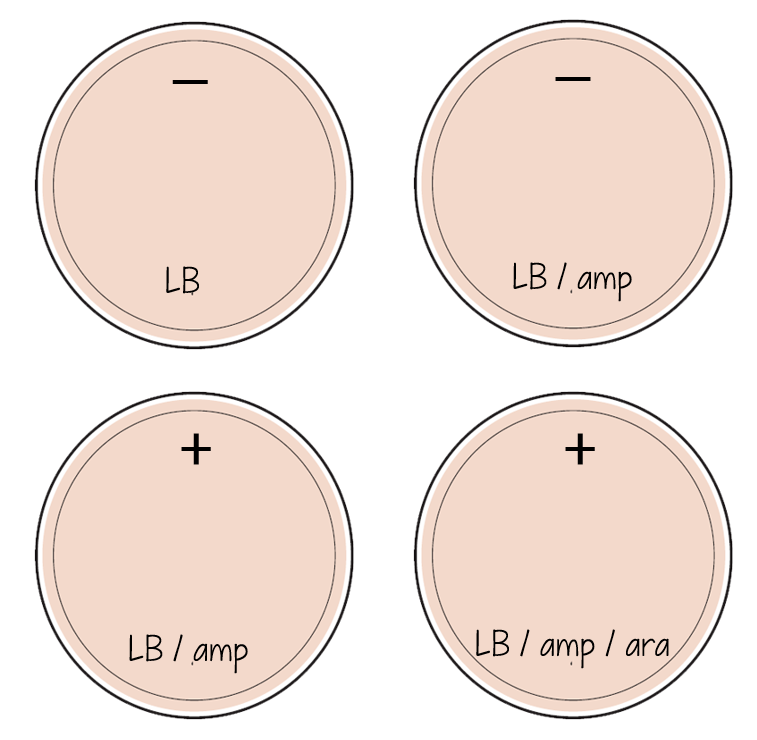 Lab protocol
10.
Heat shock. Bring your tubes on ice to the water bath. Set time for 50 seconds. Place the rack with the tubes in the 42°C water bath for exactly 50 seconds.
11.
Put tubes on ice and incubate for 2 minutes.
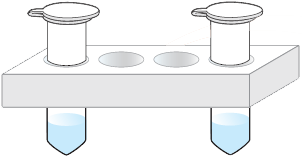 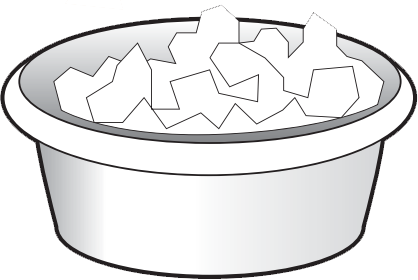 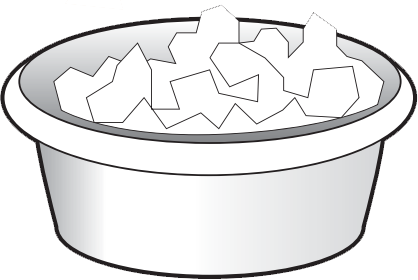 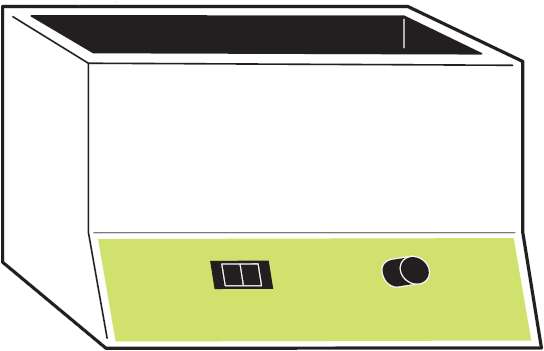 42°C
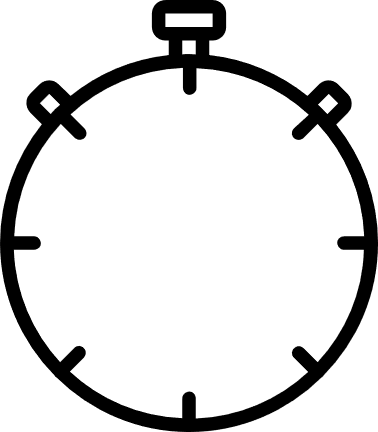 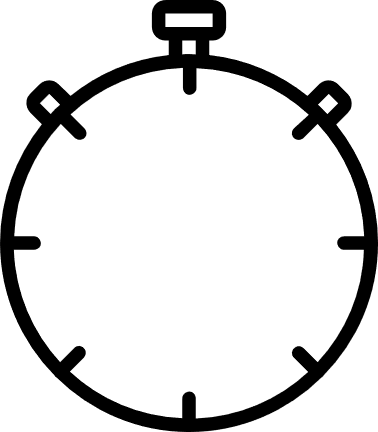 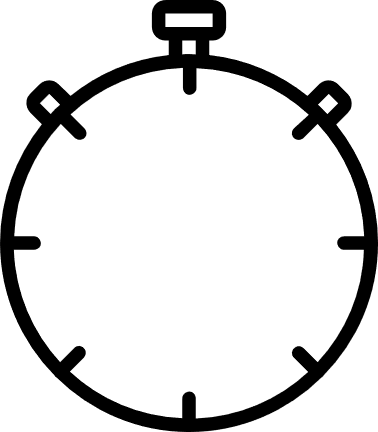 10m
50s
2m
[Speaker Notes: Note to instructor: R&D has also had good results from the heat shock at 60°C, and that’s the temperature we use in the other version of this kit: pGLO Bacterial Transformation for General Biology (same kit box, different prep and protocol that separates out the arabinose and lets students add liquid arabinose to induce expression of the gfp gene). Feel free to use either temp – this is the one in the student manual.]
Lab protocol
12.
Move the tubes out of the ice and onto the benchtop.
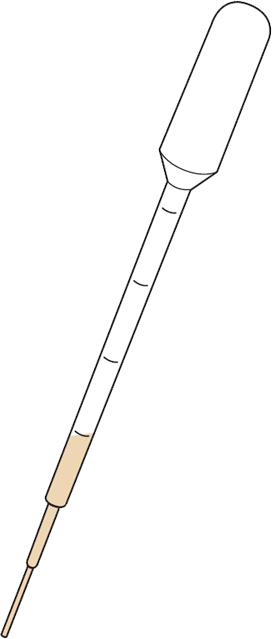 13.
Add 250 μl of LB broth (LB) to each tube. Use a new pipet for each tube.
14.
Close the tubes and incubate at room temperature for 10 minutes.
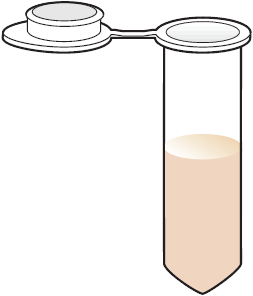 LB
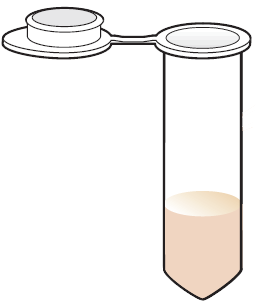 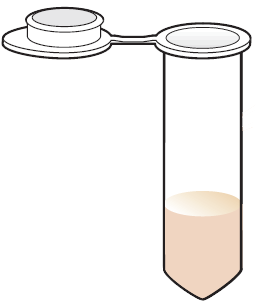 –
+
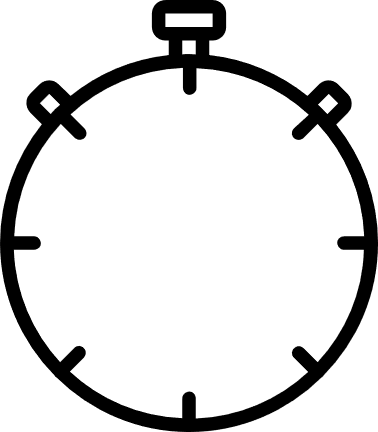 10m
[Speaker Notes: Note to instructor – if you are short on time, after step 13 tubes can be left overnight at room temp and plated the next day.]
Lab protocol
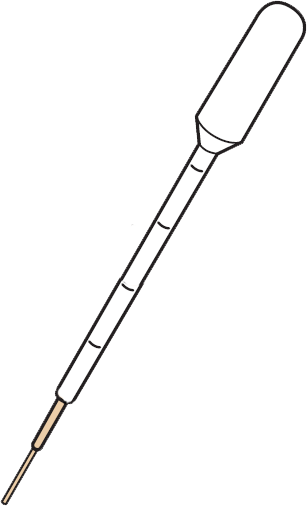 15.
Flick the tubes a few times to mix up the bacteria.
100 µl
16.
Add 100 μl (about 1 drop) of bacteria from each tube to the appropriate plates. Use a new pipet for each tube.
.
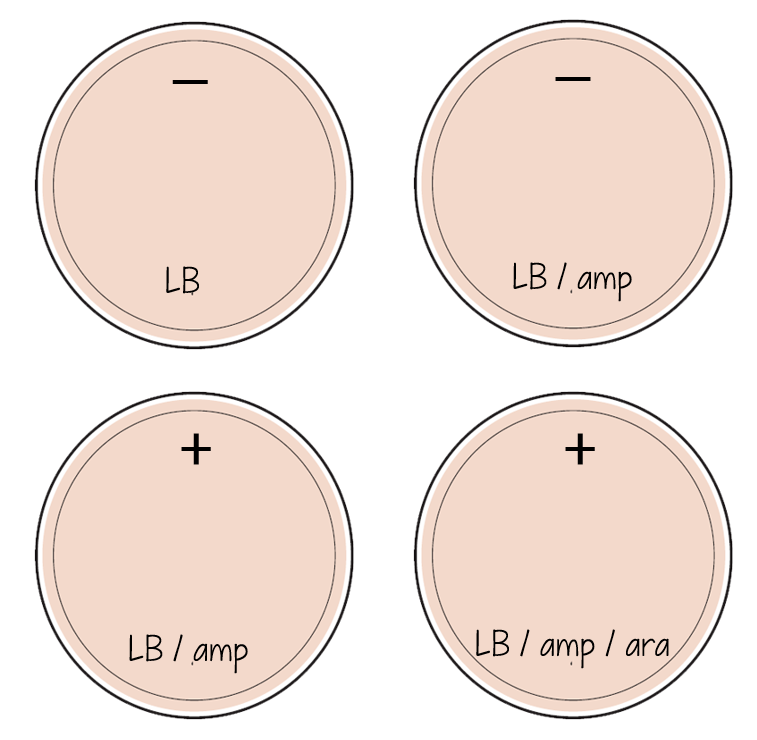 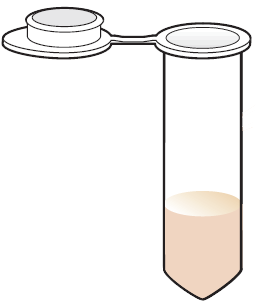 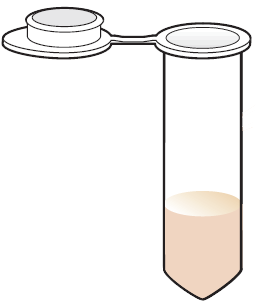 –
+
Lab protocol
17.
Use a loop to spread the bacteria all over the agar. Use a new loop for each plate.
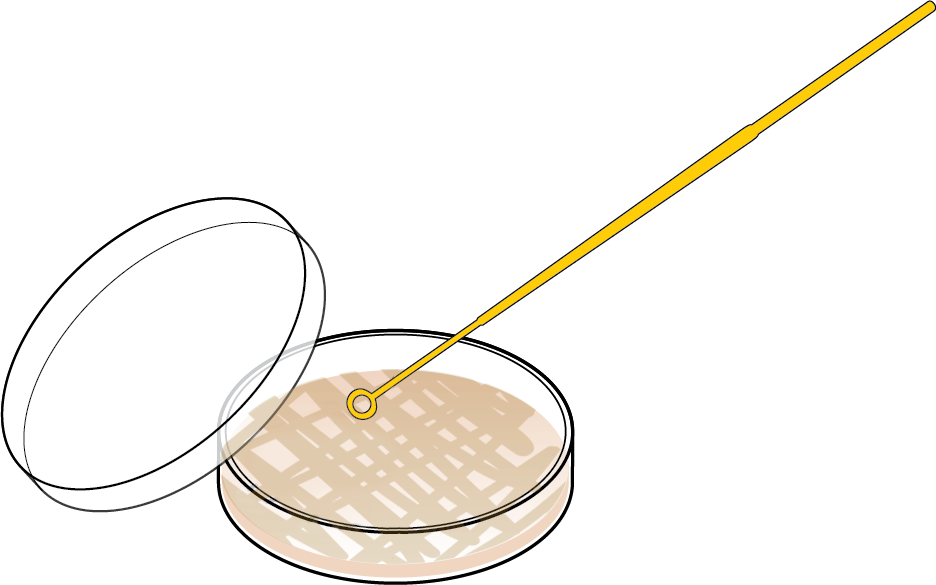 18.
Stack plates upside down, tape together, and add lab group or initials. Incubate at 37°C overnight, or at room temperature for 2 days.
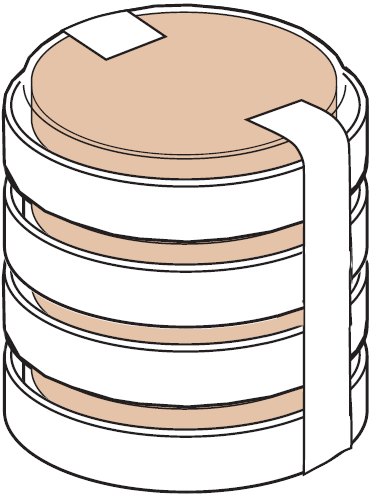 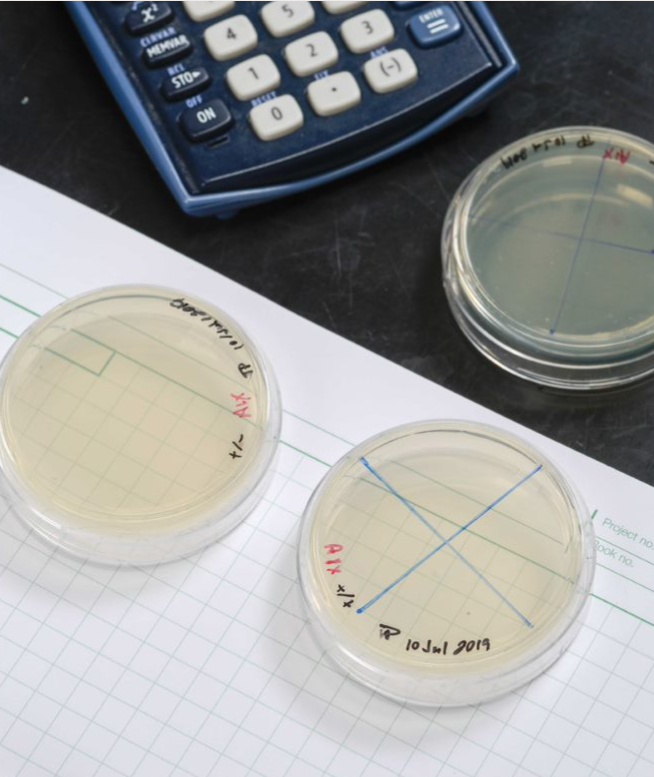 Results & Analysis
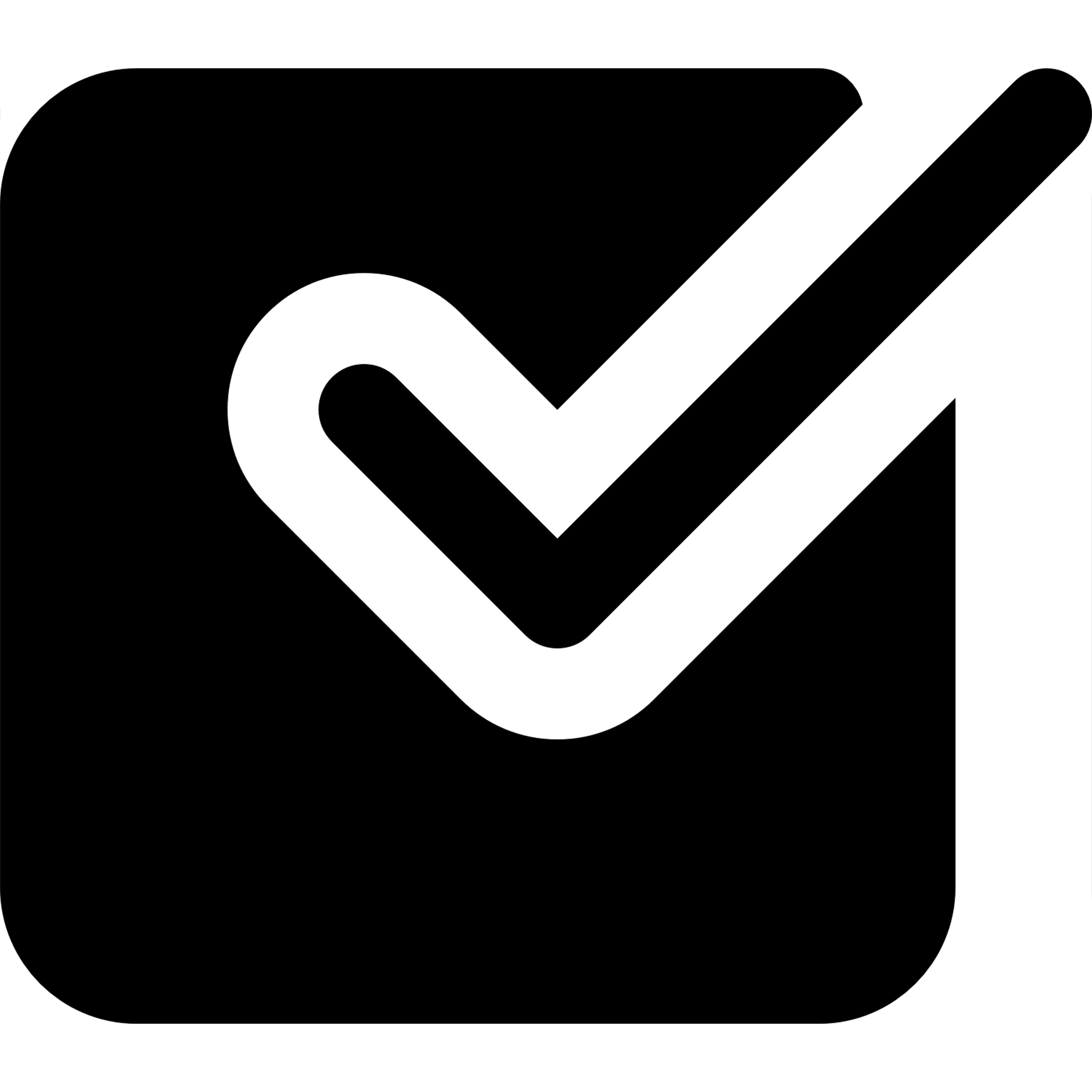 After Day 1
Predict results
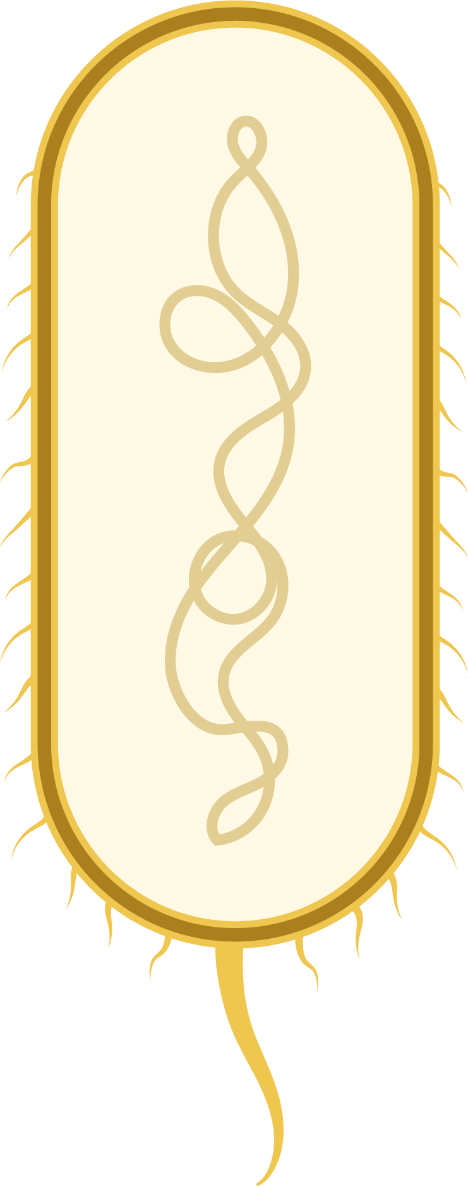 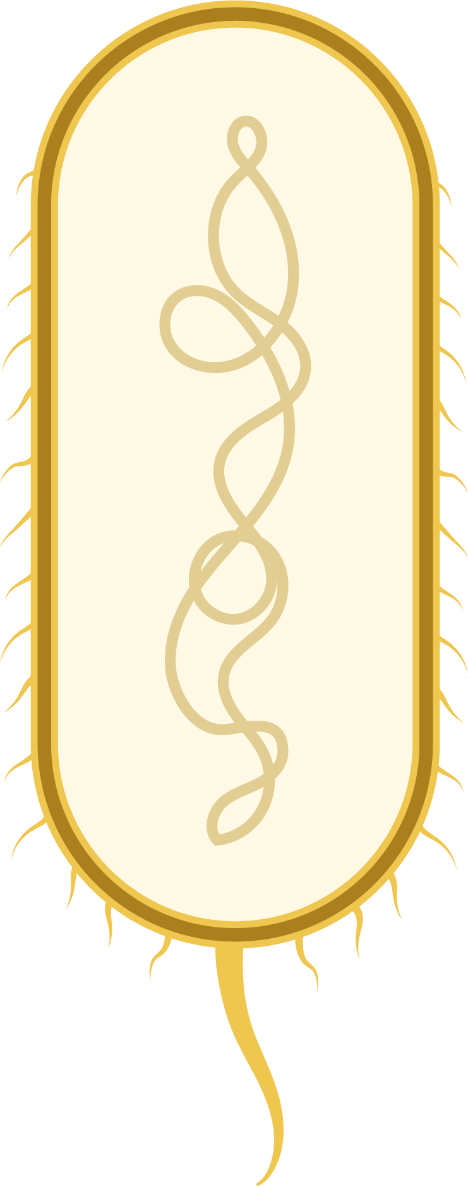 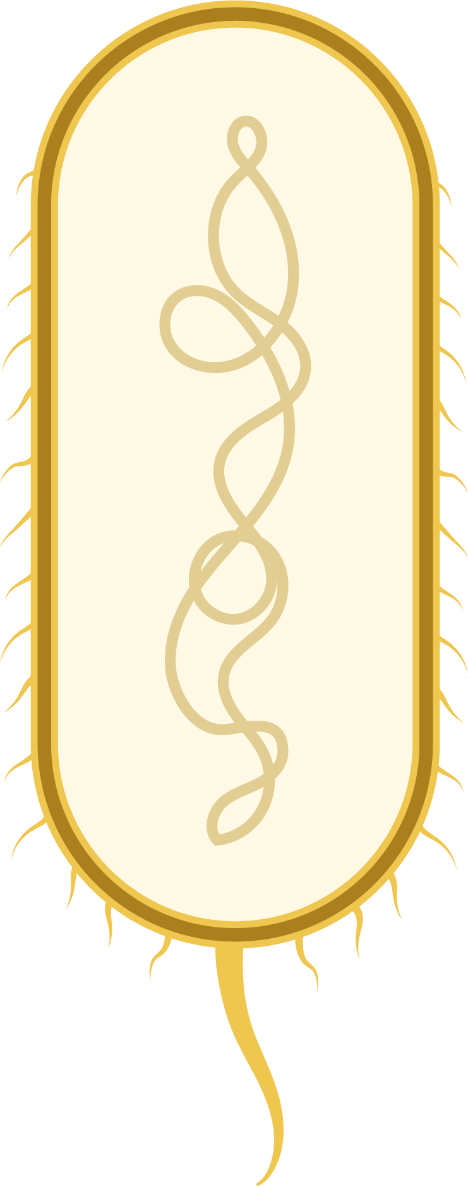 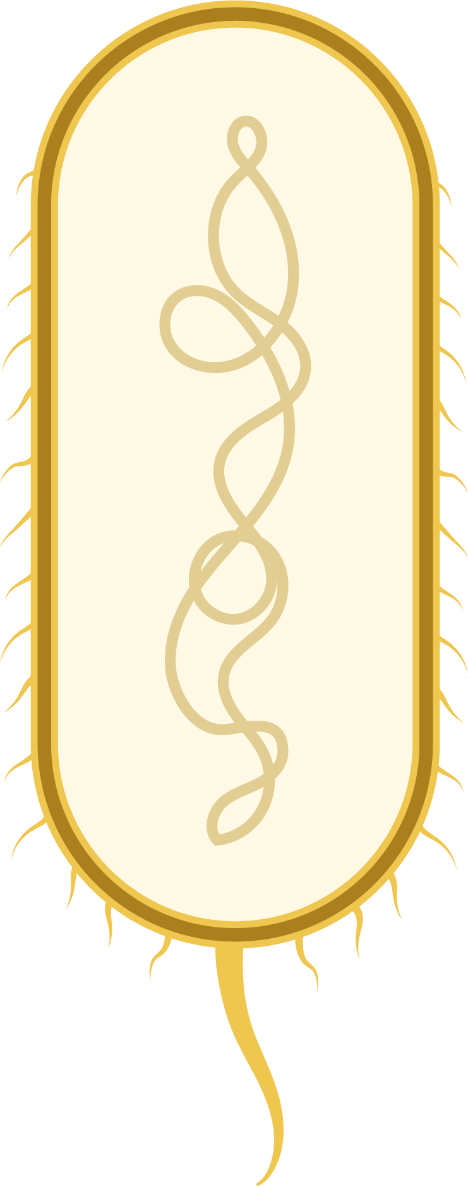 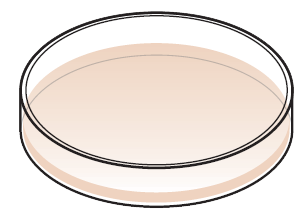 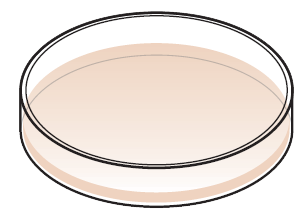 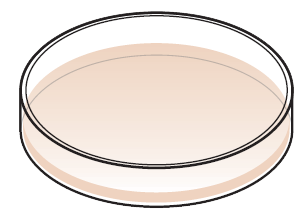 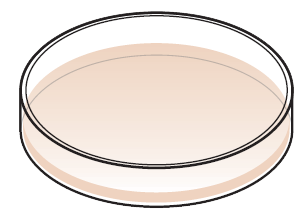 LB/amp/ara
+
LB
–
LB/amp
–
LB/amp
+
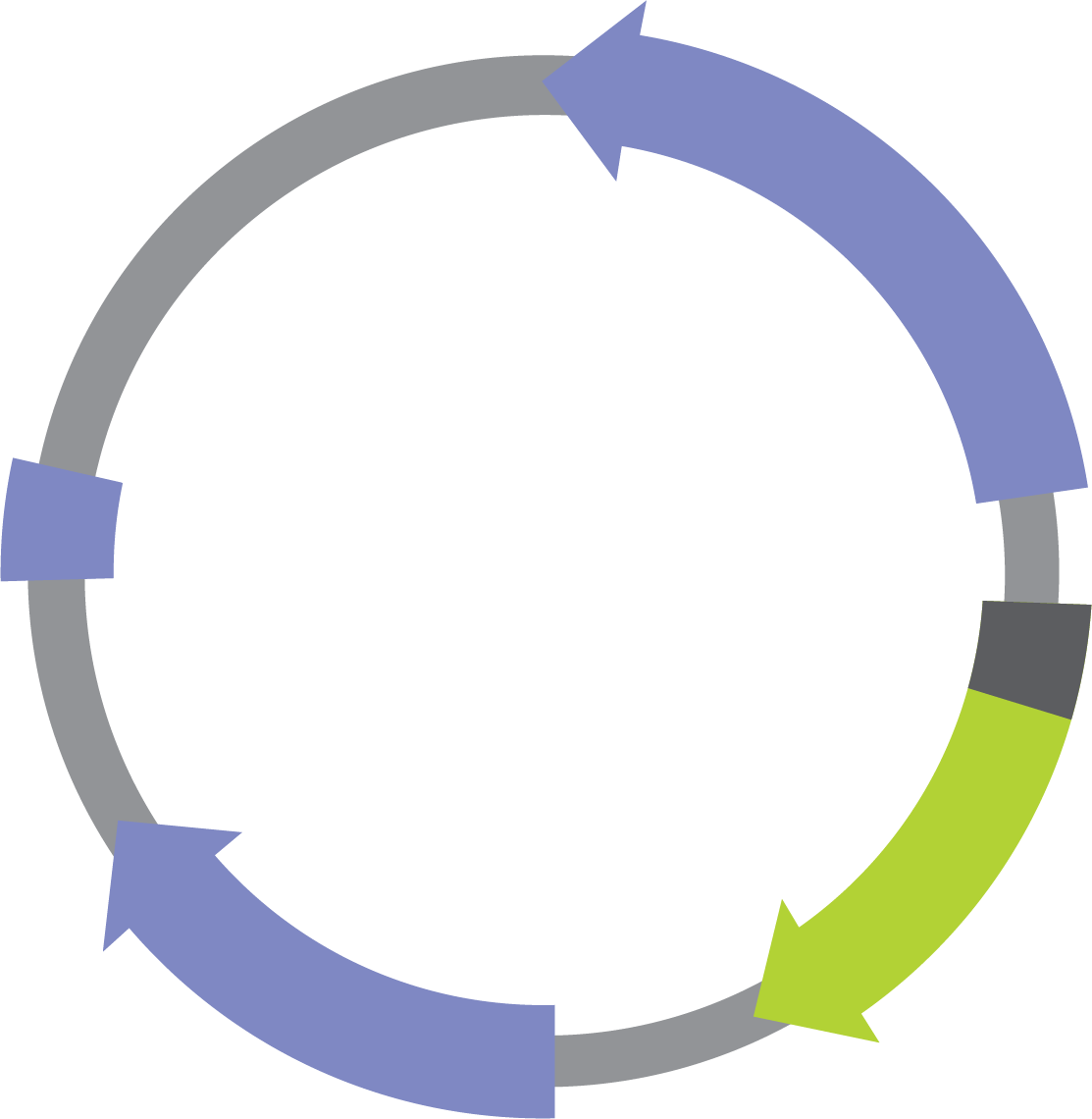 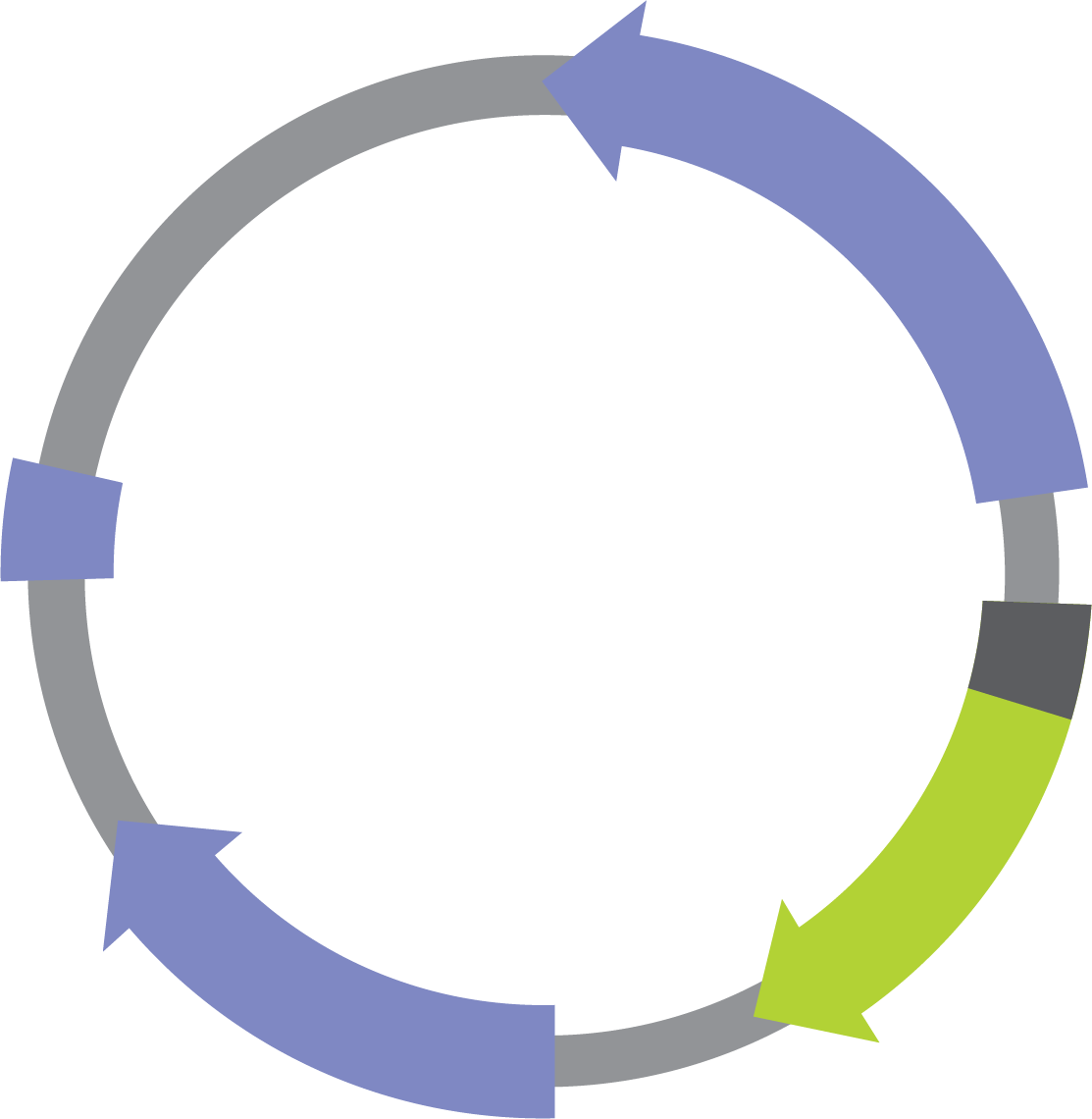 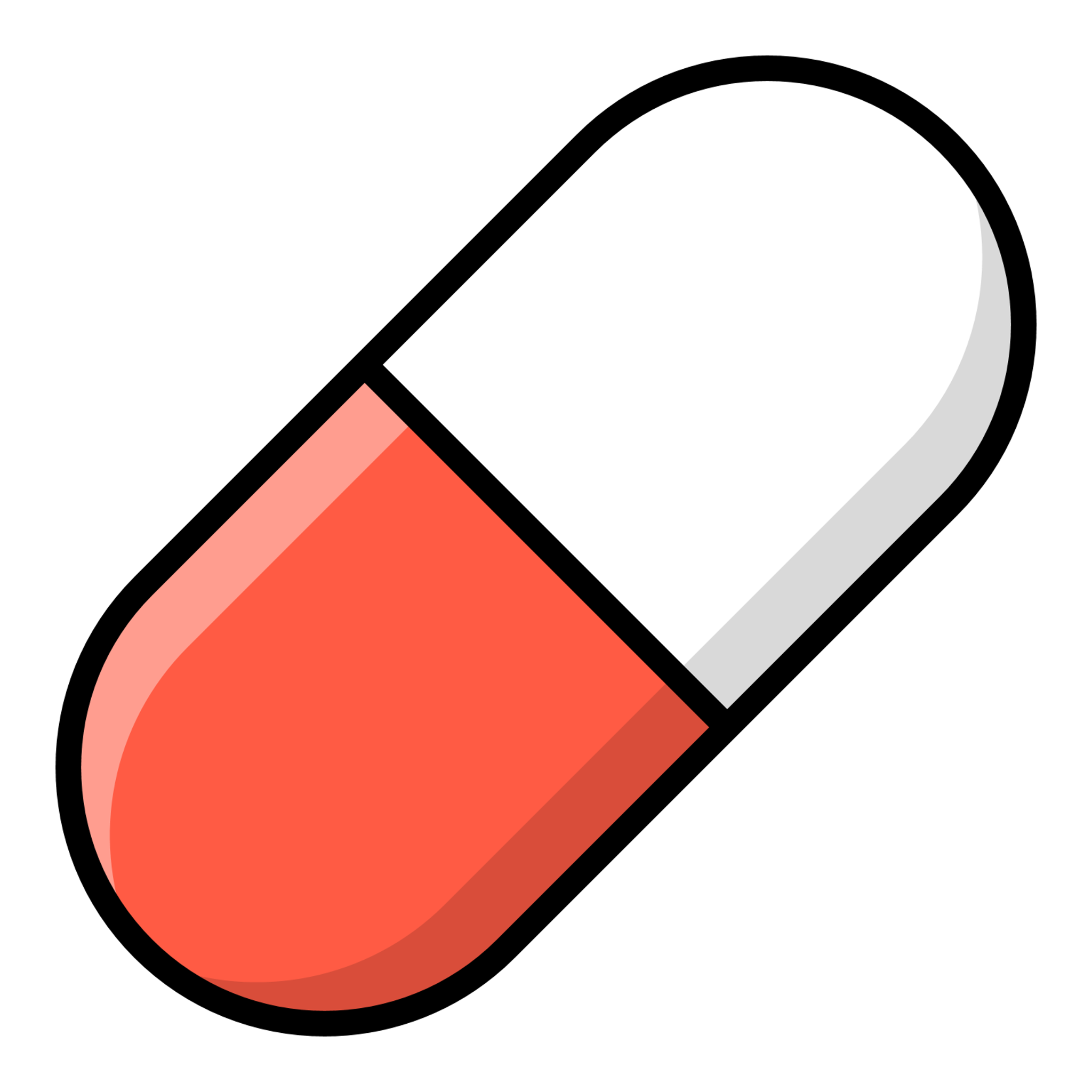 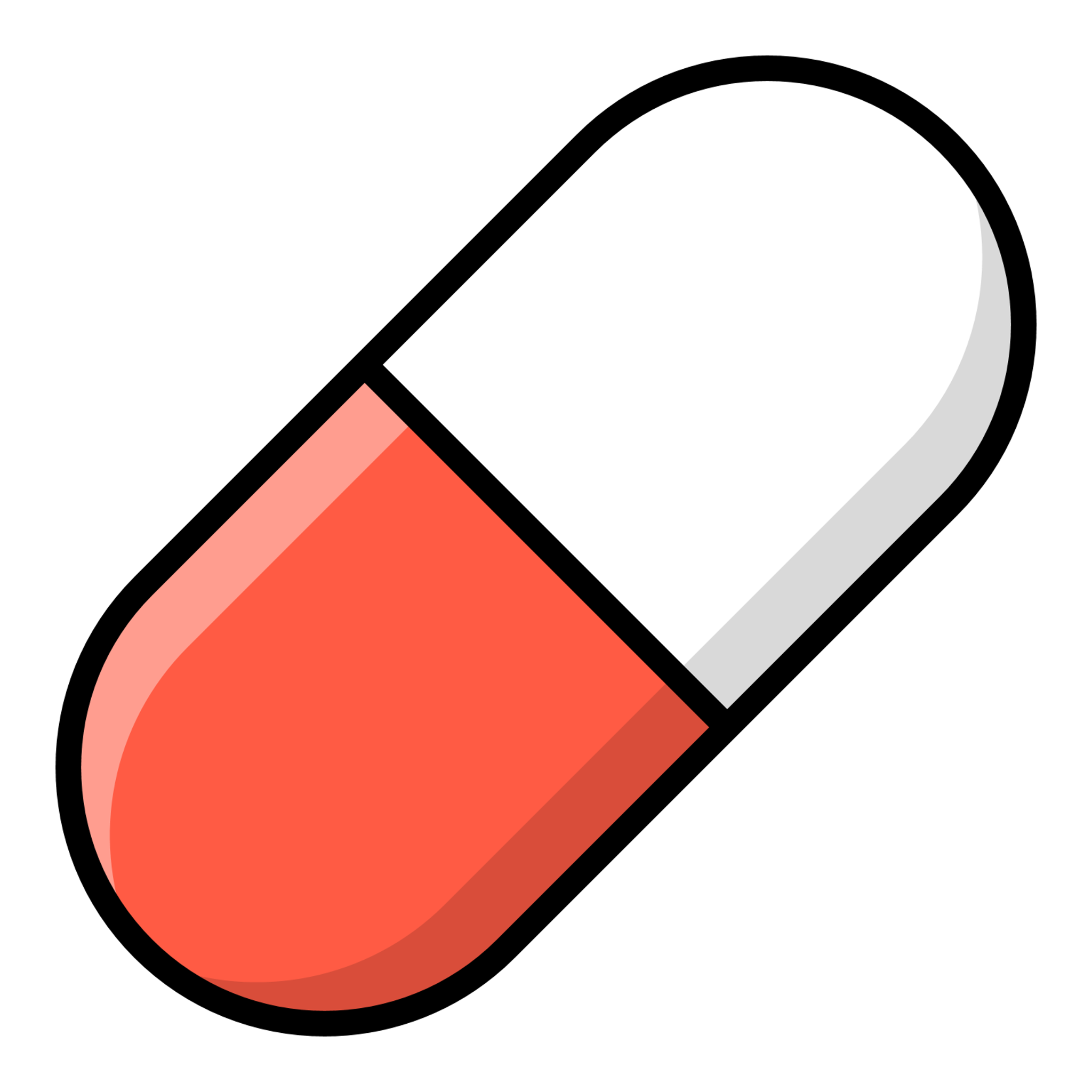 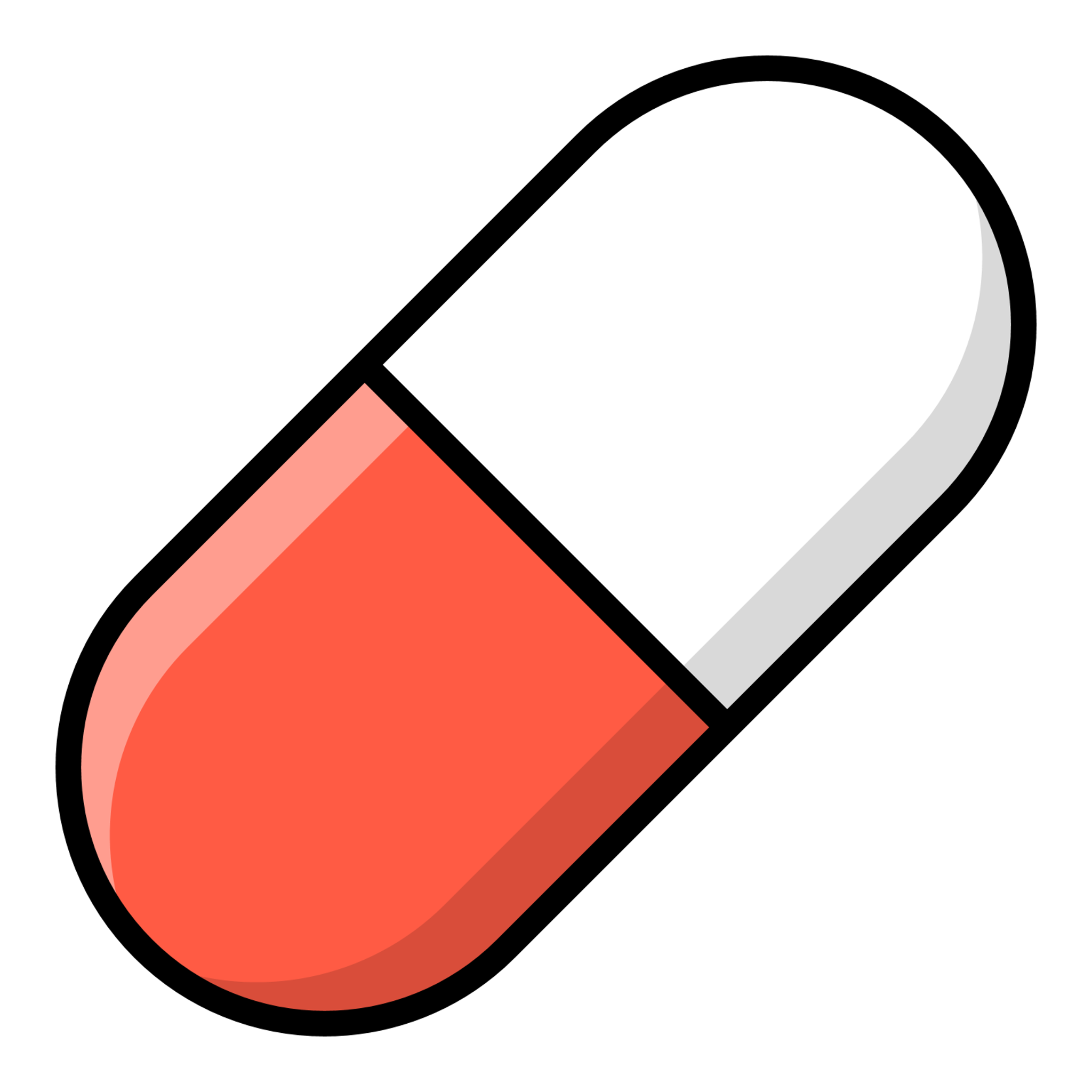 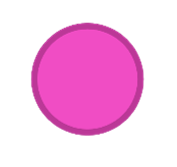 Ara
[Speaker Notes: (Animated slide) – use this slide to go over what students predict will grow on each plate. The icons show what is present on or in the plates.]
Expected results
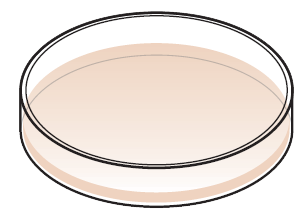 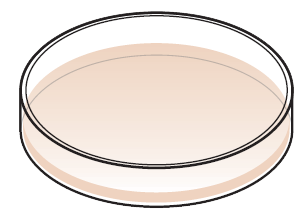 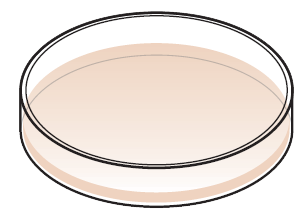 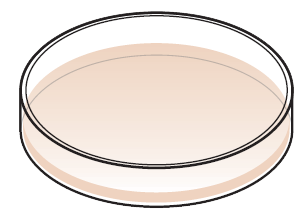 LB/amp/ara
+
LB
–
LB/amp
–
LB/amp
+
Many off-white colonies (~75)
No bacterial growth
Off-white lawn of bacteria covering plate
Many off-white colonies that glow green under UV light
Calculate transformation efficiency
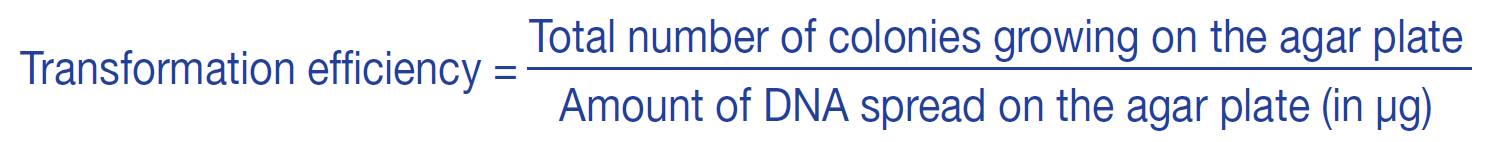 Example
87 colonies growing on plate
= 543 transformants / μg
0.16 μg of DNA spread
(or 5.4 x 102 transformants / μg)
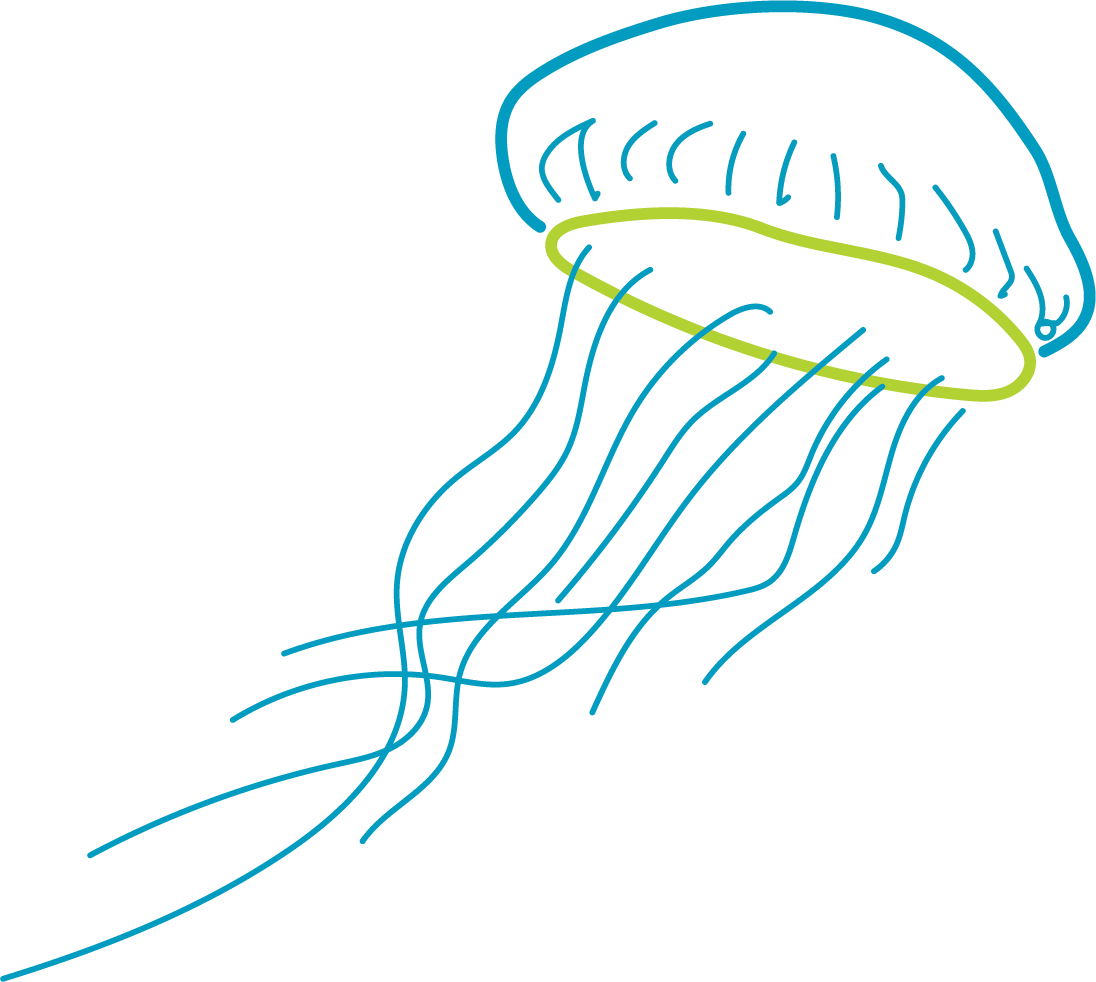 Model Recombinant GFP Bacteria
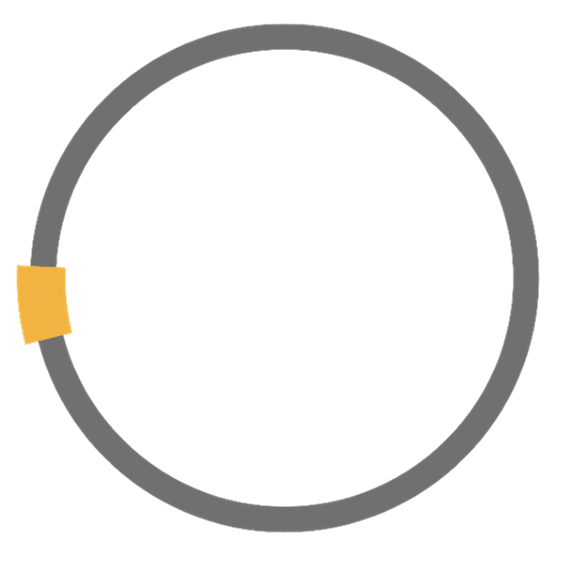 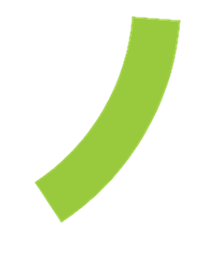 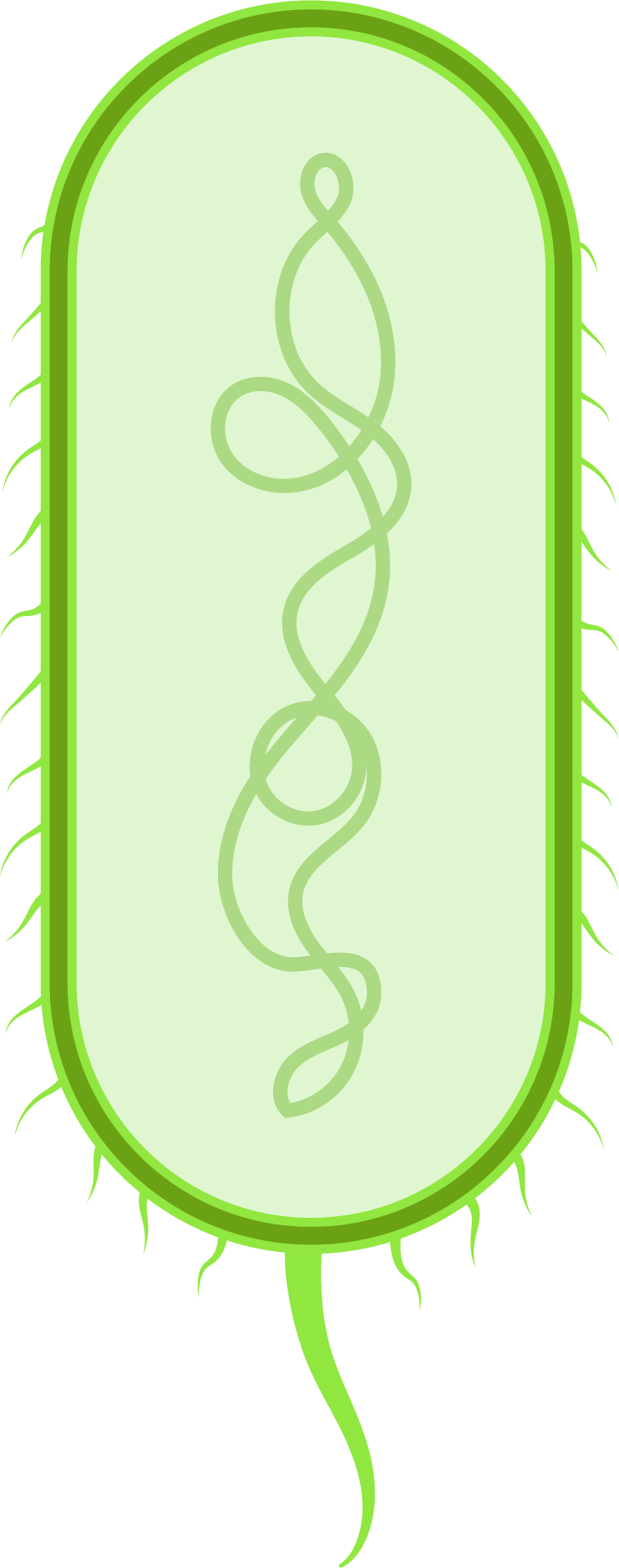 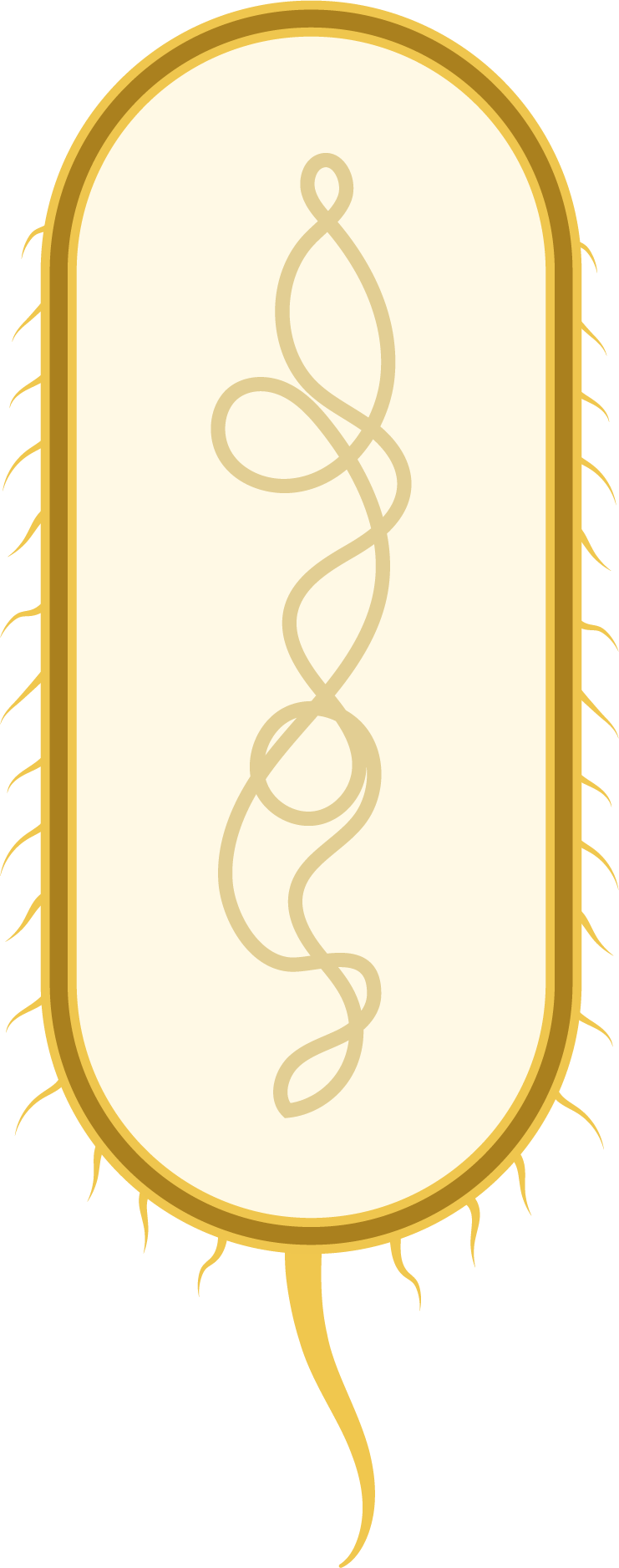 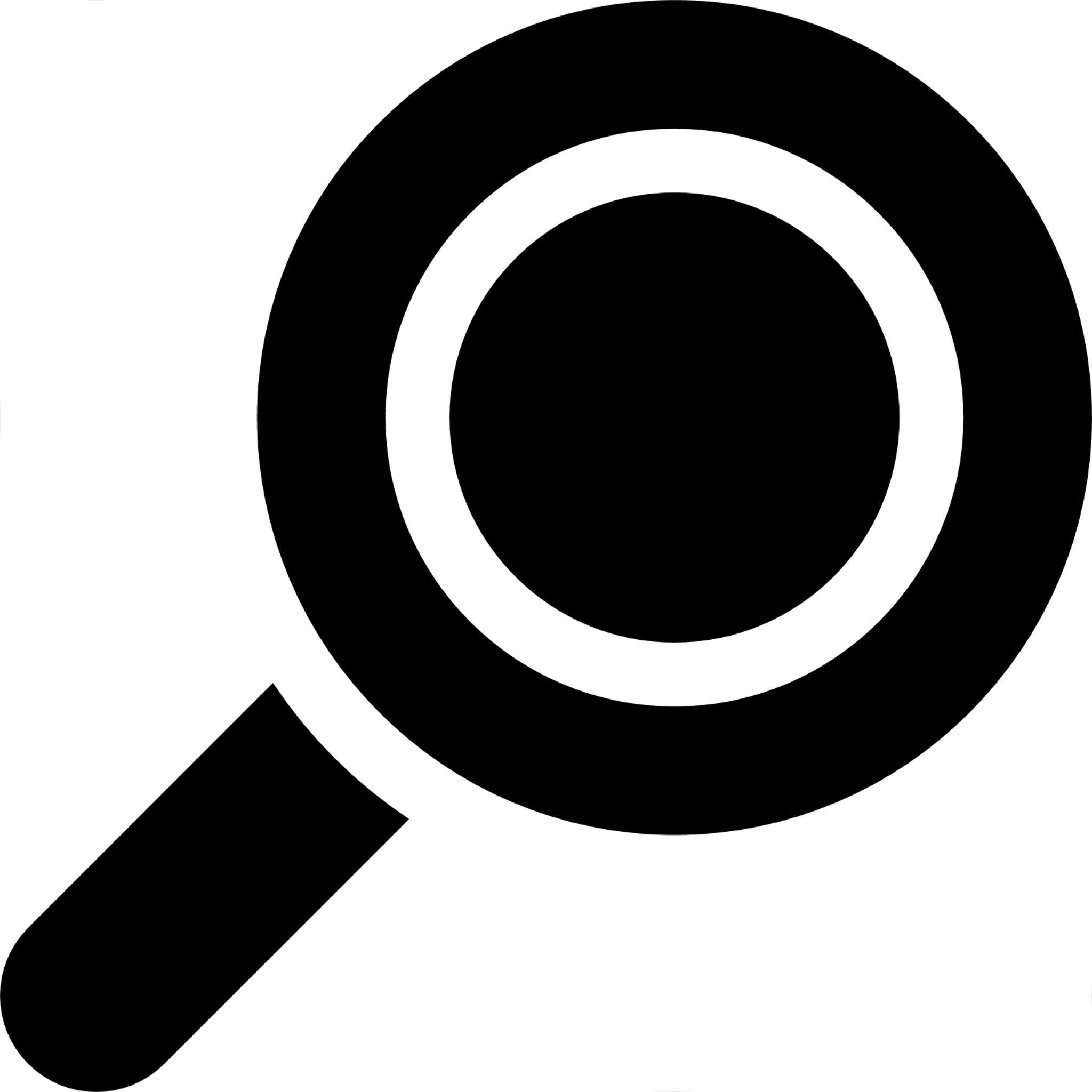 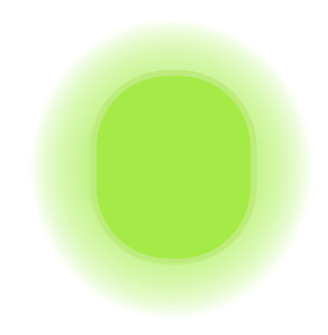 Day before transformation lab
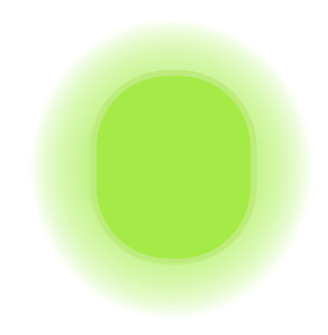 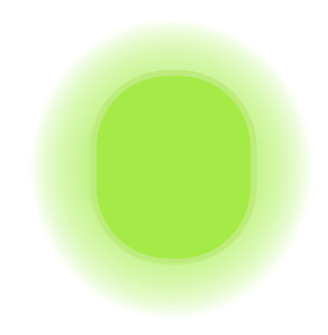 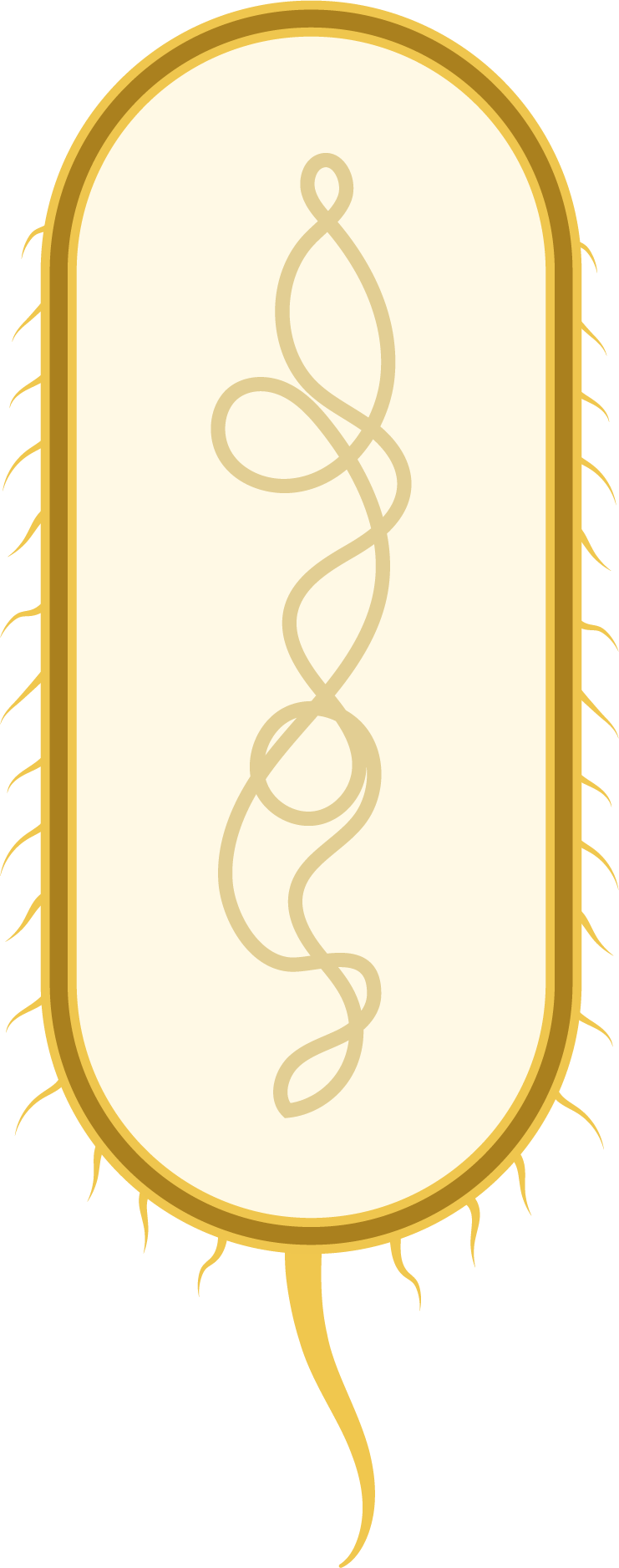 E. coli
Group 1
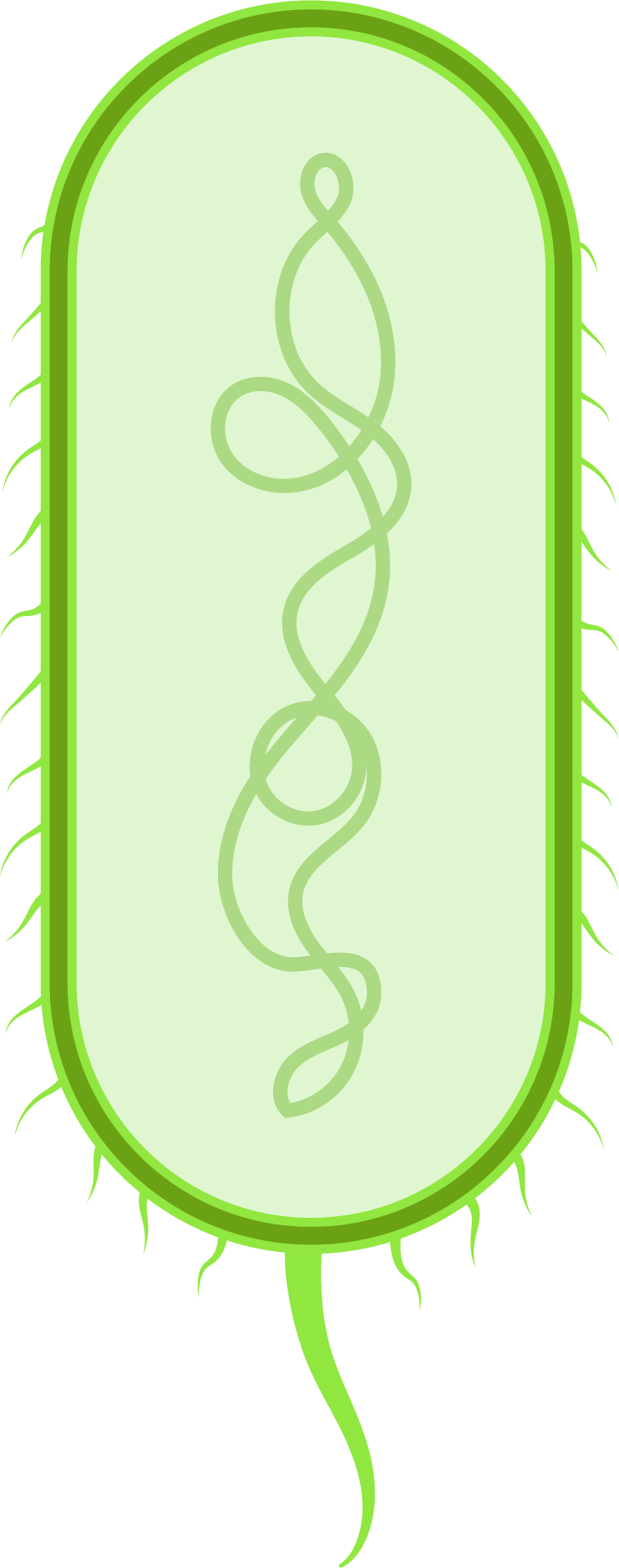 E. coli expressing GFP
Use these images to design a model for how scientists made recombinant GFP bacteria. You can resize, copy and paste, recolor, or create your own elements. Include a written description of what is happening in your model by typing over these instructions.
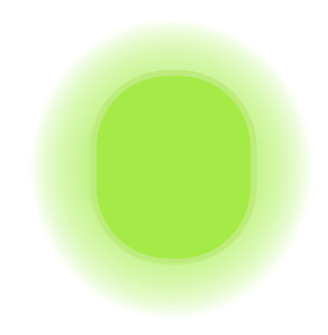 GFP protein
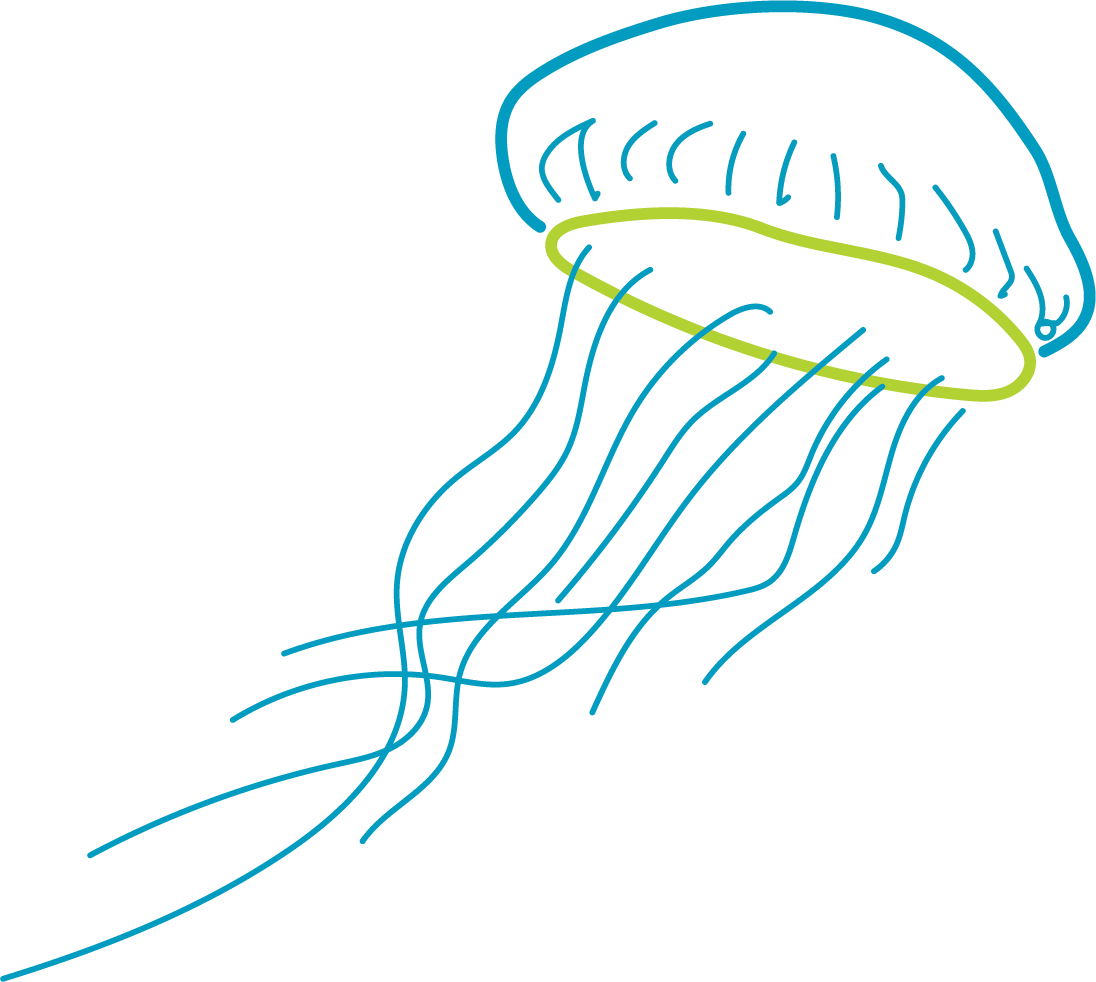 RNA
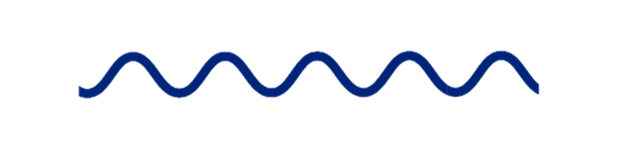 DNA
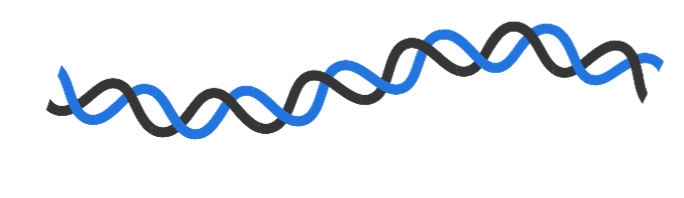 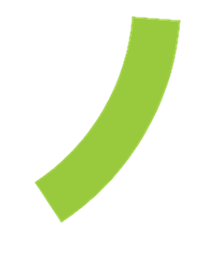 gfp
gene
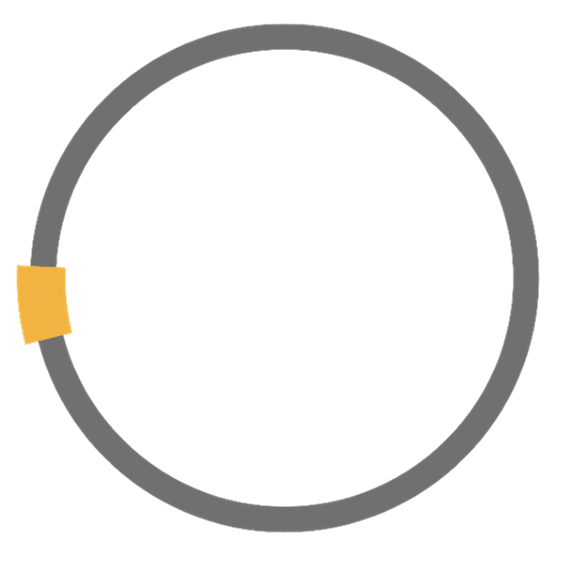 plasmid
[Speaker Notes: Note to Instructor: Students can move the elements, resize, copy and paste, or add their own to show the process. Make copies of this slide for each group if using digitally, or just remove the group # and print out and let them cut the pieces to model the process of creating recombinant GFP bacteria.]
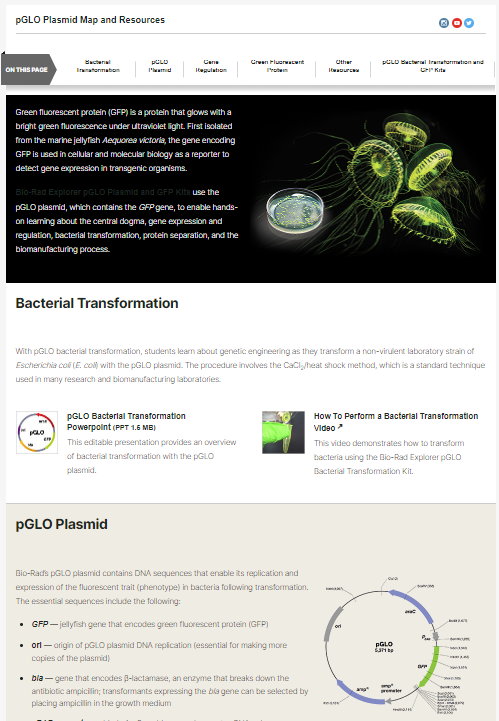 Resources
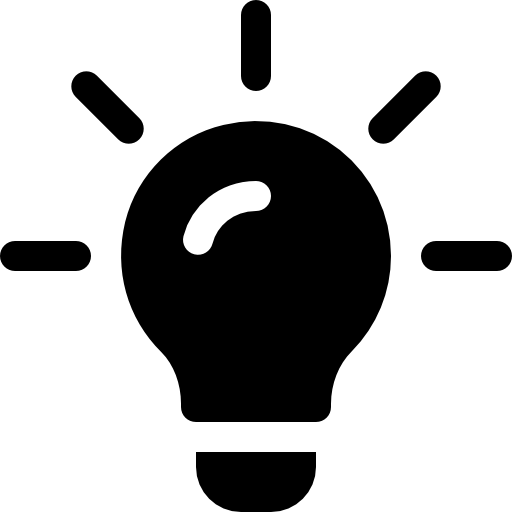 pGLO Resource Webpage
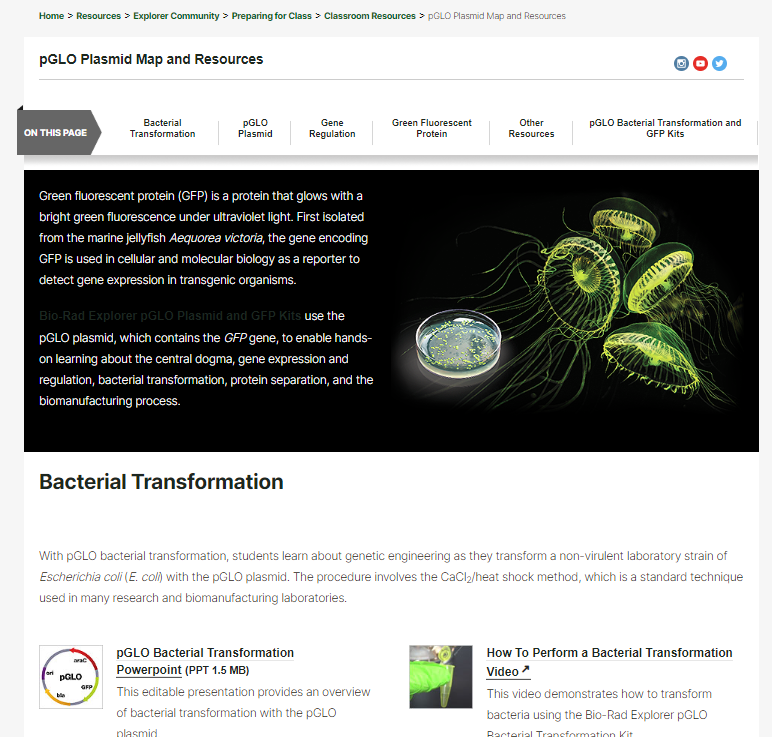 www.bio-rad.com/teachpglo
Instructor manual and student quick guide
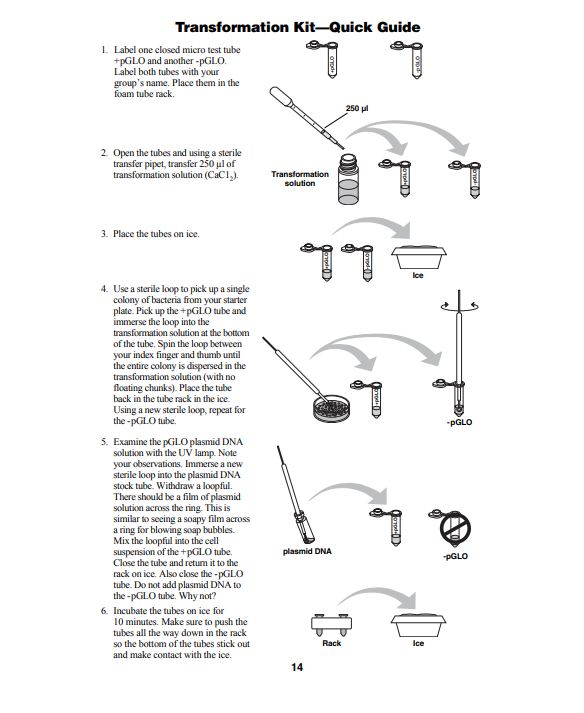 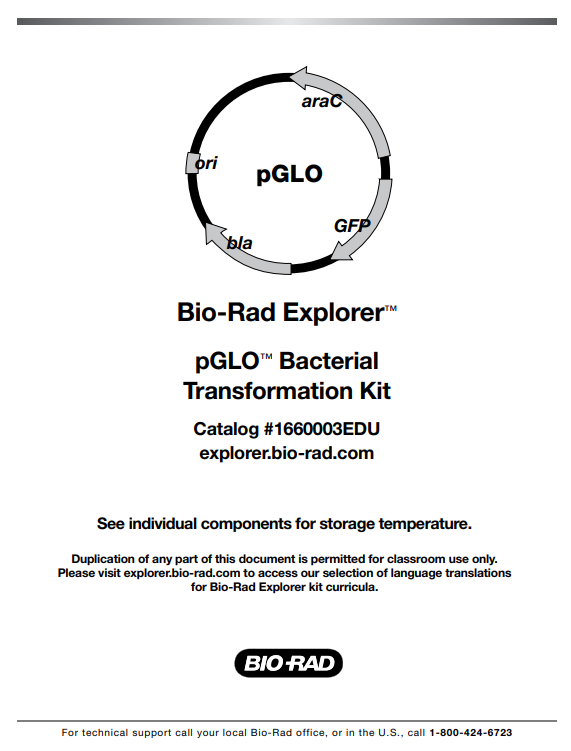 [Speaker Notes: Click on images to download.]
pGLO Bacterial Transformation Kit1660003EDU
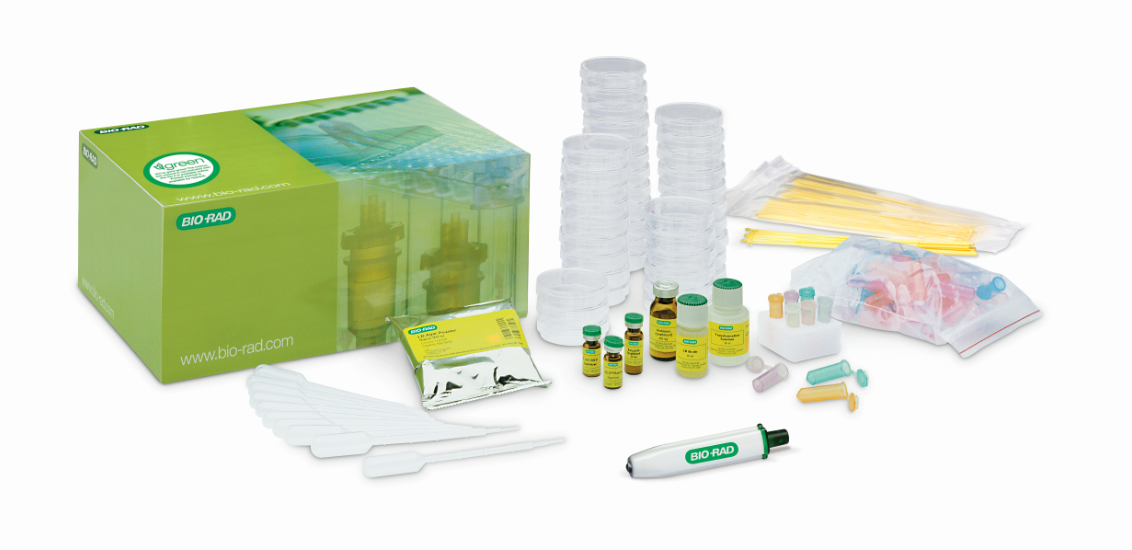 8 workstations
1 lab activity
2 lab periods
www.bio-rad.com/classroomresources
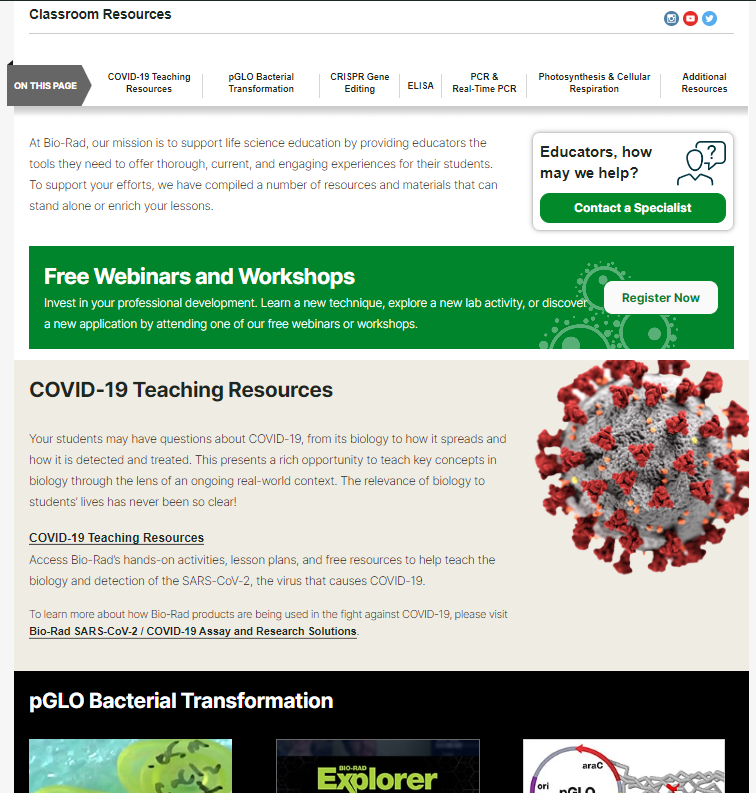